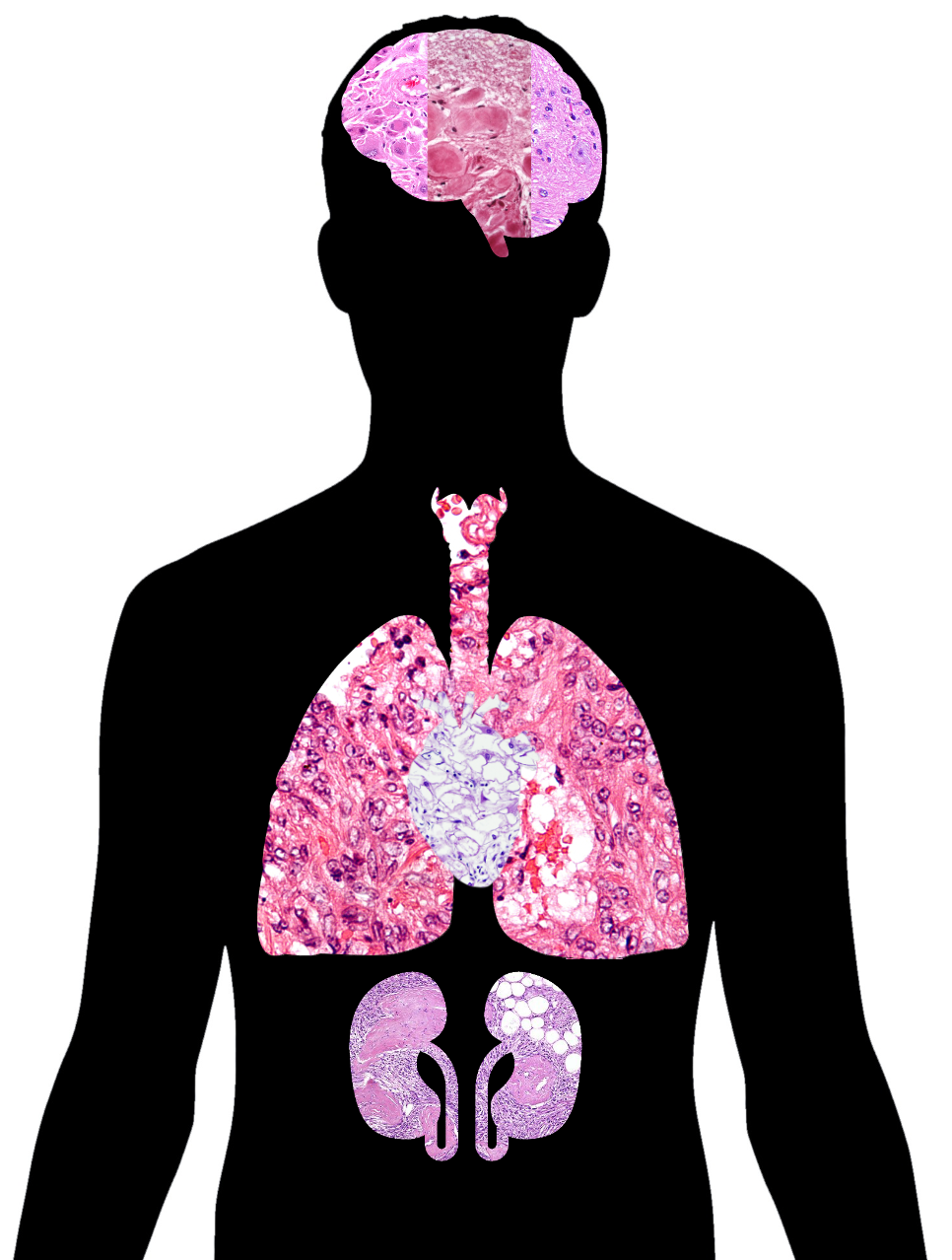 Tuberous sclerosis complex and TSC2

Rachel Yan
What is tuberculosis sclerosis complex?
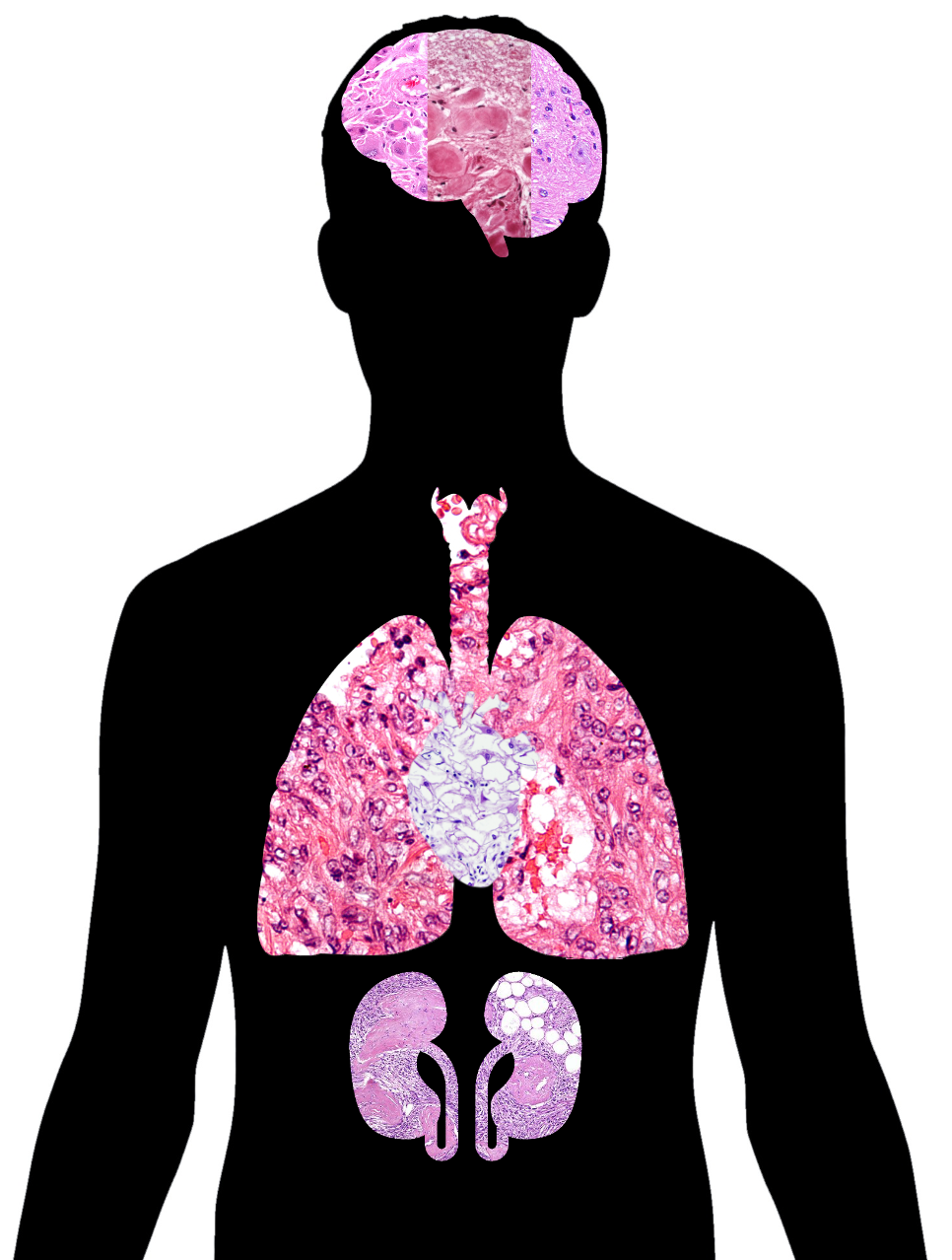 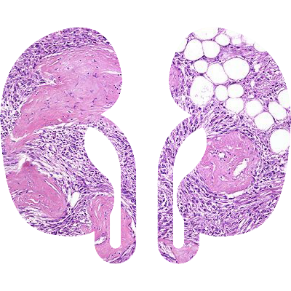 How does tuberous sclerosis manifest?
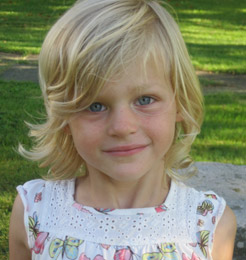 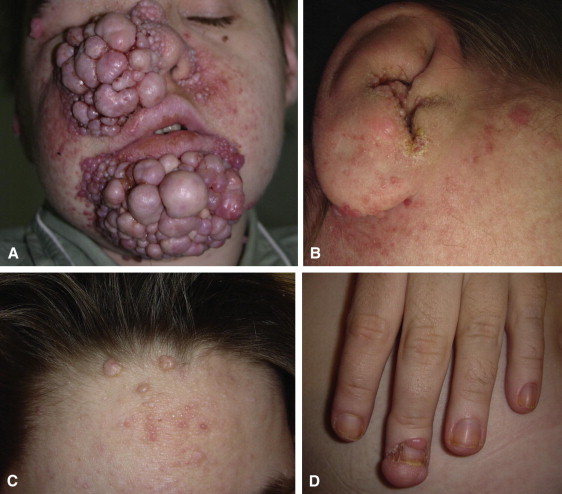 1/6000
What gene is responsible for tuberous sclerosis?
TSC2
tuberin
Rap-GAP
DUF3384
1807aa
What processes are TSC2 involved in?
TSC2
tuberin
Rap-GAP
DUF3384
1807aa
Gap: Does TSC2 have a role in nitrogen metabolism in the kidney?
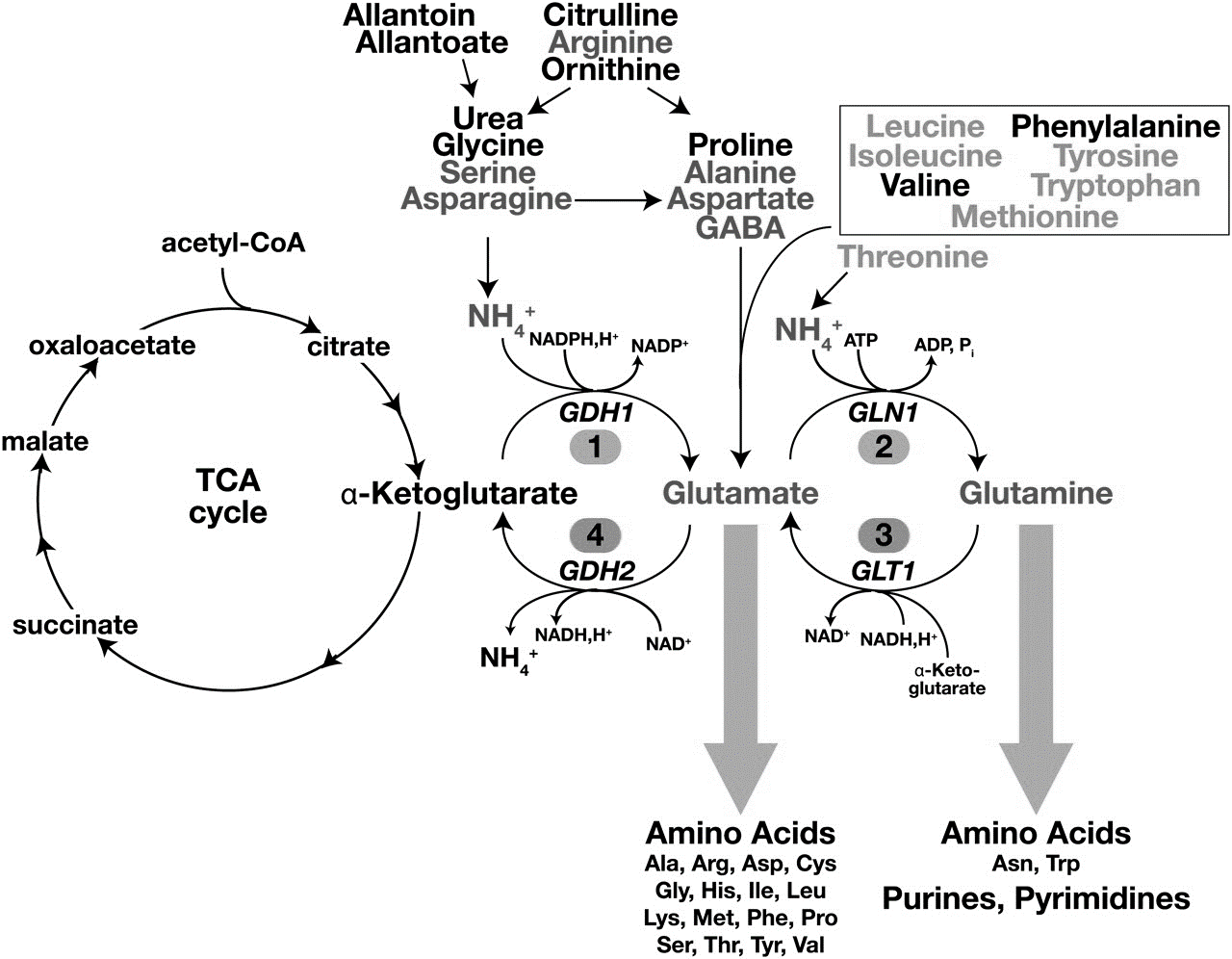 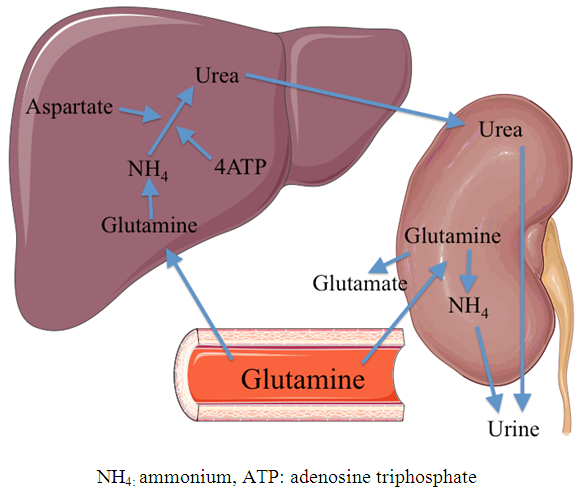 How well-conserved is TSC2 across species?
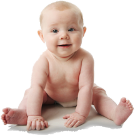 tuberin
Rap-GAP
DUF3384
1807aa
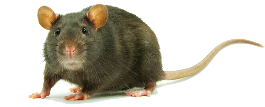 1809aa
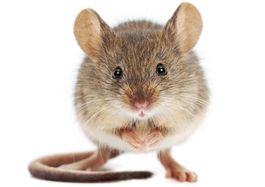 1808aa
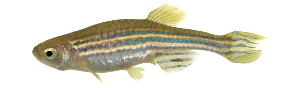 1818aa
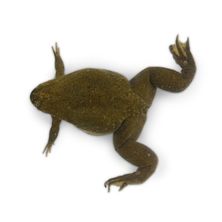 1808aa
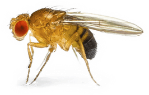 1847aa
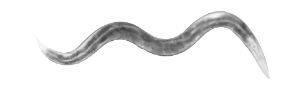 811aa
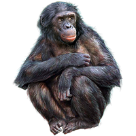 1807aa
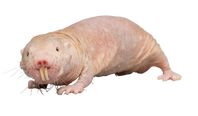 1810aa
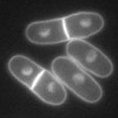 1339aa
How are TSC2 homologs related?
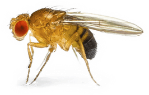 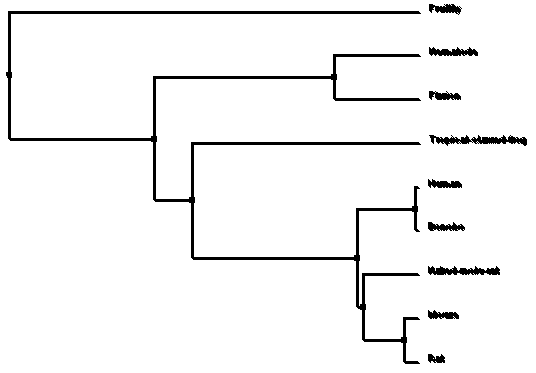 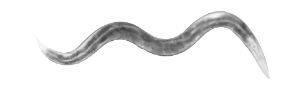 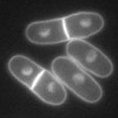 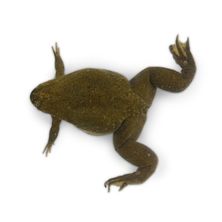 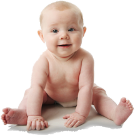 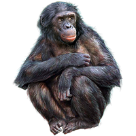 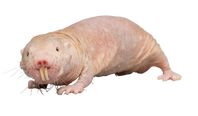 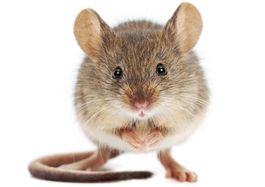 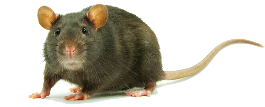 How do we assay for nitrogen metabolism?
Schizosaccharomyces pombe
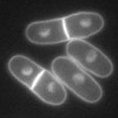 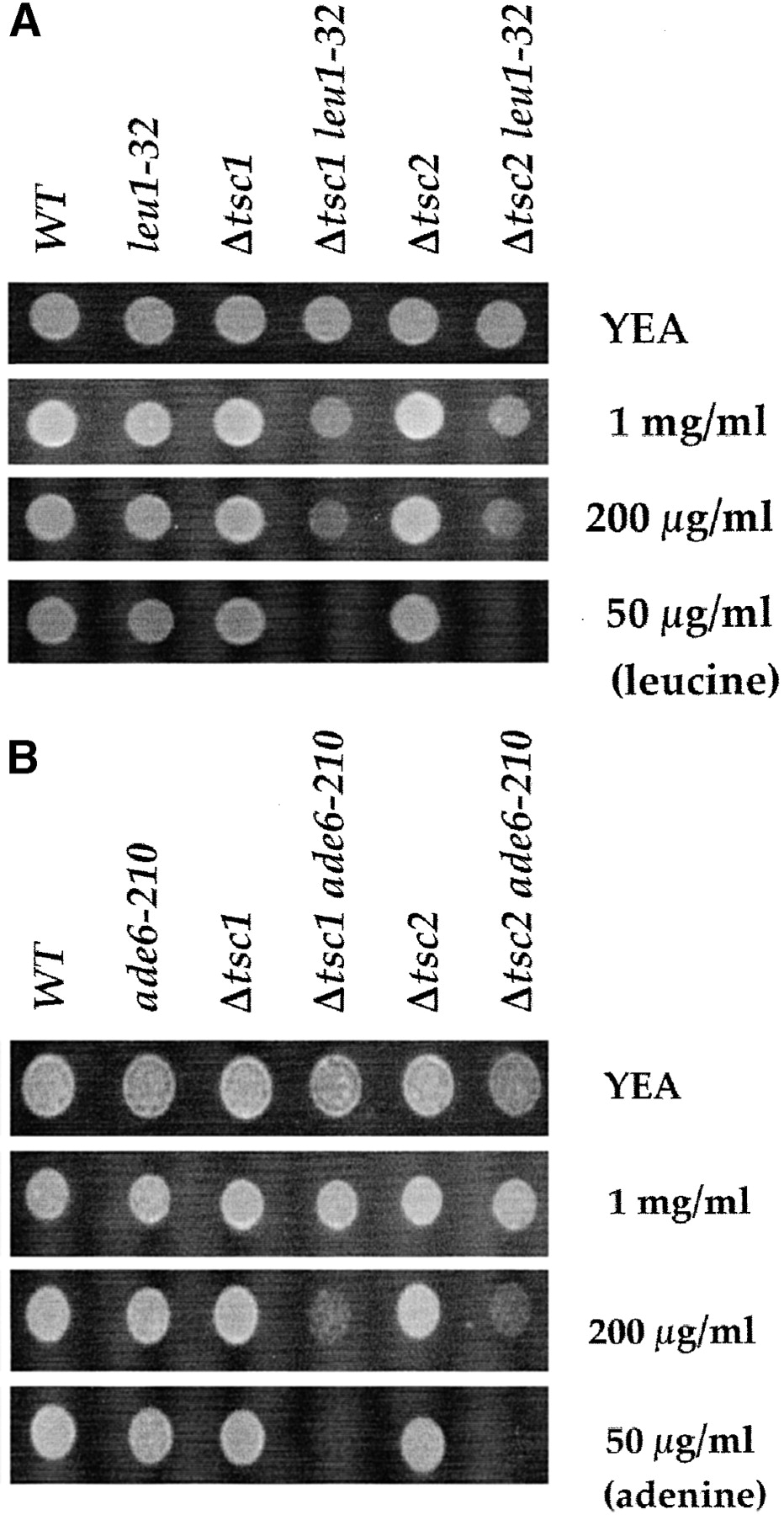 What is the mutant phenotype?
Schizosaccharomyces pombe
Leu
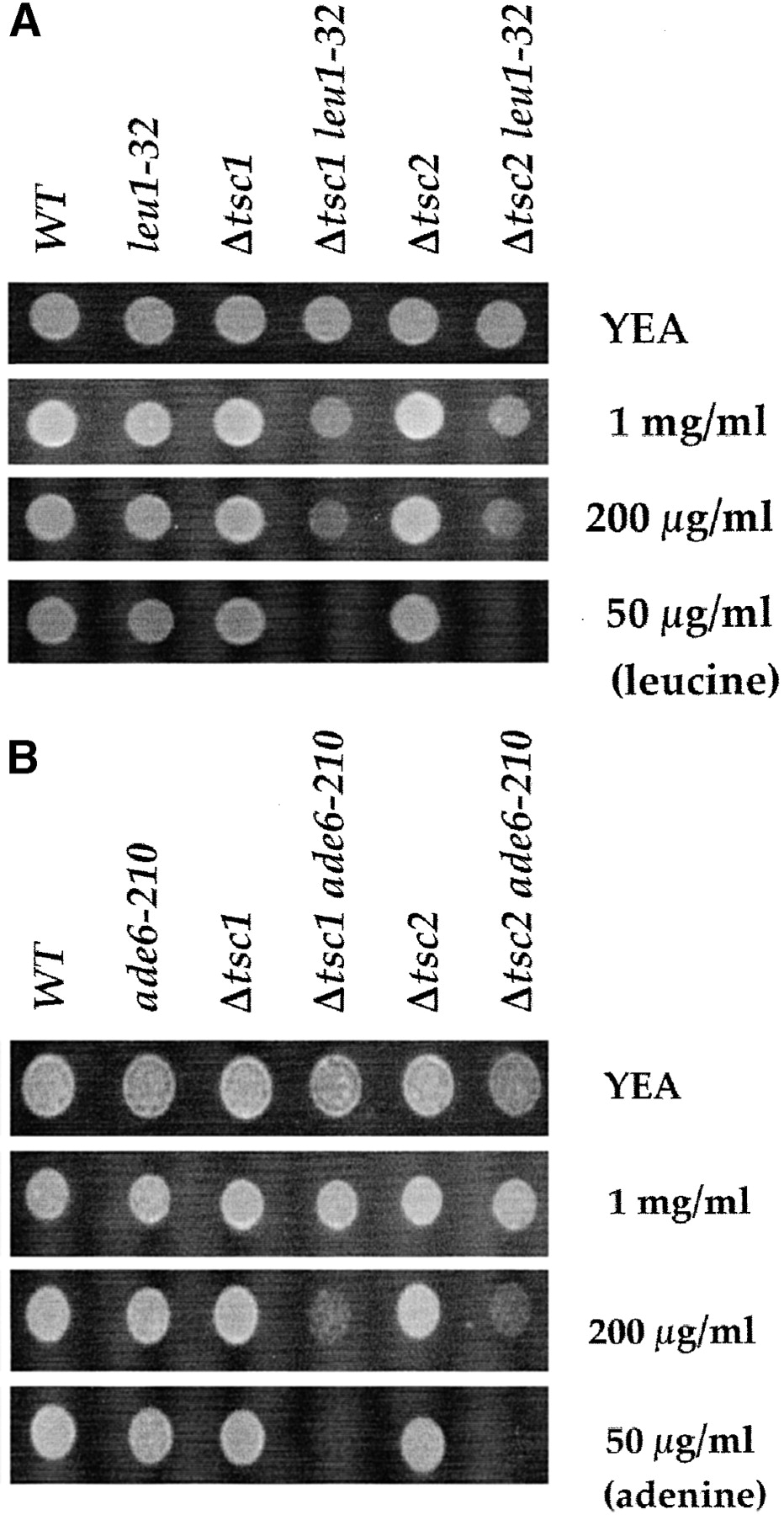 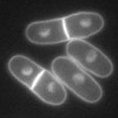 How do we assay for nitrogen metabolism in the kidney?
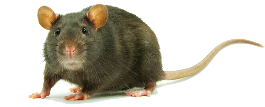 Rattus norvegicus
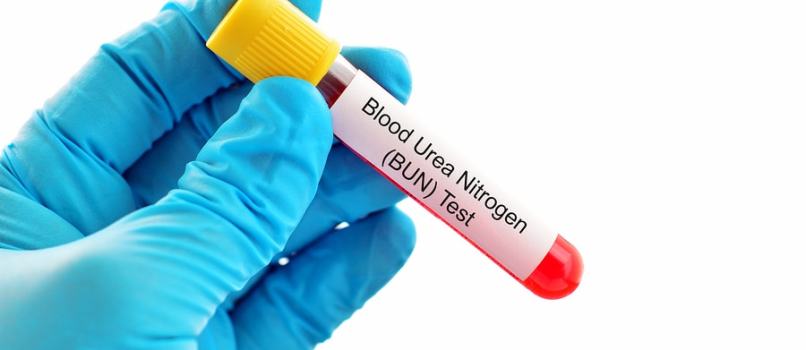 Blood Urea Nitrogen
15.6 mg/dcc
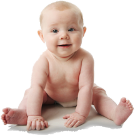 What is the mutant phenotype in the kidney?
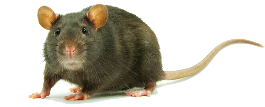 Rattus norvegicus
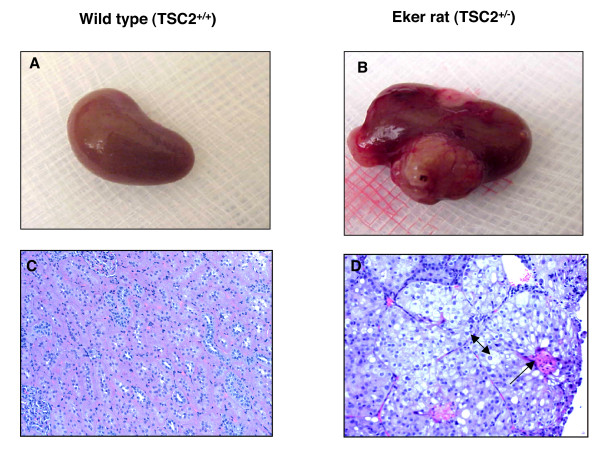 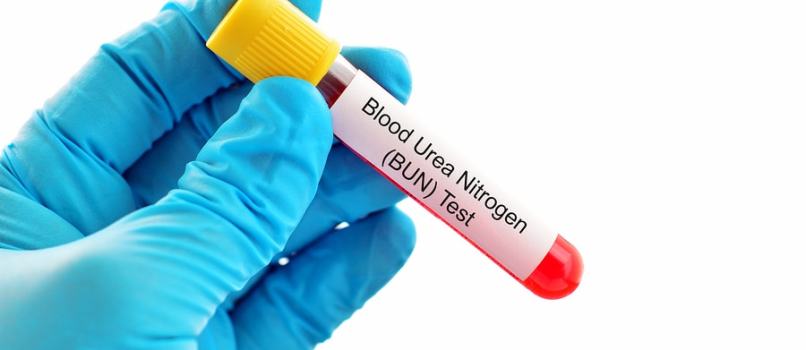 Blood Urea Nitrogen
15.6 mg/dcc
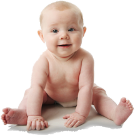 Gap: The role of TSC2 in nitrogen metabolism in the kidney is unknown
TSC2
tuberin
Rap-GAP
DUF3384
1807aa
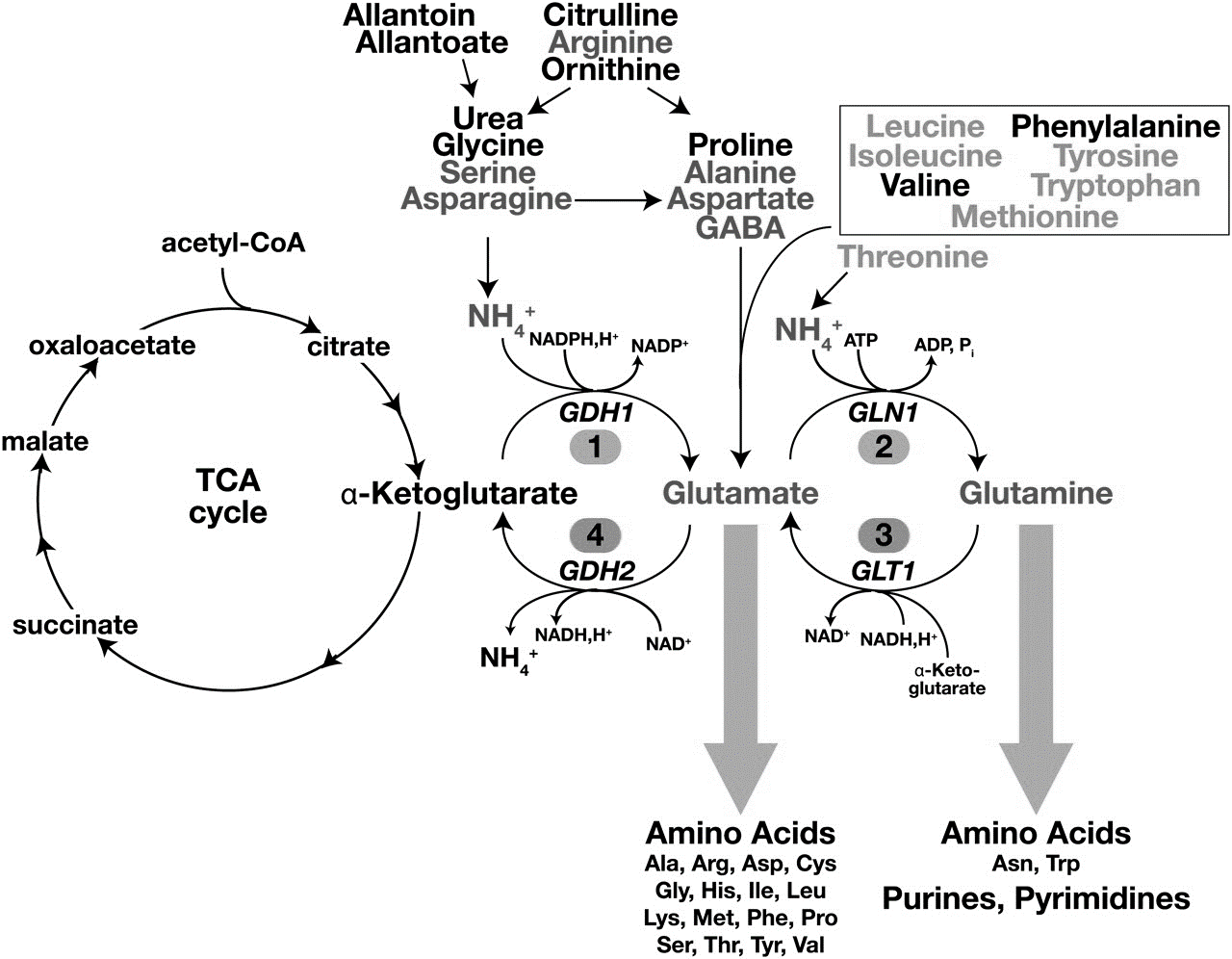 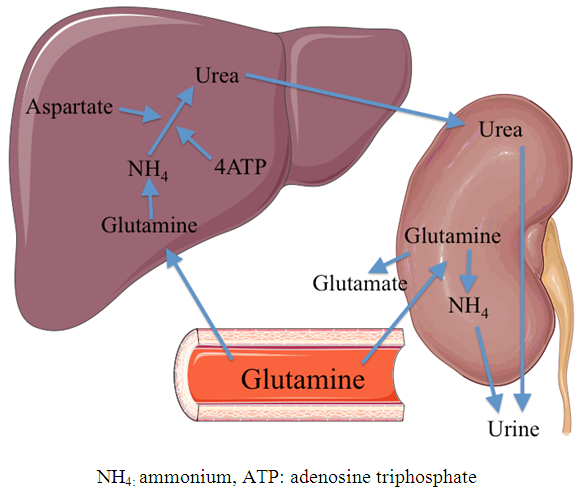 Hypothesis: TSC2 has a role in nitrogen metabolism in the kidney
My long-term goal is to determine if a BUN test may be useful in early detection of renal tumors
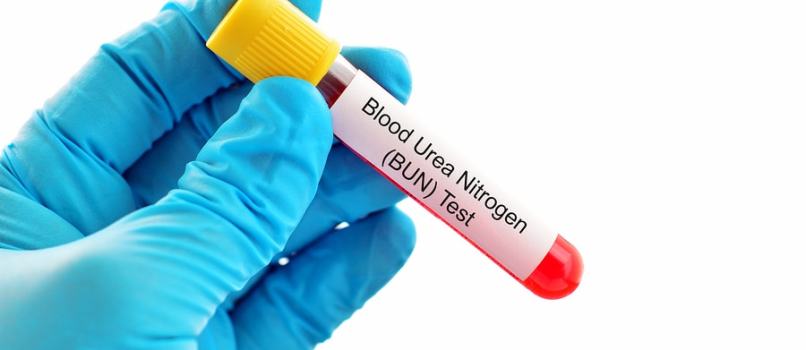 1807aa
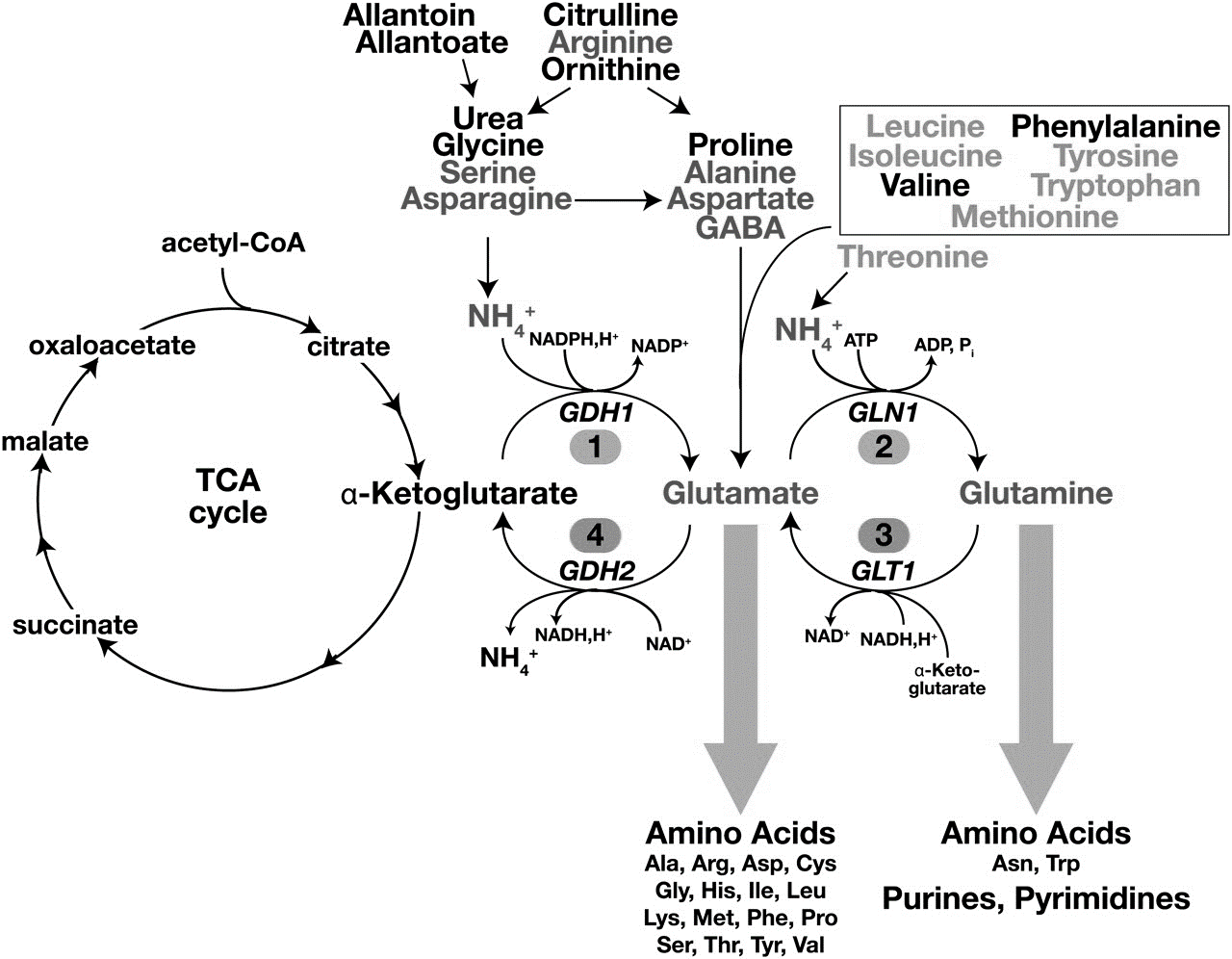 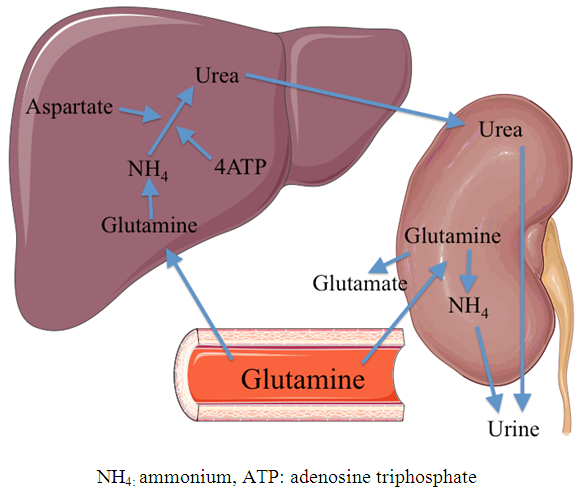 Primary goal: What is the function of TSC2 in nitrogen metabolism in the kidney?
TSC2
tuberin
Rap-GAP
DUF3384
1807aa
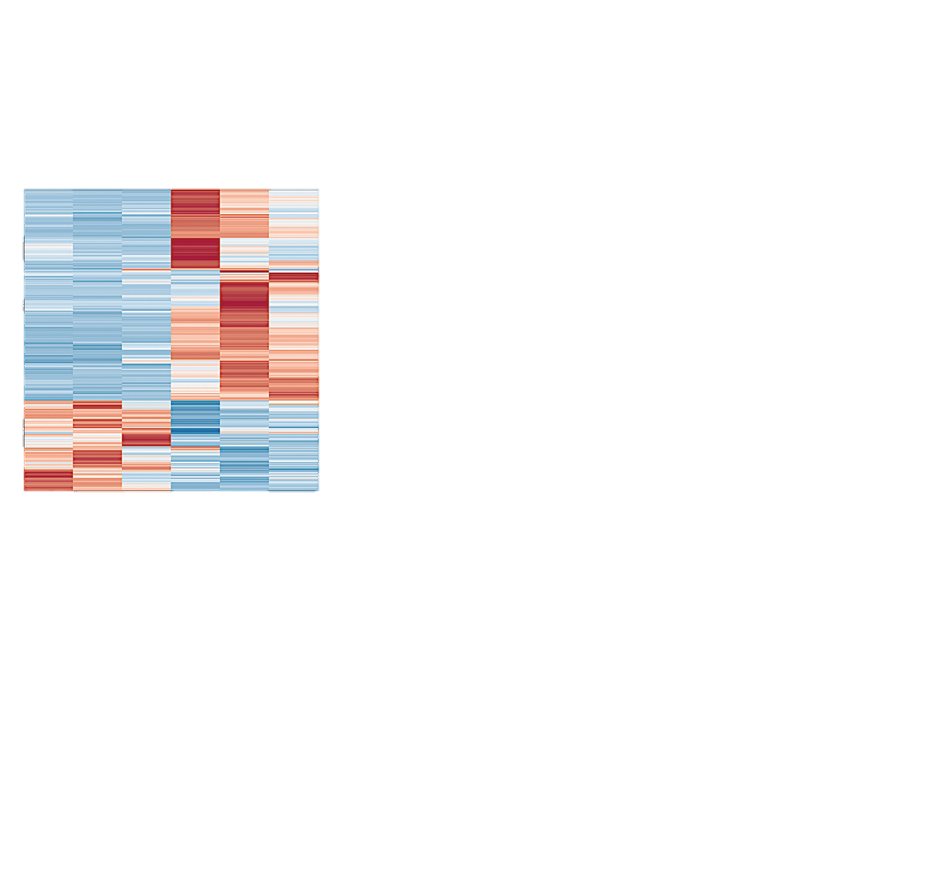 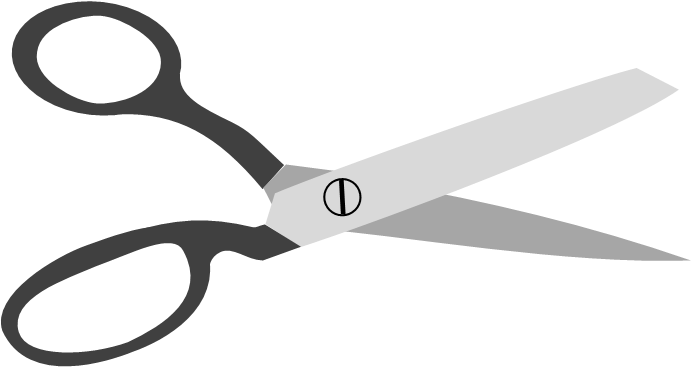 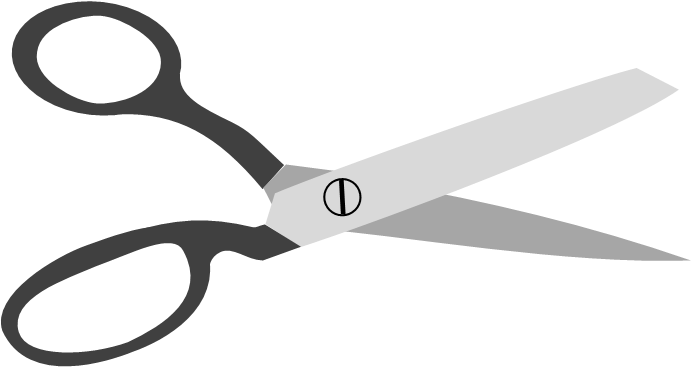 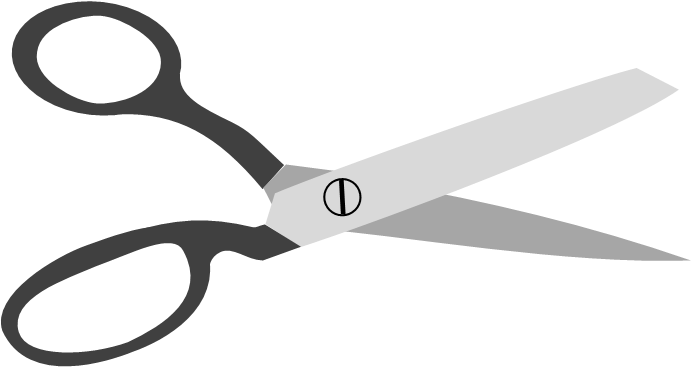 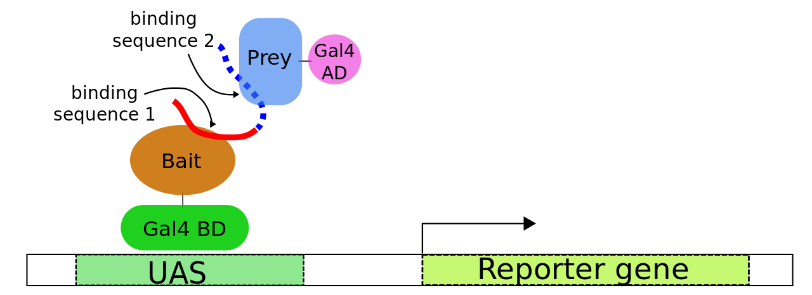 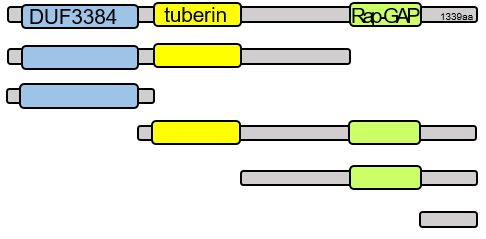 DUF3384
WT     ΔDUF3384
Aim 1
Aim 2
Aim 3
Aim 1: What domains in TSC2 are important for nitrogen metabolism?
?
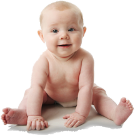 tuberin
Rap-GAP
DUF3384
1807aa
Hypothesis: DUF3384    plays a role in nitrogen metabolism in the kidney









Rationale: DUF3384     is of unknown function and may confirm the role of TSC2 in nitrogen metabolism
DUF3384
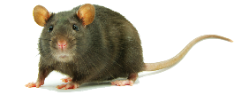 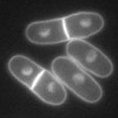 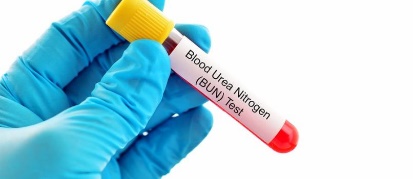 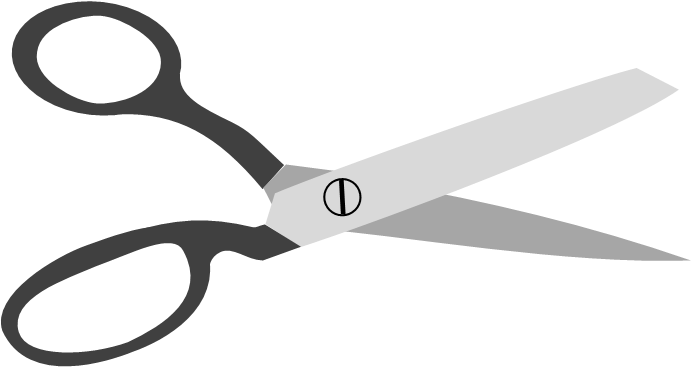 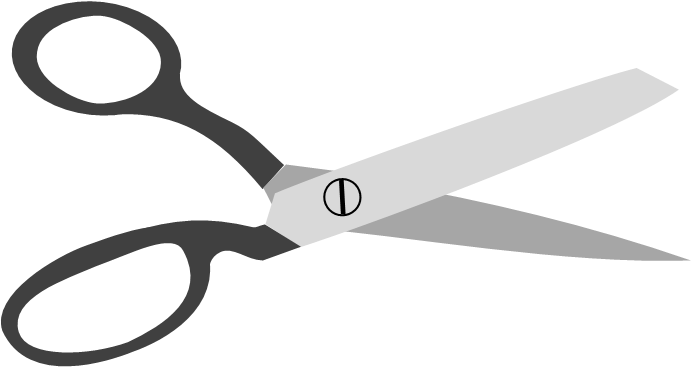 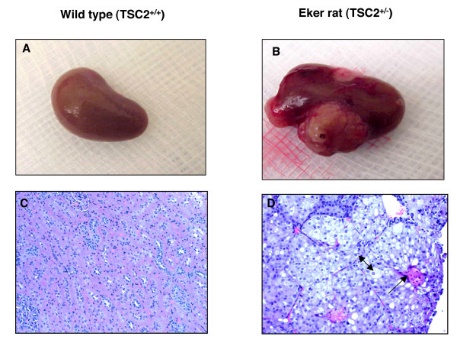 DUF3384
Aim 1: What domains in TSC2 are important for nitrogen metabolism?
?
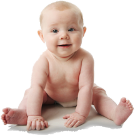 tuberin
Rap-GAP
DUF3384
1807aa
CRISPR
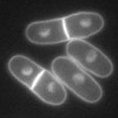 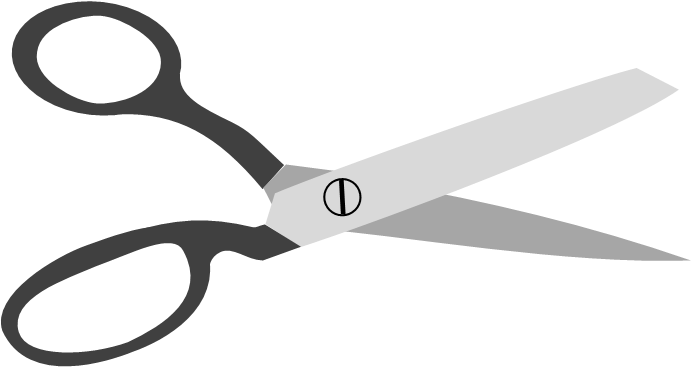 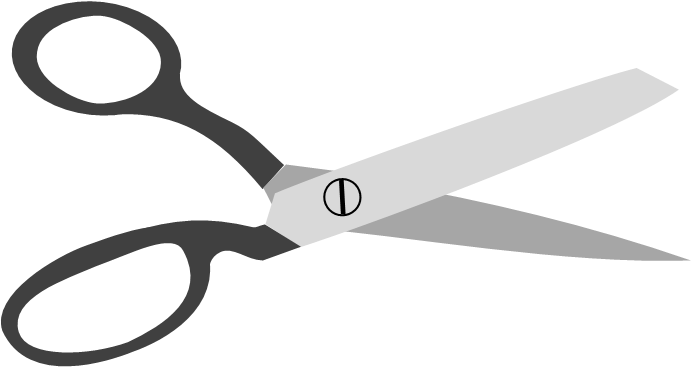 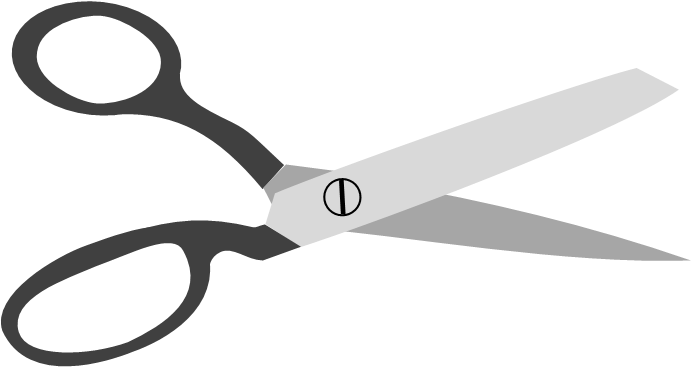 tuberin
Rap-GAP
DUF3384
1339aa
Aim 1: What domains in TSC2 are important for nitrogen metabolism?
?
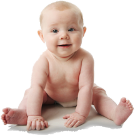 tuberin
Rap-GAP
DUF3384
1807aa
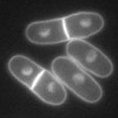 CRISPR
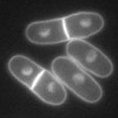 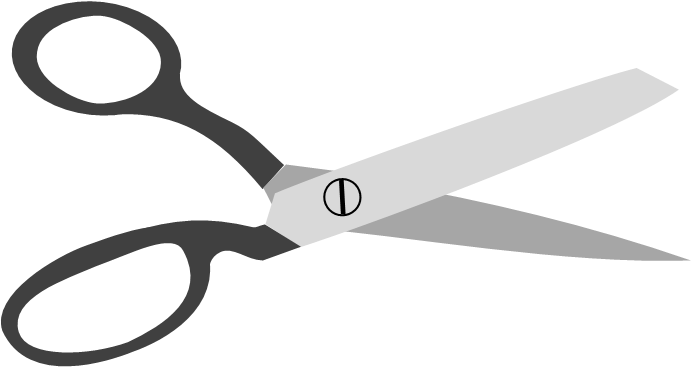 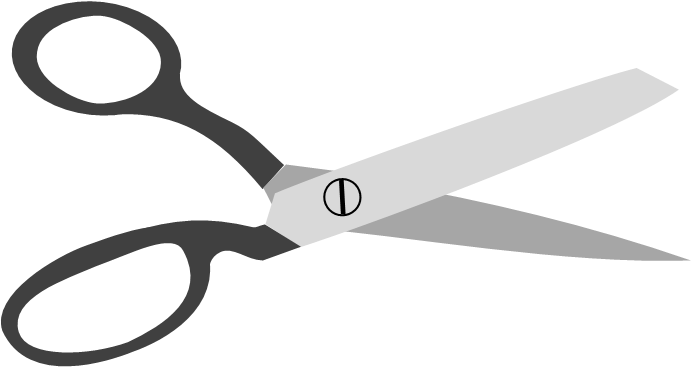 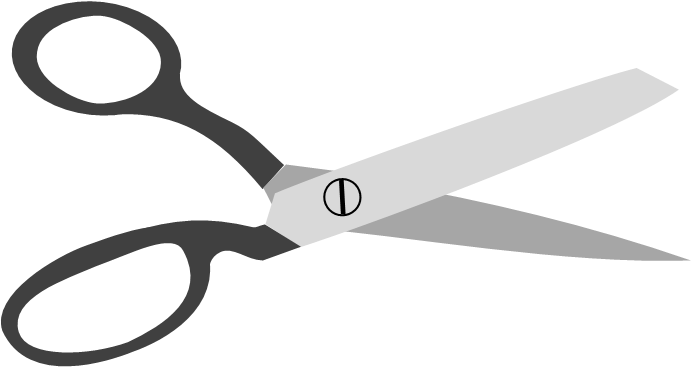 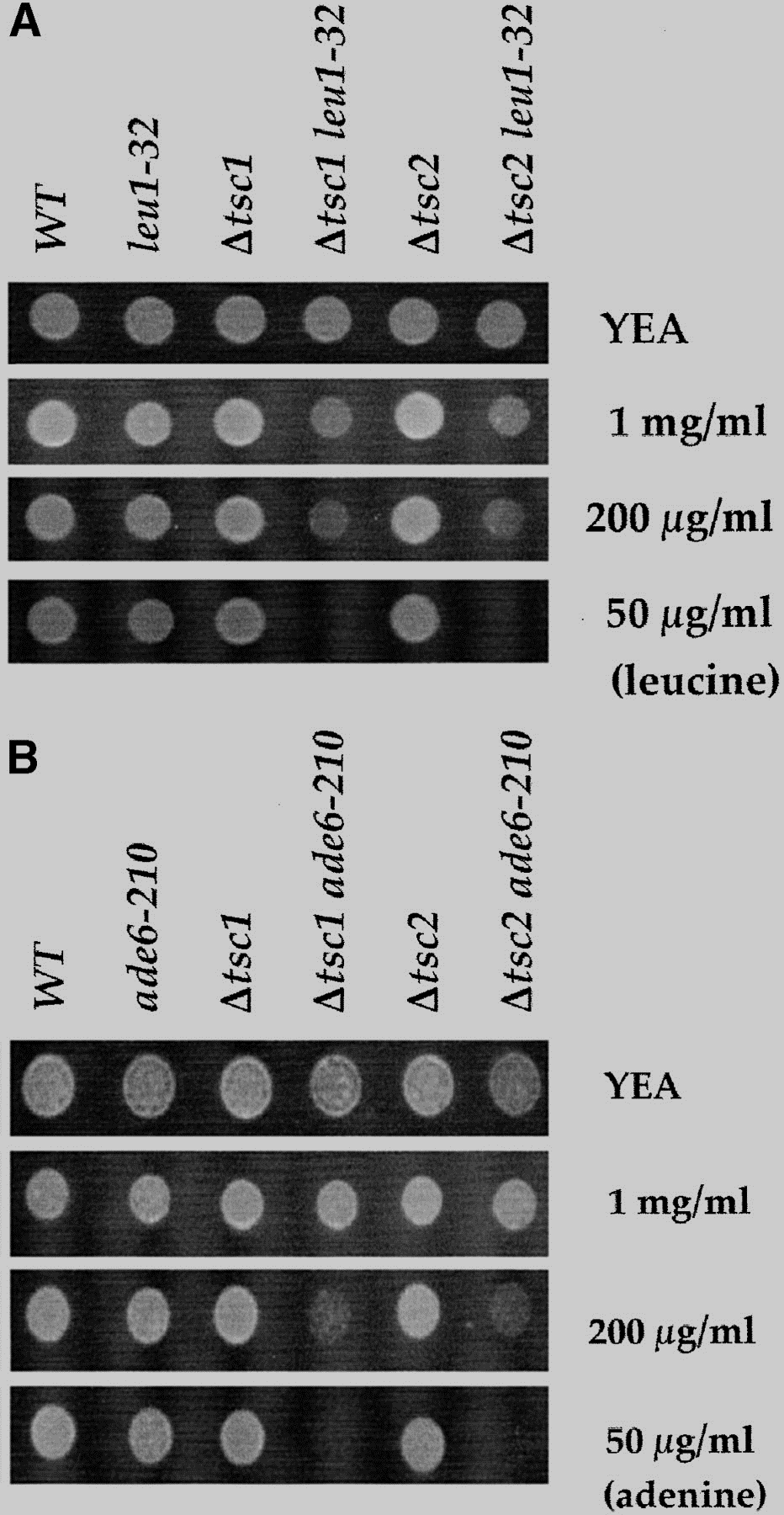 tuberin
Rap-GAP
DUF3384
1339aa
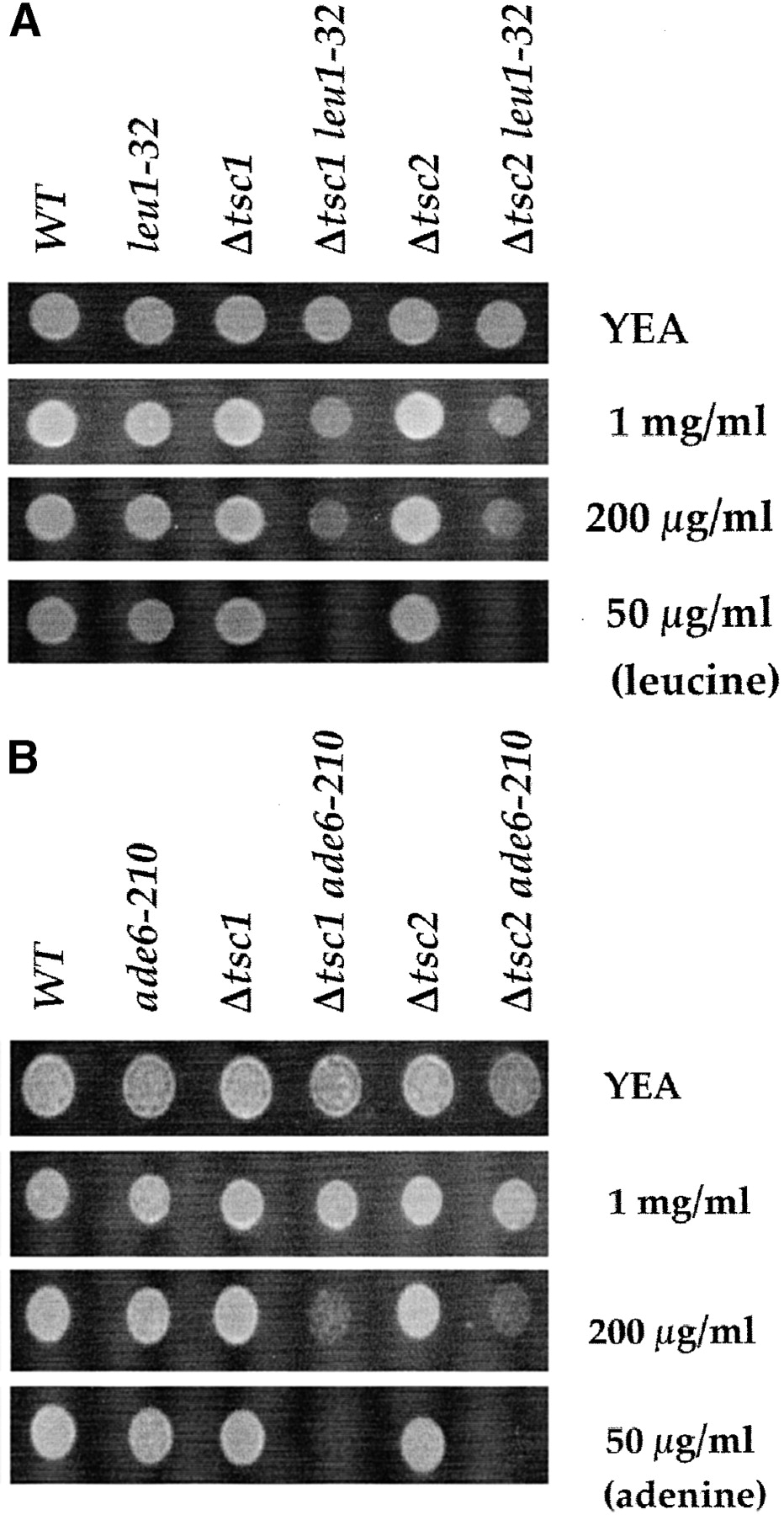 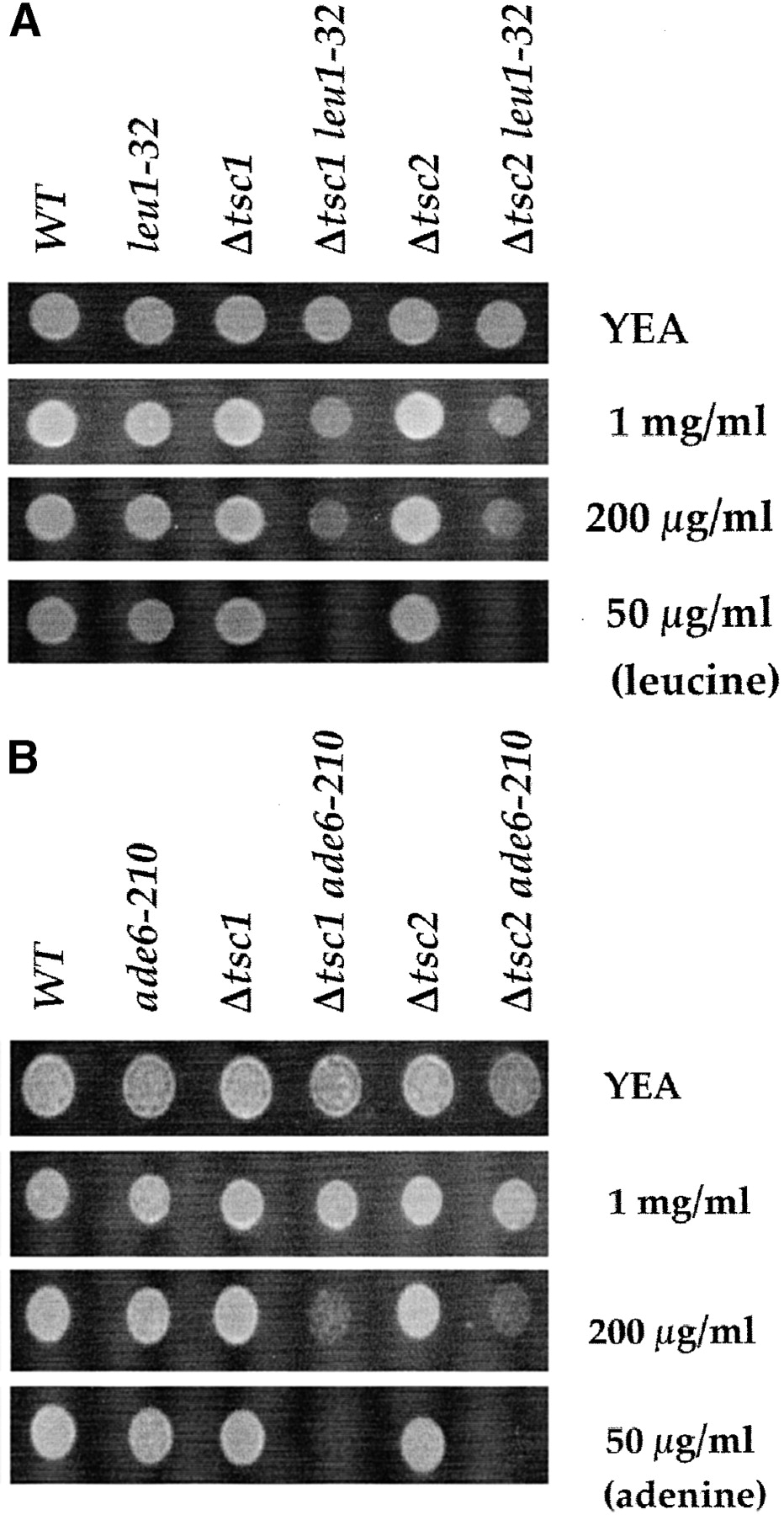 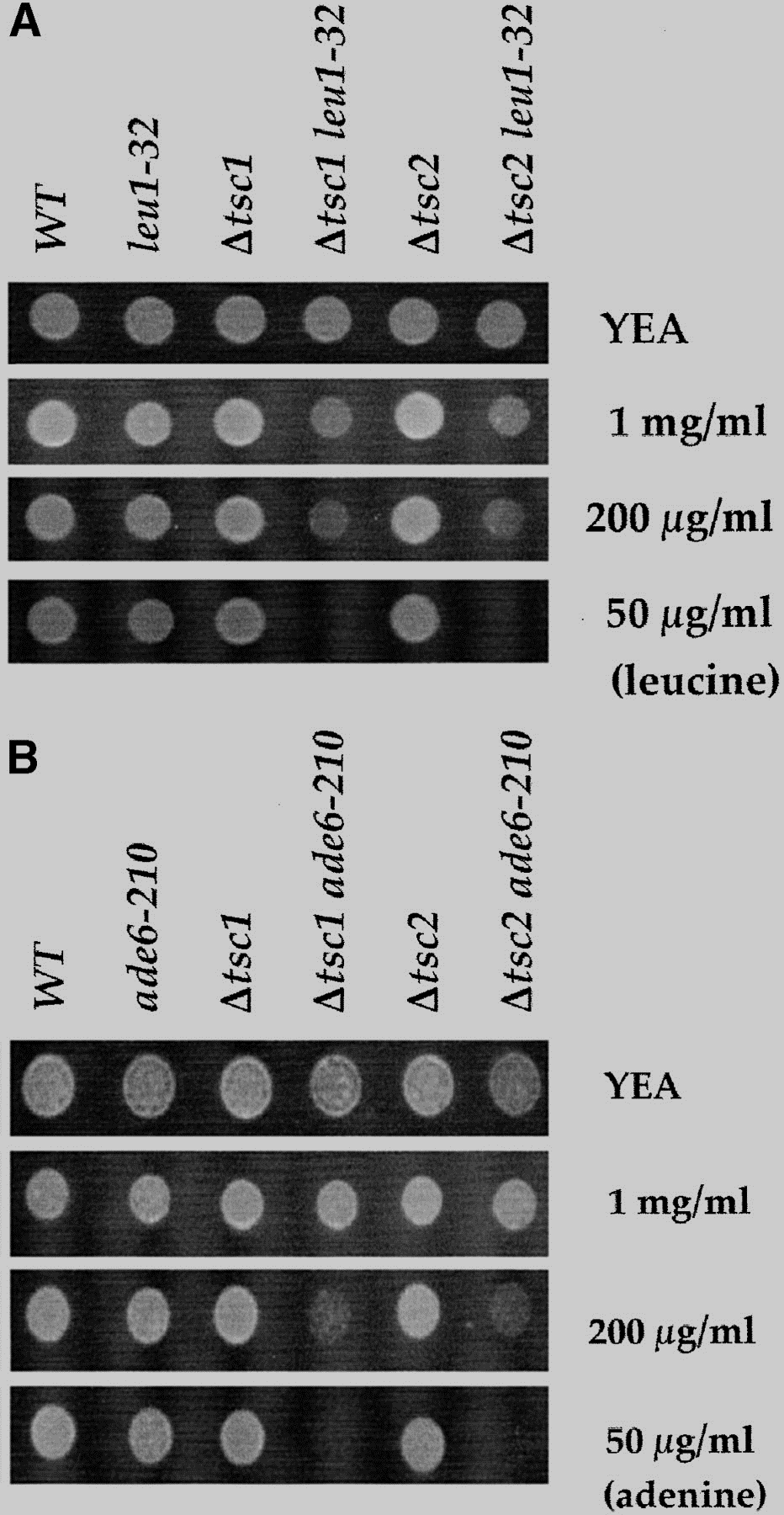 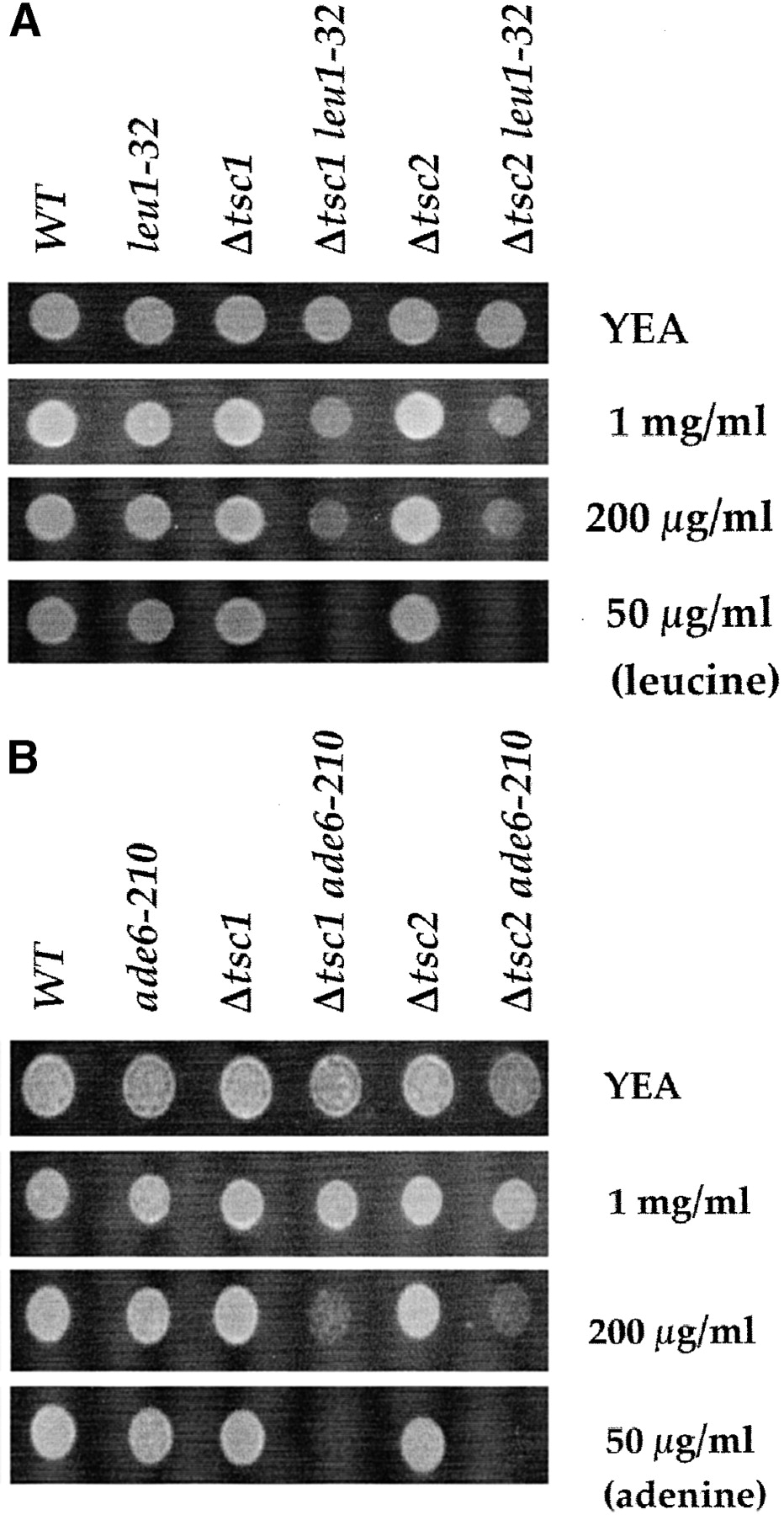 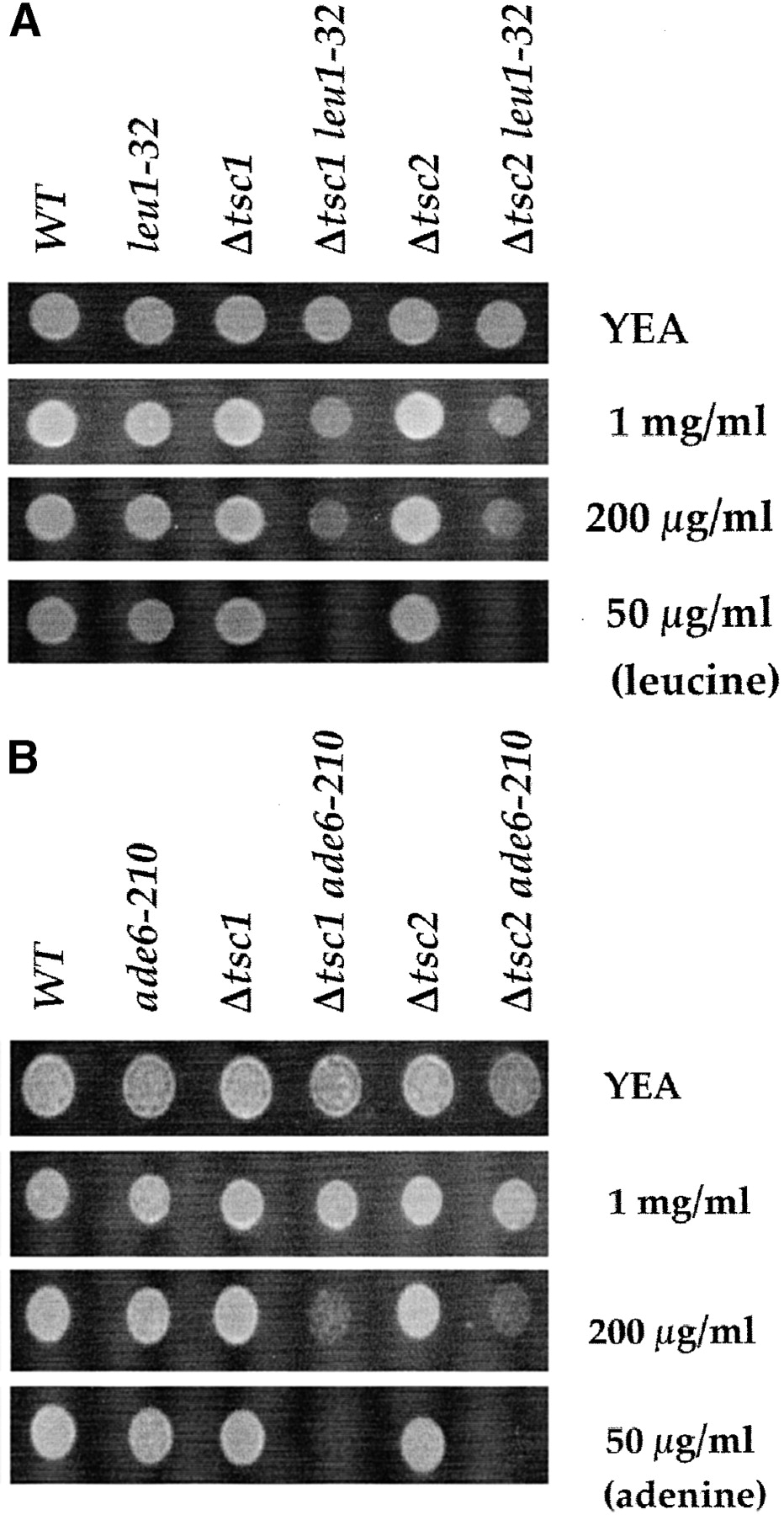 Aim 1: What domains in TSC2 are important for nitrogen metabolism?
?
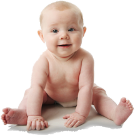 tuberin
Rap-GAP
DUF3384
1807aa
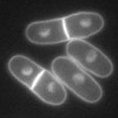 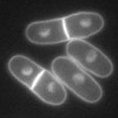 CRISPR
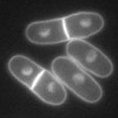 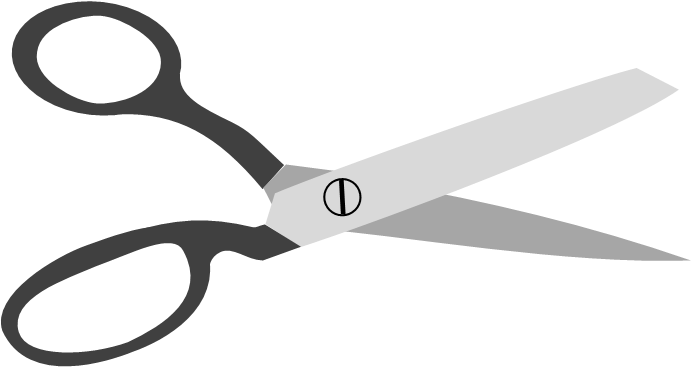 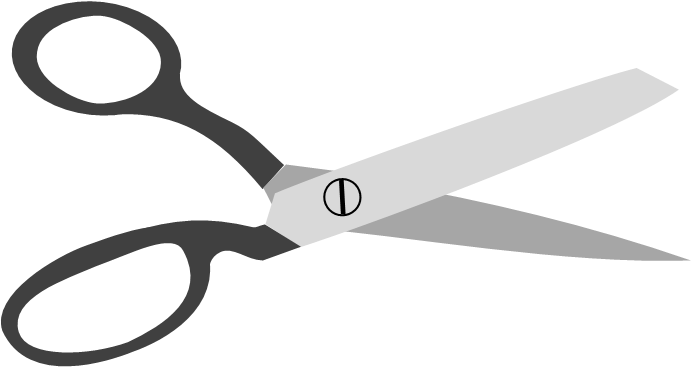 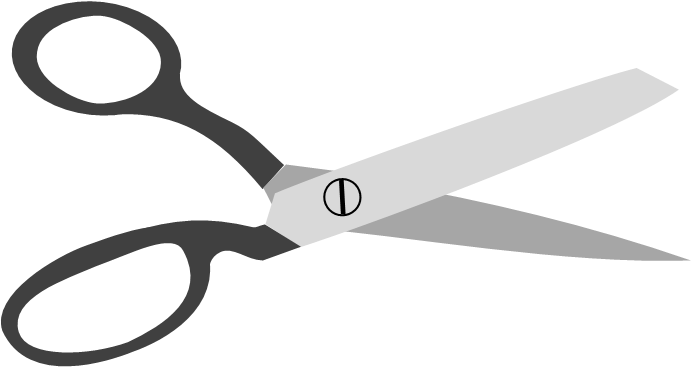 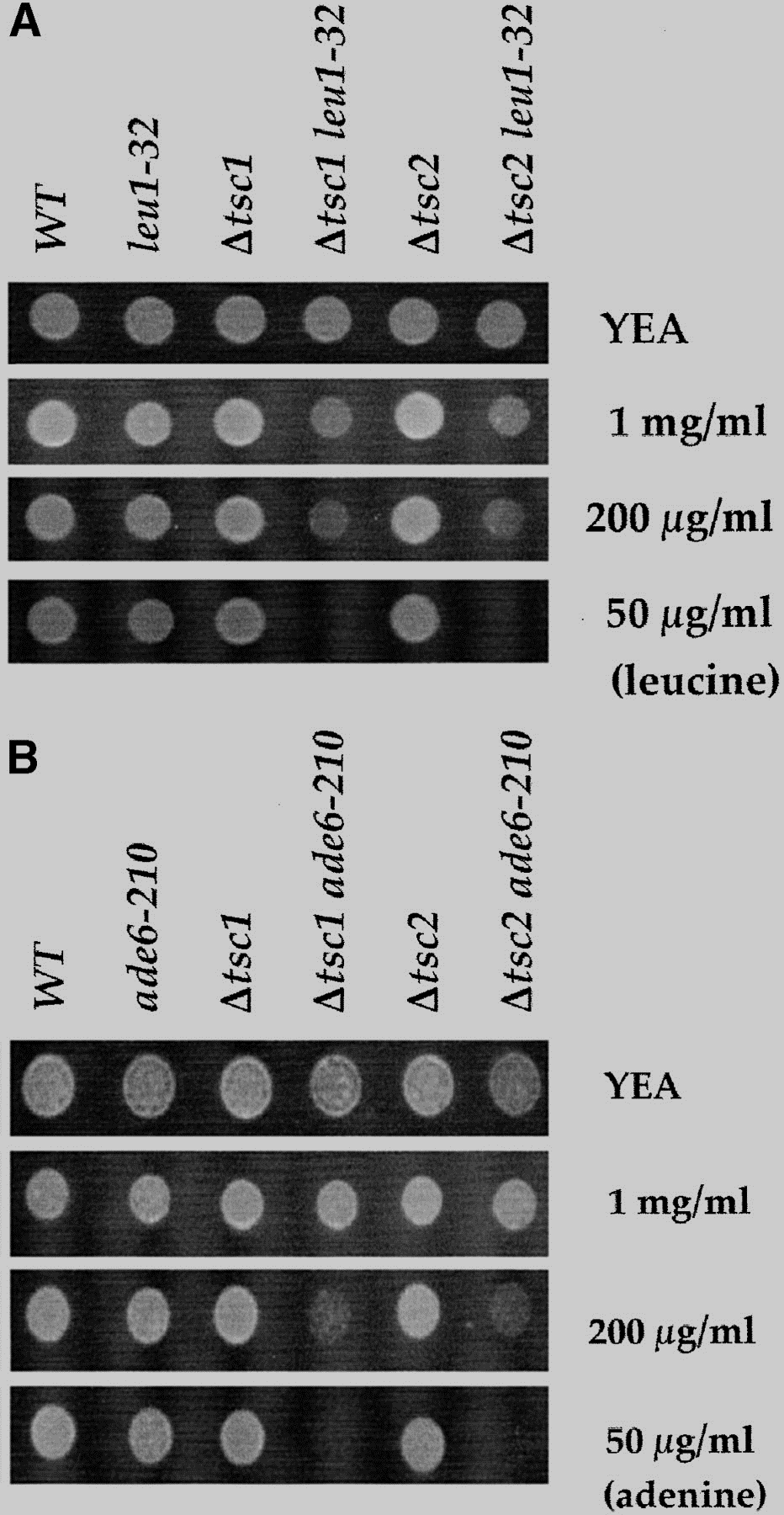 tuberin
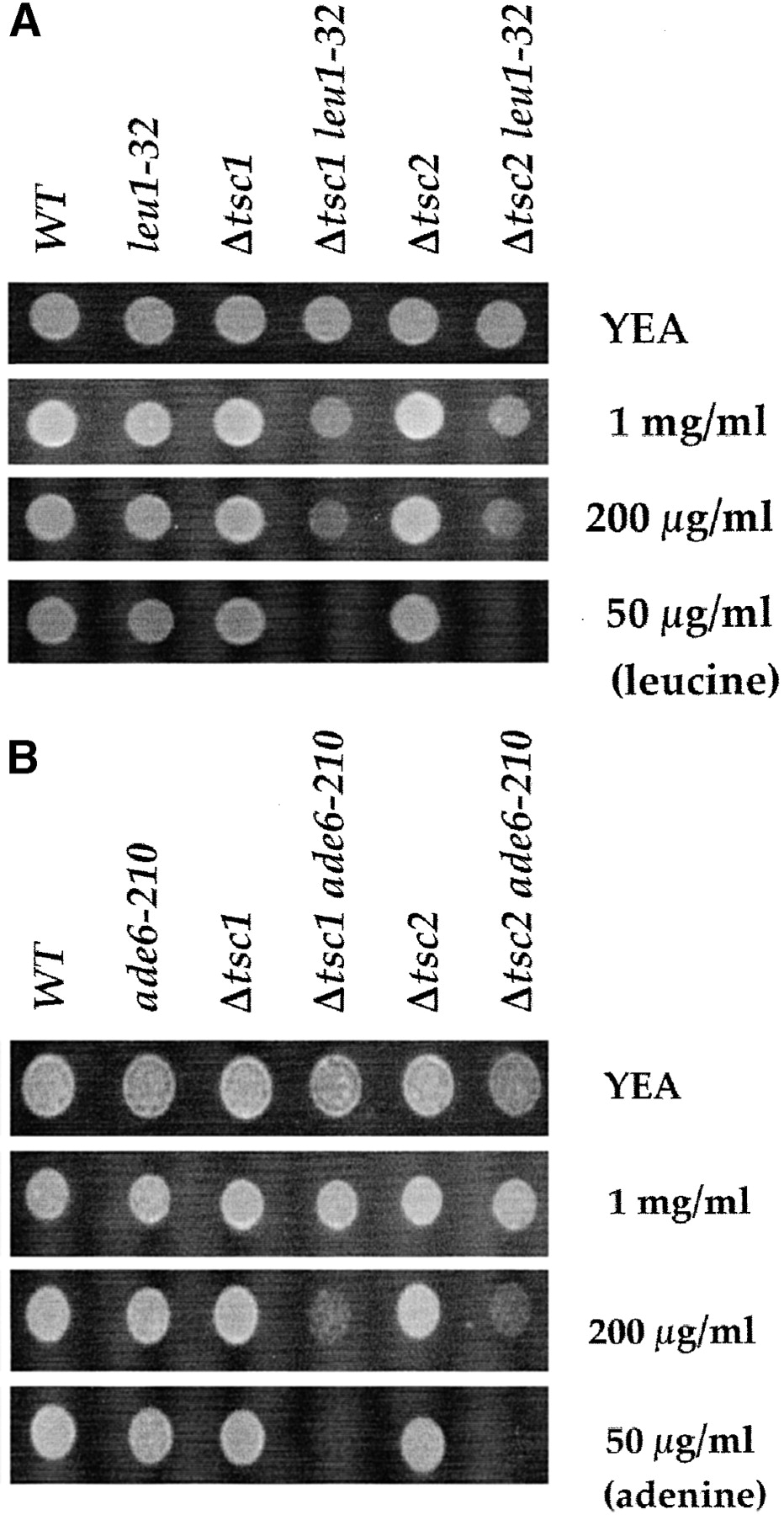 Rap-GAP
DUF3384
1339aa
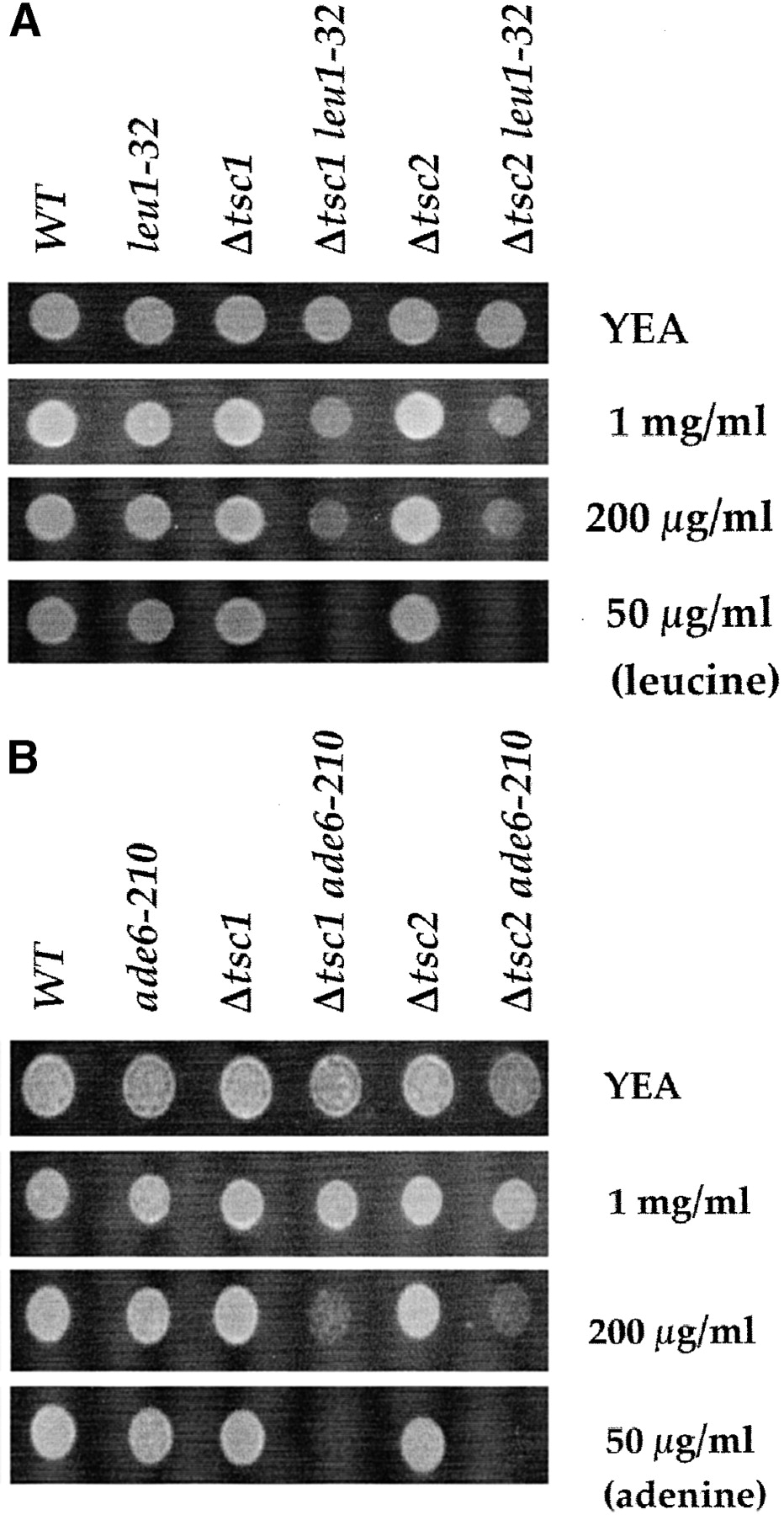 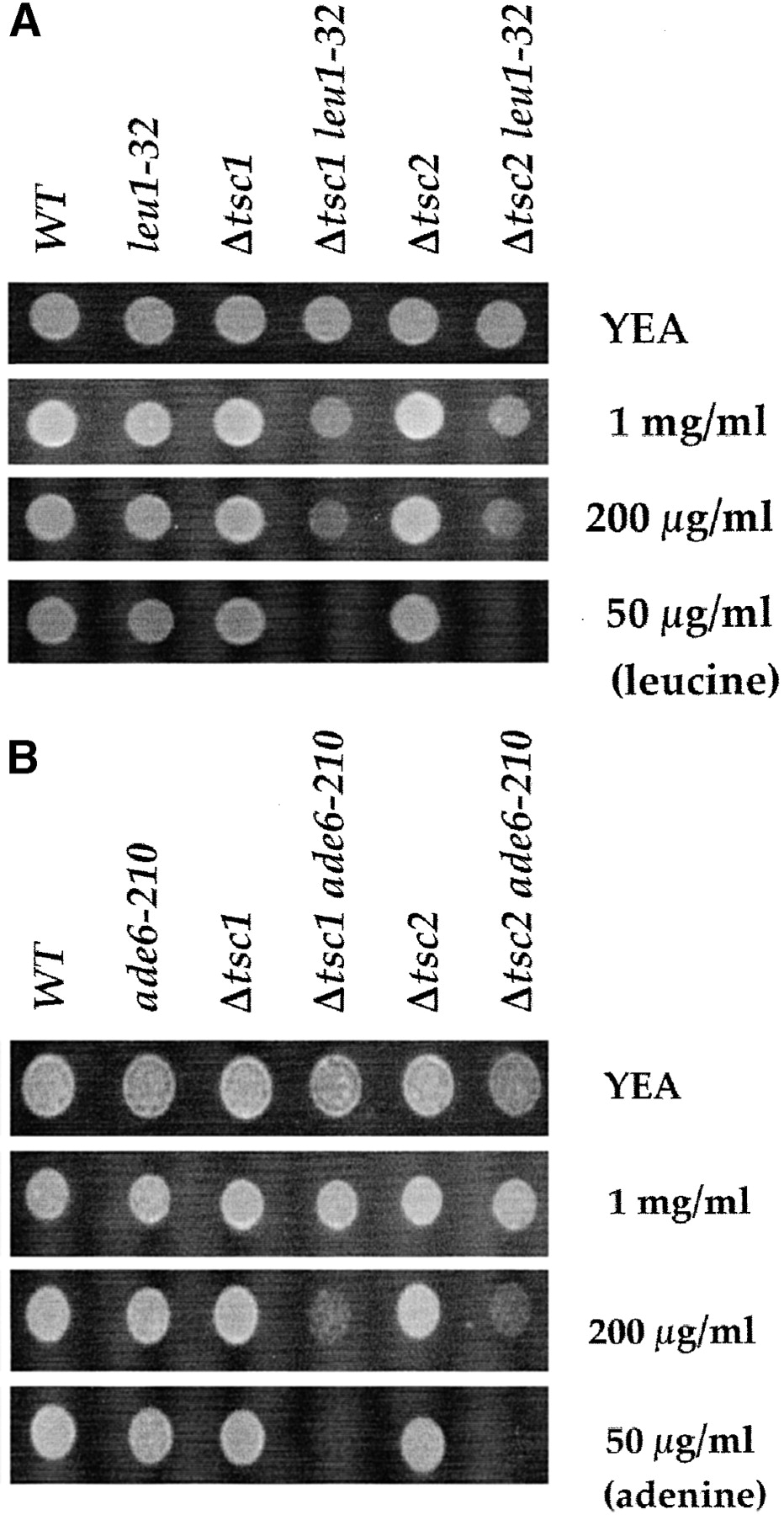 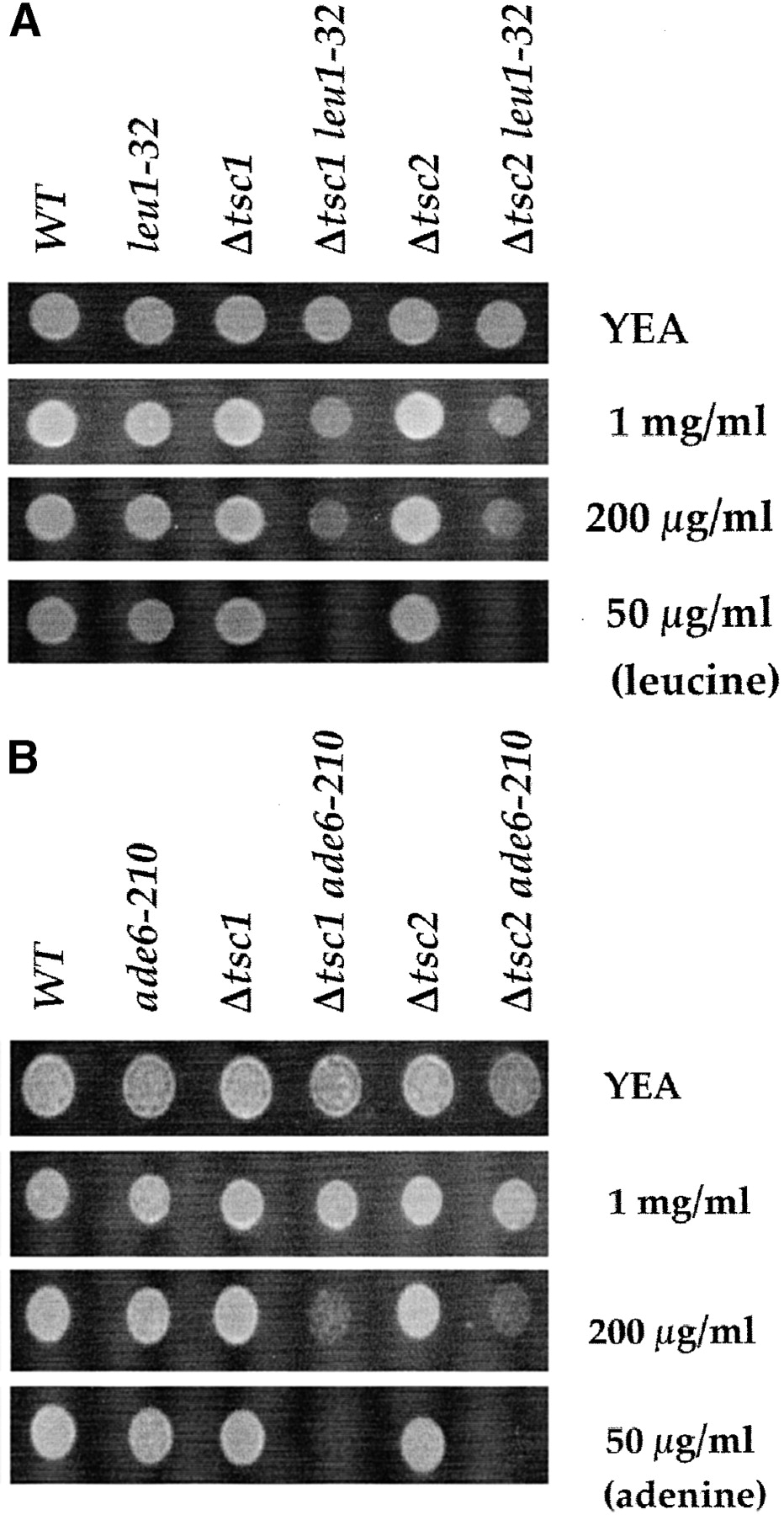 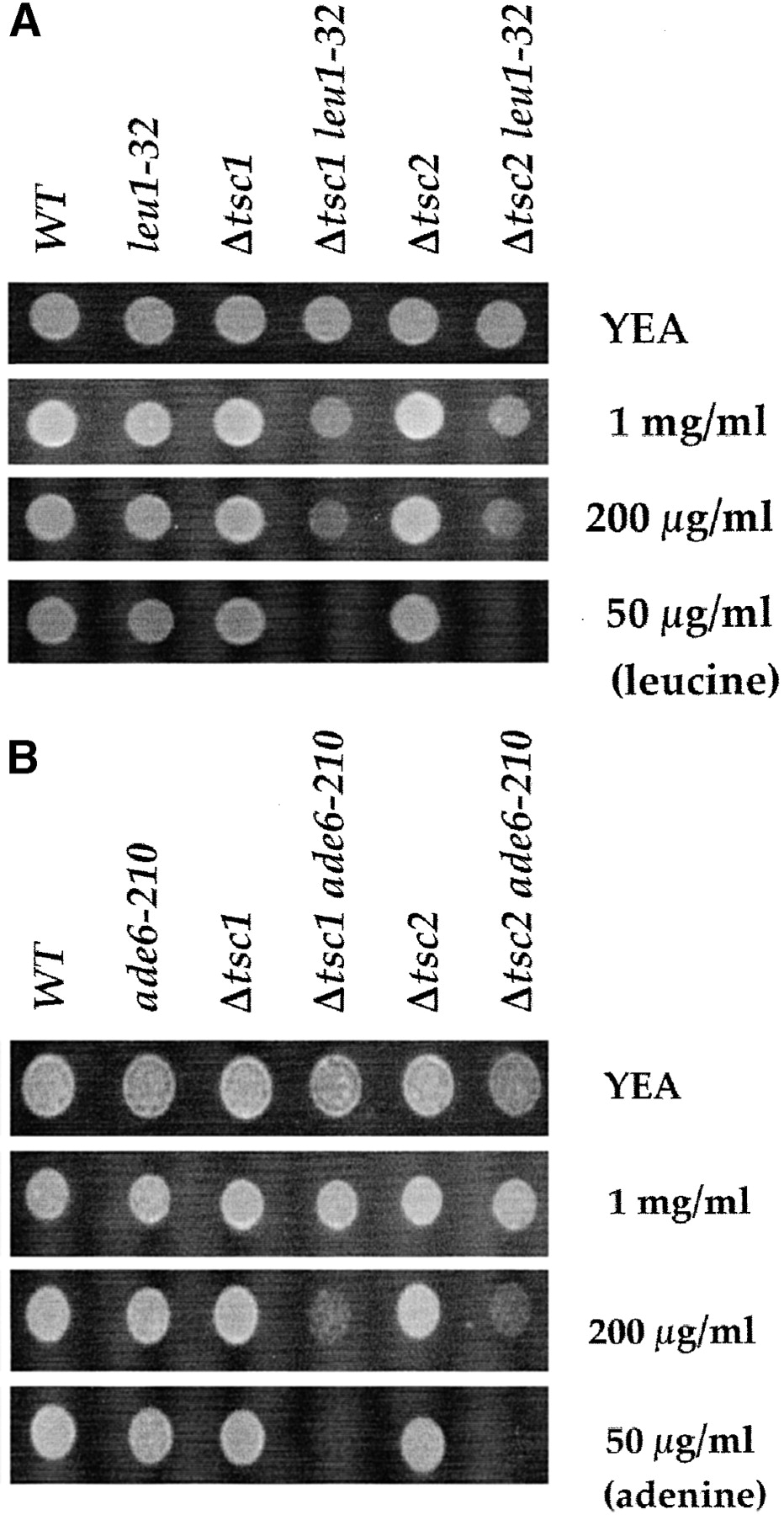 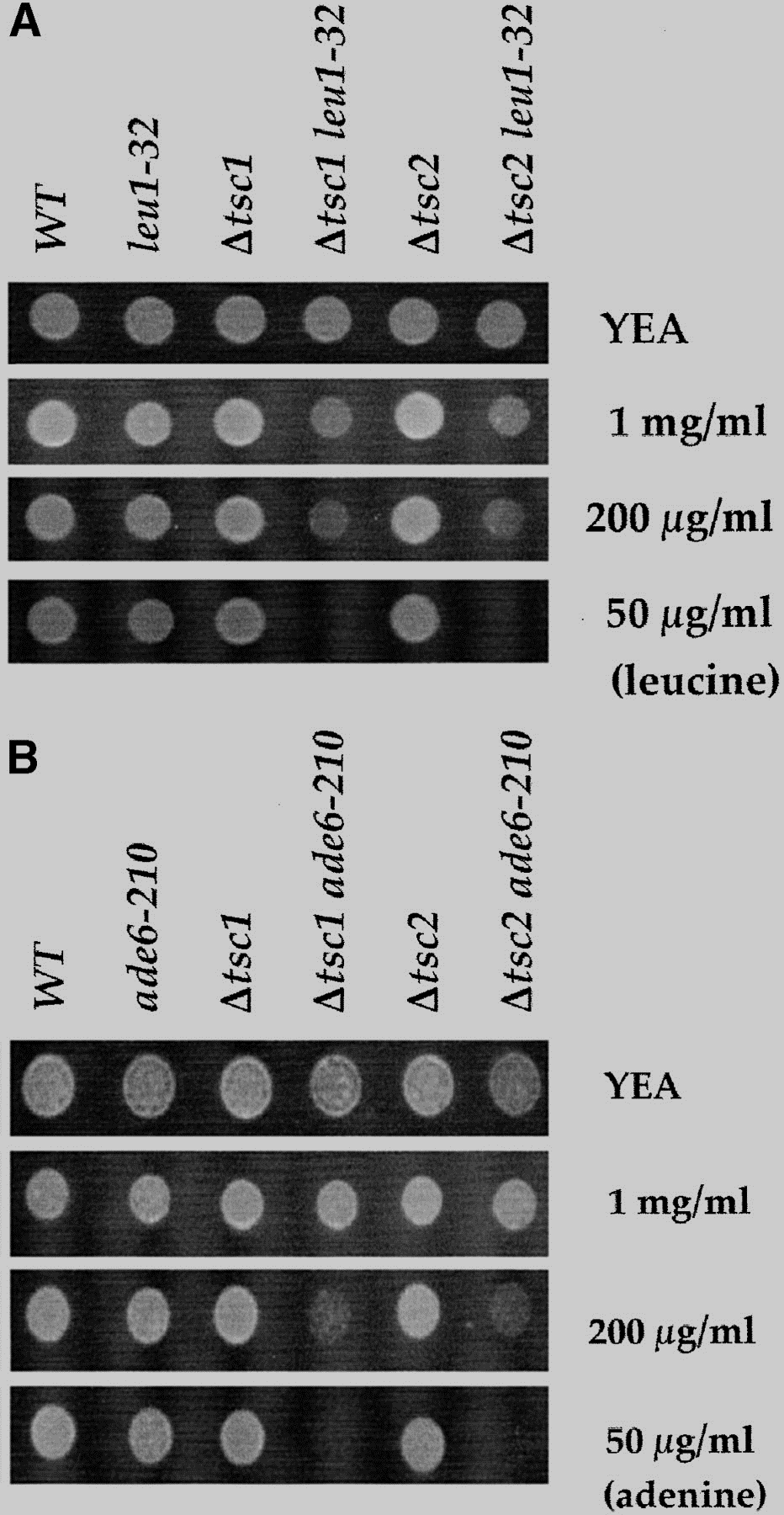 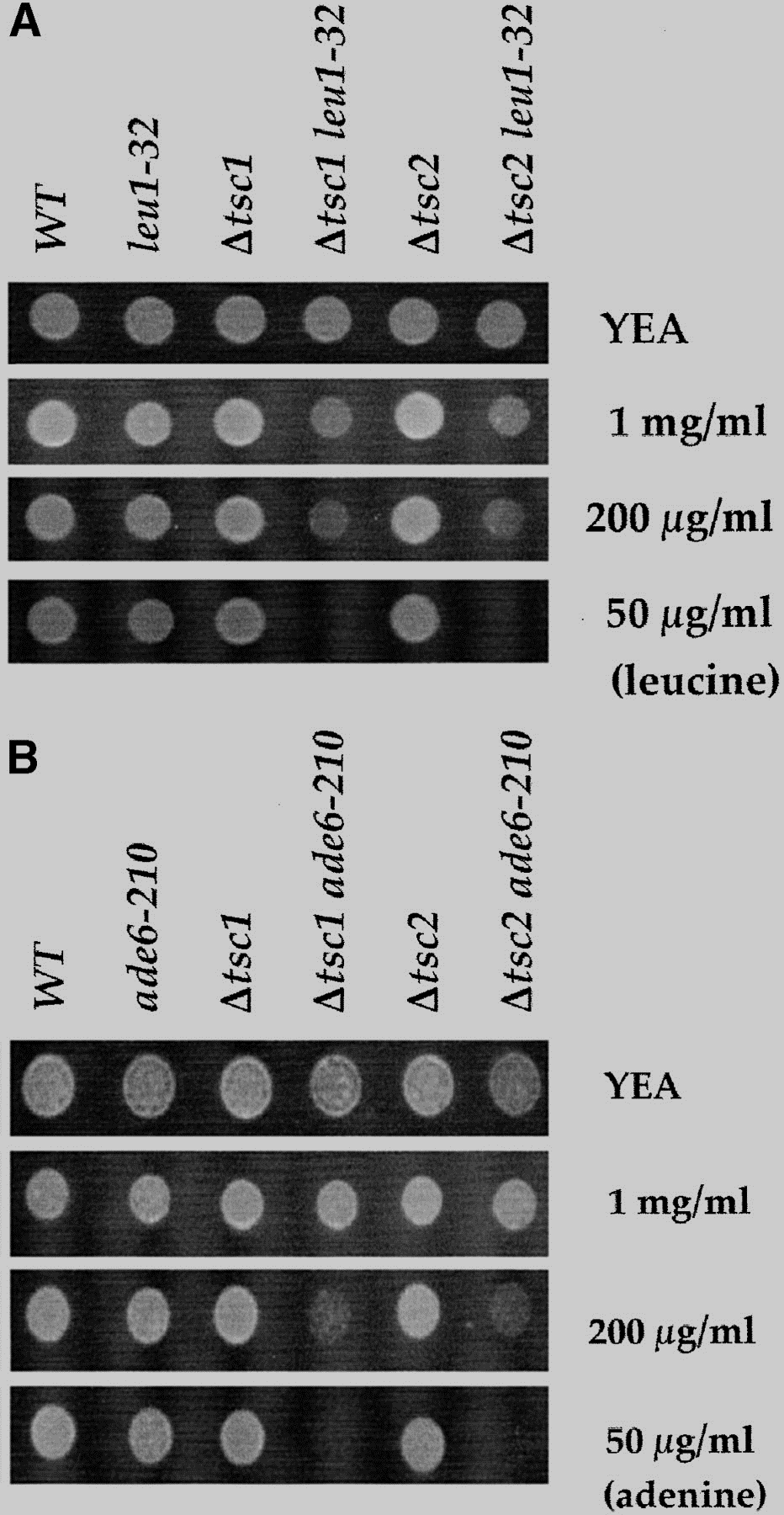 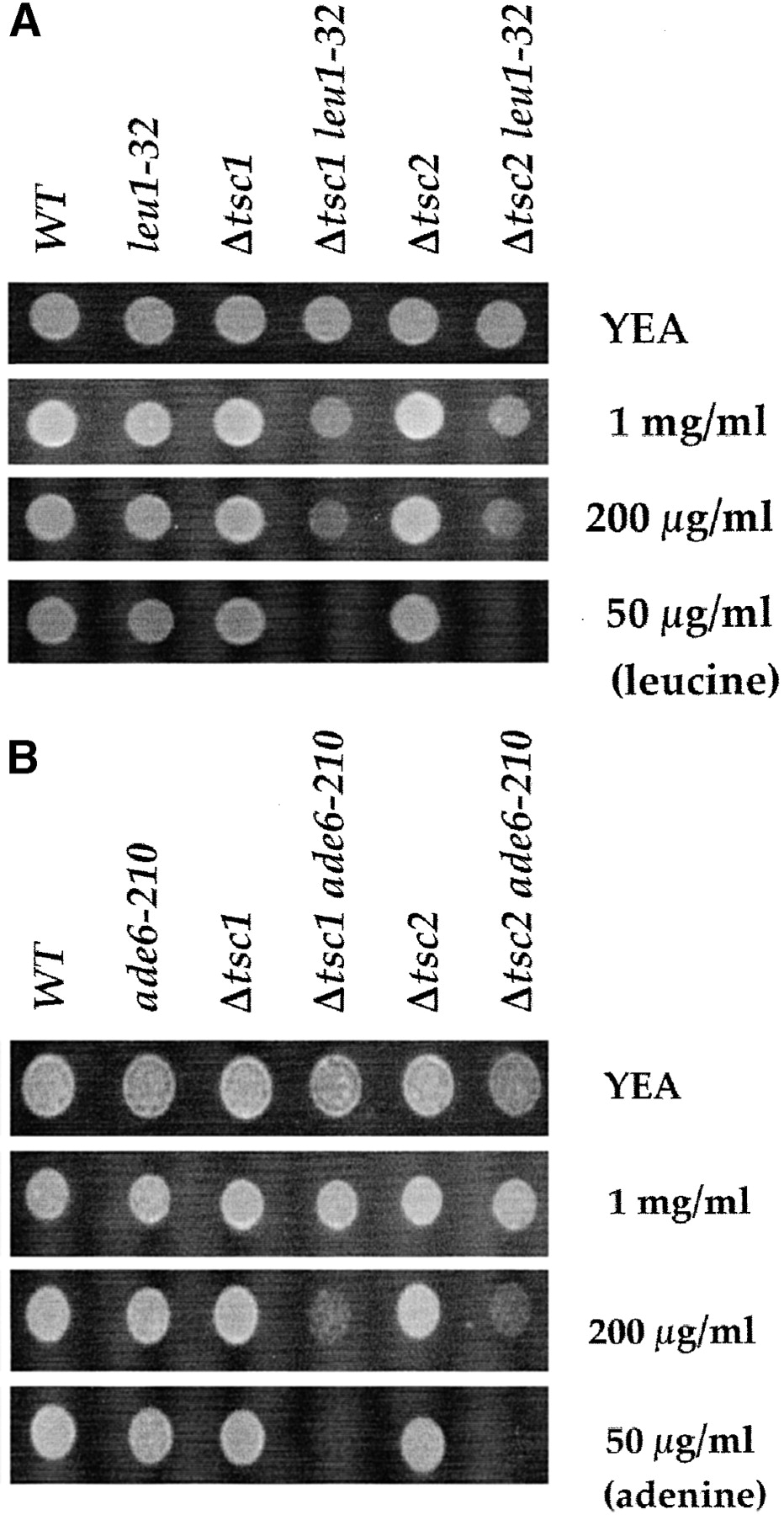 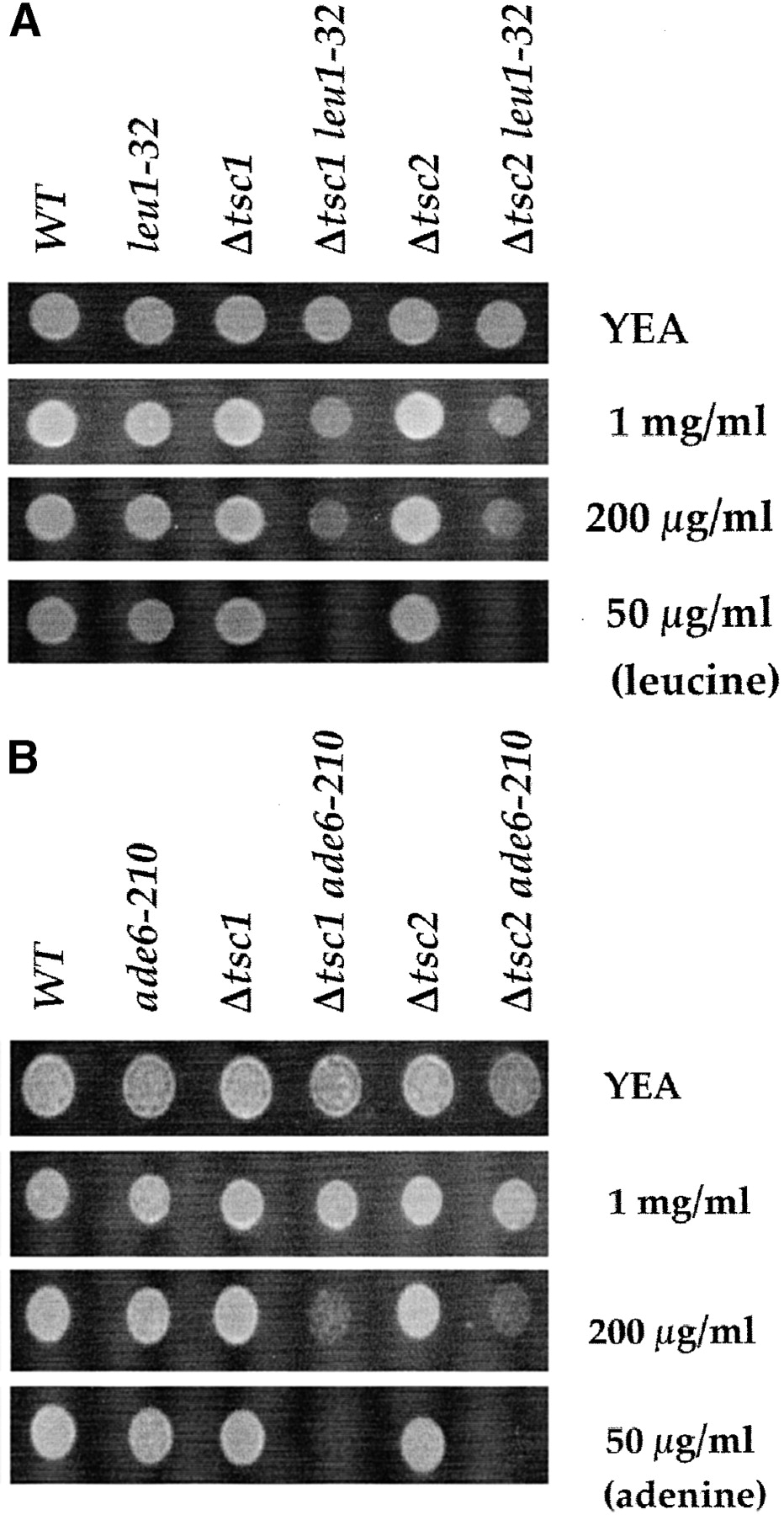 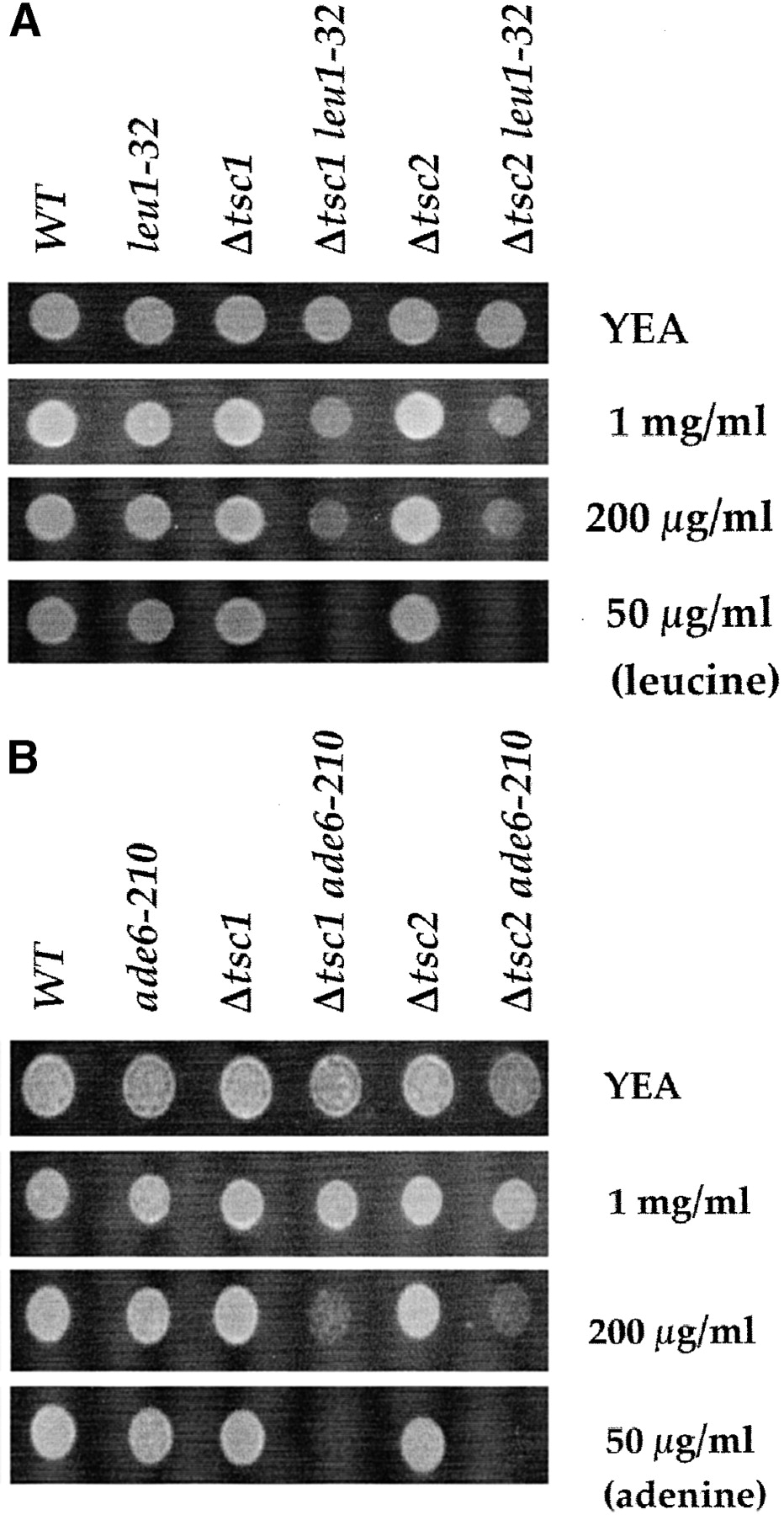 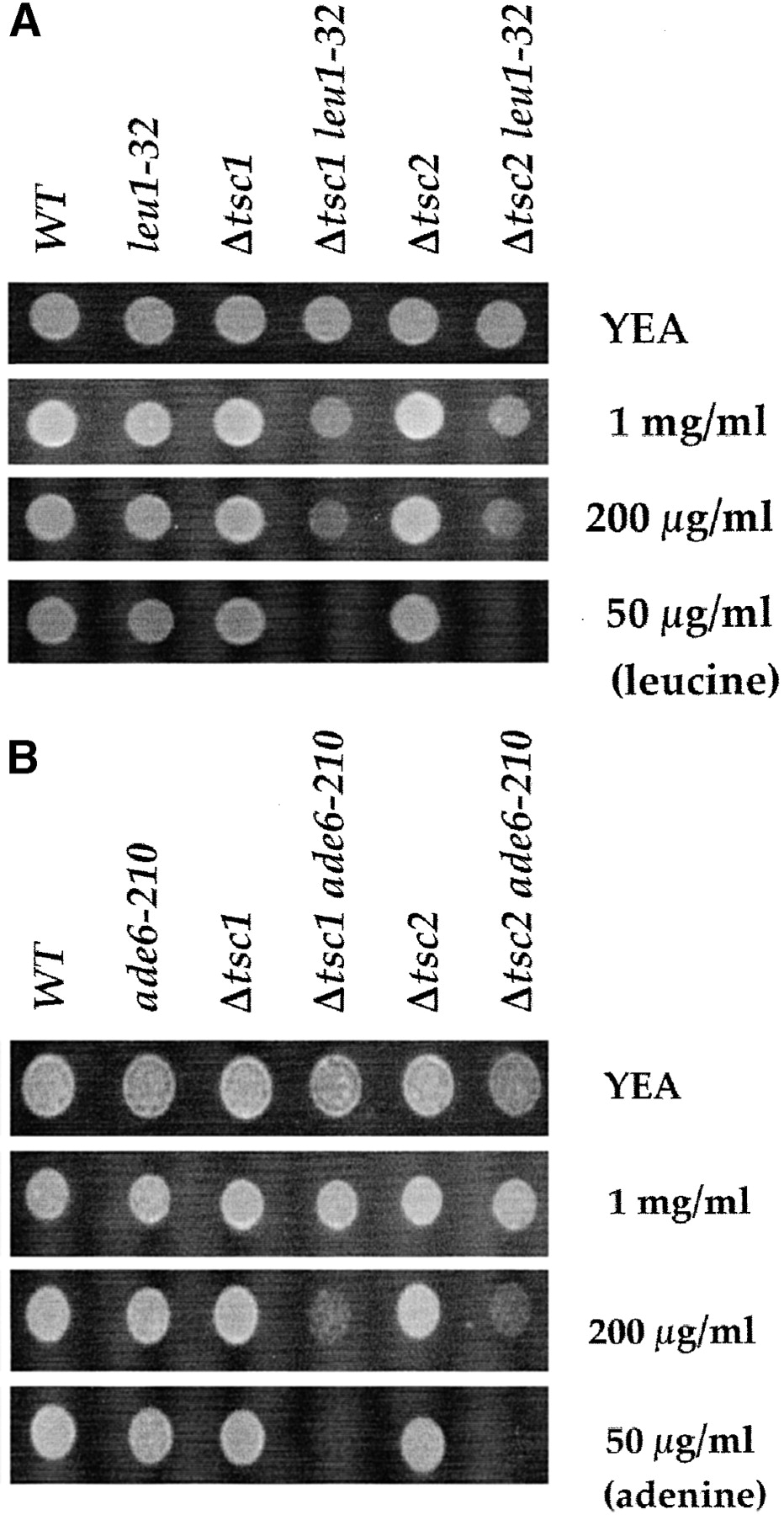 Aim 1: What domains in TSC2 are important for nitrogen metabolism?
?
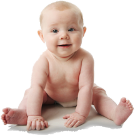 tuberin
Rap-GAP
DUF3384
1807aa
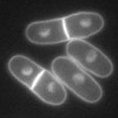 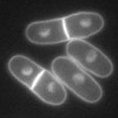 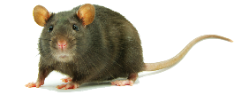 CRISPR
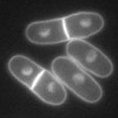 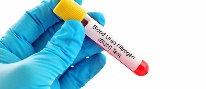 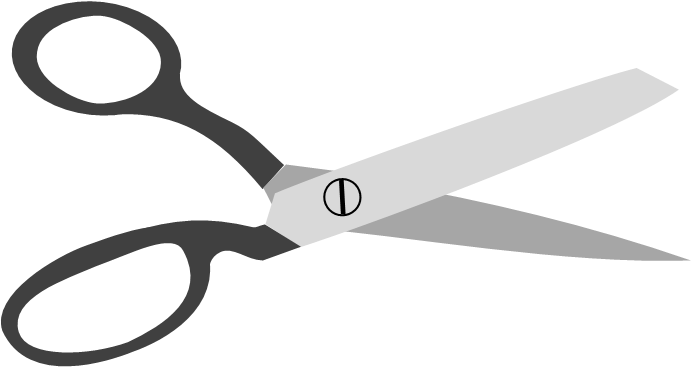 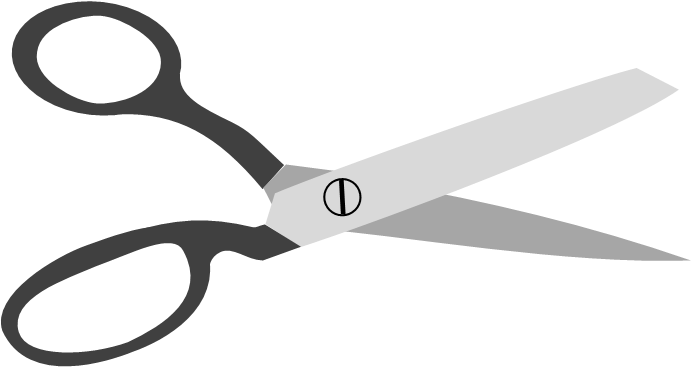 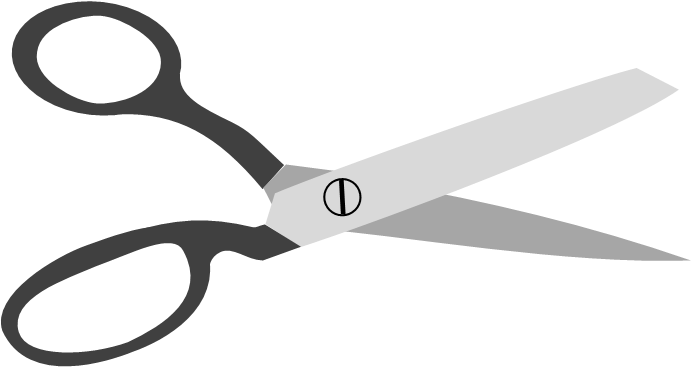 P
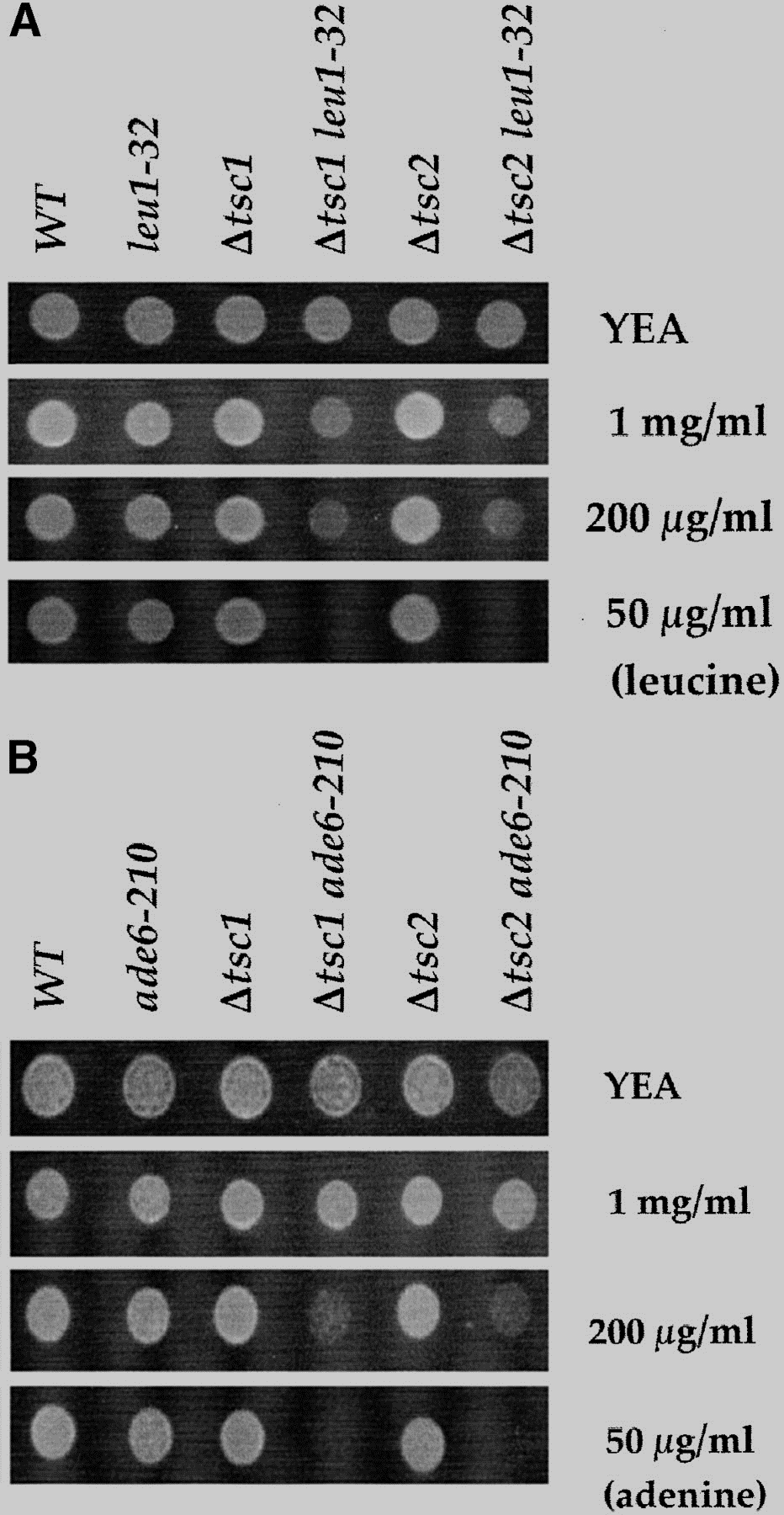 tuberin
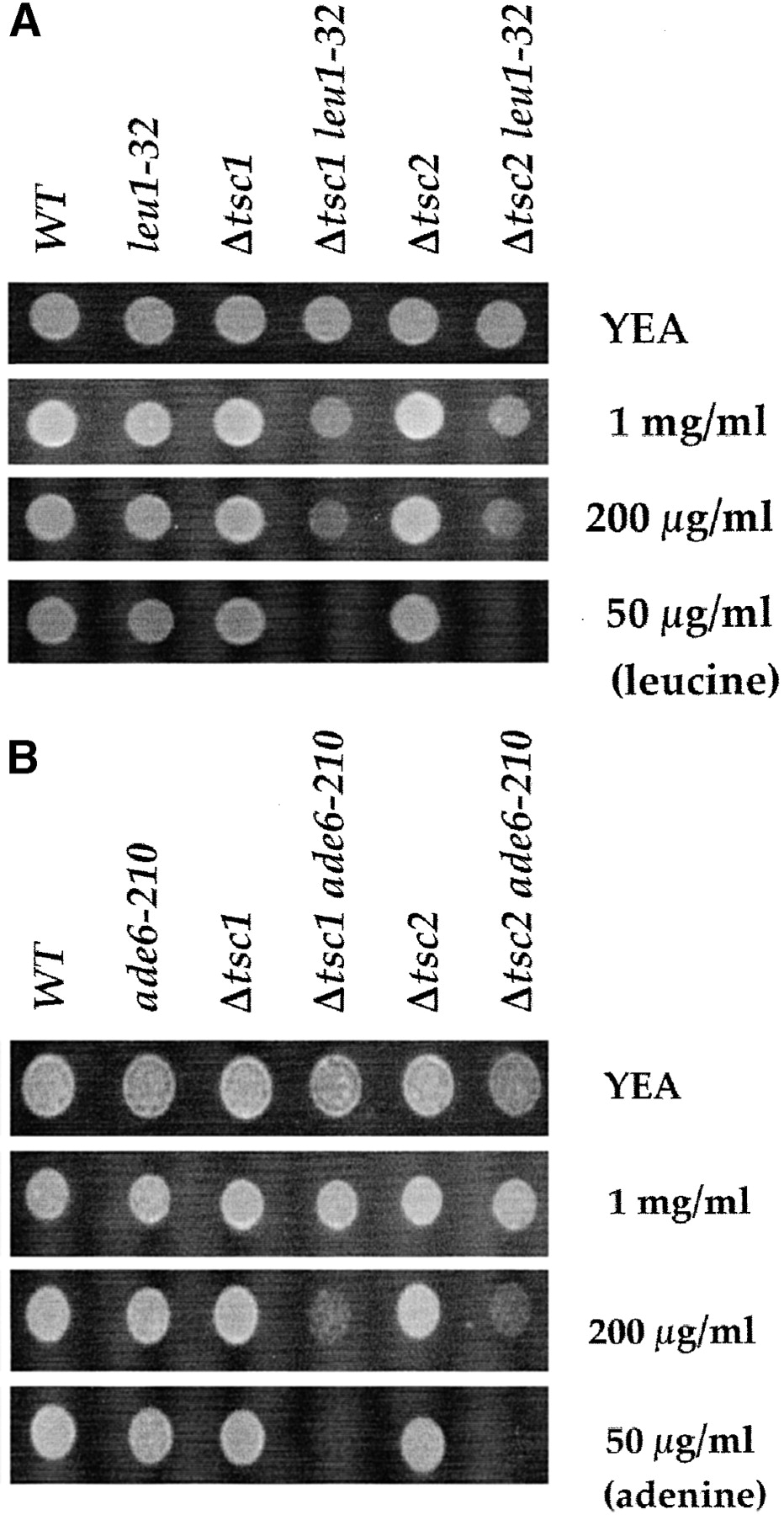 Rap-GAP
DUF3384
1339aa
F
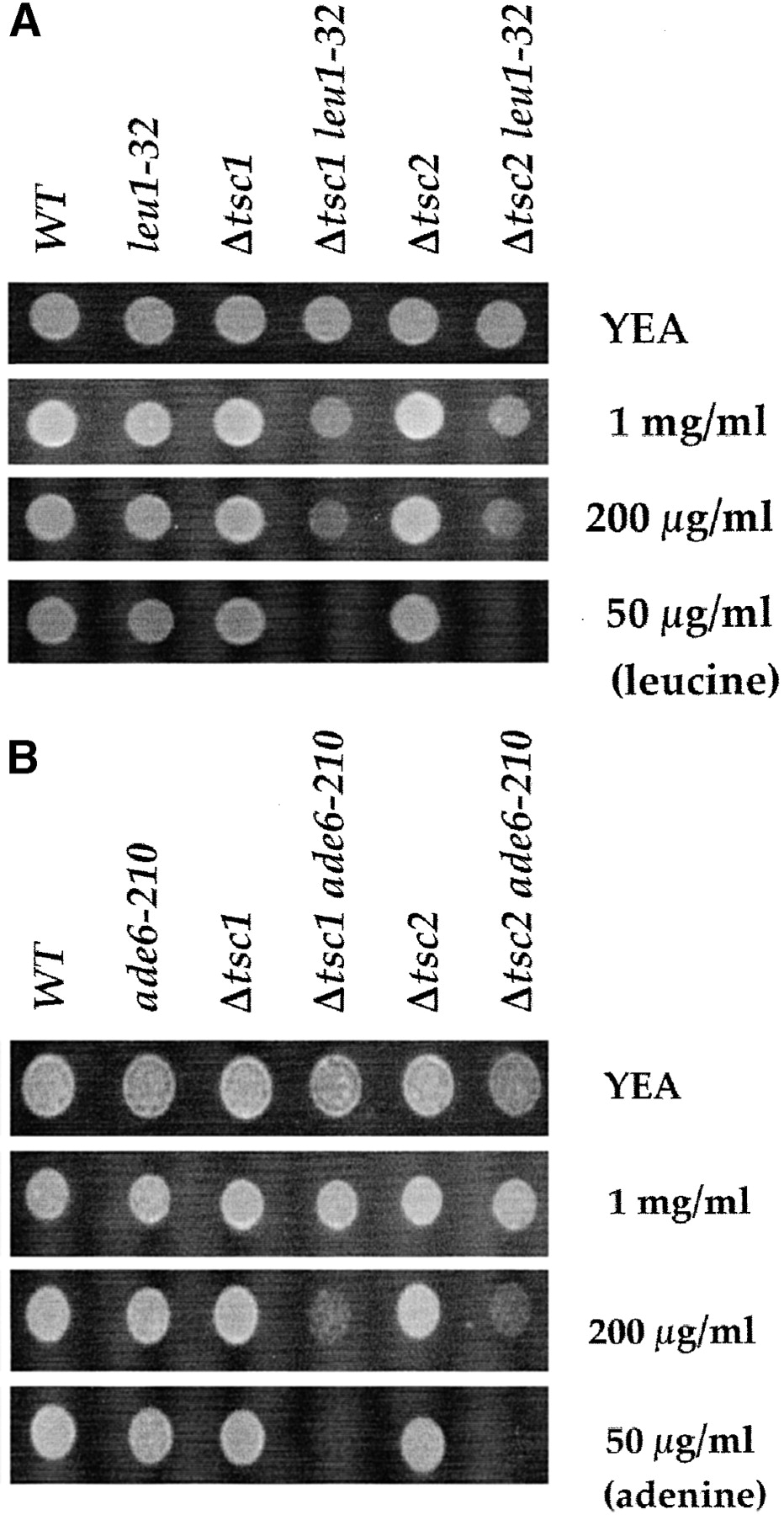 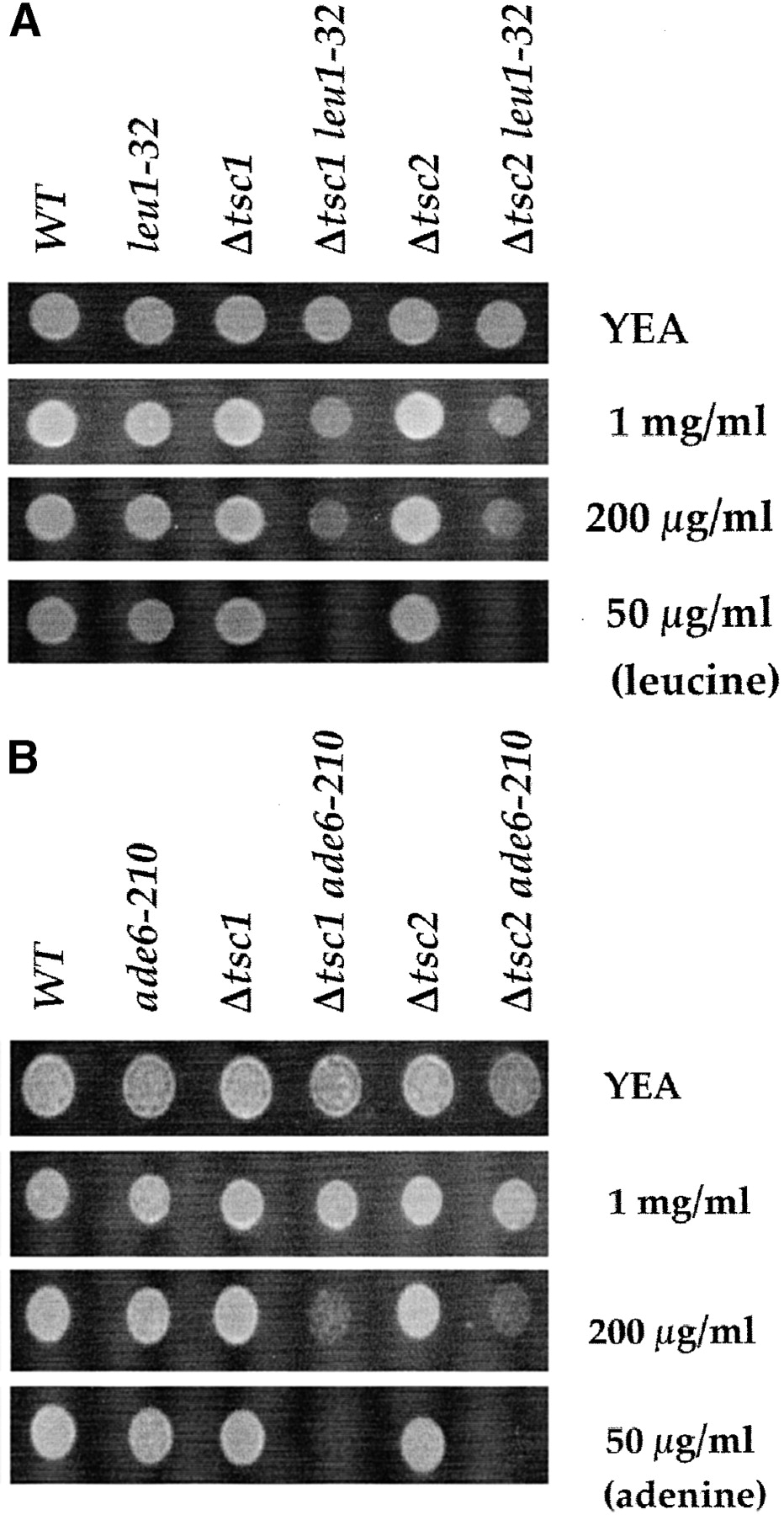 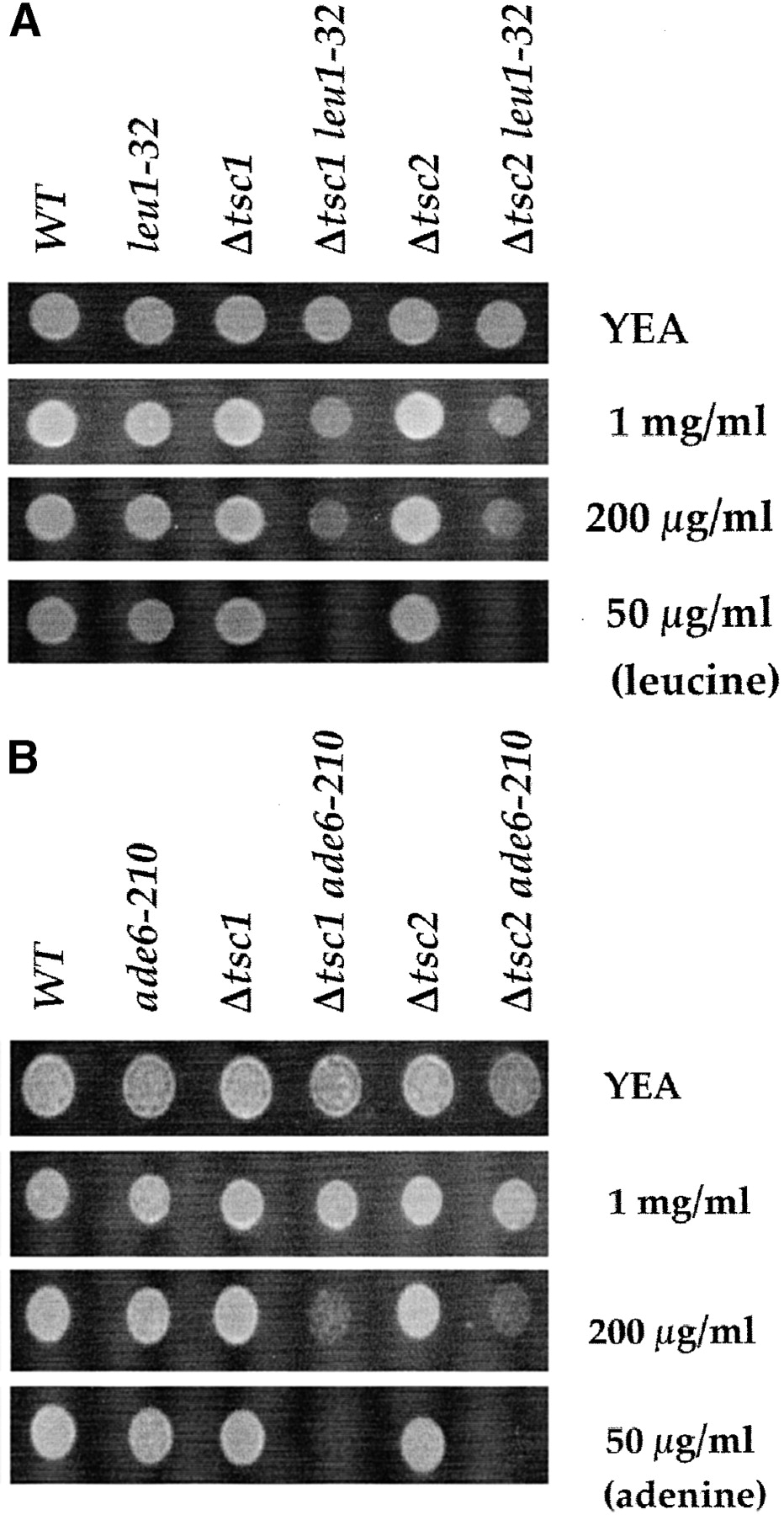 F
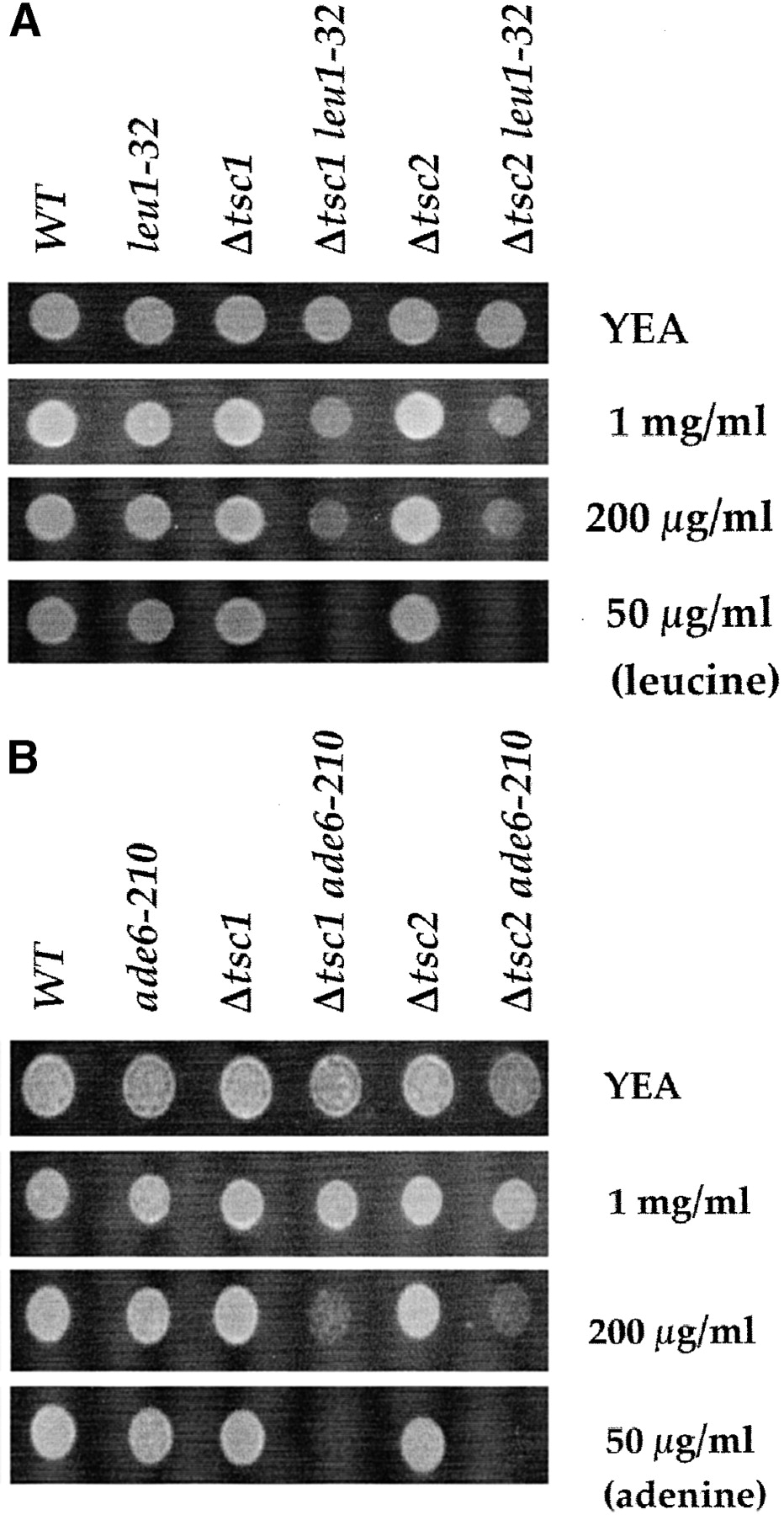 P
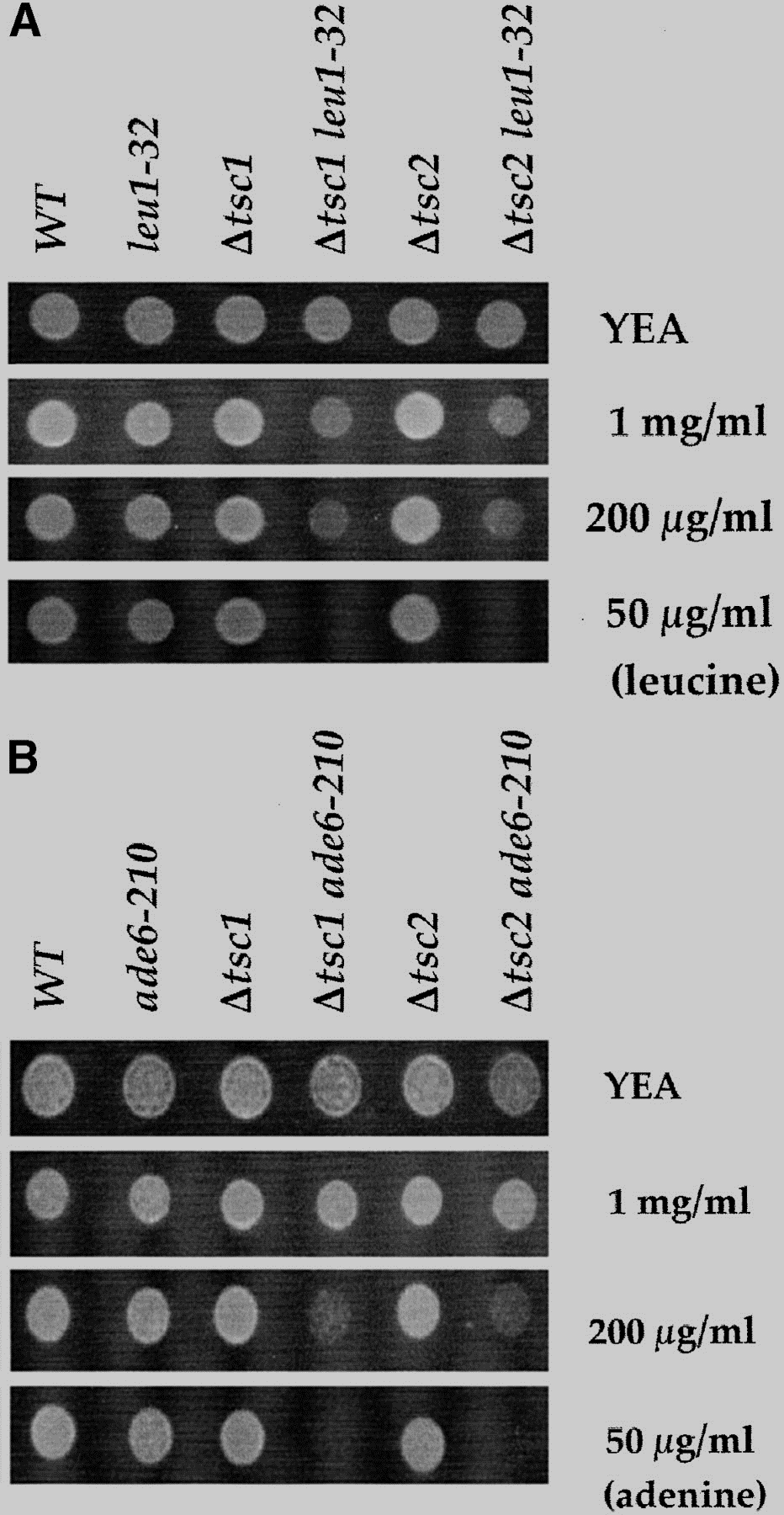 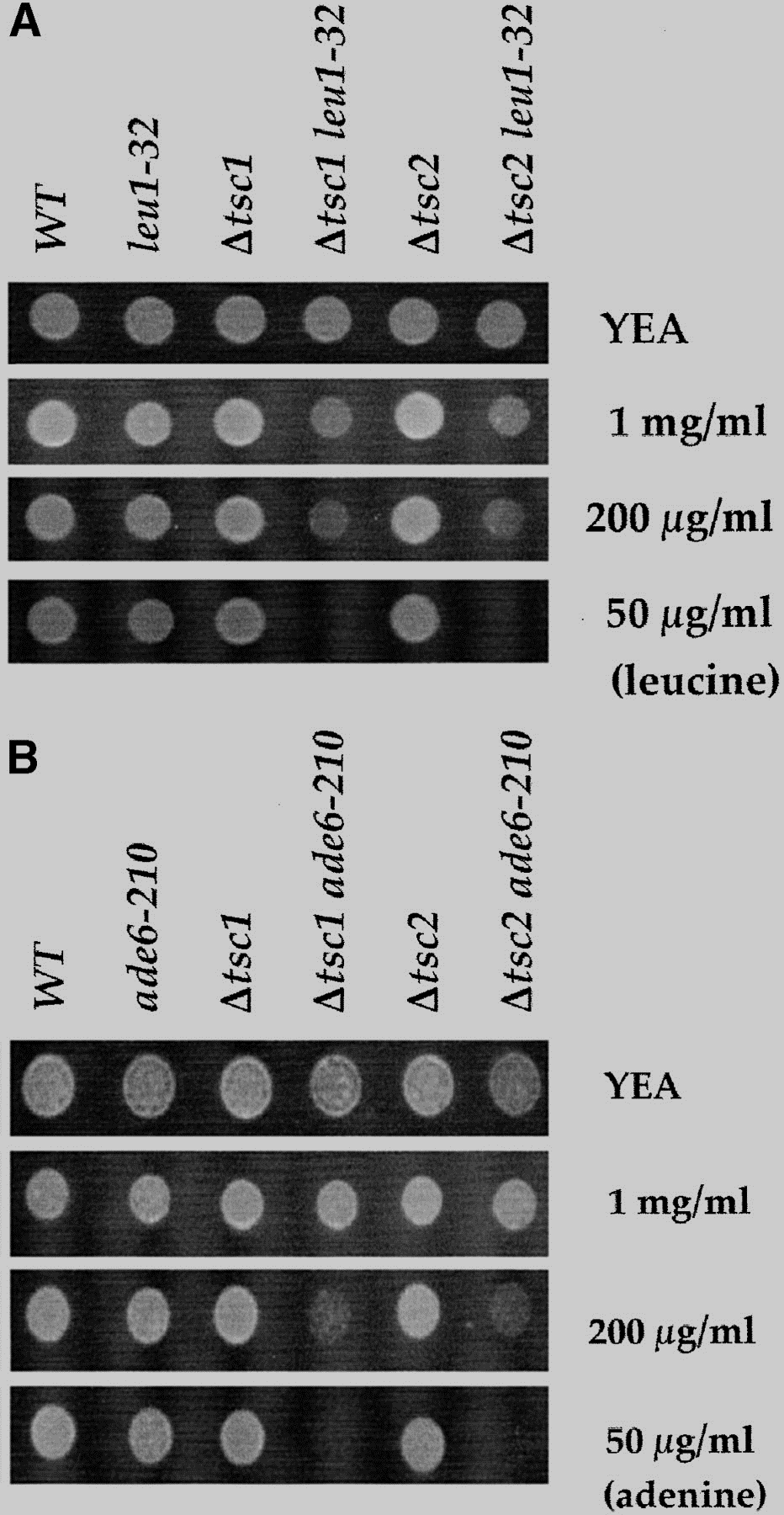 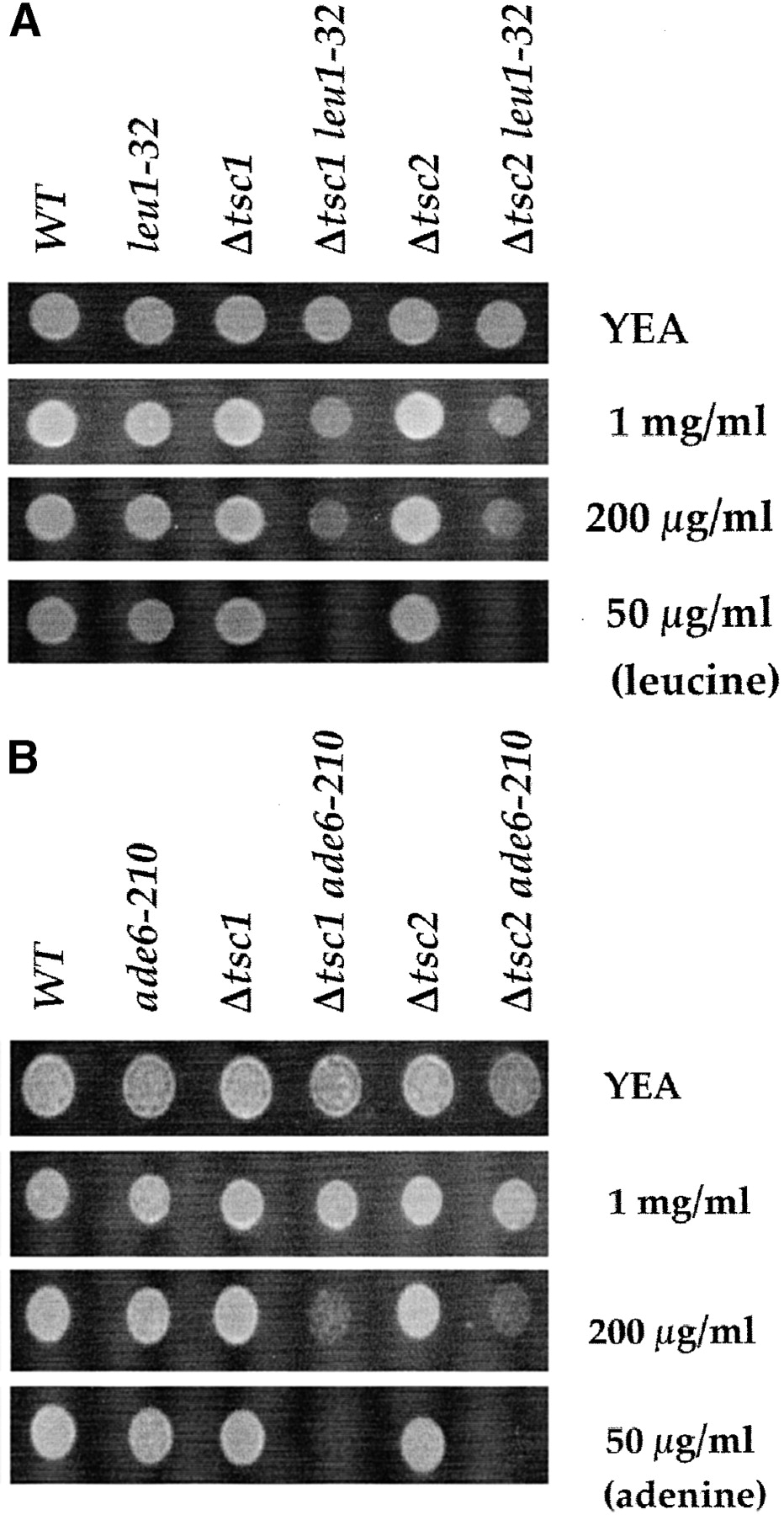 F
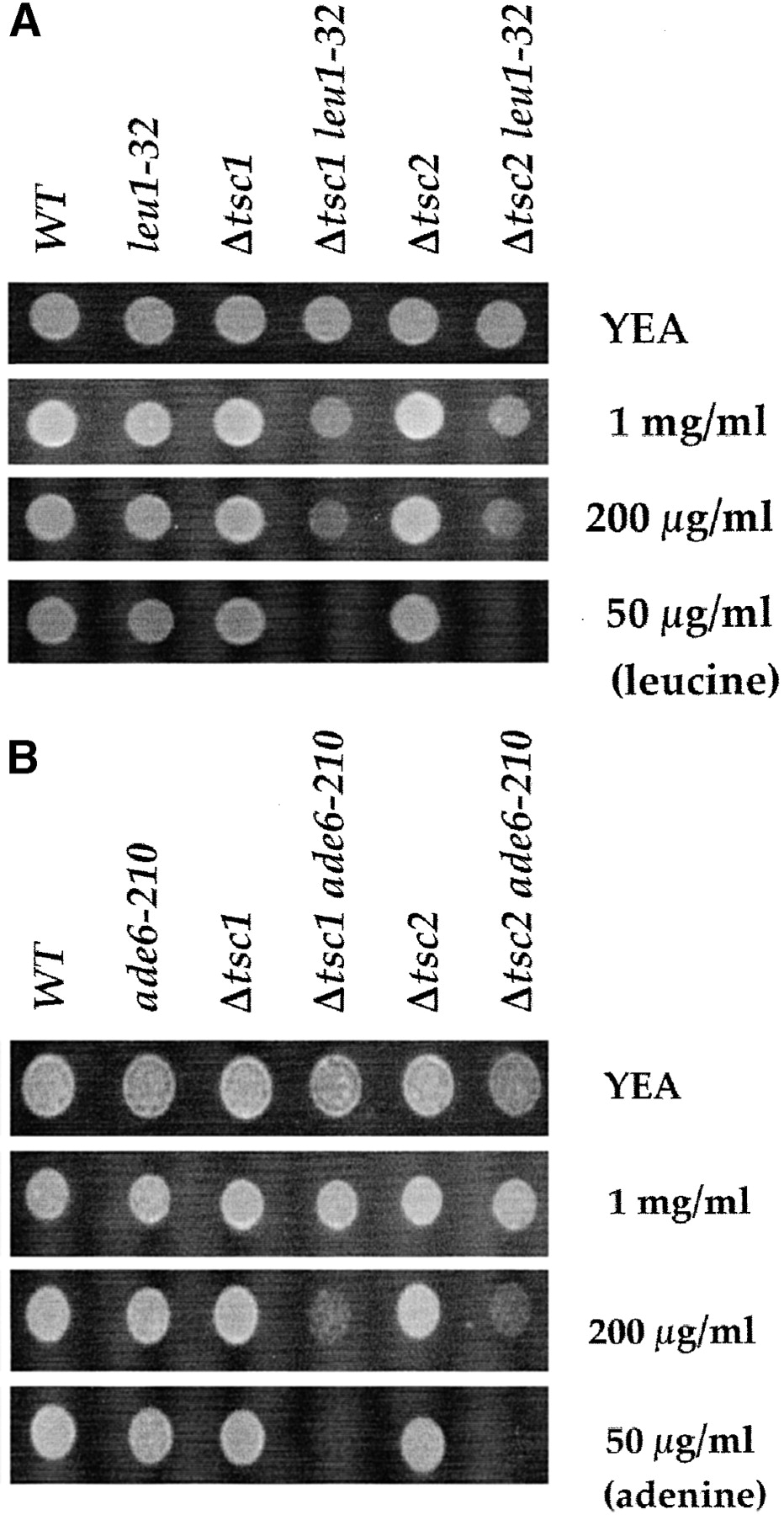 F
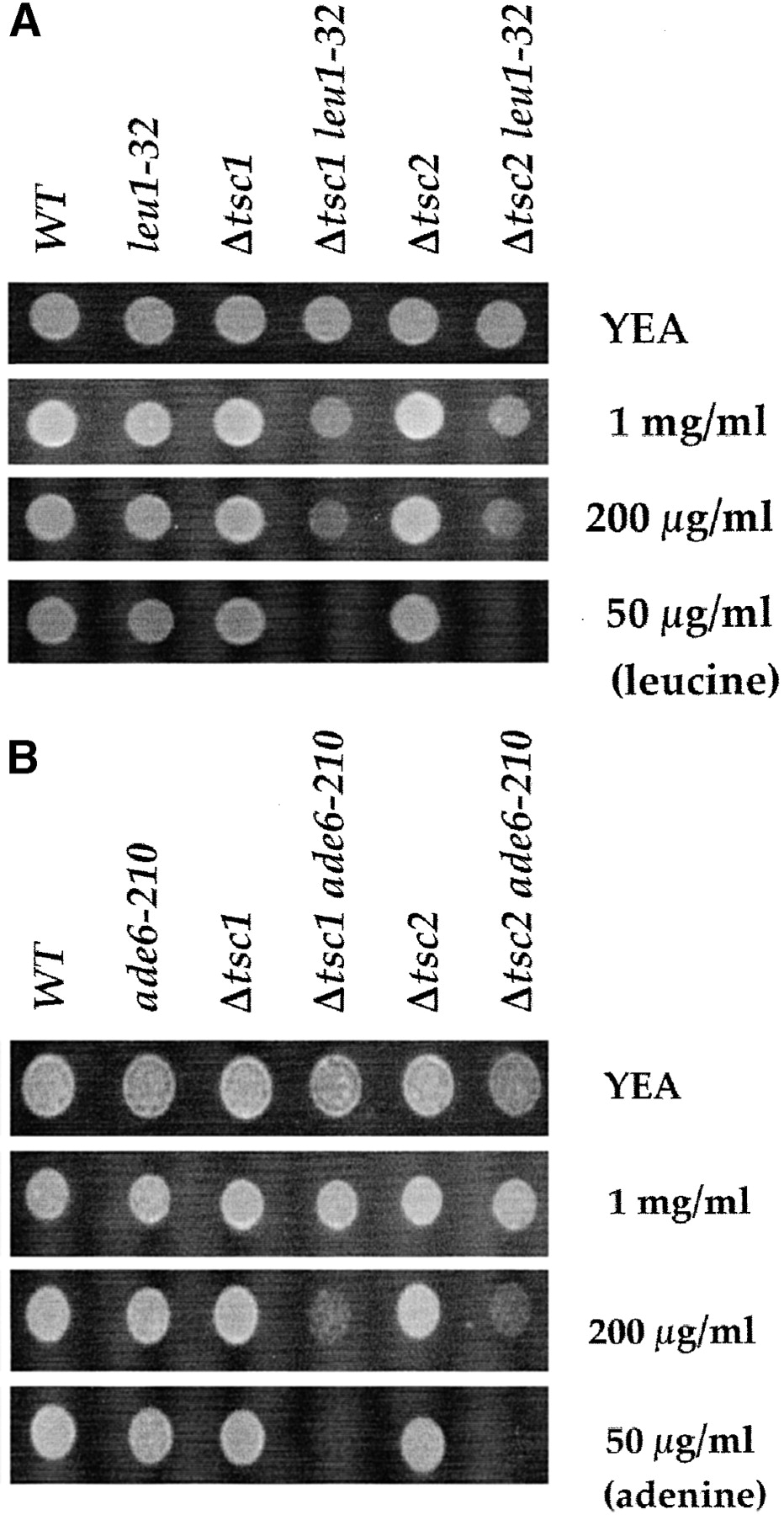 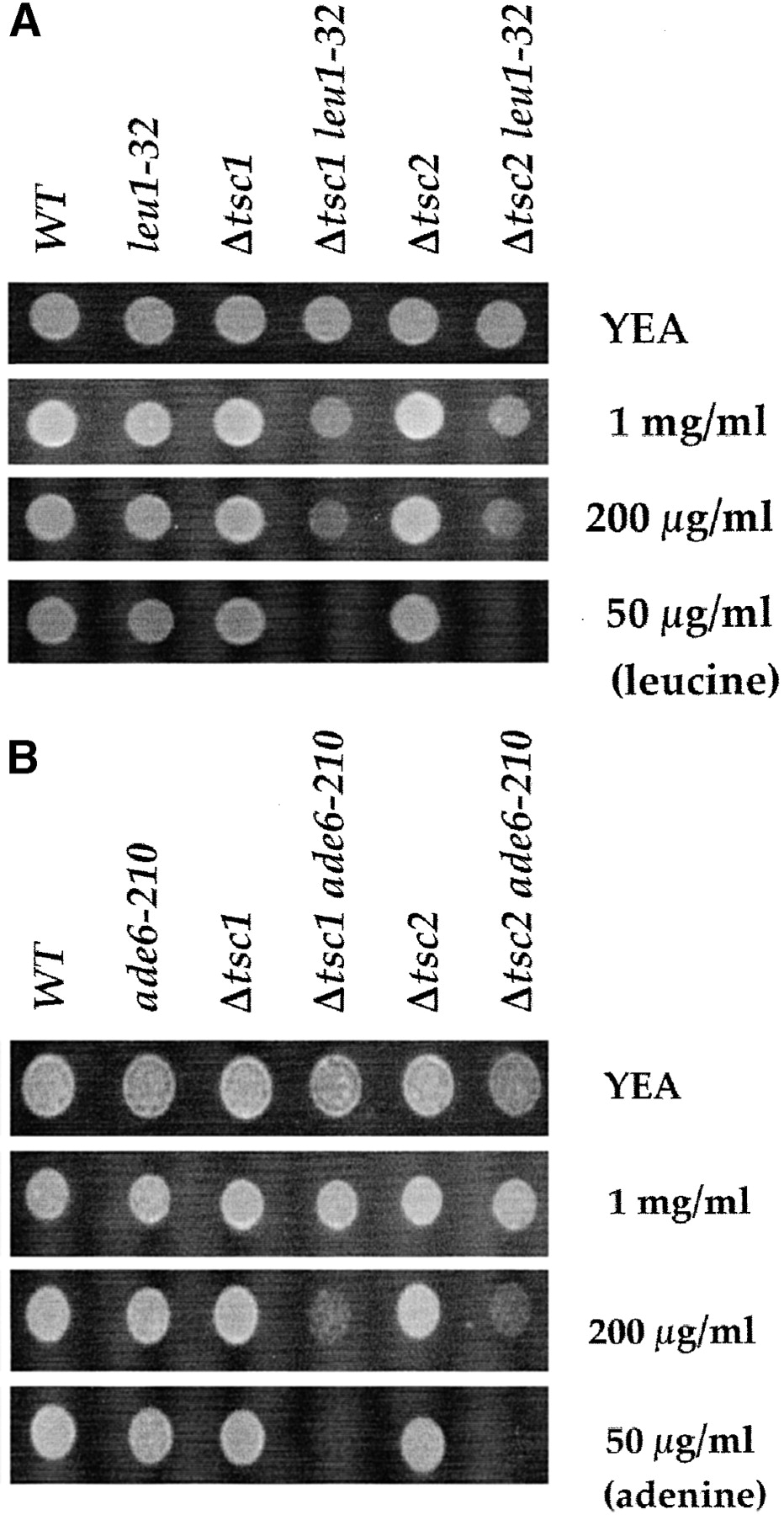 Aim 1: What domains in TSC2 are important for nitrogen metabolism?
?
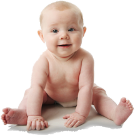 tuberin
Rap-GAP
DUF3384
1807aa
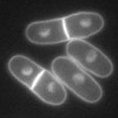 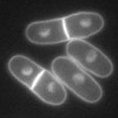 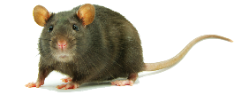 CRISPR
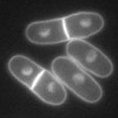 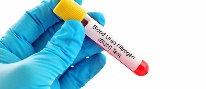 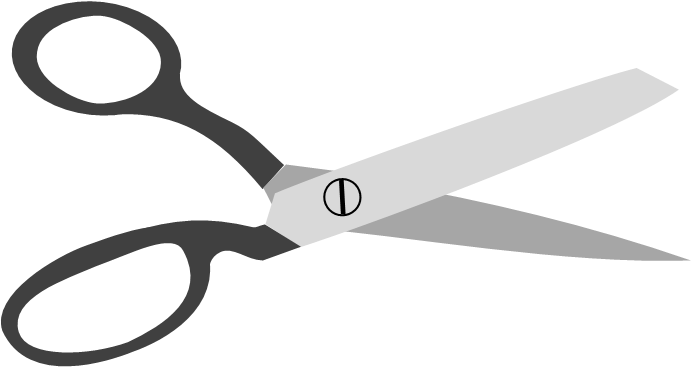 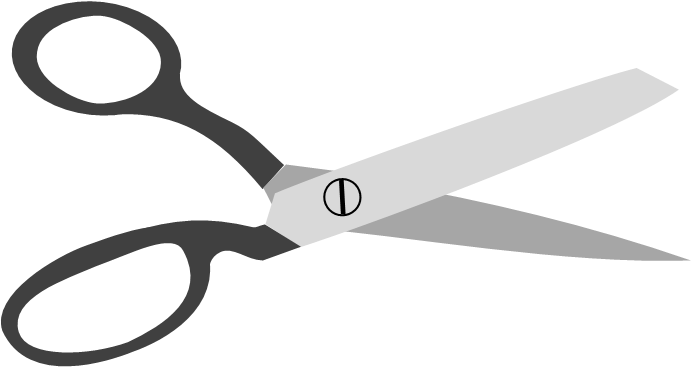 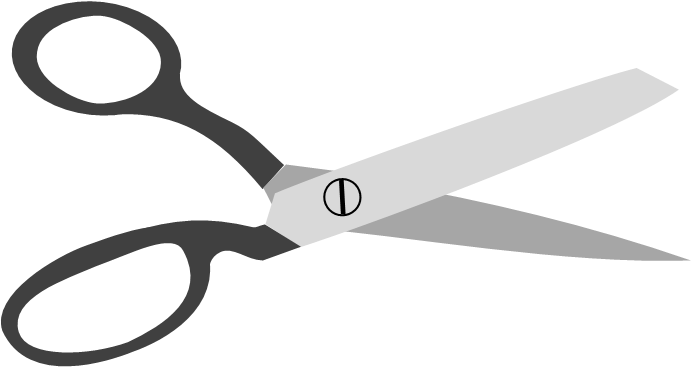 P
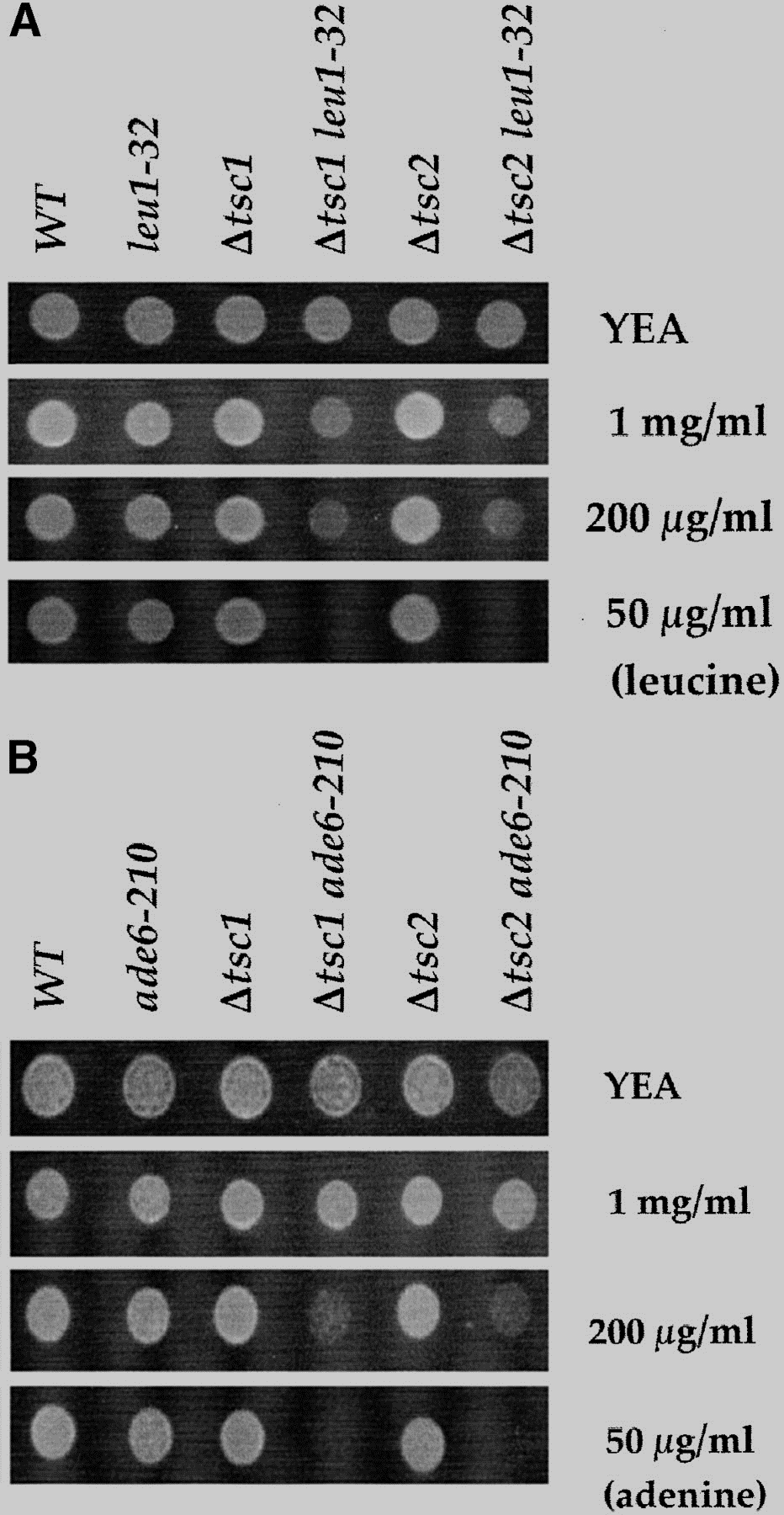 tuberin
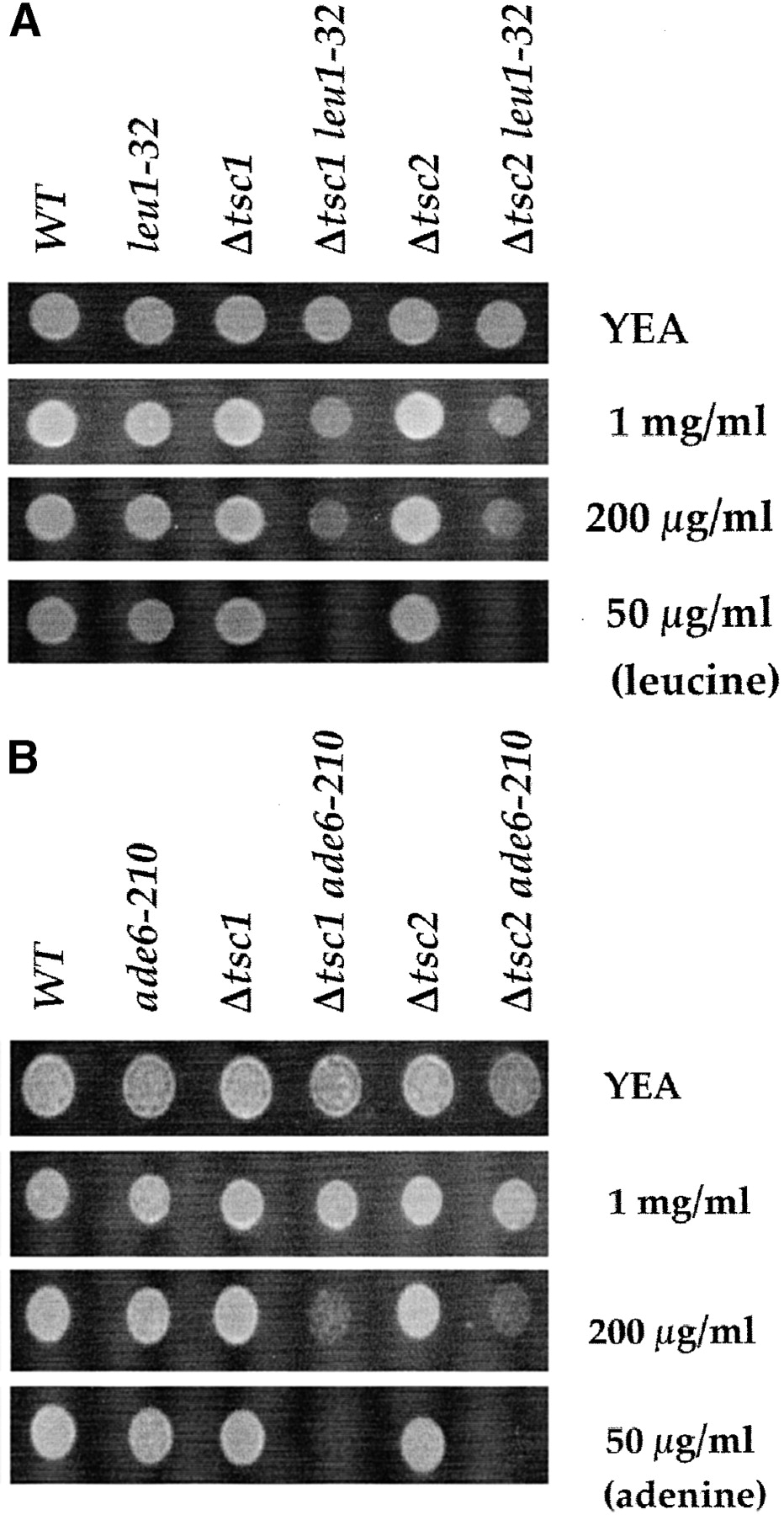 Rap-GAP
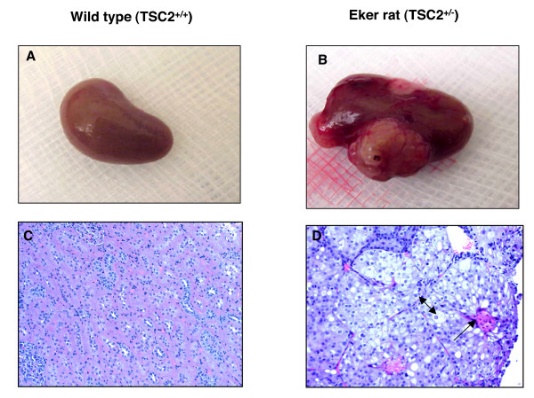 DUF3384
1339aa
F
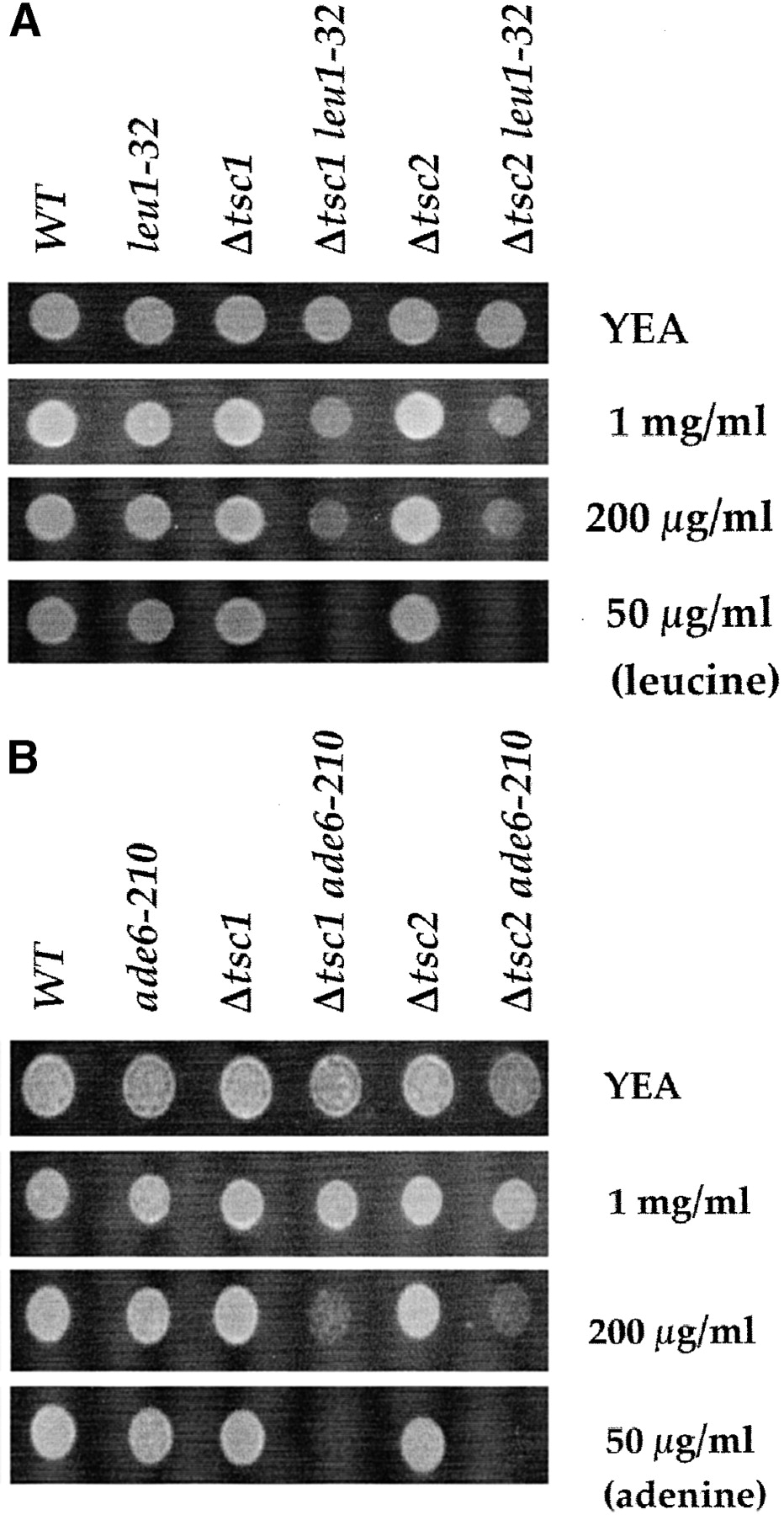 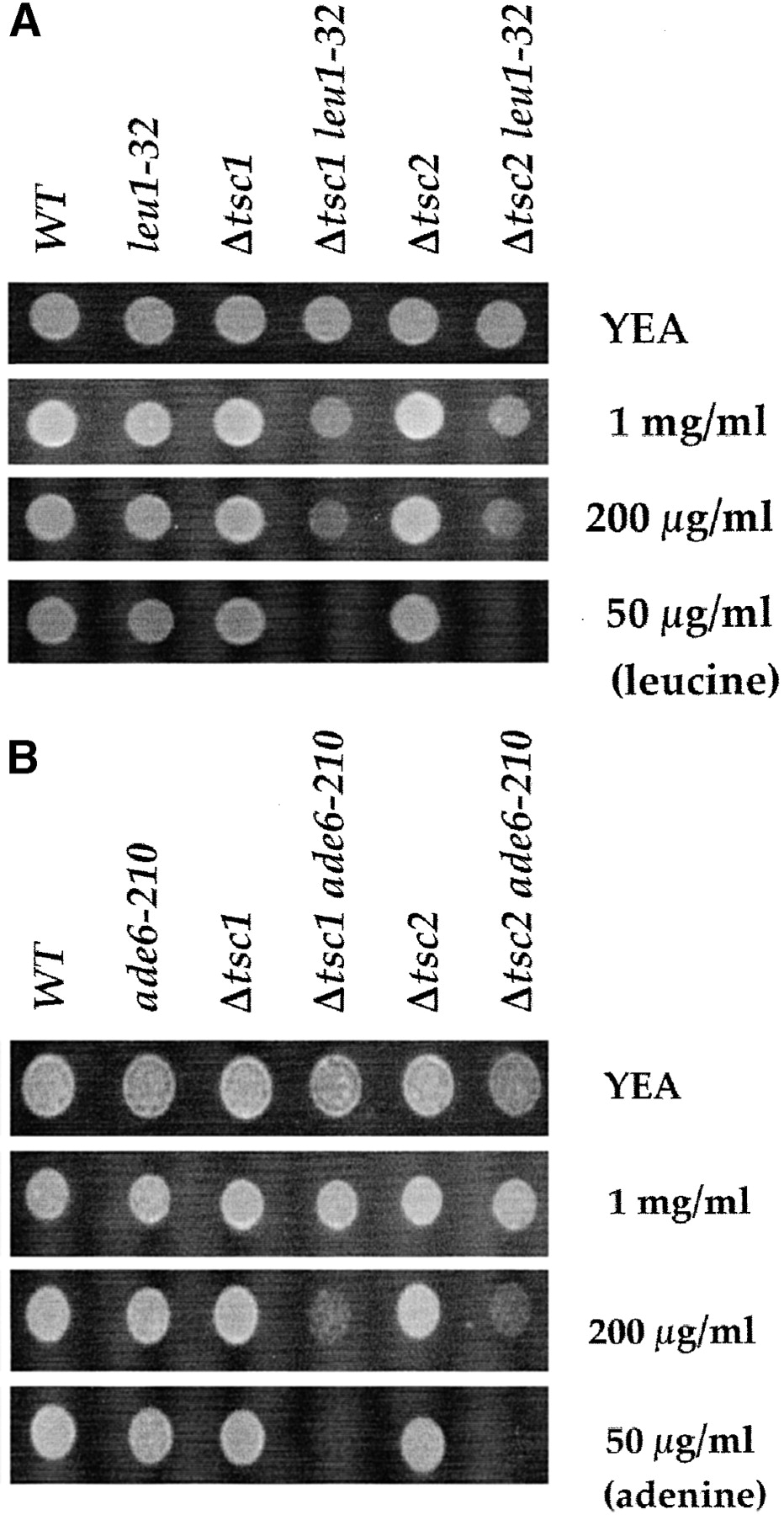 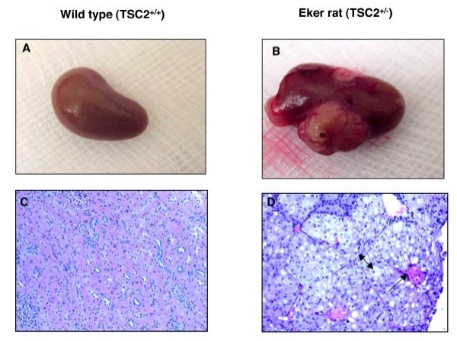 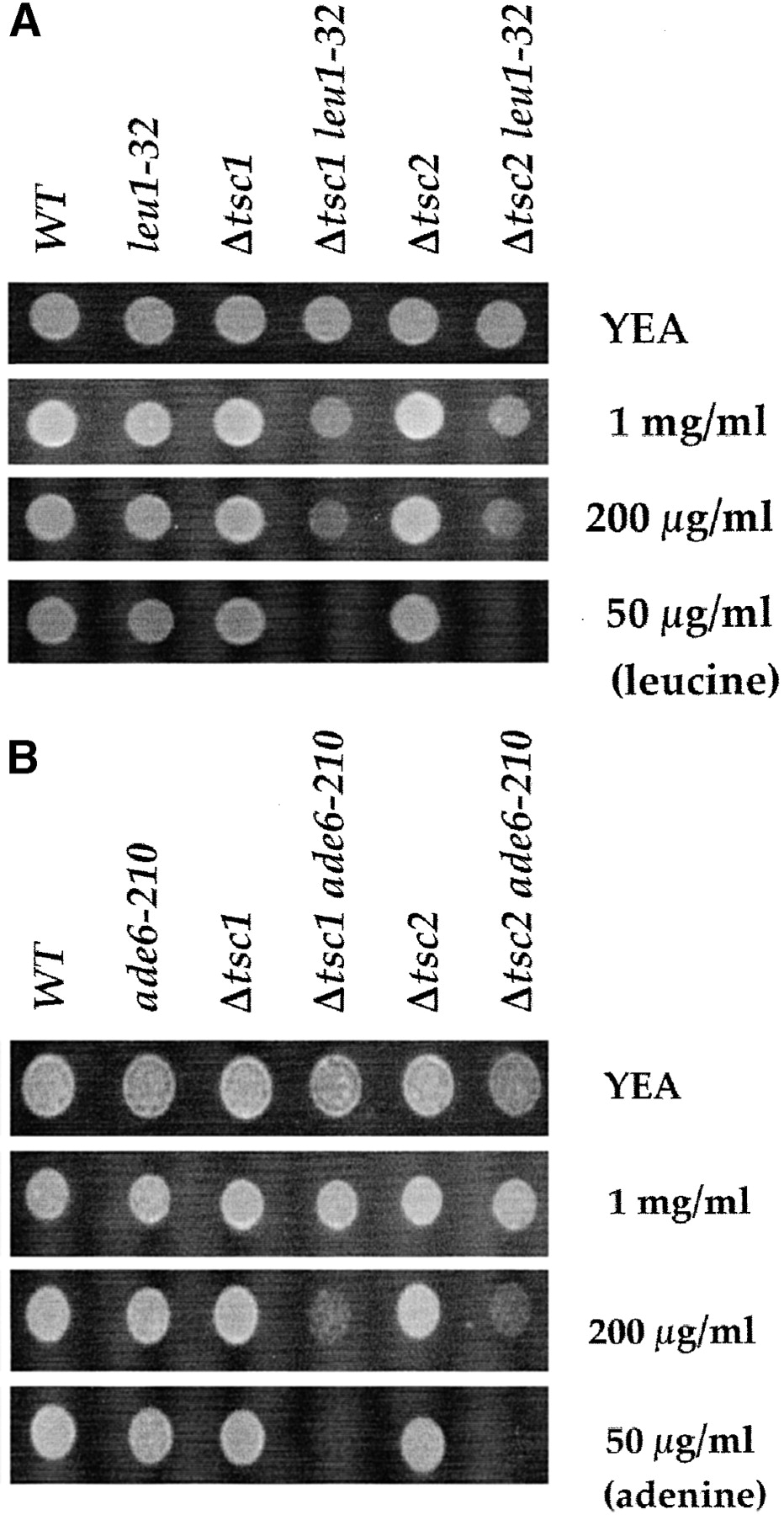 F
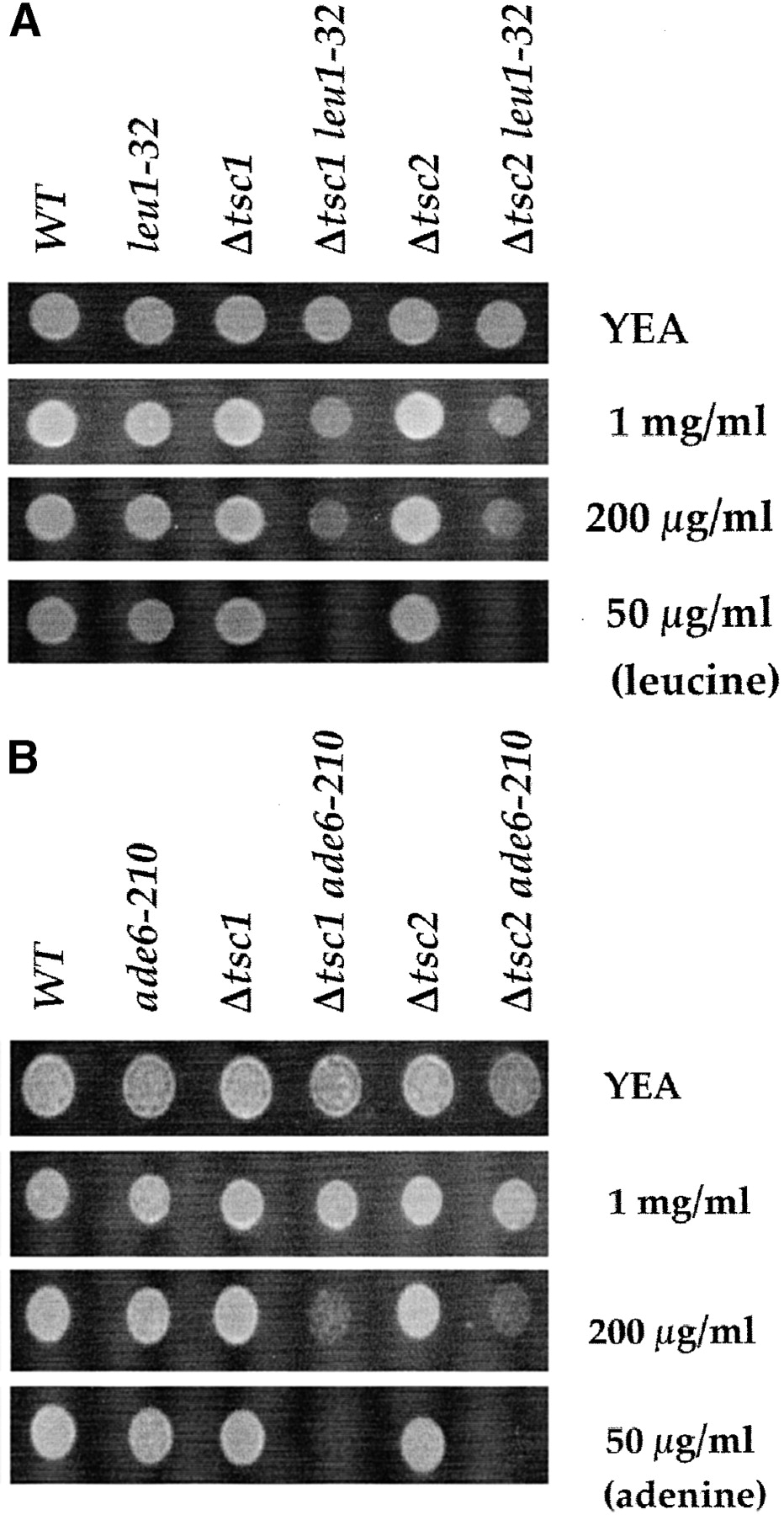 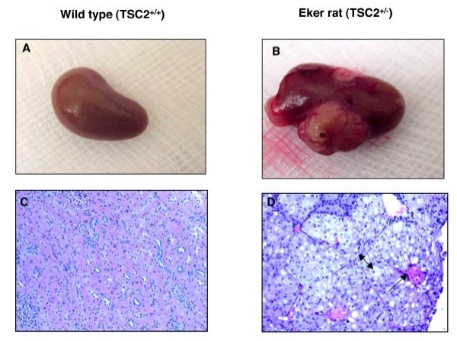 P
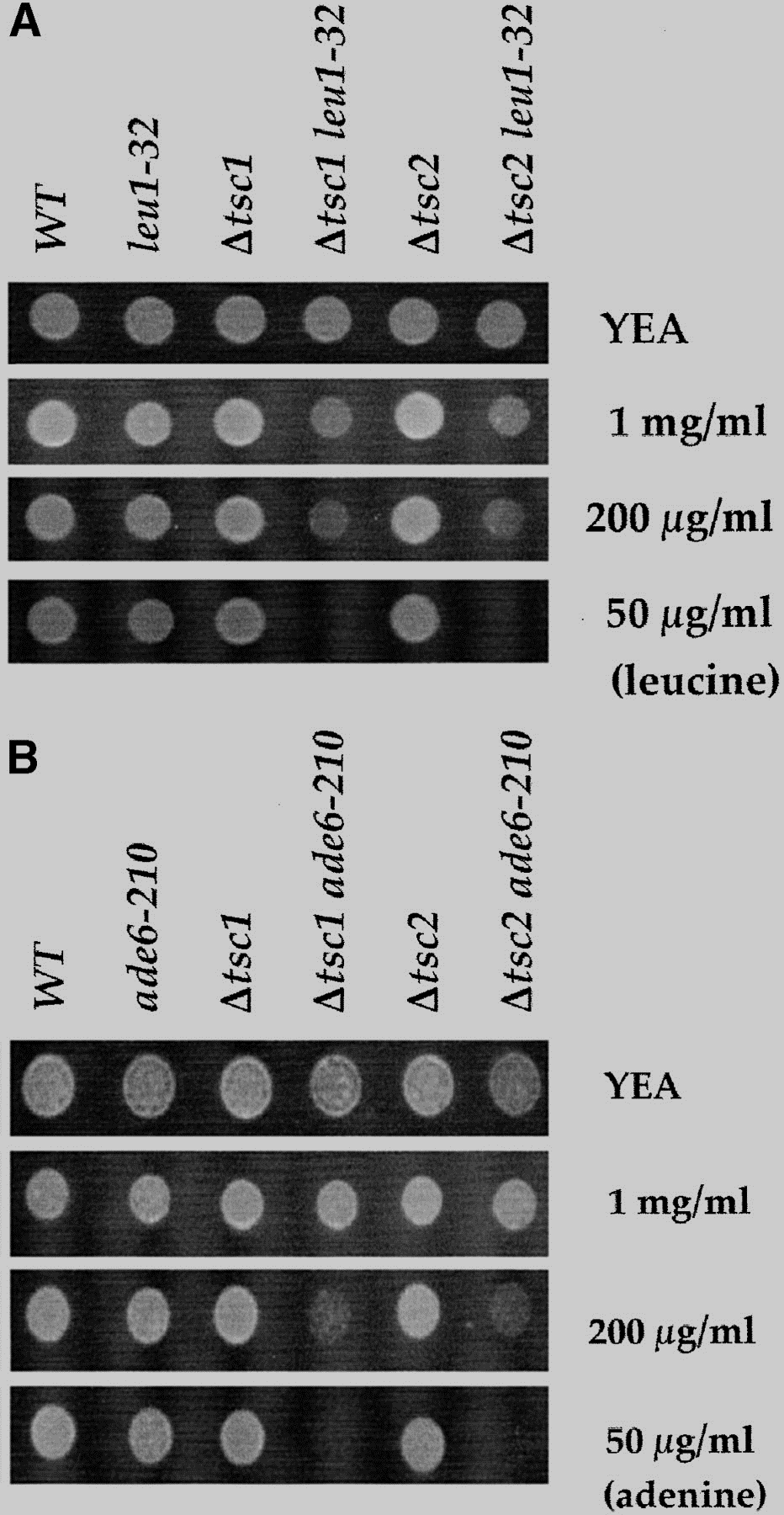 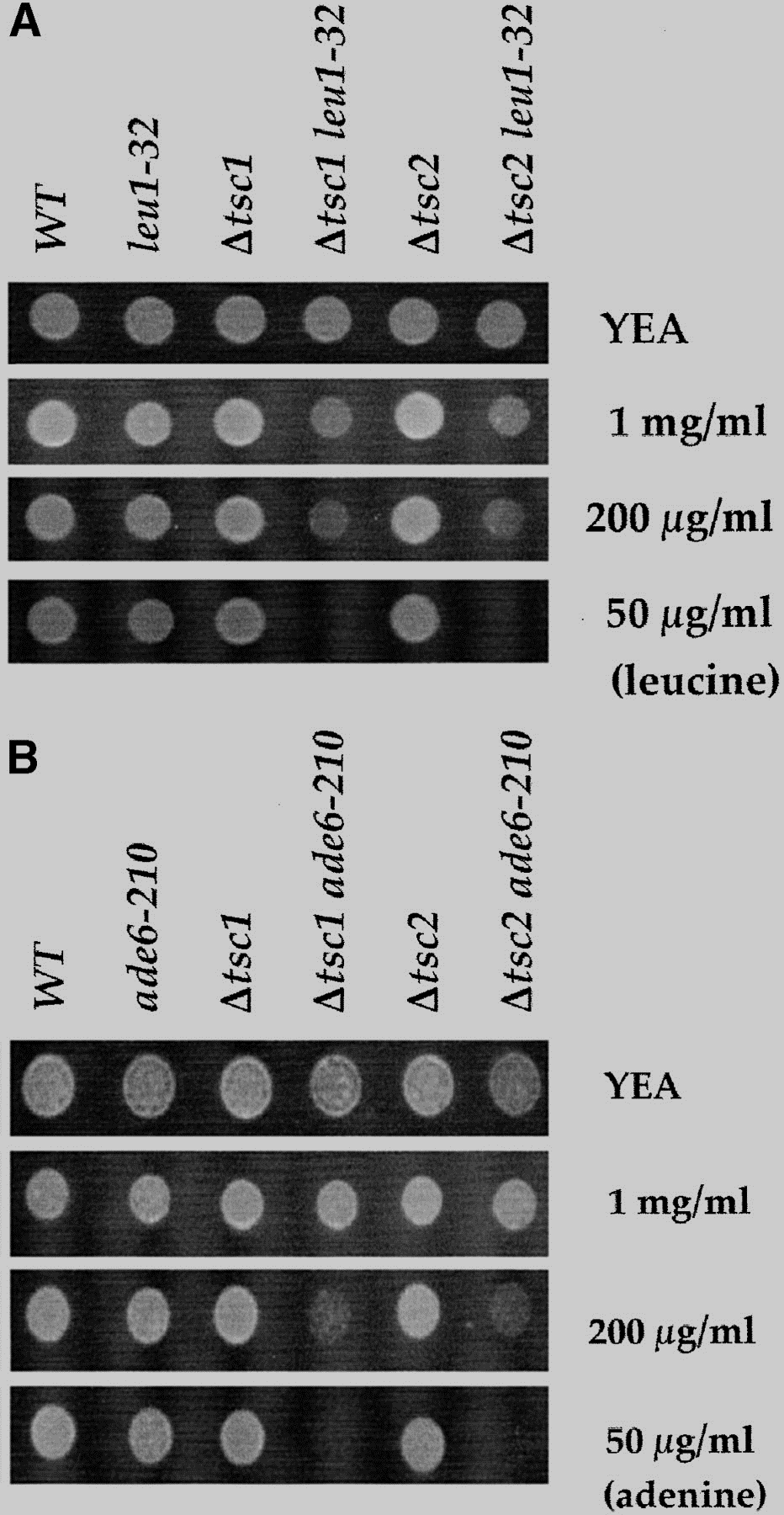 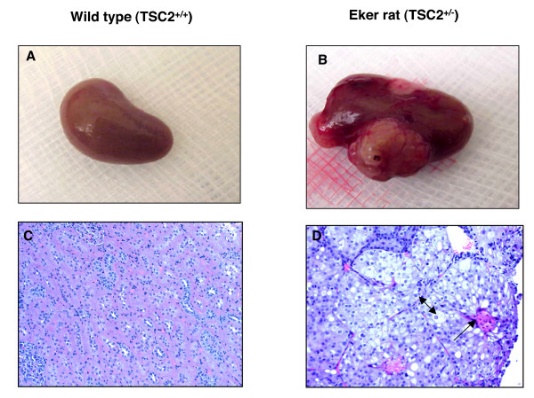 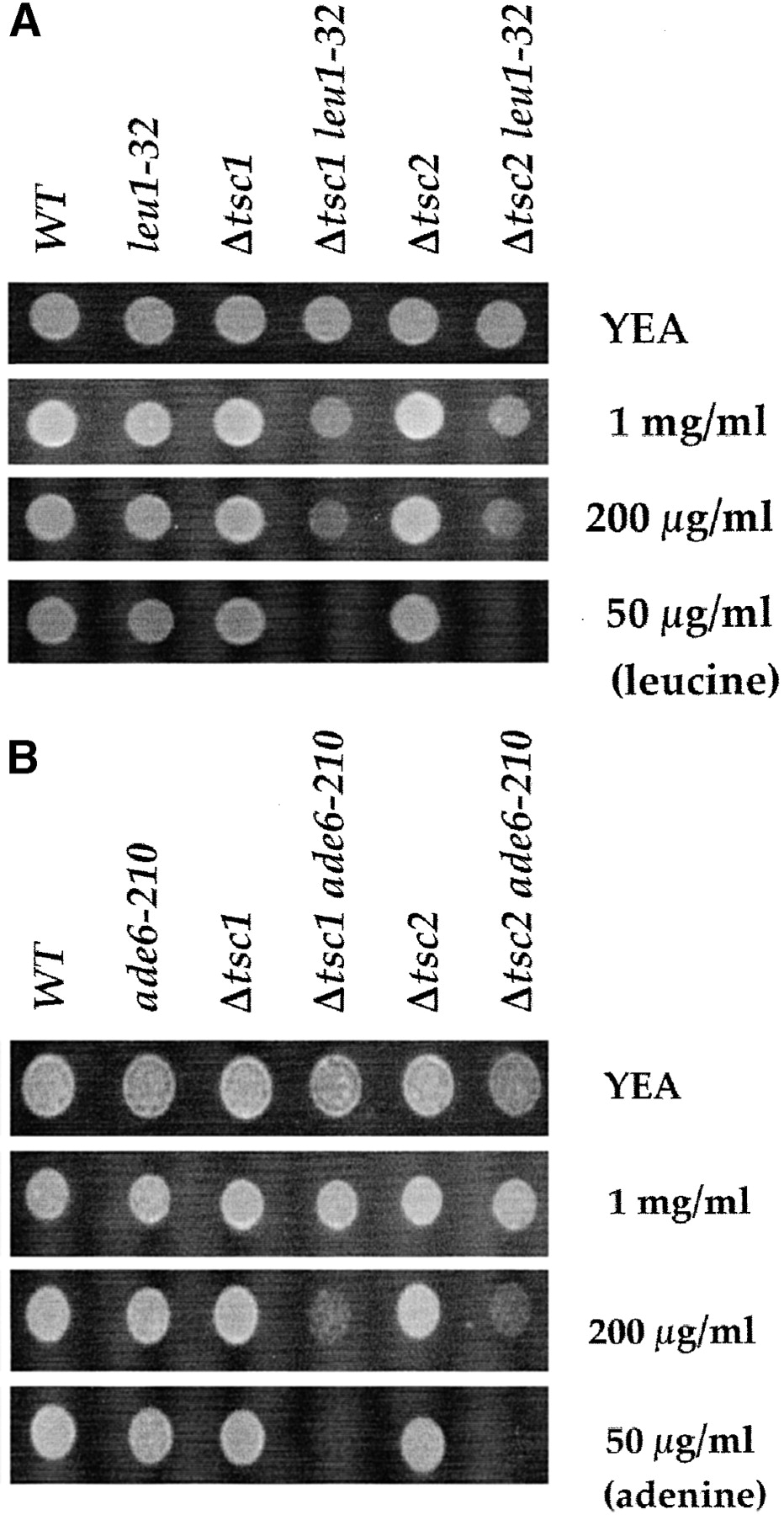 F
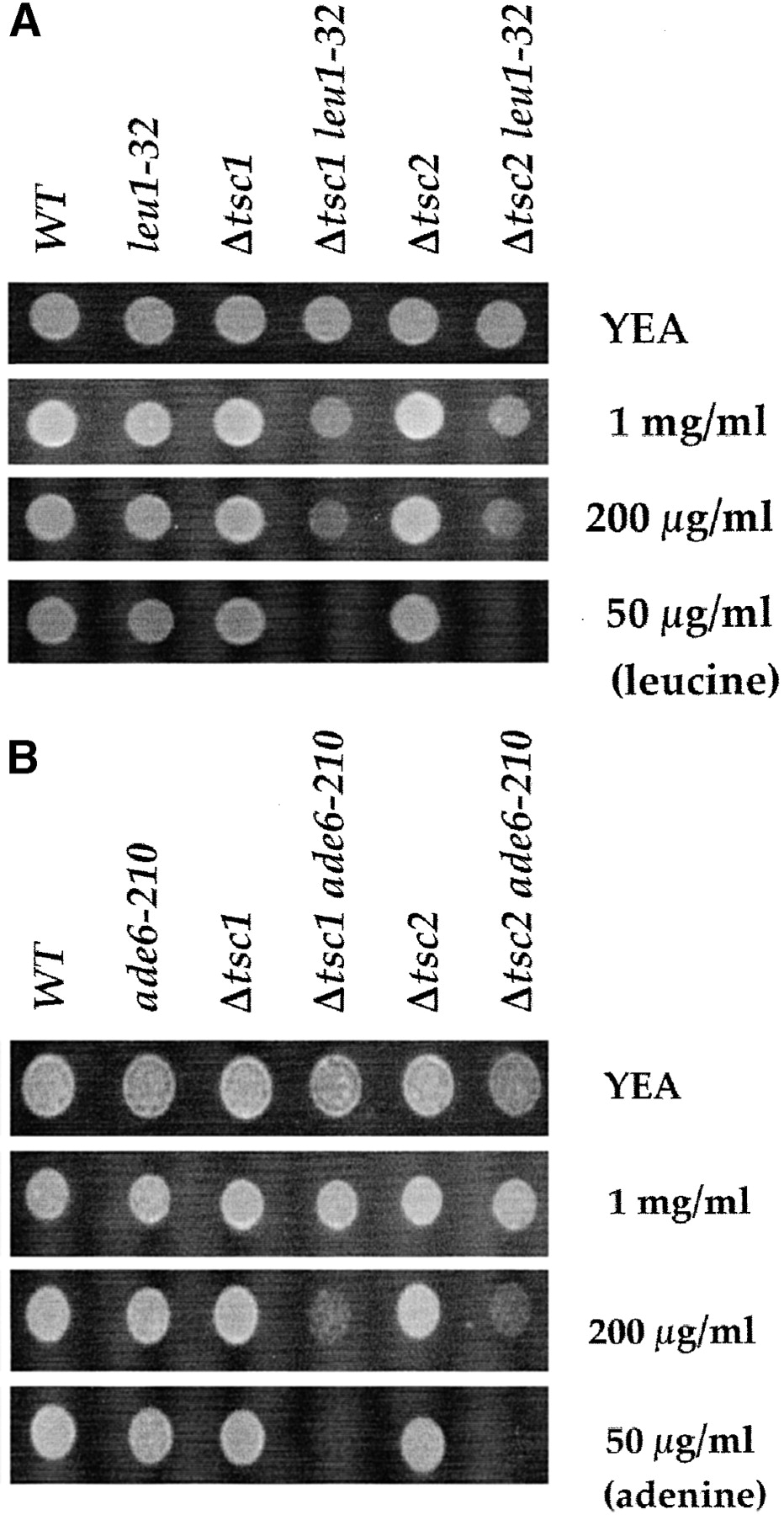 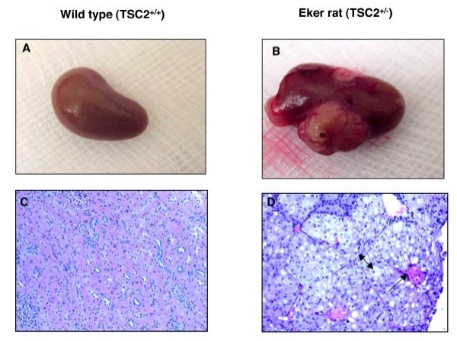 F
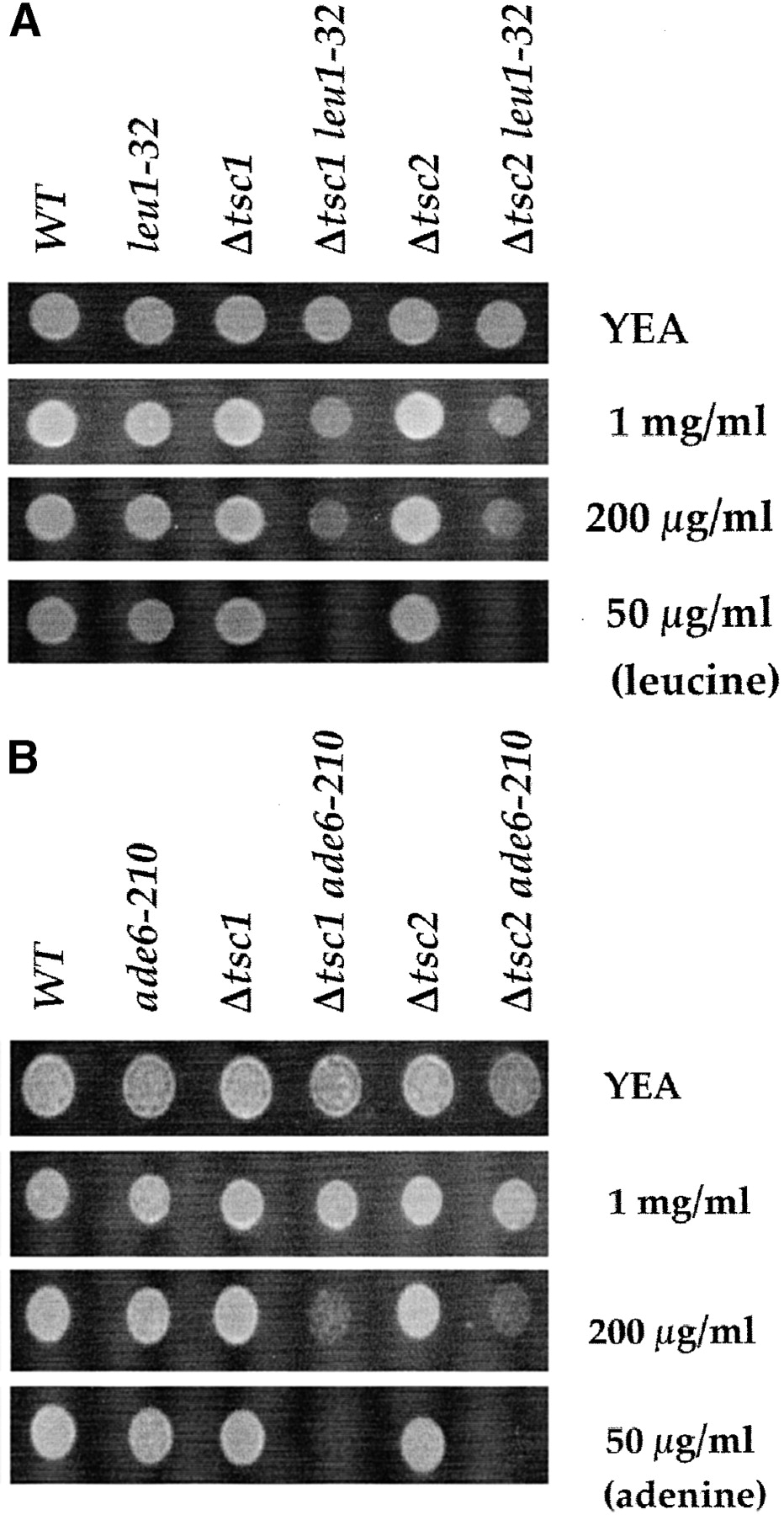 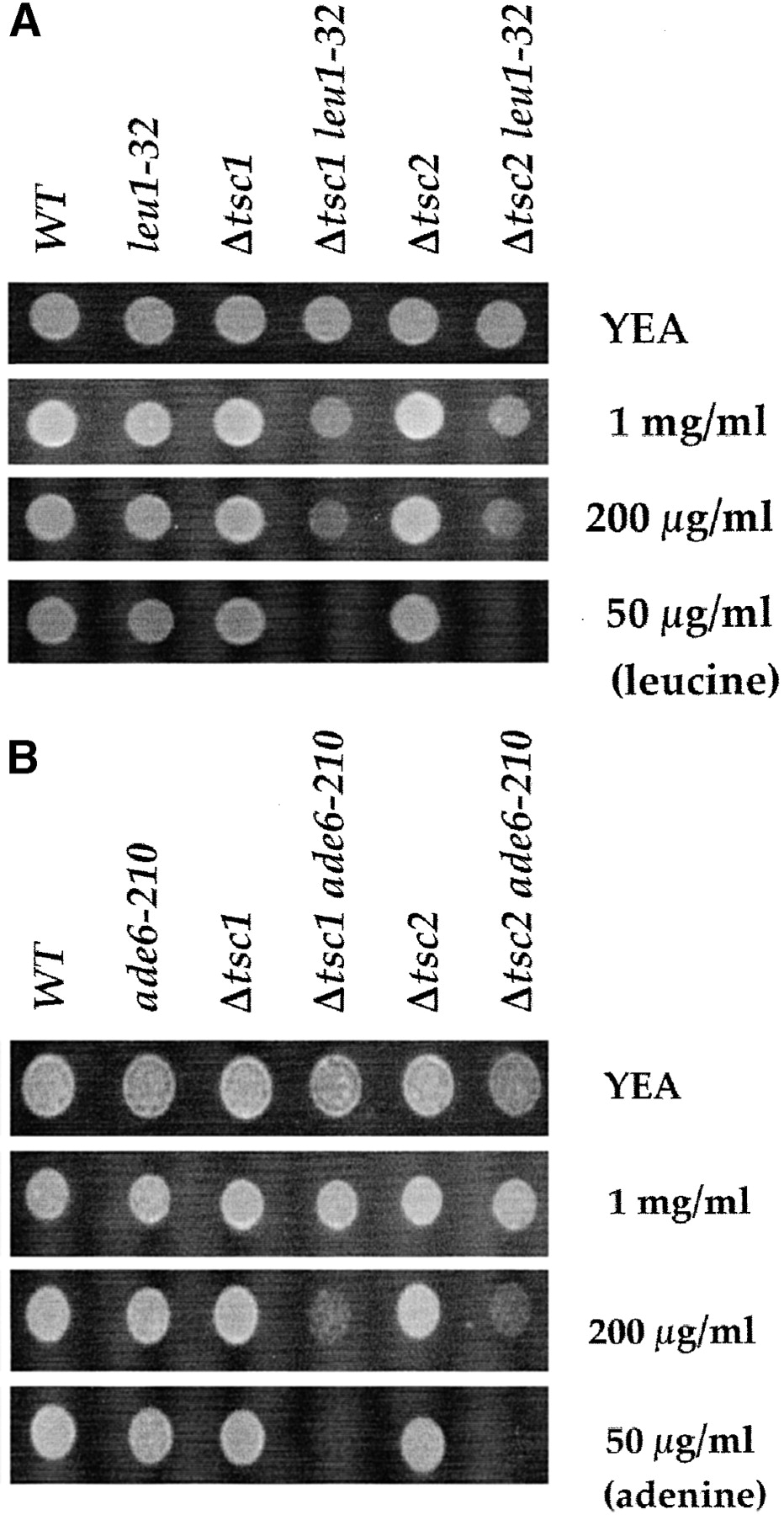 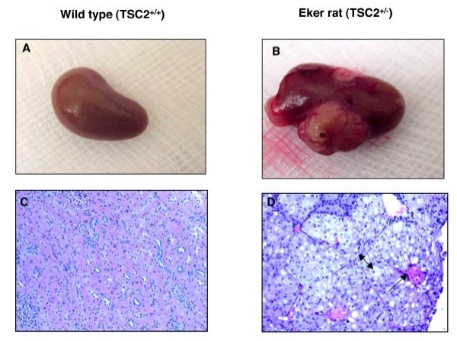 DUF3384
Hypothesis: DUF3384      plays a role in nitrogen metabolism in the kidney
Aim 2: Are there different transcript levels of nitrogen in DUF3384 knockouts?
DUF3384
?
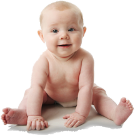 tuberin
Rap-GAP
DUF3384
1807aa
Hypothesis: DUF3384  regulates nitrogen metabolism by regulating gene expression responsible for response to nutrient levels and amino acid transmembrane transport








Rationale: Identifying differences in transcript levels will demonstrate the role TSC2 in gene regulation of nitrogen metabolism
DUF3384
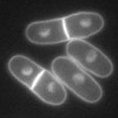 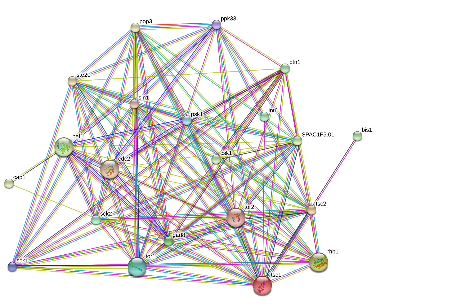 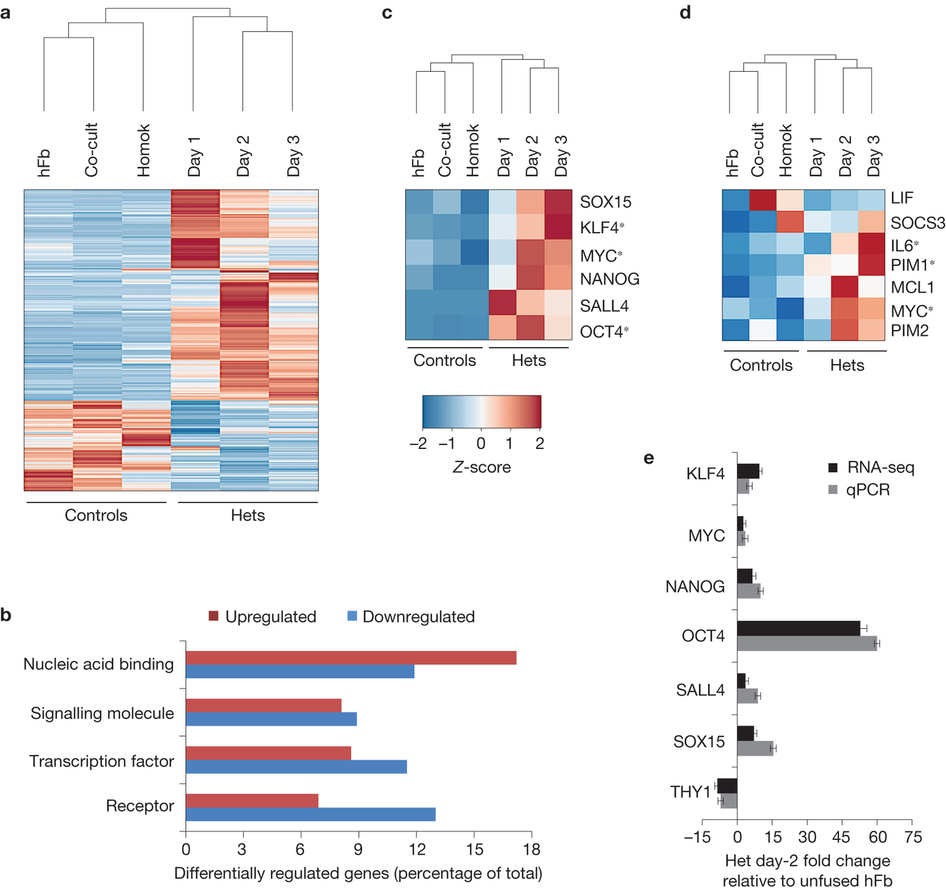 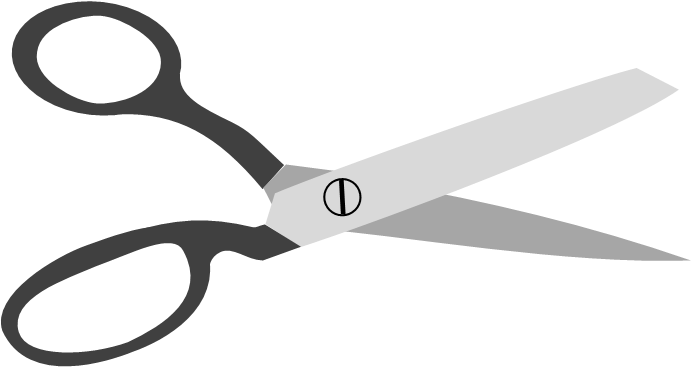 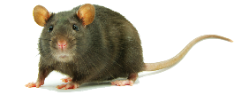 [Speaker Notes: Make yeast overall then cut domains off and use +++ to see if 
Test if they grow on leucine deficient
Rat domains


http://www.scielo.br/img/revistas/gmb/2017nahead//1415-4757-gmb-1678-4685-GMB-2015-0321-gf01.jpg

Rationale: Patients with no mutation identified may have intronic variants that affect TSC2 transcription.
Hypothesis: I hypothesize that mutations in conserved regions will identify important intronic sequences for TSC2 transcription.

Always connect back to overall goal]
Aim 2: Are there different transcript levels of nitrogen in DUF3384 knockouts?
DUF3384
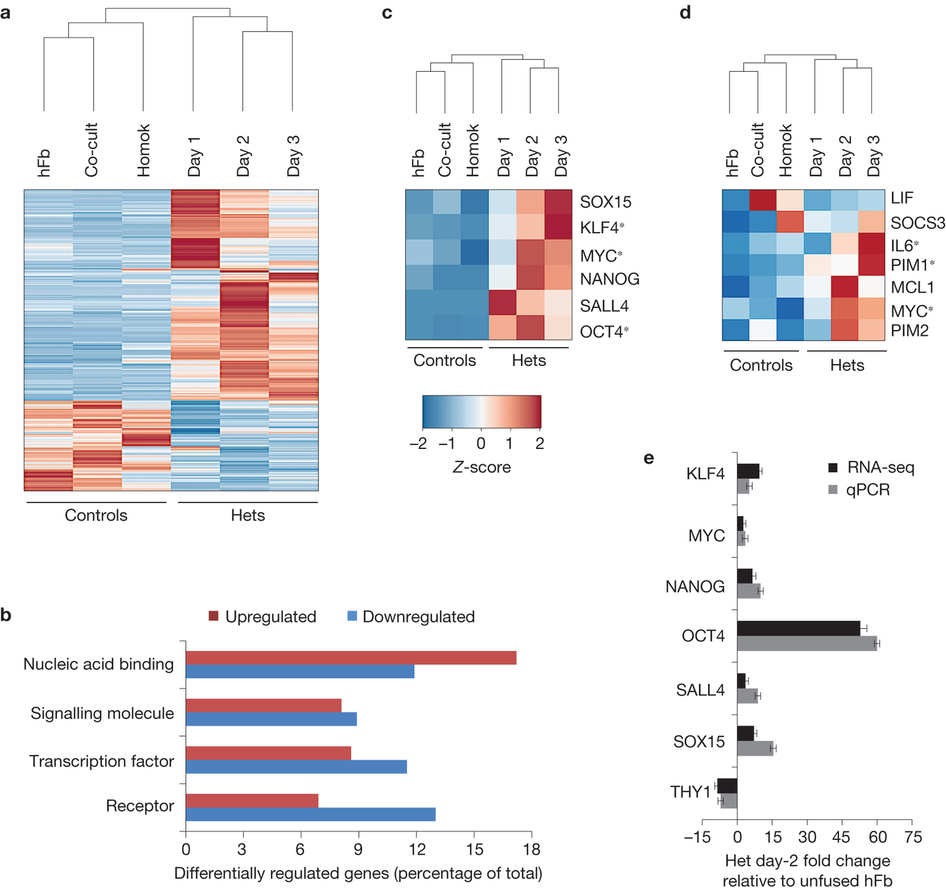 Regulation of response to nutrient levels: tor2, sck2
Cell cycle arrest in response to nitrogen starvation: tor2
Regulation of amino acid transmembrane transport: tsc1
Regulation of L-arginine import: rhb1
ΔDUF3384
WT
Aim 2: Are there different transcript levels of nitrogen in DUF3384 knockouts?
DUF3384
DF3384
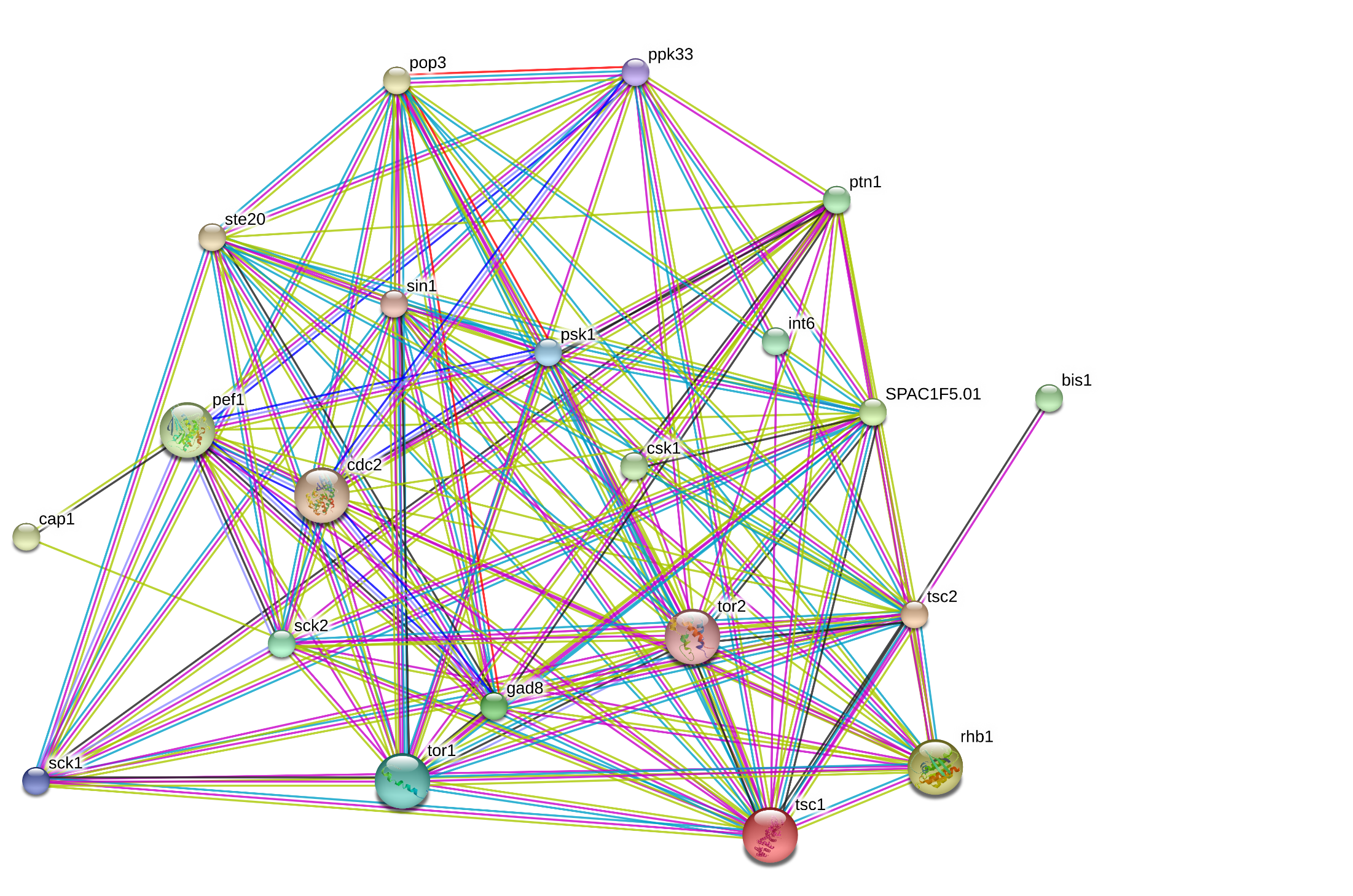 Cellular protein metabolic process
Regulation of amino acid transmembrane transport
Regulation of response to nutrient levels
Regulation of L-arginine import
Cell cycle arrest in response to nitrogen starvation
Aim 2: Are there different transcript levels of nitrogen in DUF3384 knockouts?
DUF3384
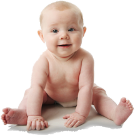 tuberin
Rap-GAP
DUF3384
1807aa
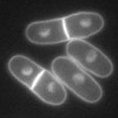 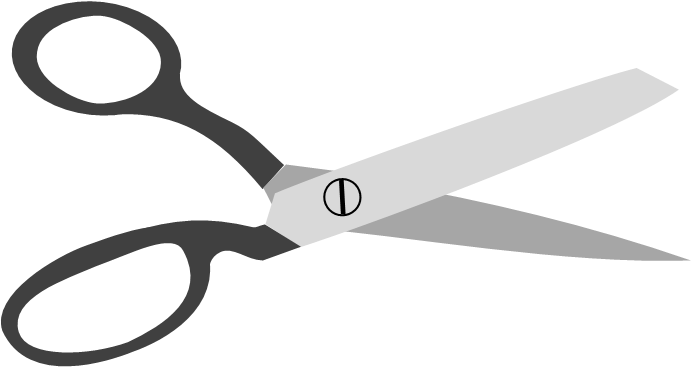 CRISPR
Regulation of response to nutrient levels: tor2, sck2
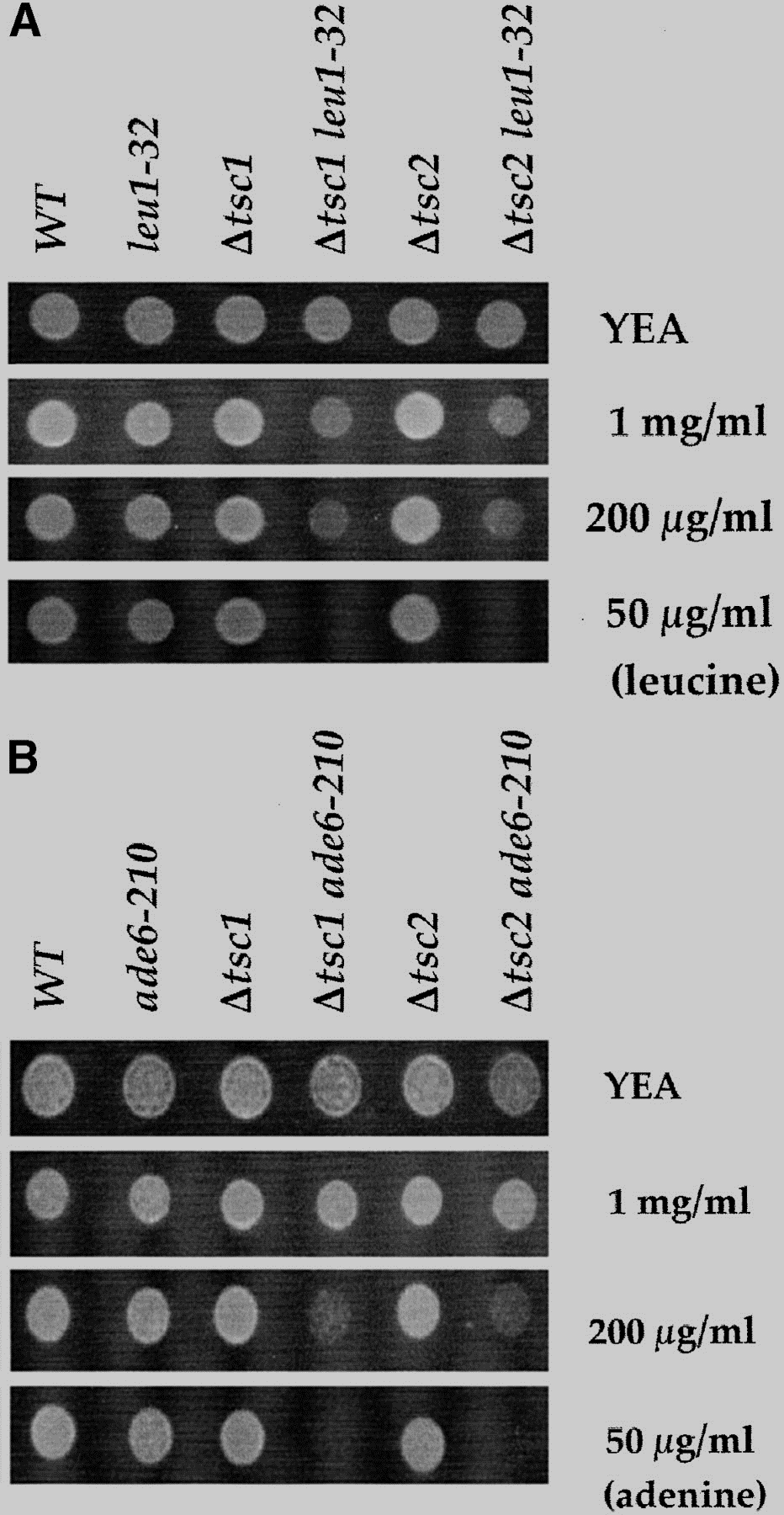 Cell cycle arrest in response to nitrogen starvation: tor2
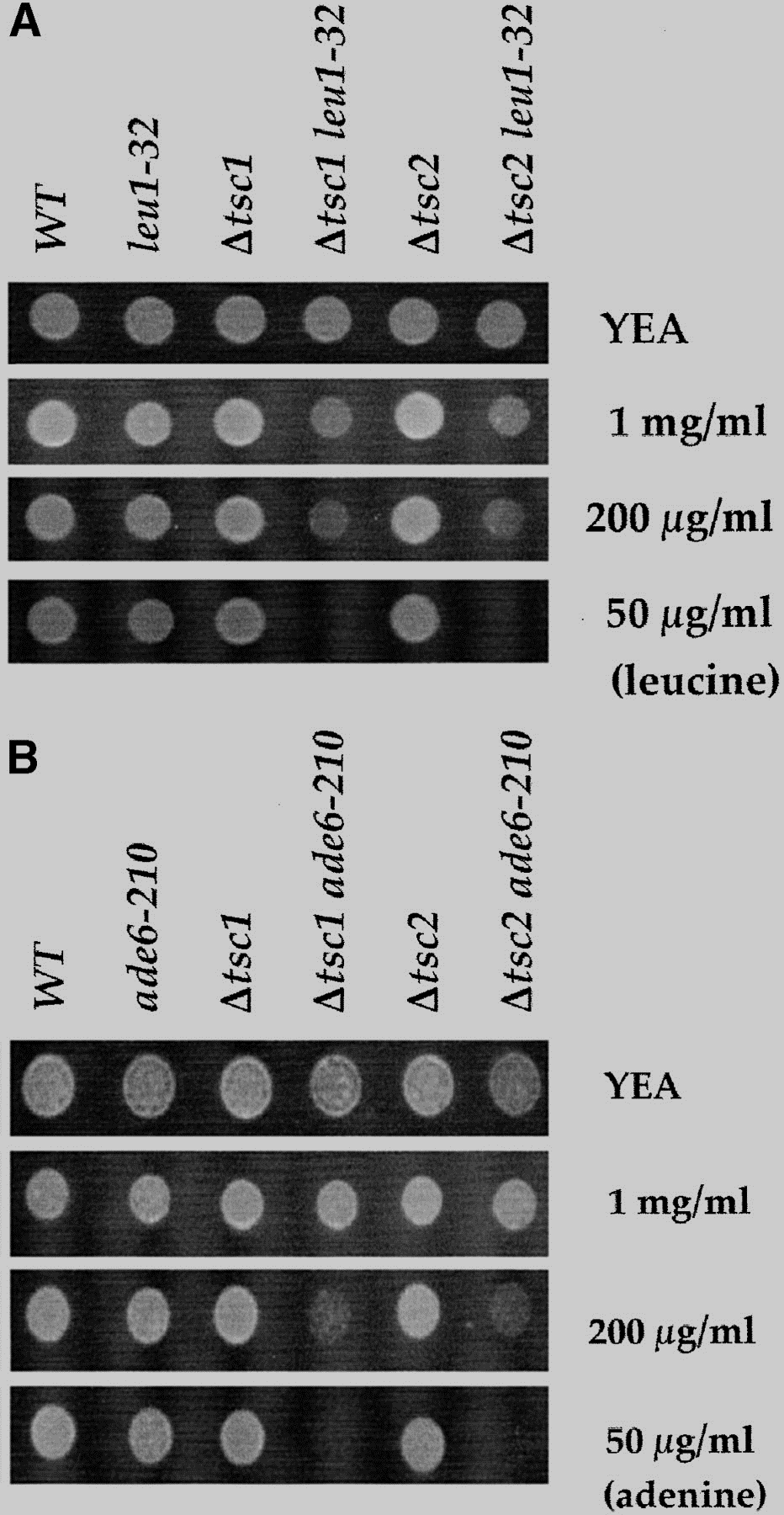 Regulation of amino acid transmembrane transport: tsc1
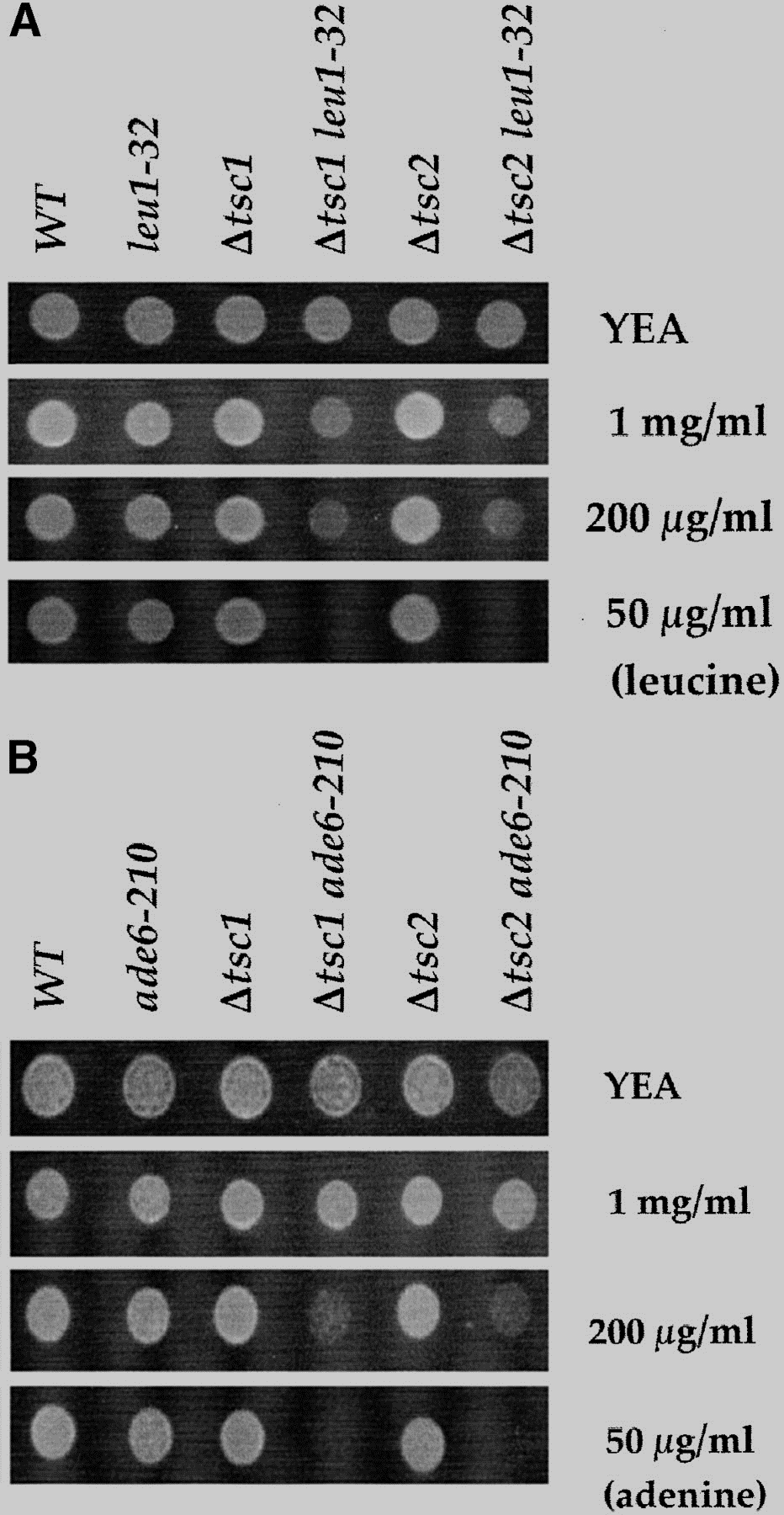 Regulation of L-arginine import: rhb1
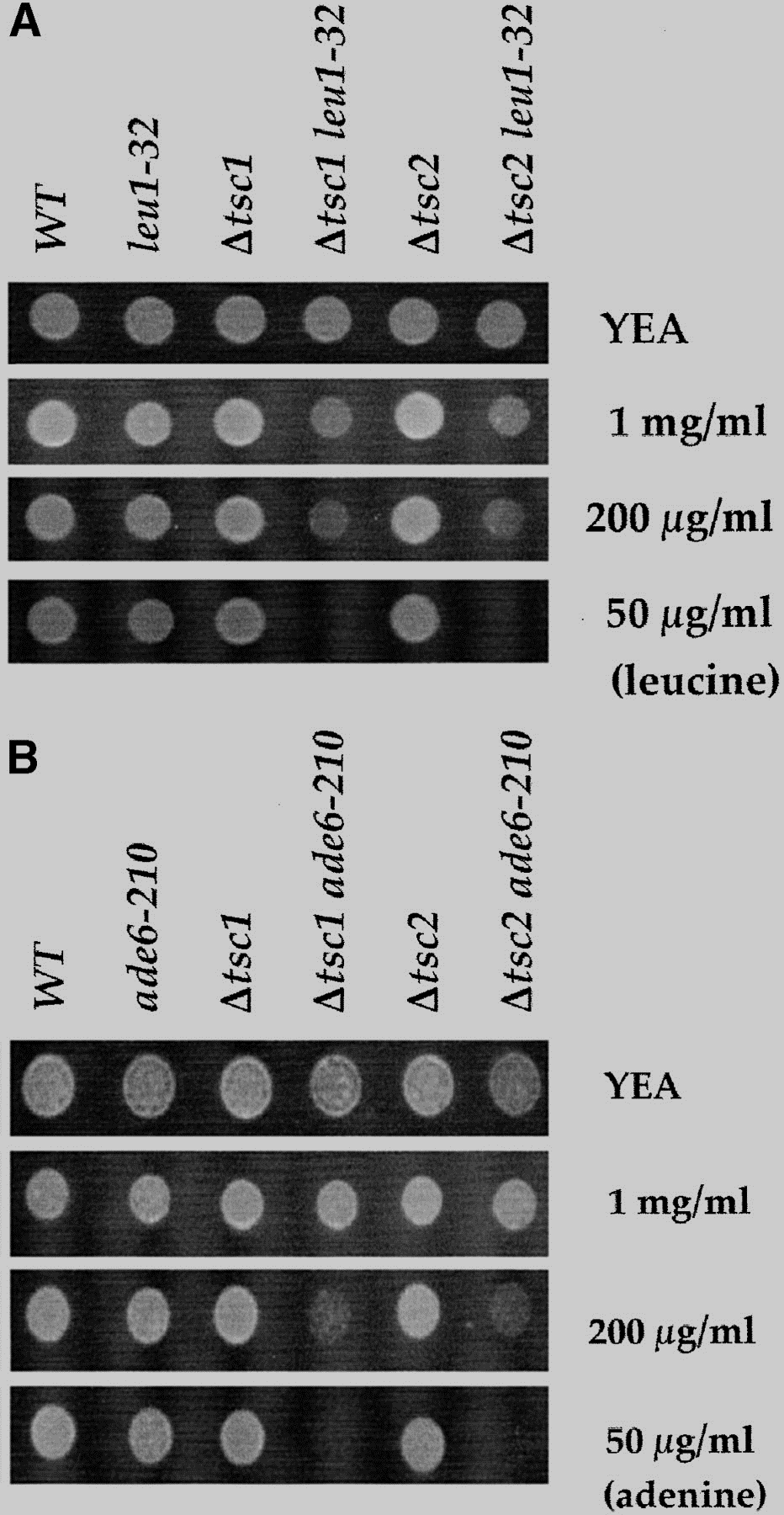 Aim 2: Are there different transcript levels of nitrogen in DUF3384 knockouts?
DUF3384
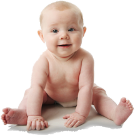 tuberin
Rap-GAP
DUF3384
1807aa
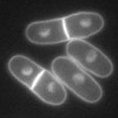 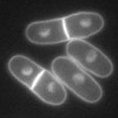 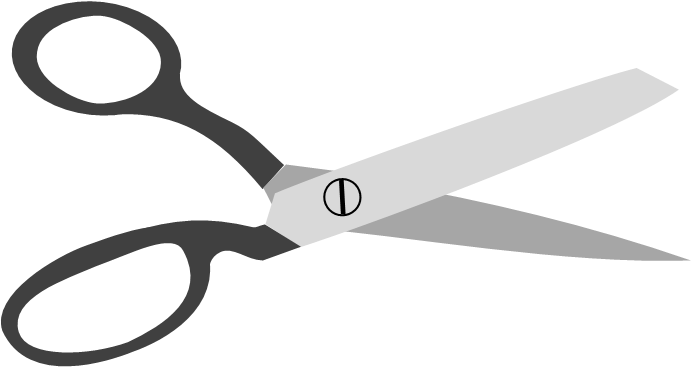 CRISPR
Regulation of response to nutrient levels: tor2, sck2
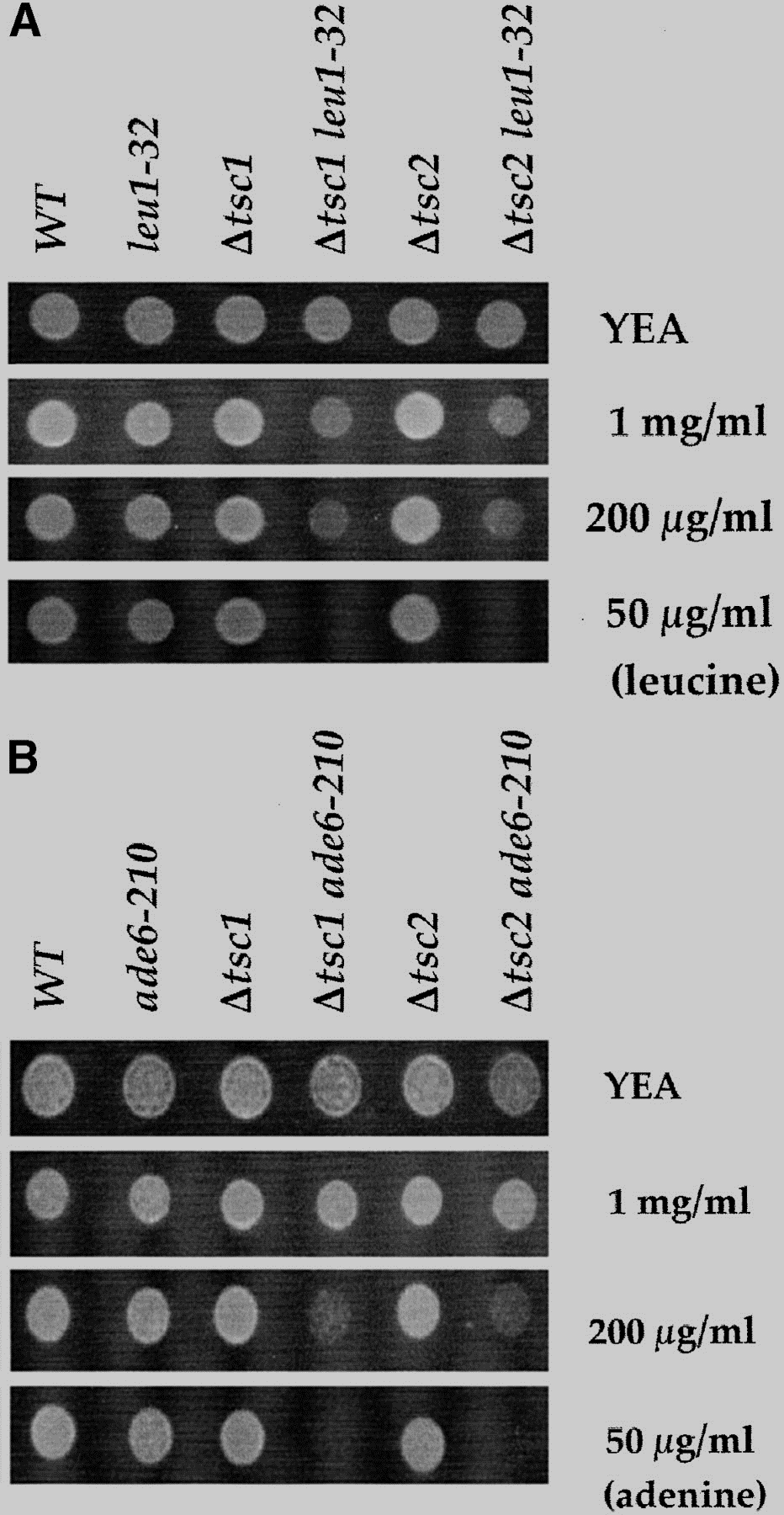 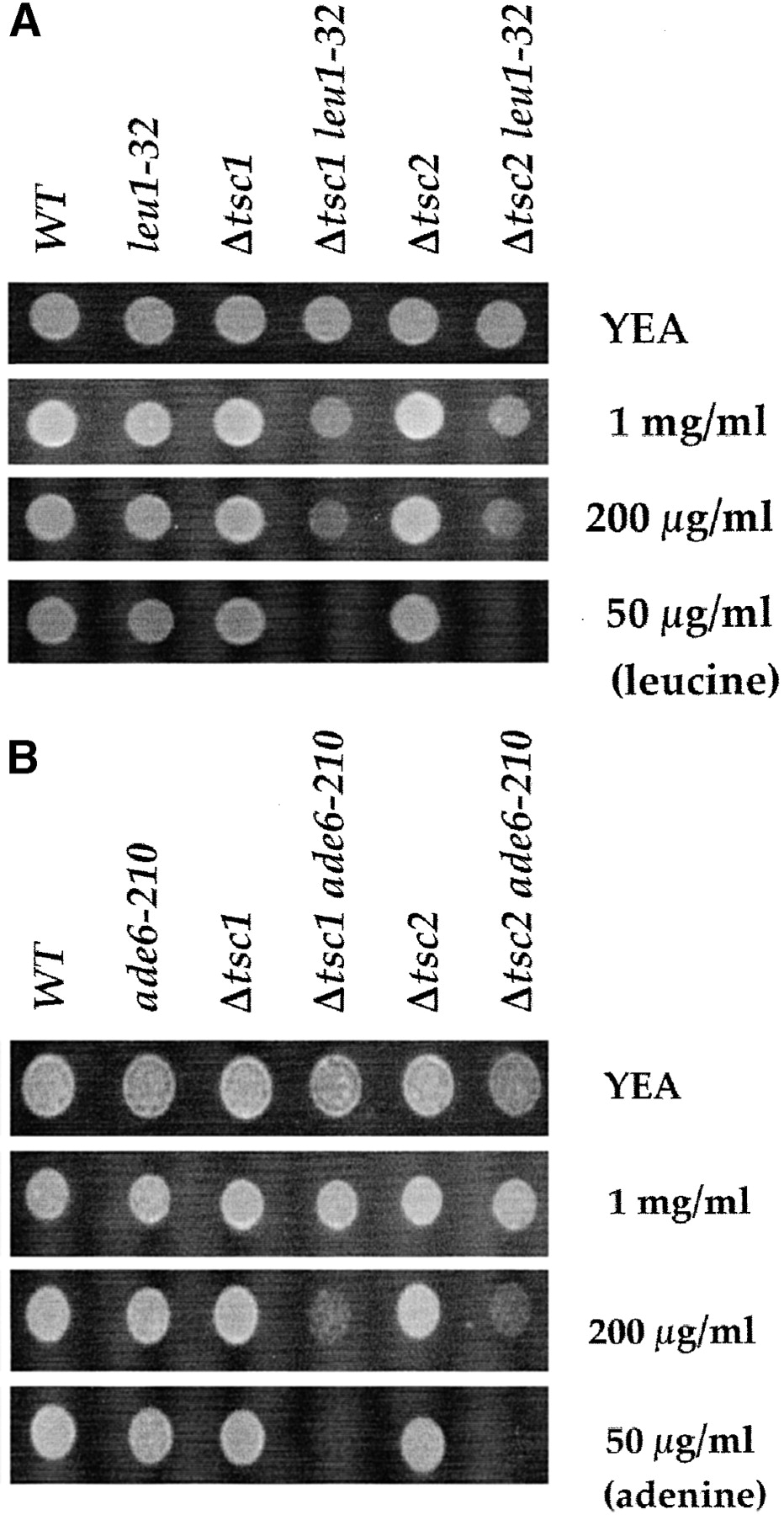 Cell cycle arrest in response to nitrogen starvation: tor2
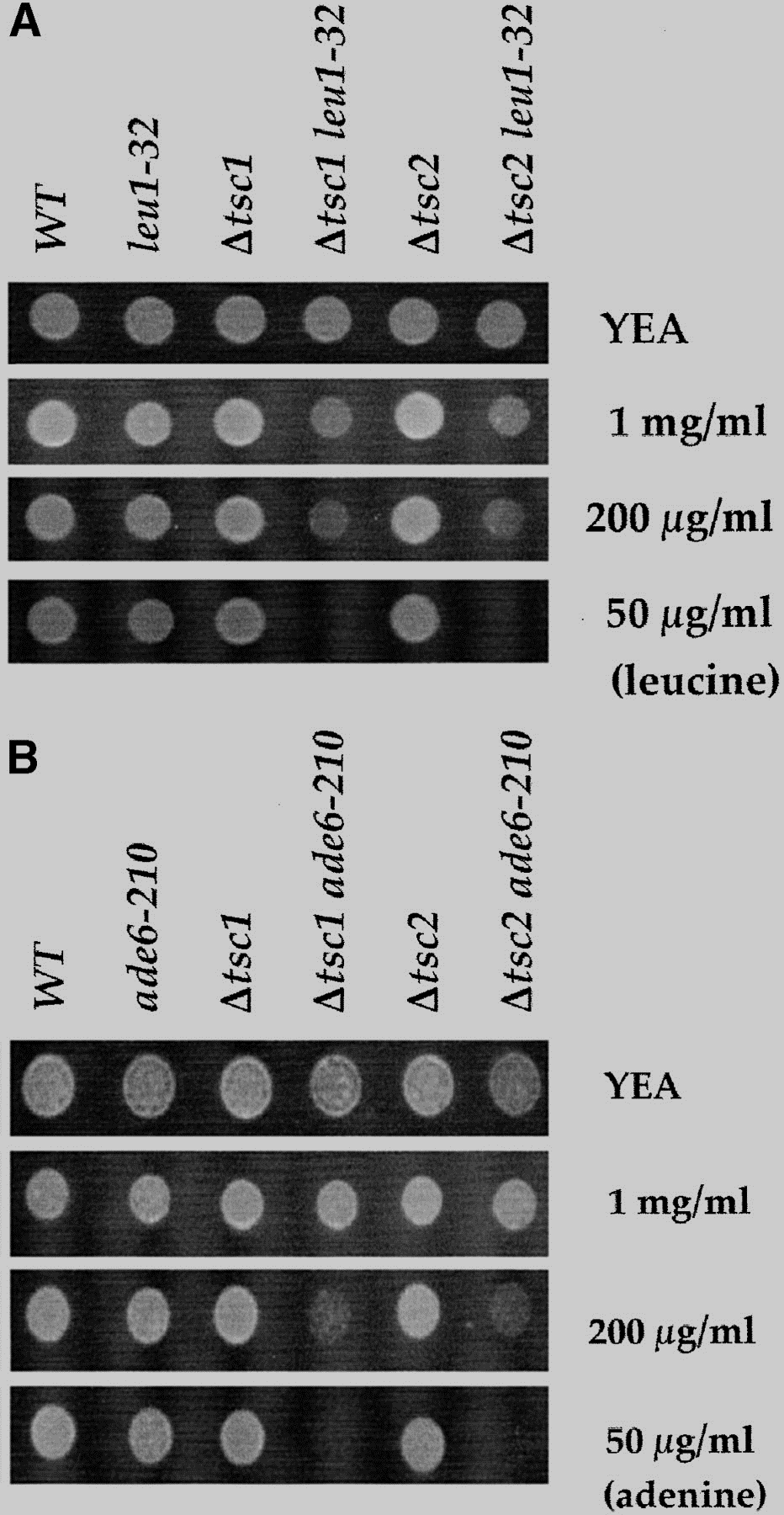 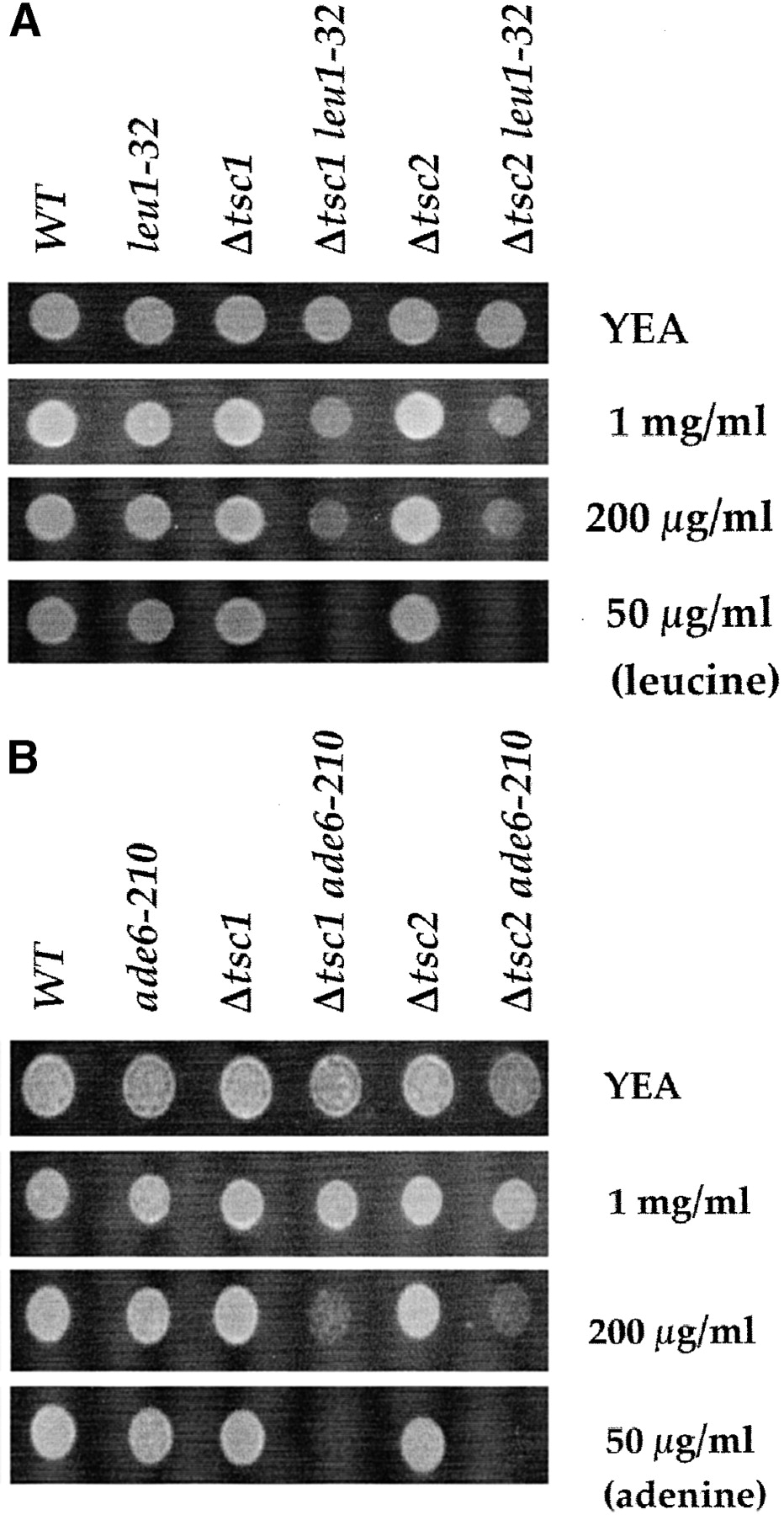 Regulation of amino acid transmembrane transport: tsc1
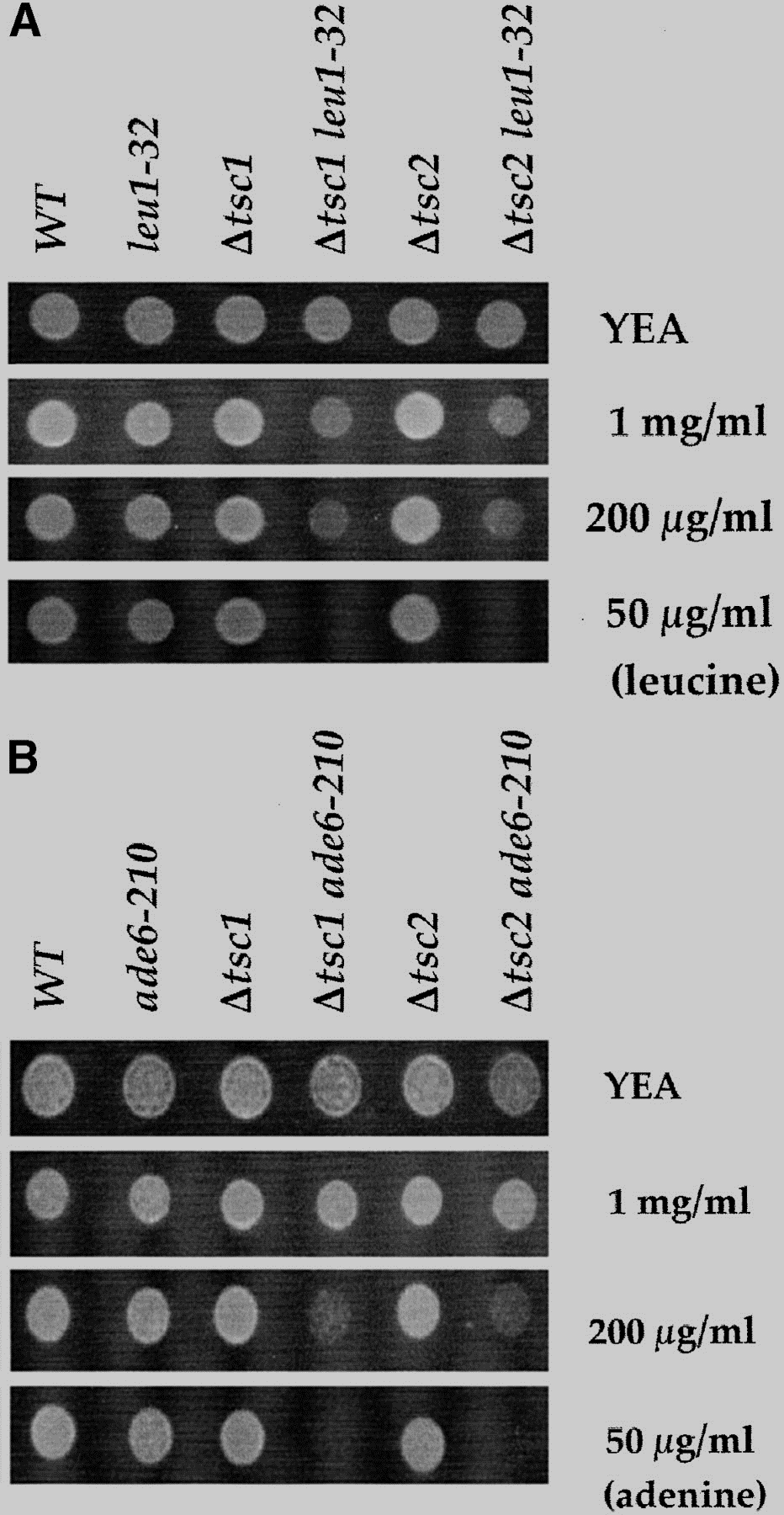 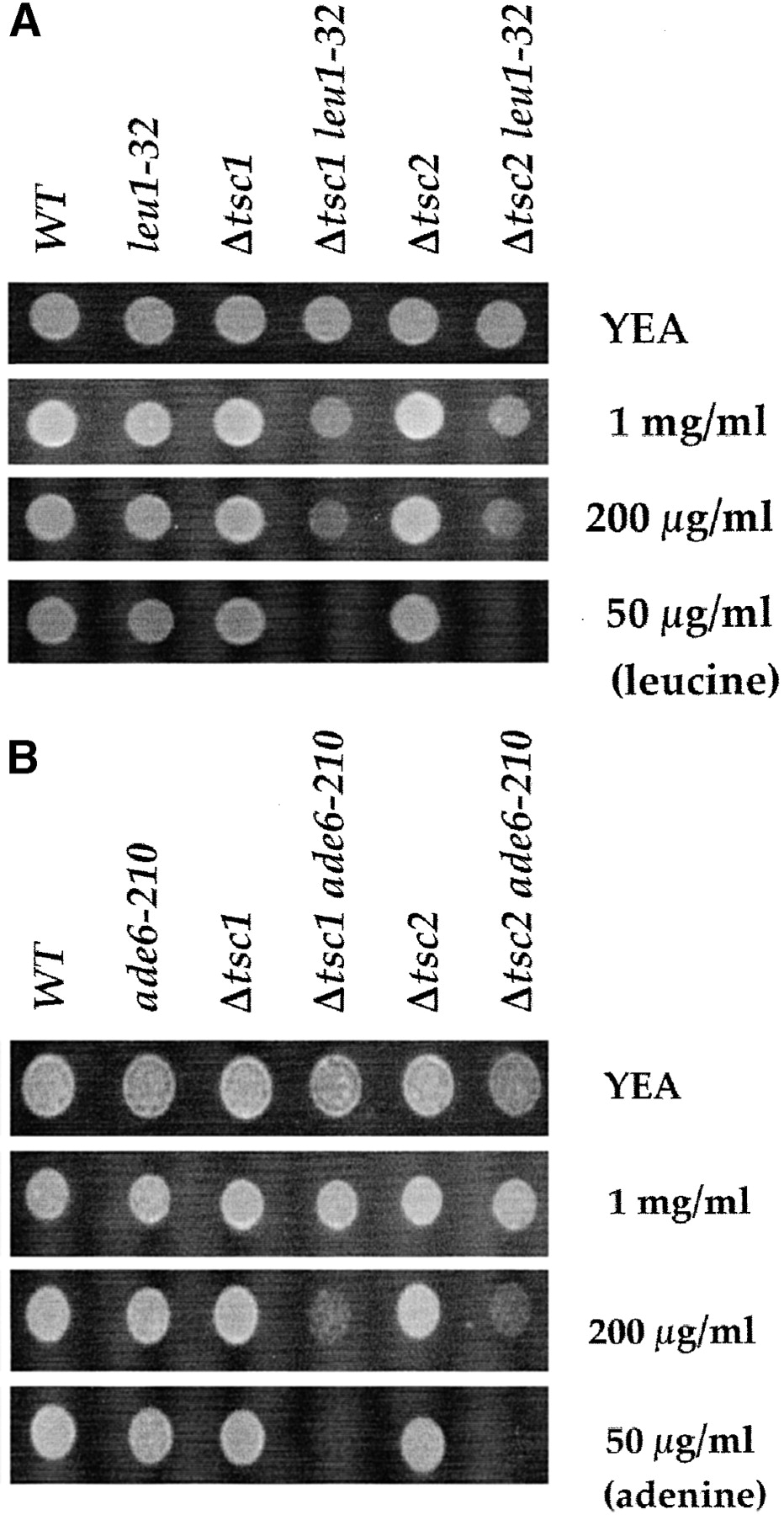 Regulation of L-arginine import: rhb1
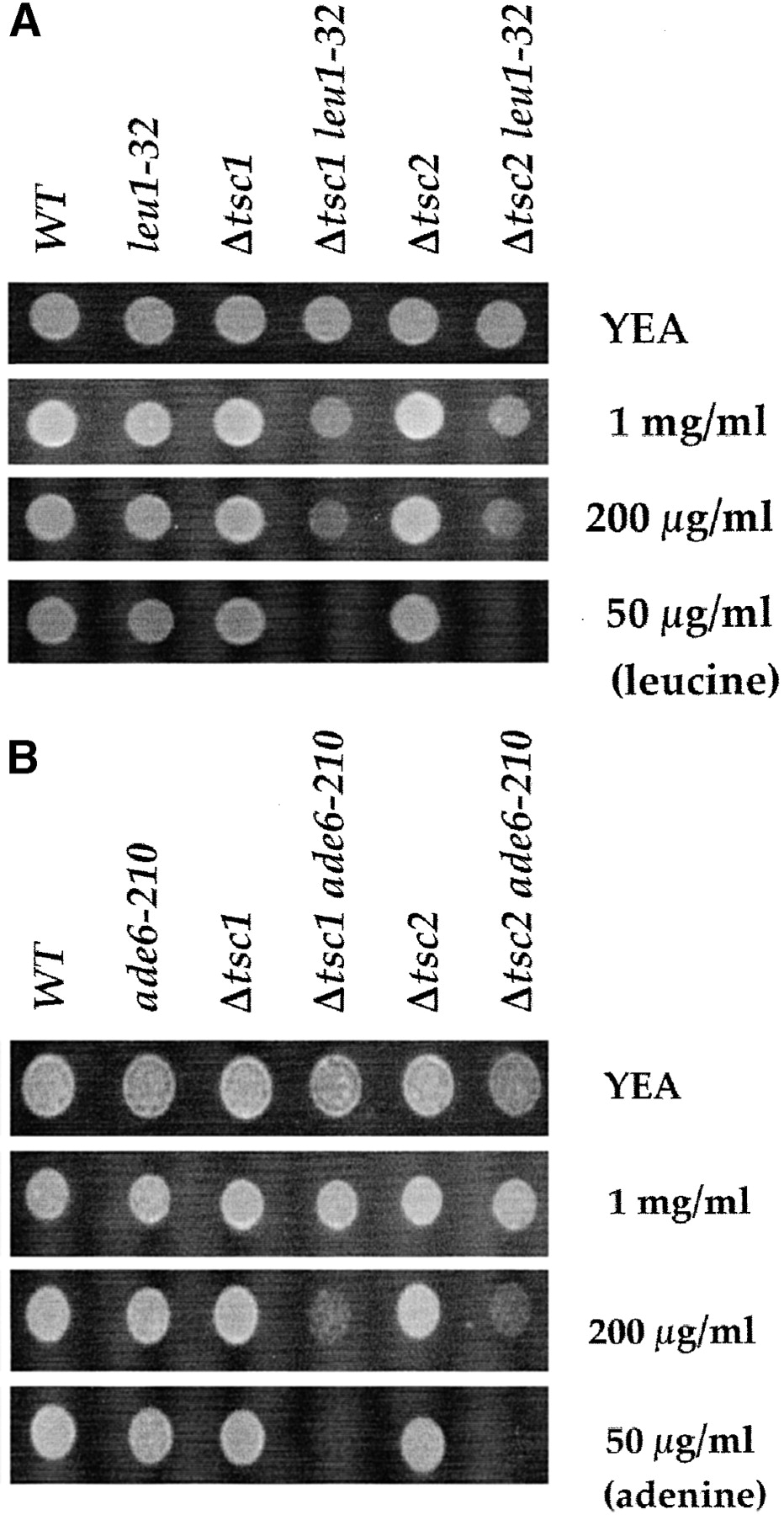 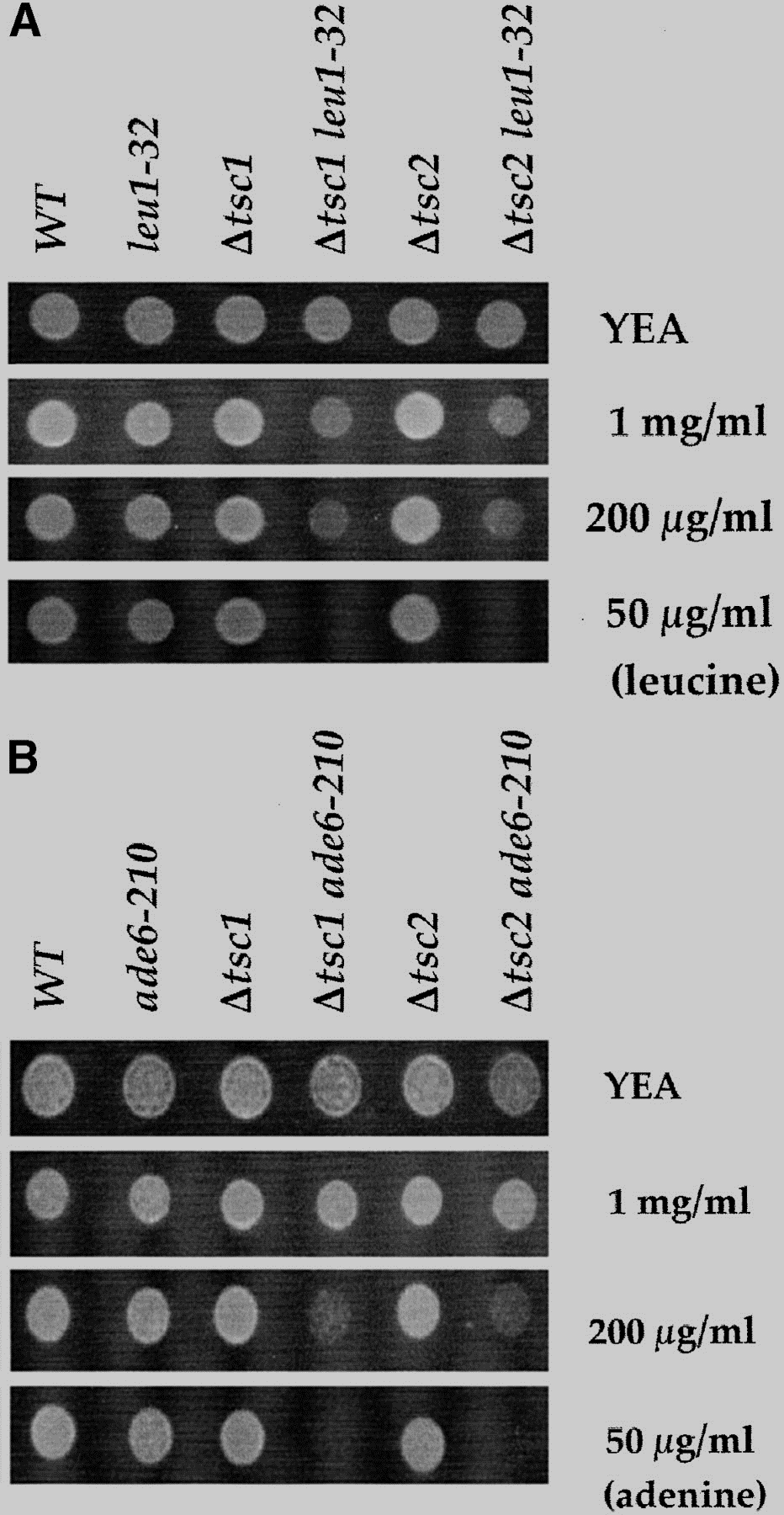 Aim 2: Are there different transcript levels of nitrogen in DUF3384 knockouts?
DUF3384
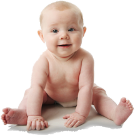 tuberin
Rap-GAP
DUF3384
1807aa
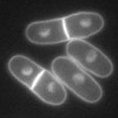 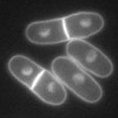 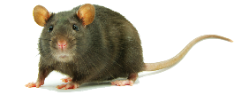 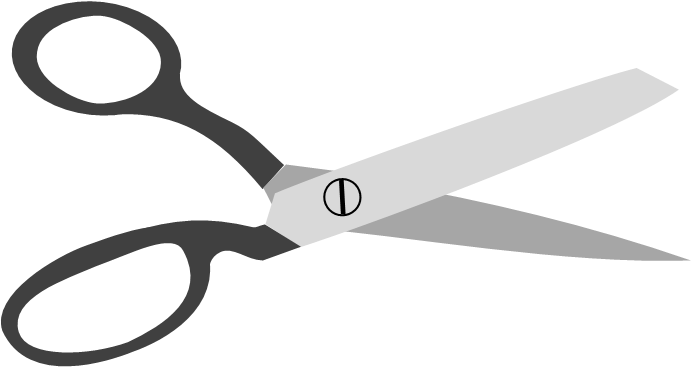 CRISPR
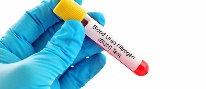 Regulation of response to nutrient levels: tor2, sck2
F
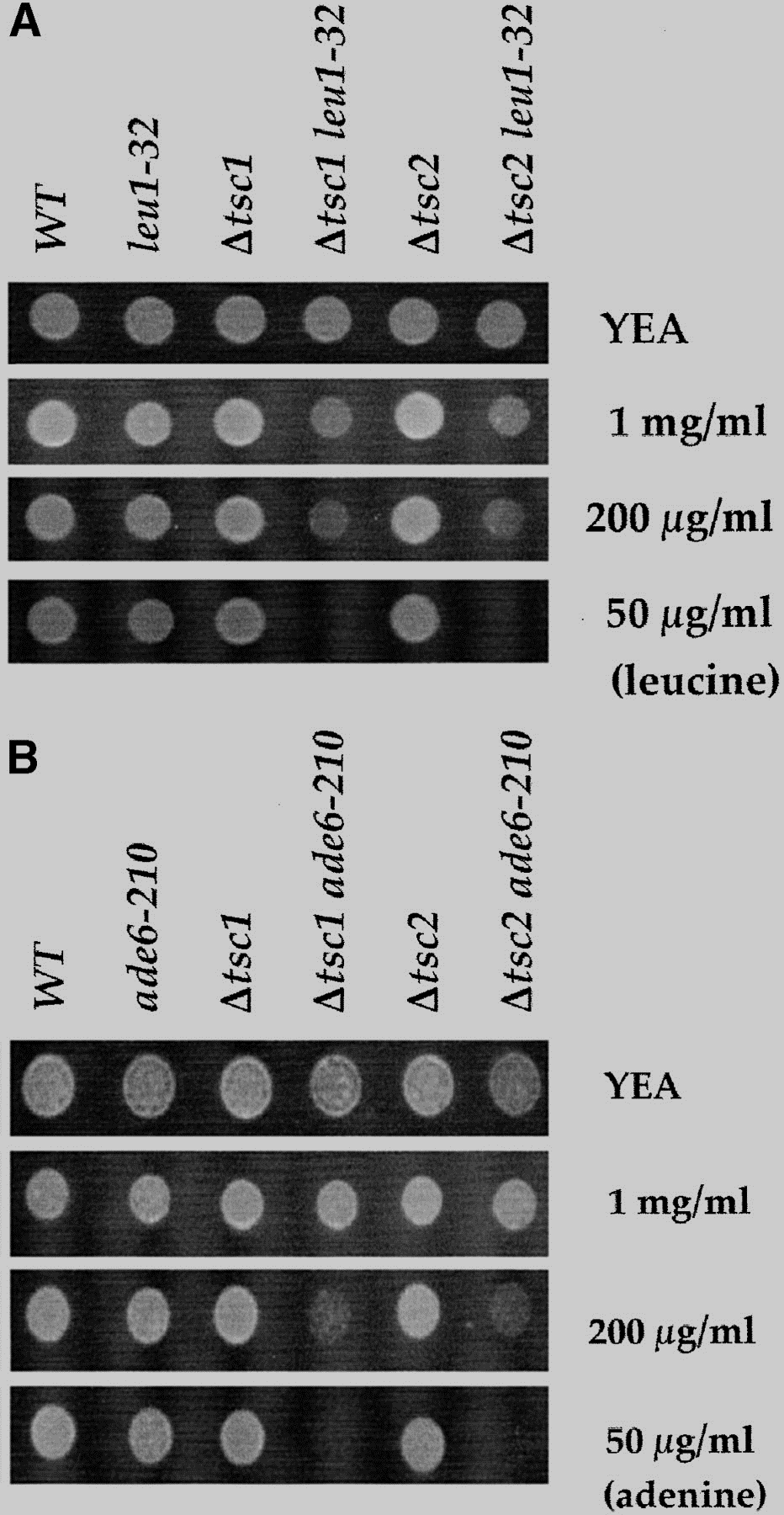 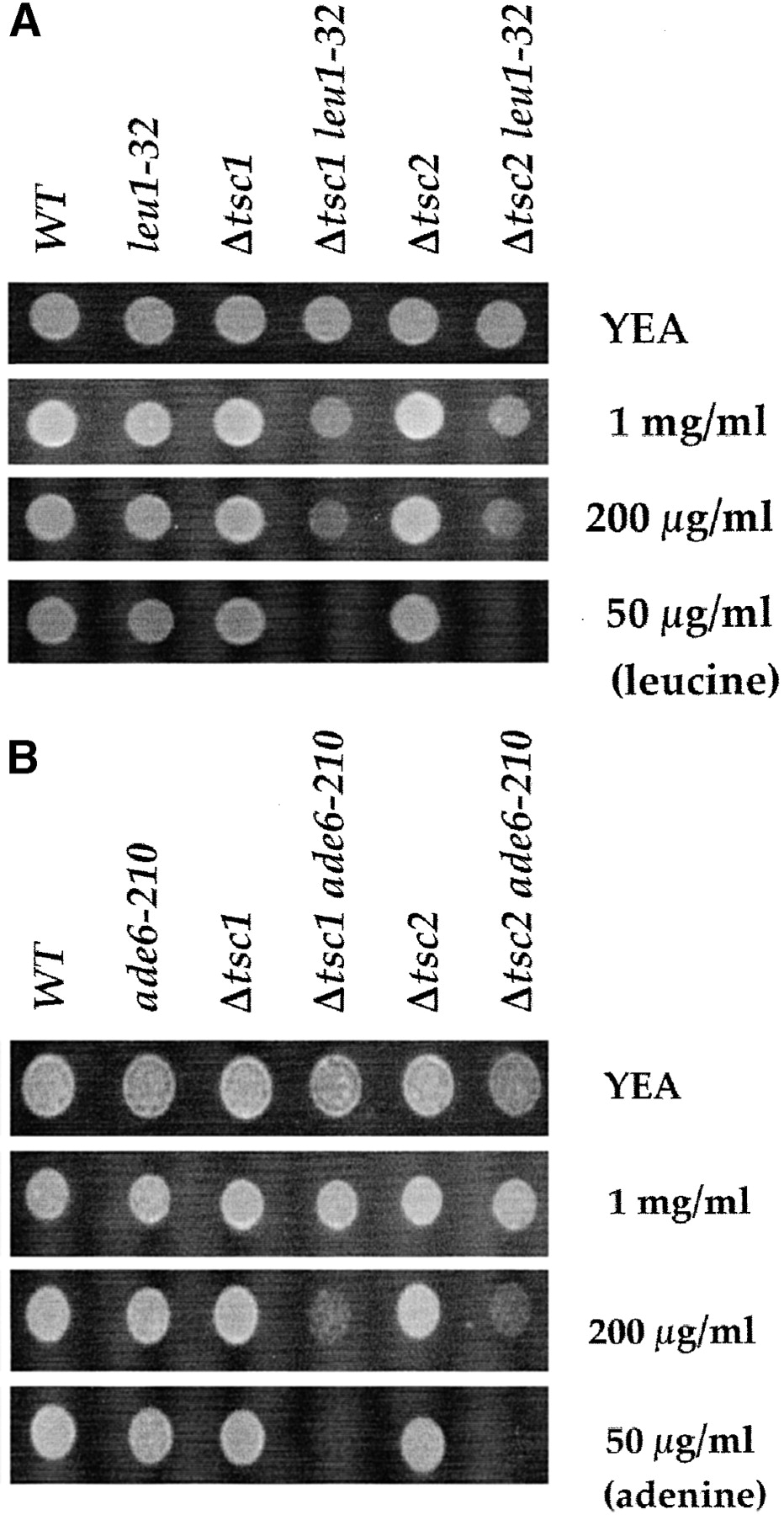 Cell cycle arrest in response to nitrogen starvation: tor2
F
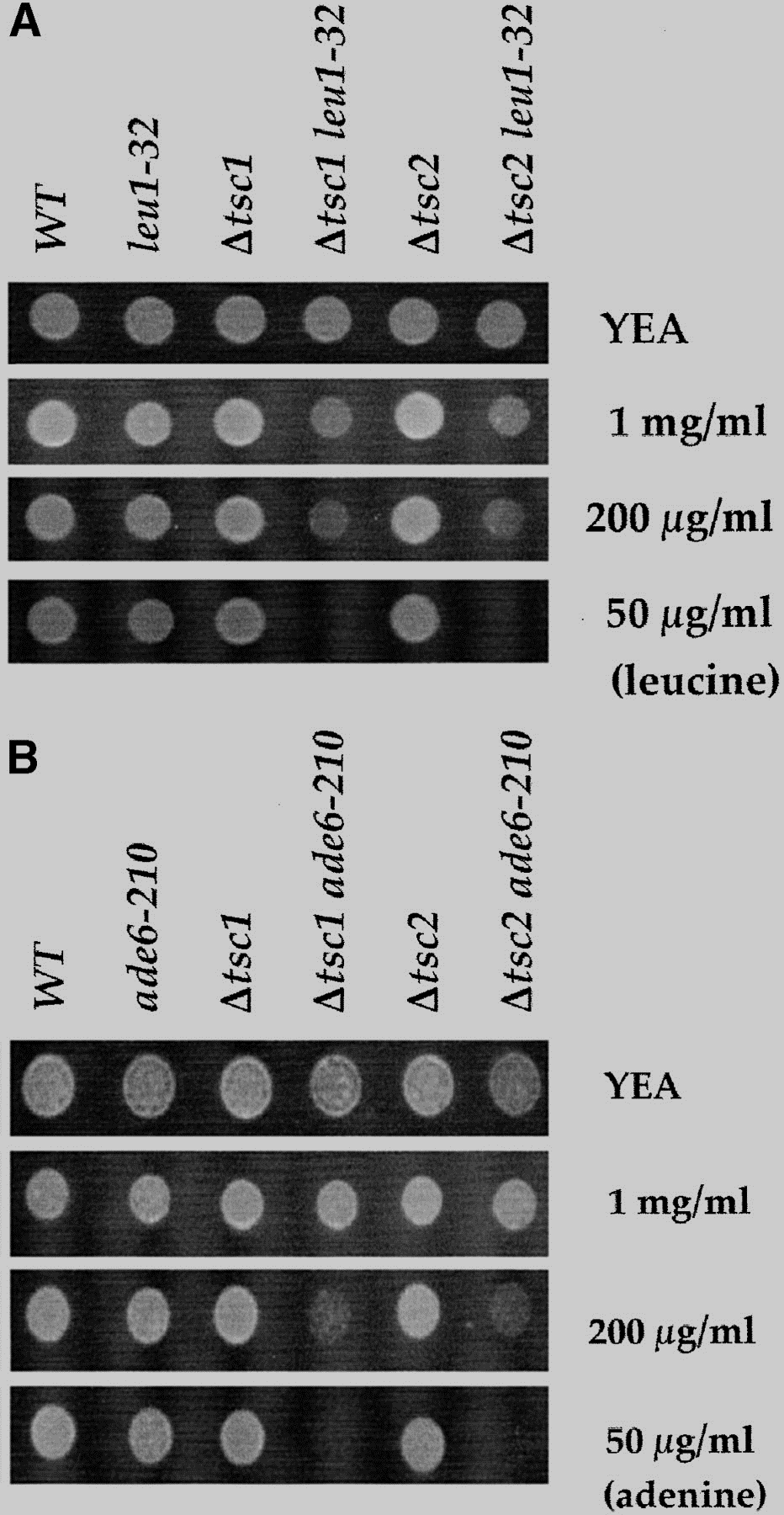 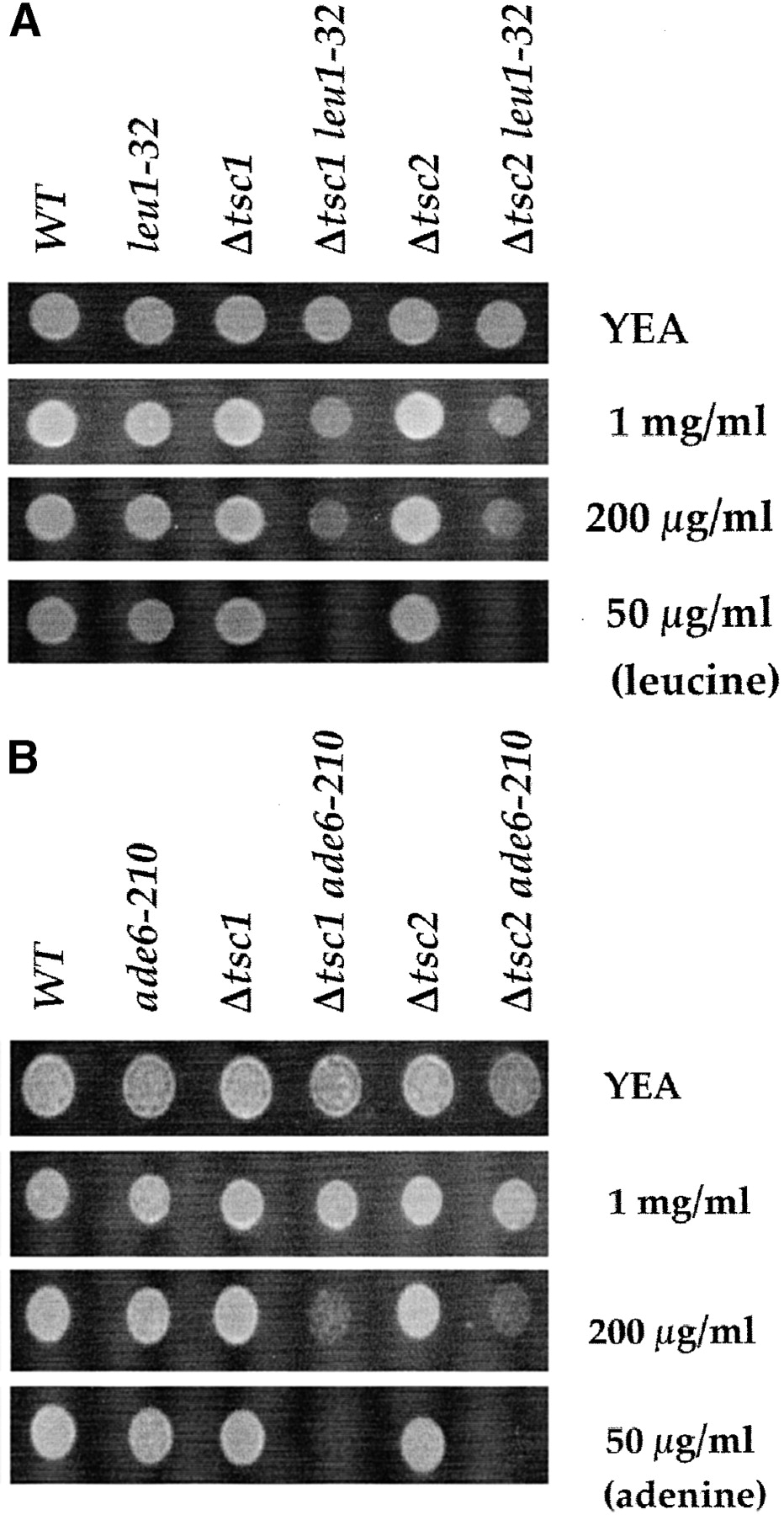 Regulation of amino acid transmembrane transport: tsc1
F
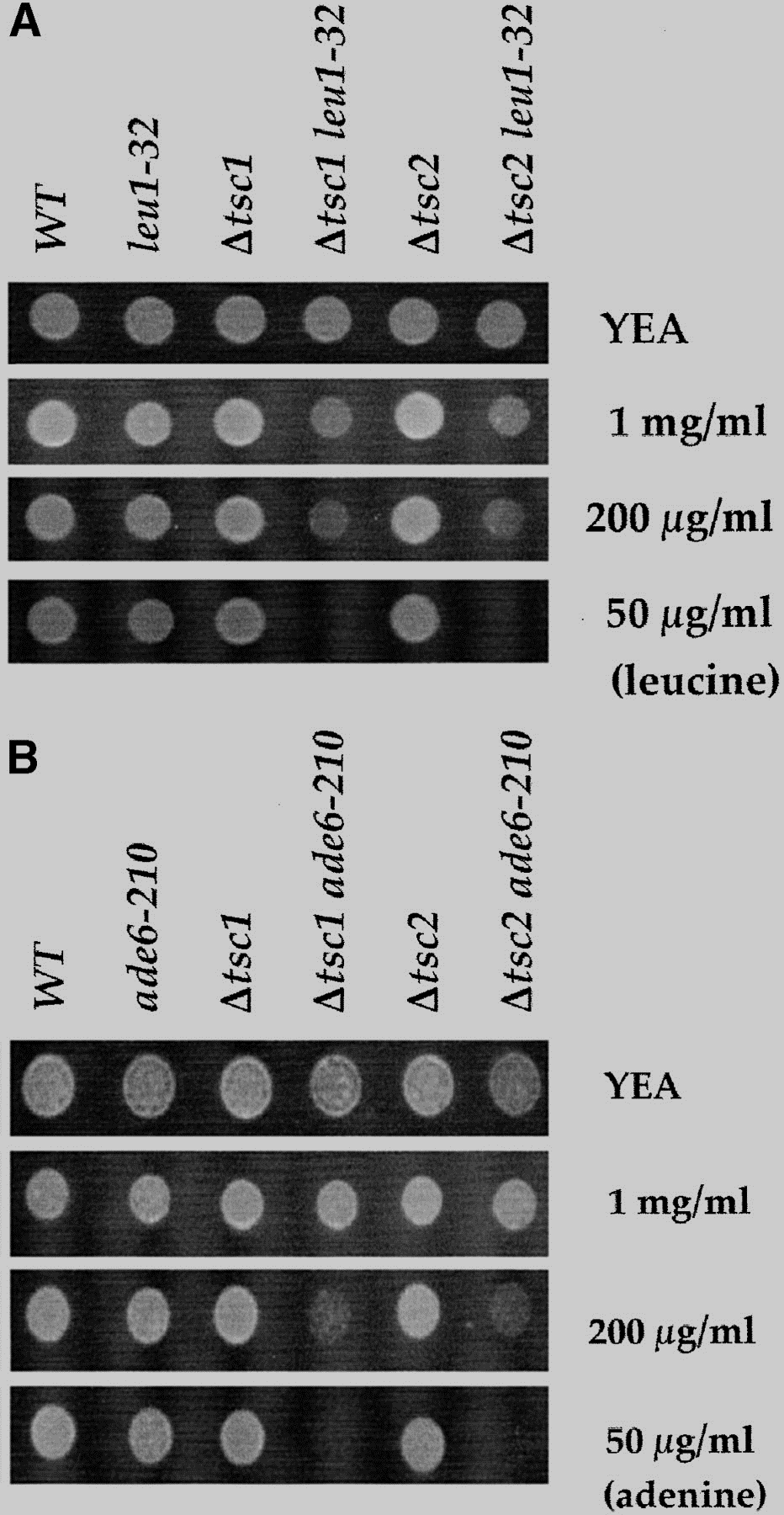 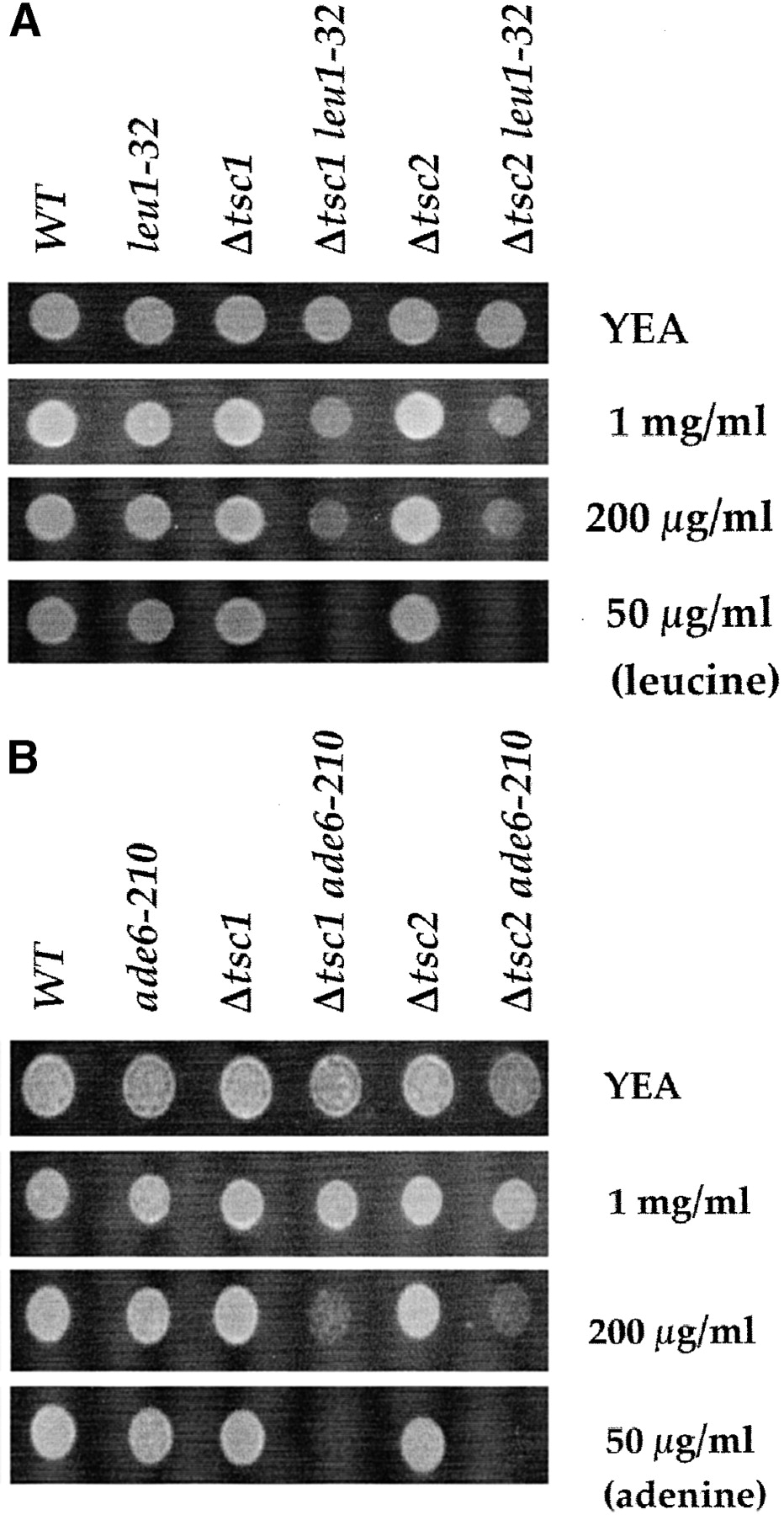 Regulation of L-arginine import: rhb1
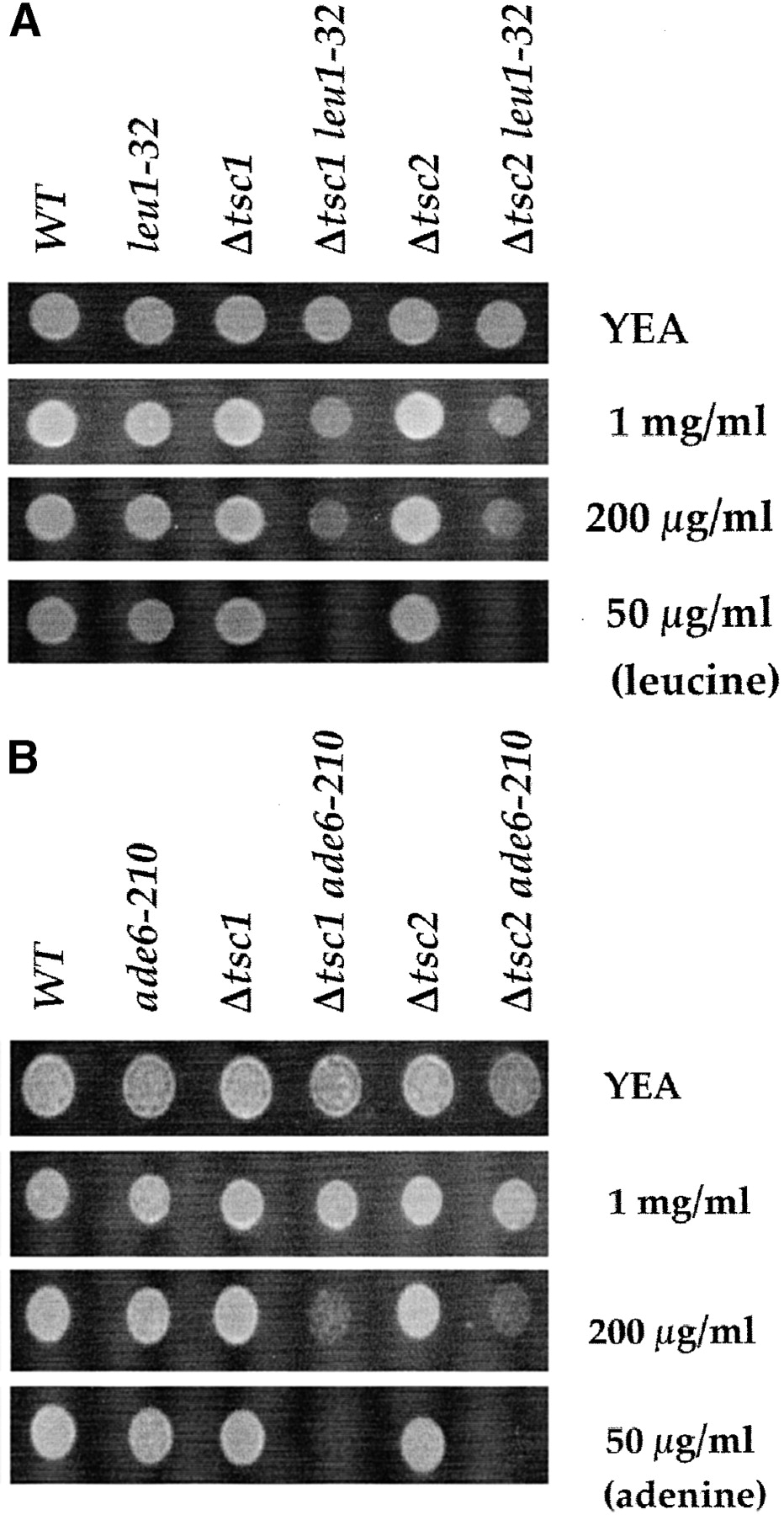 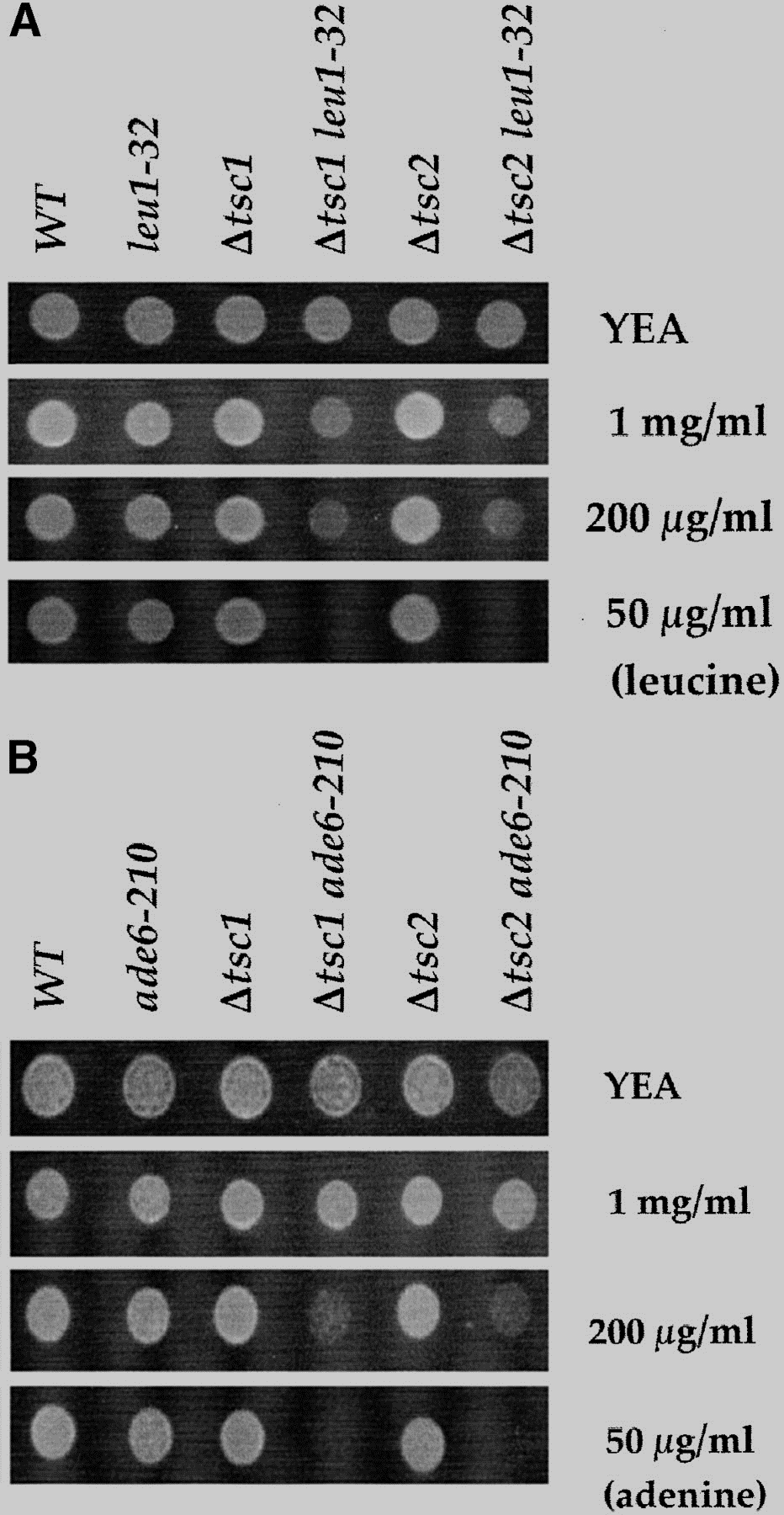 F
Aim 2: Are there different transcript levels of nitrogen in DUF3384 knockouts?
DUF3384
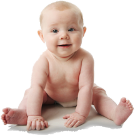 tuberin
Rap-GAP
DUF3384
1807aa
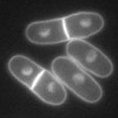 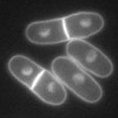 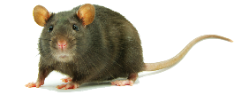 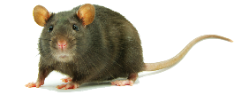 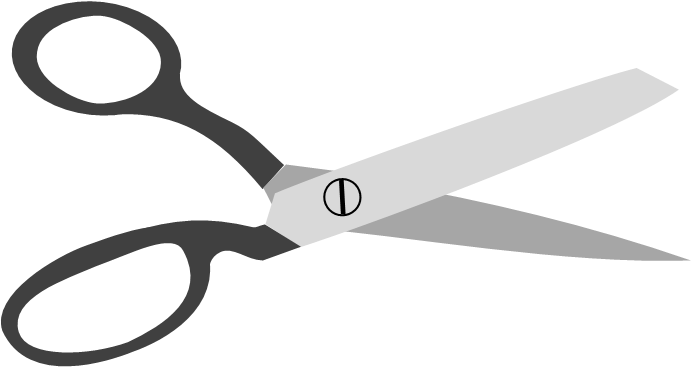 CRISPR
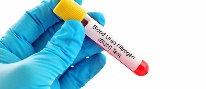 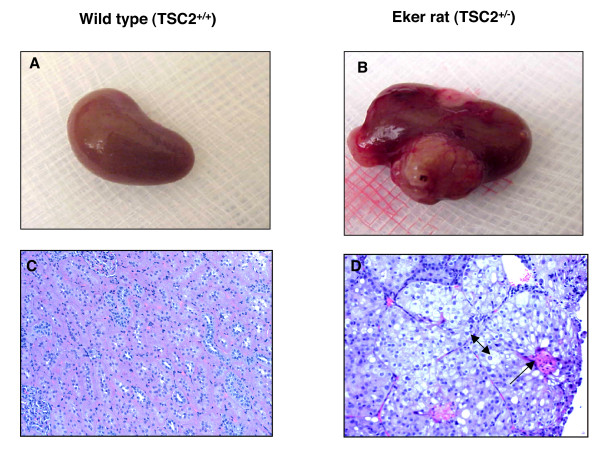 Regulation of response to nutrient levels: tor2, sck2
F
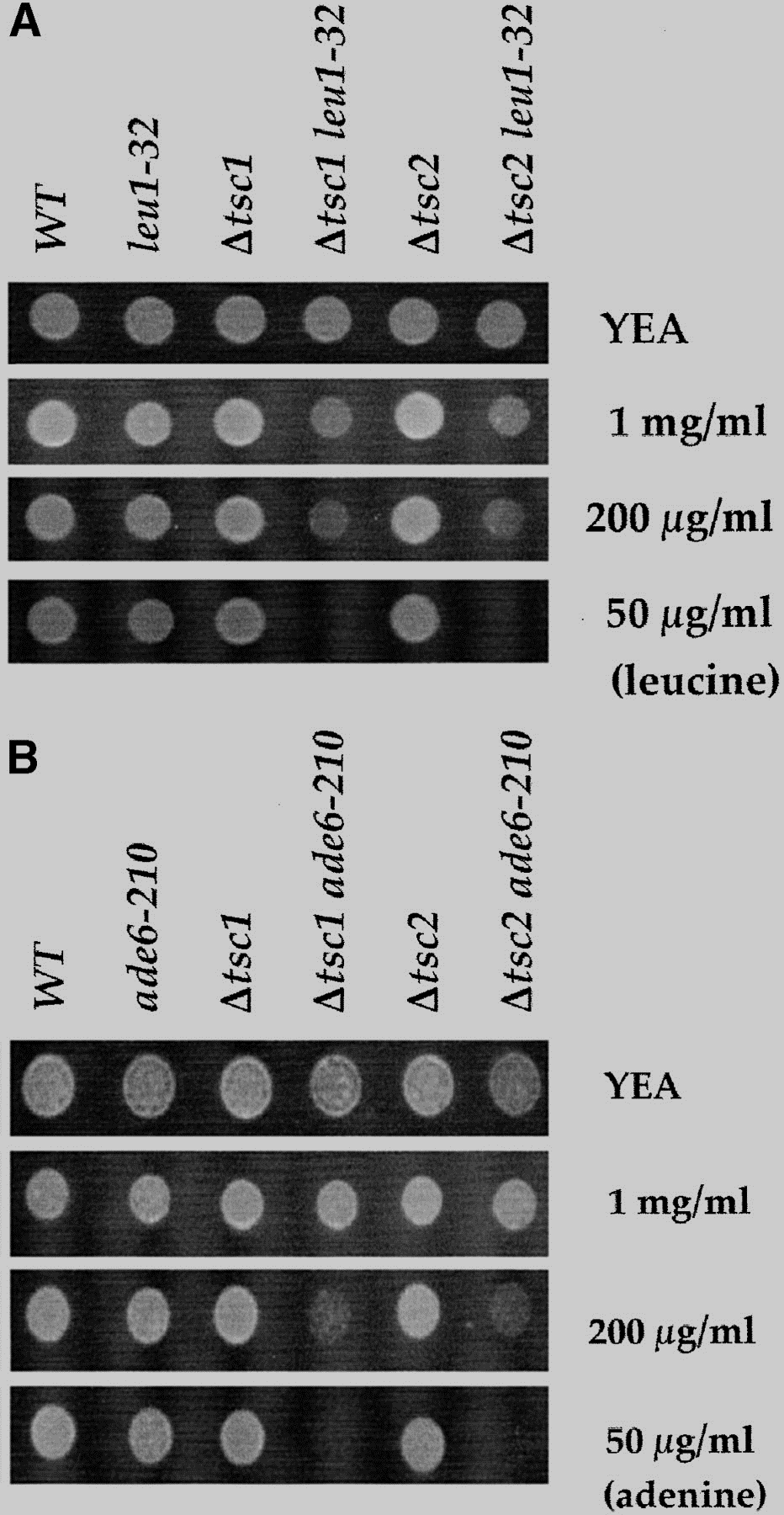 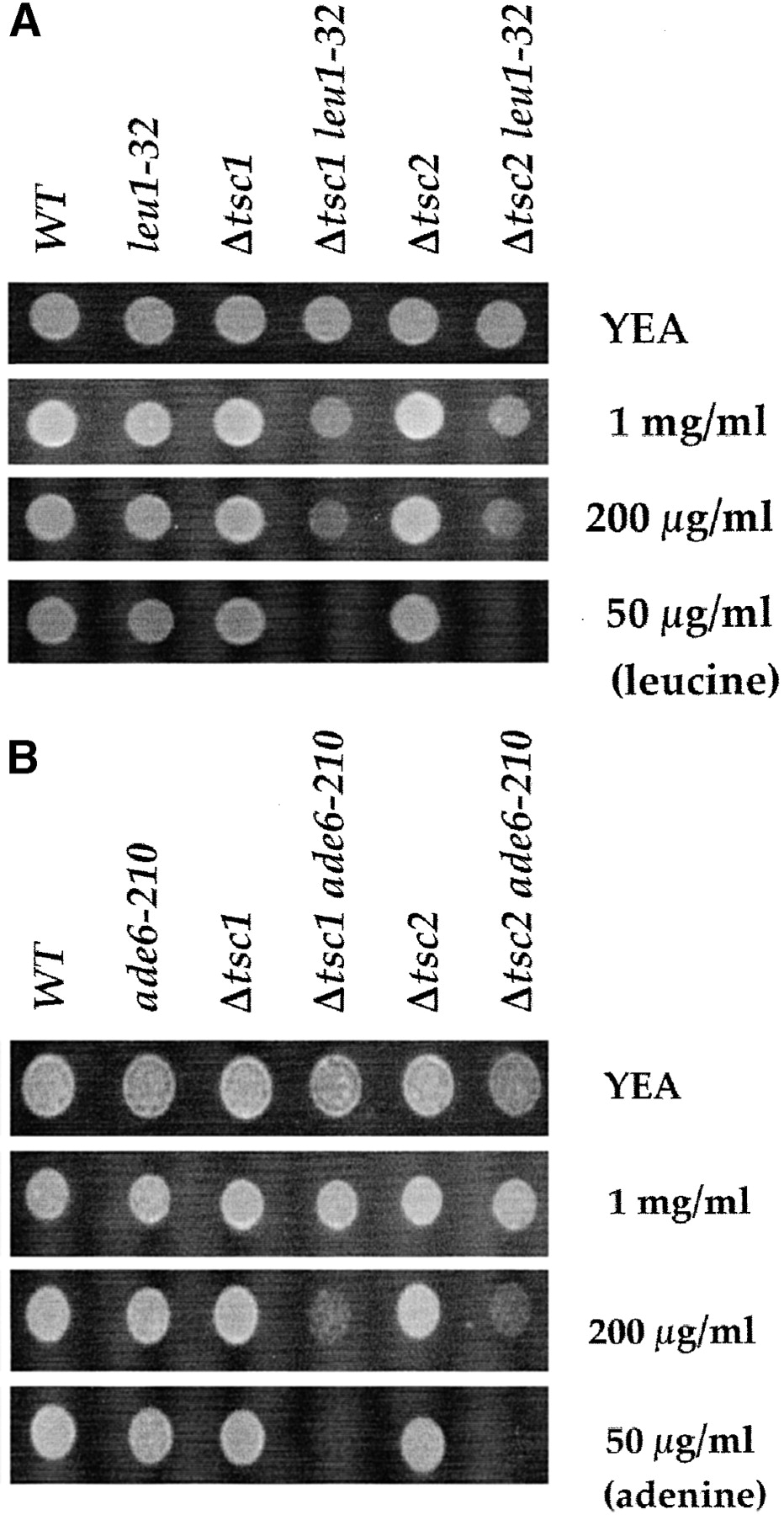 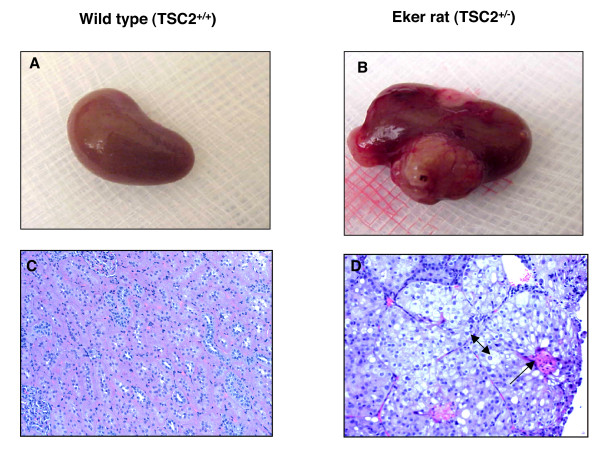 Cell cycle arrest in response to nitrogen starvation: tor2
F
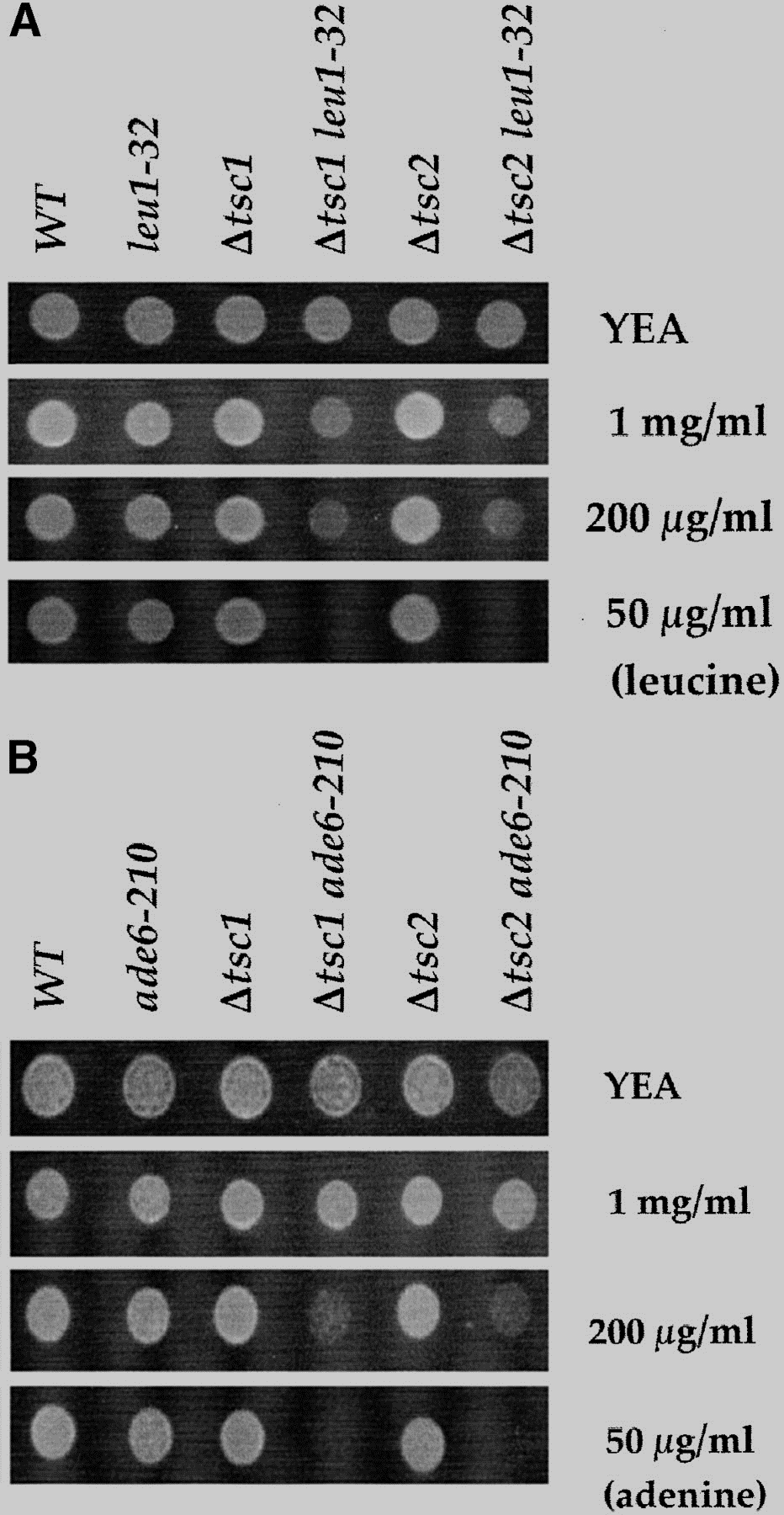 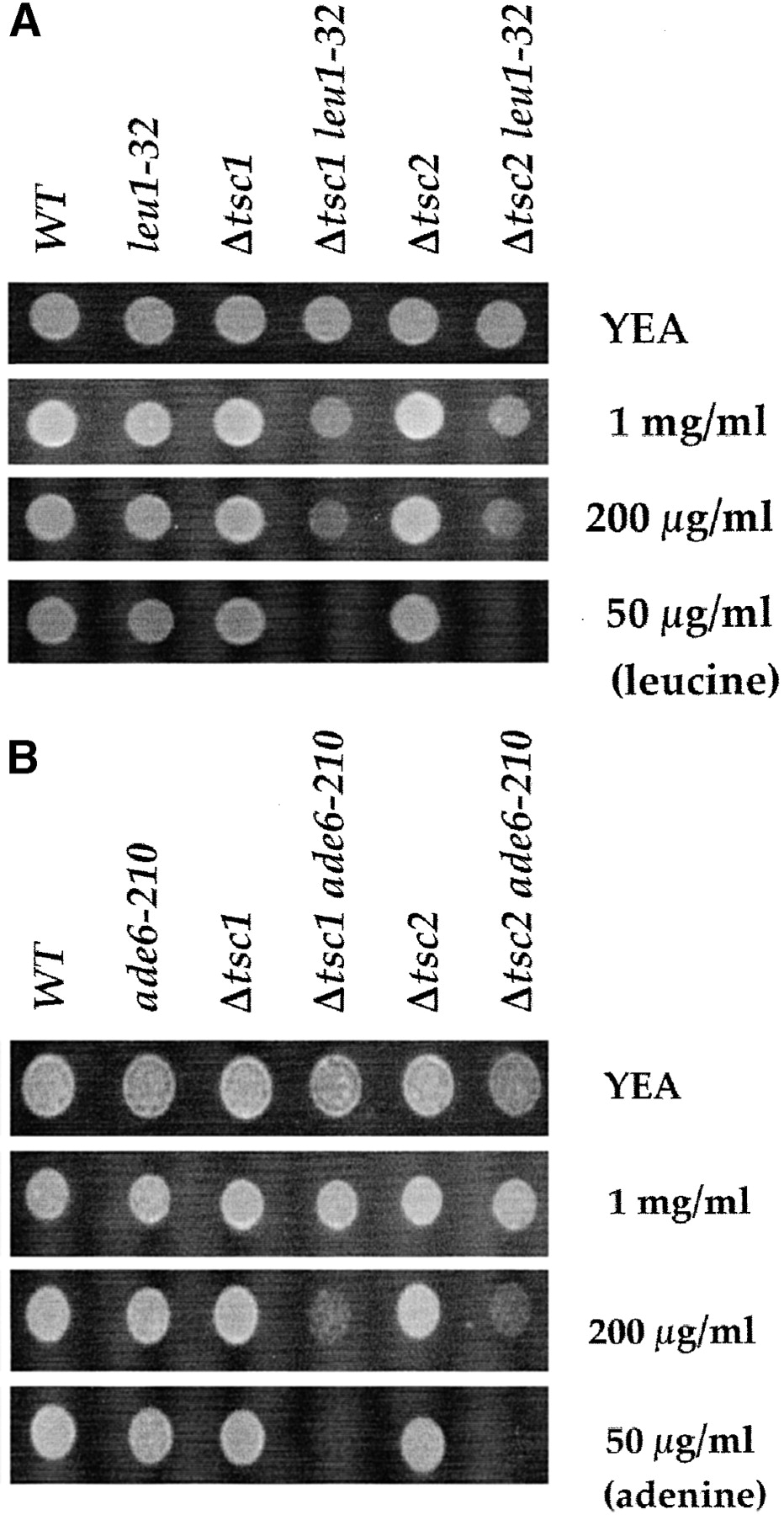 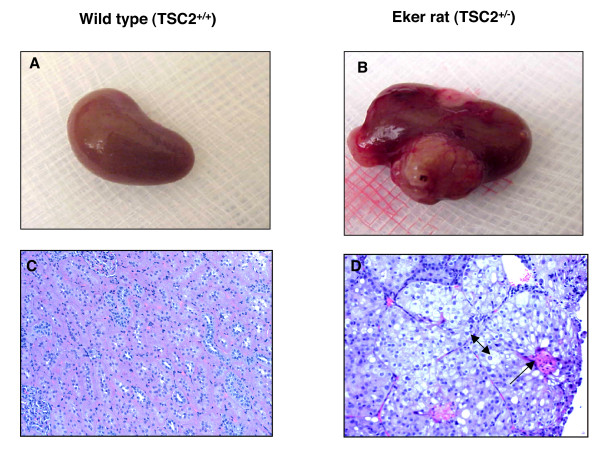 Regulation of amino acid transmembrane transport: tsc1
F
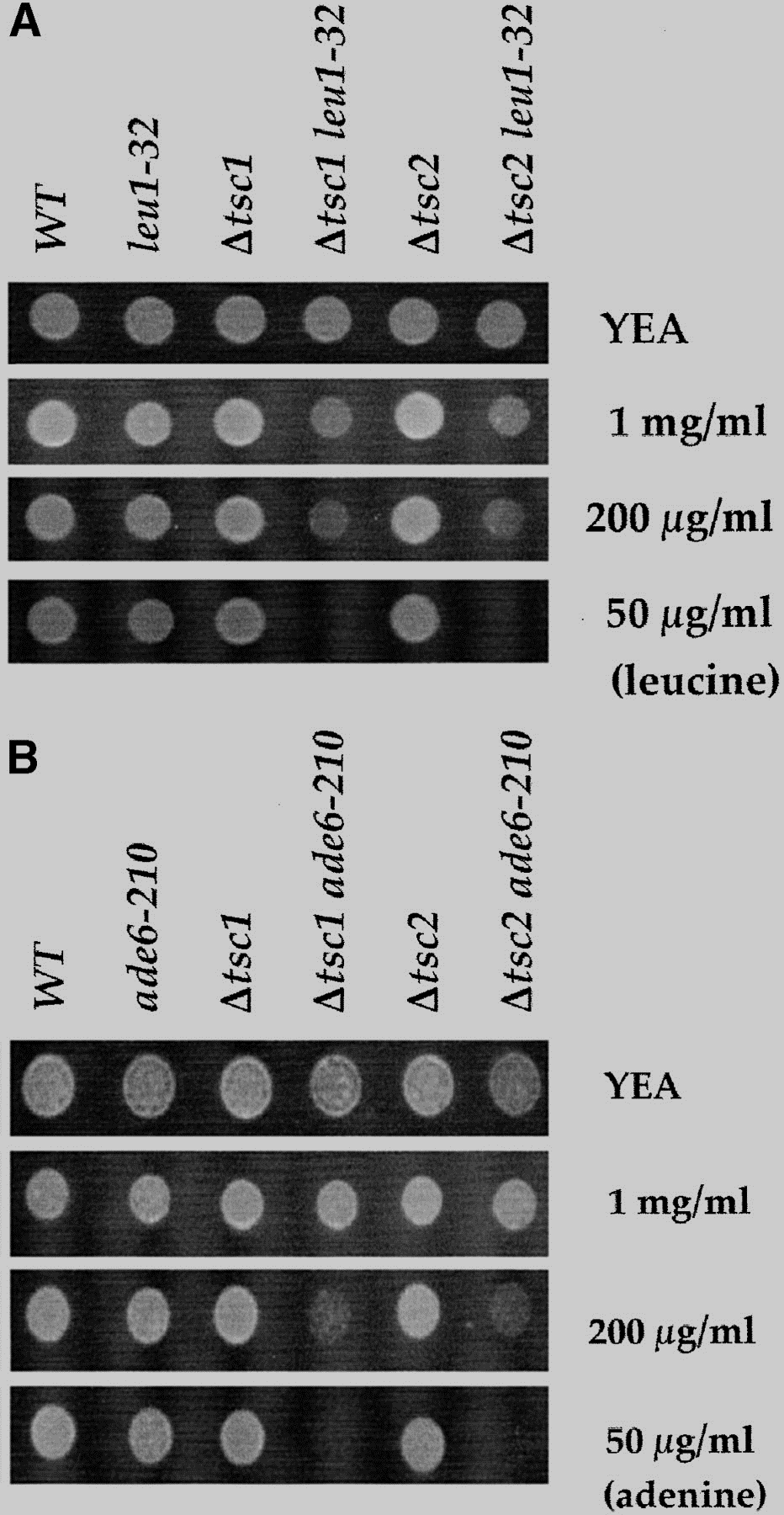 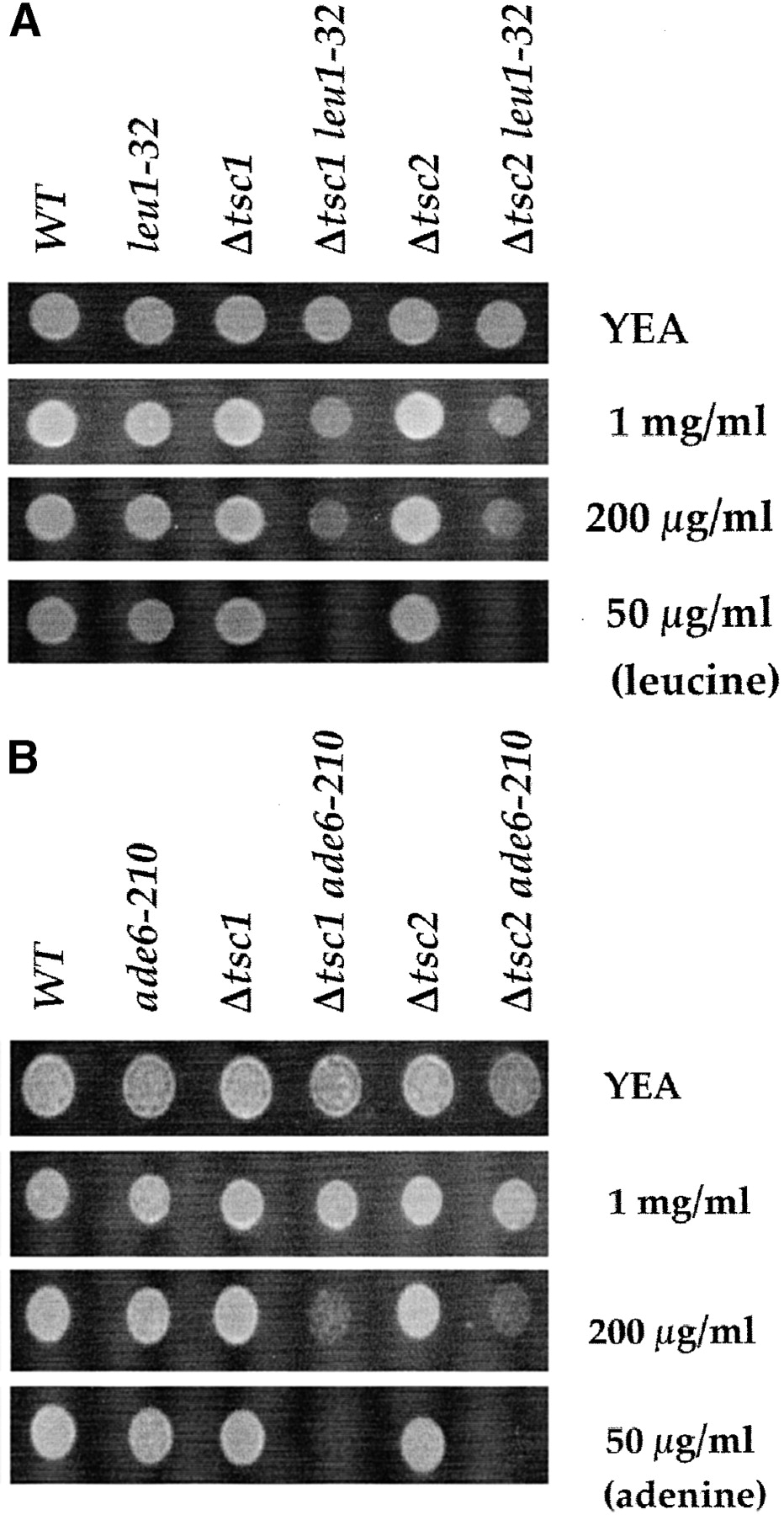 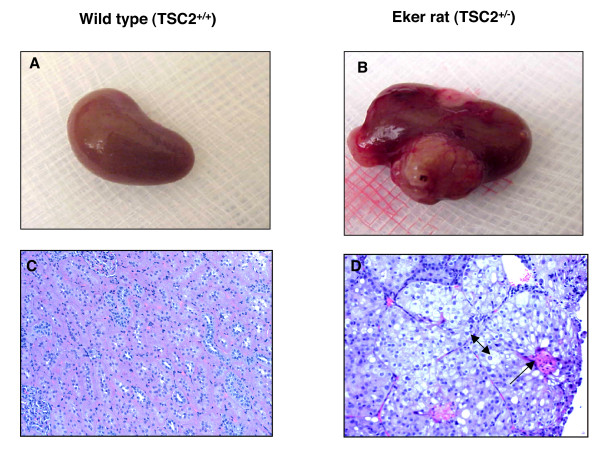 Regulation of L-arginine import: rhb1
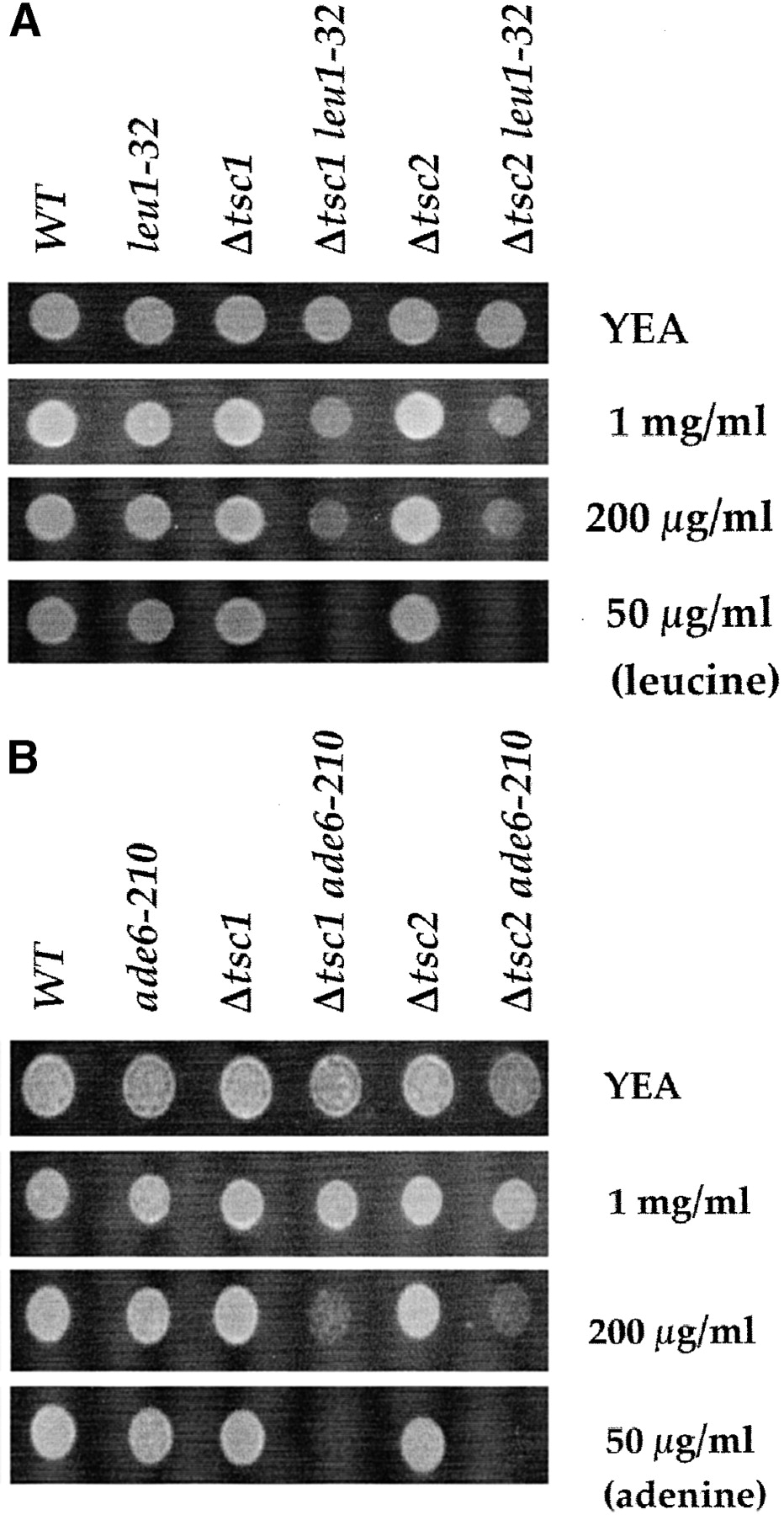 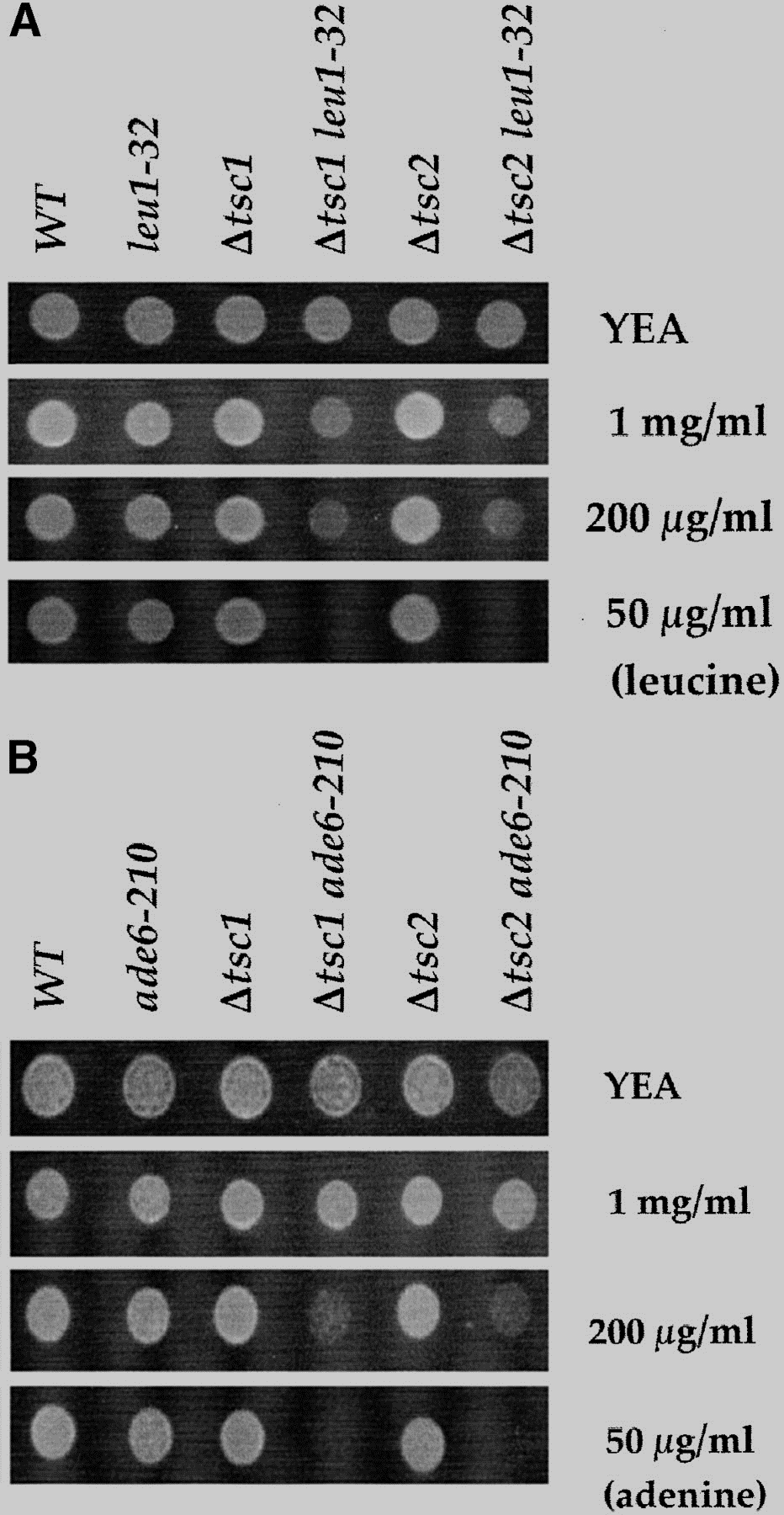 F
Hypothesis: DUF3384  regulates nitrogen metabolism by regulating gene expression responsible for amino acid transport
DUF3384
Aim 3: What proteins interact with TSC2 DUF3384   in nitrogen metabolism in the kidney?
DUF3384
?
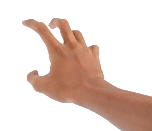 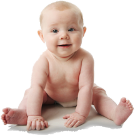 tuberin
Rap-GAP
DUF3384
1807aa
Hypothesis: DUF3384  interacts with other proteins that act in nitrogen metabolism in the kidney








Rationale: Identifying interacting proteins may elucidate the specific role of TSC2 in nitrogen metabolism in the kidney
DUF3384
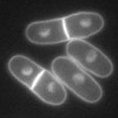 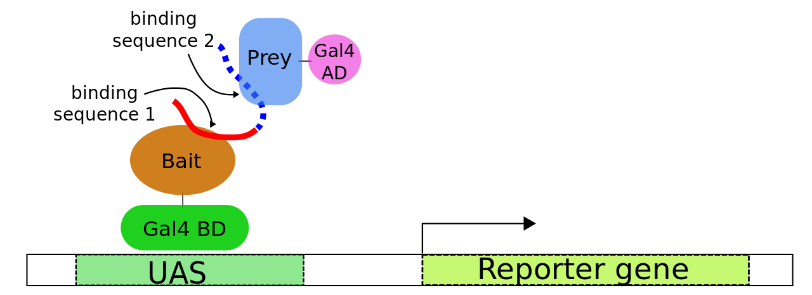 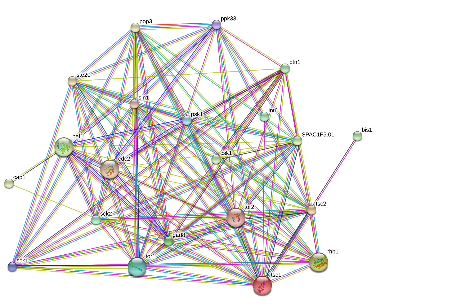 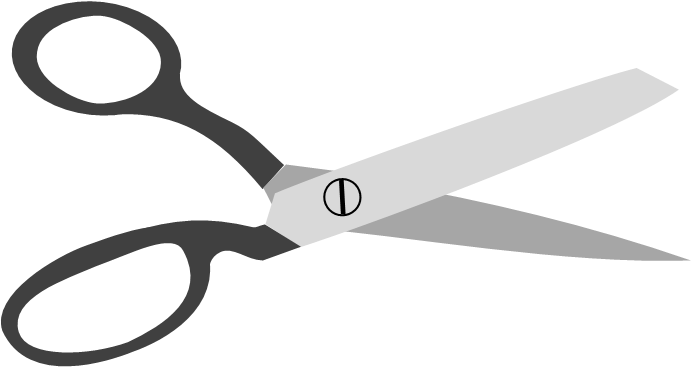 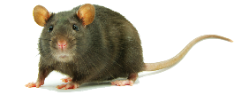 Aim 3: What proteins interact with TSC2 DUF3384   in nitrogen metabolism in the kidney?
DUF3384
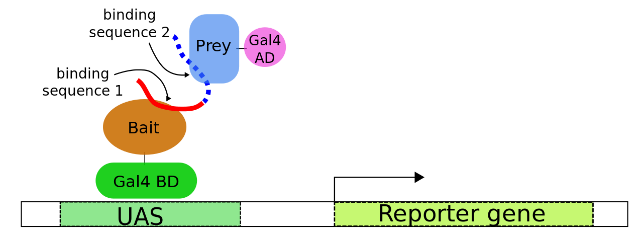 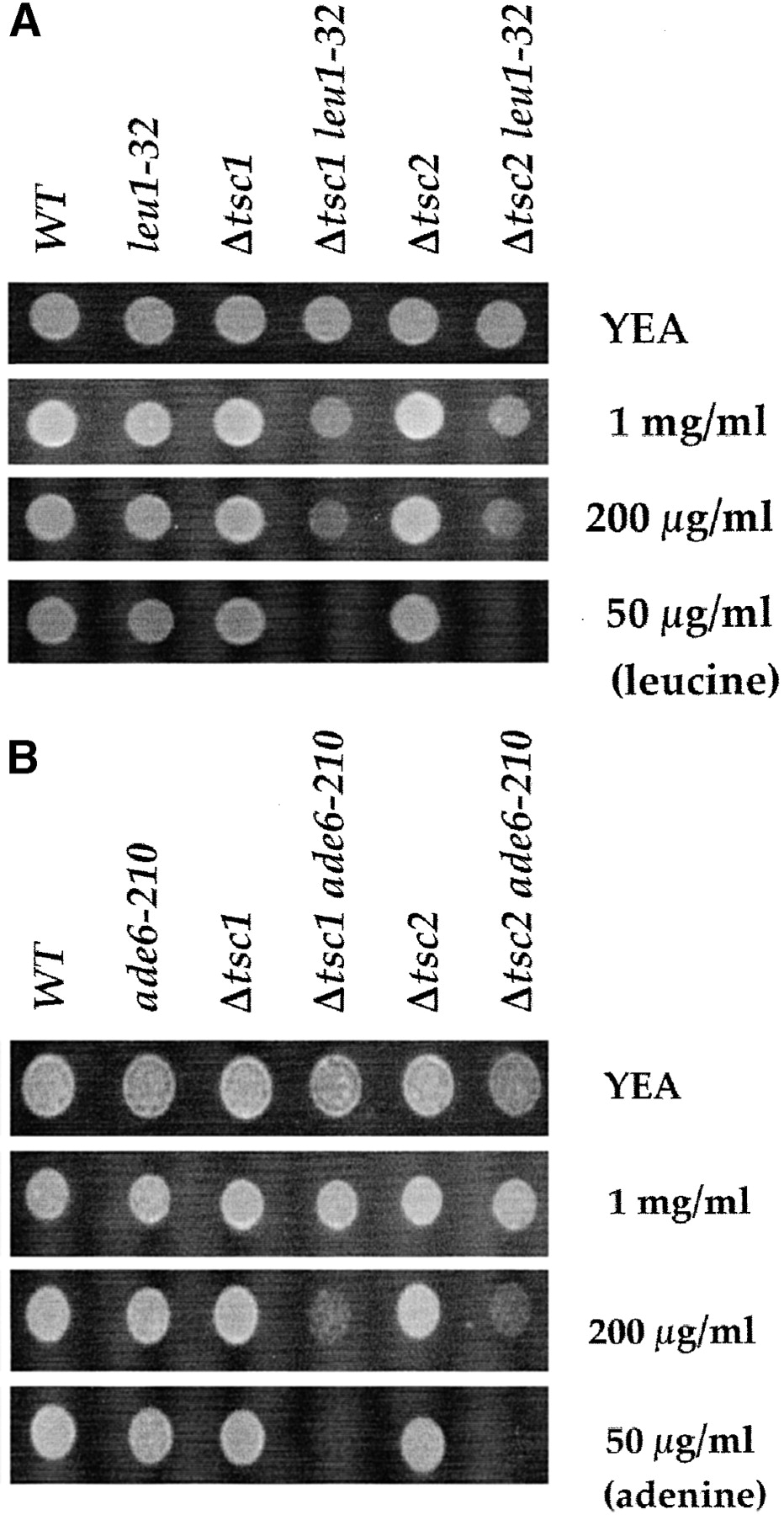 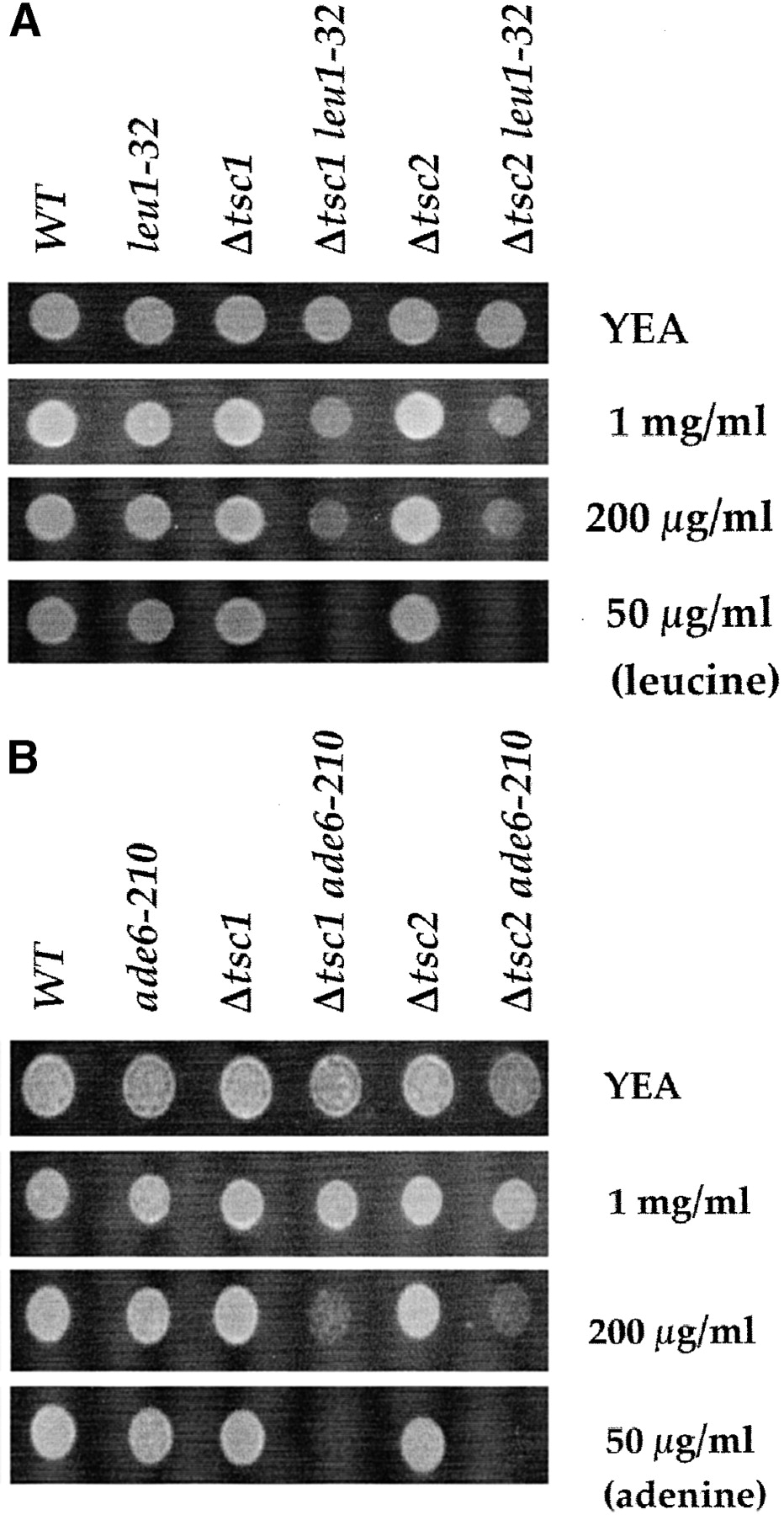 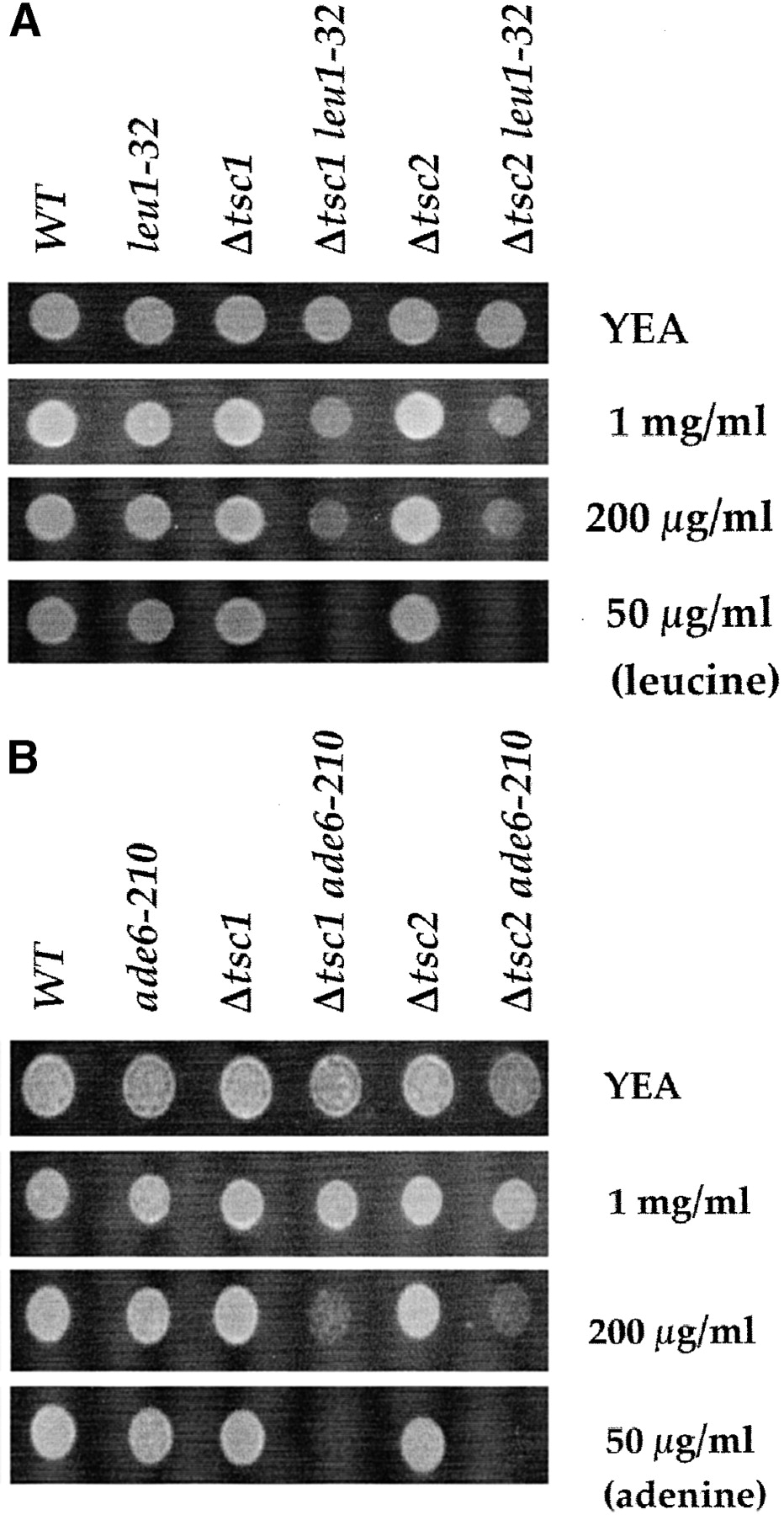 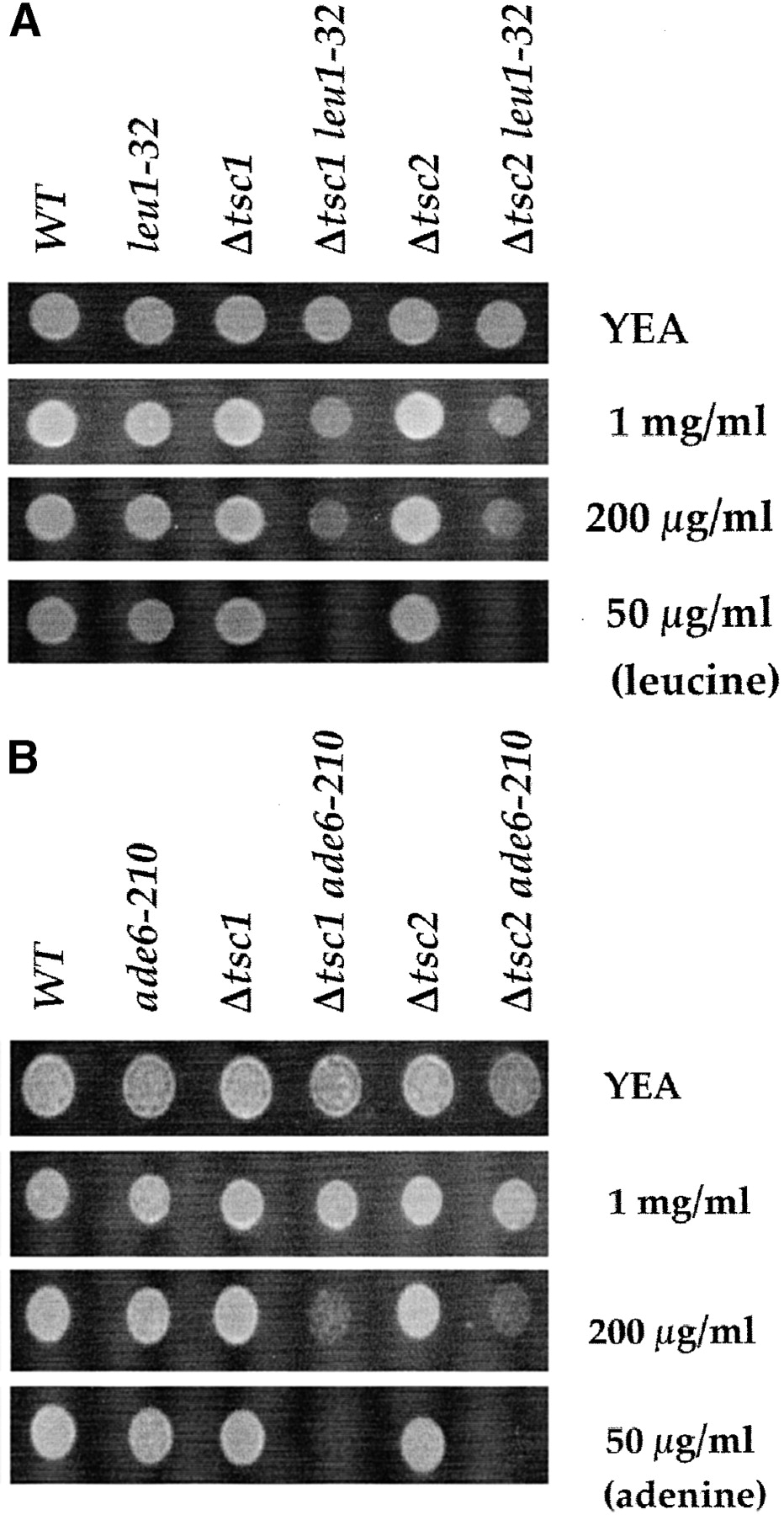 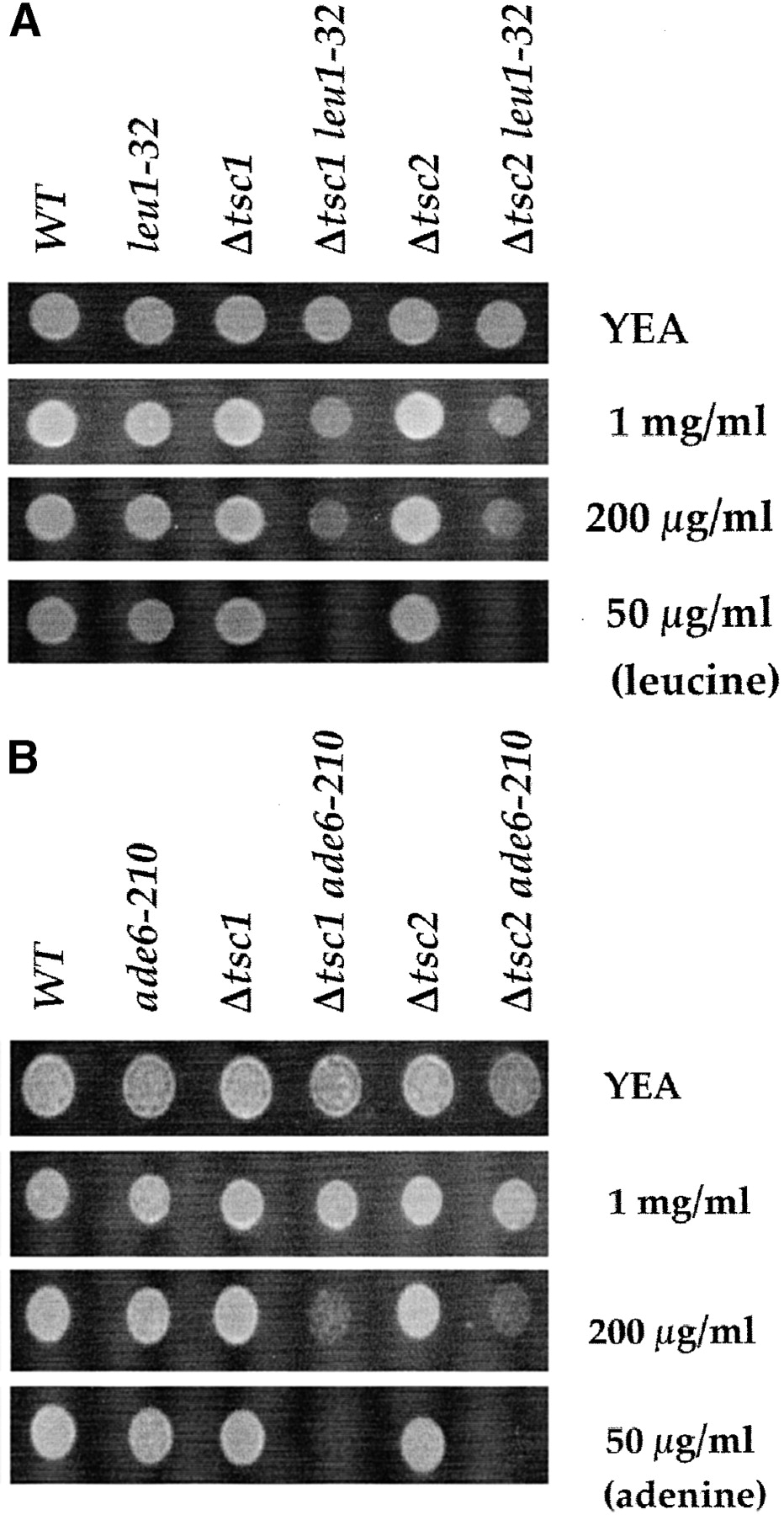 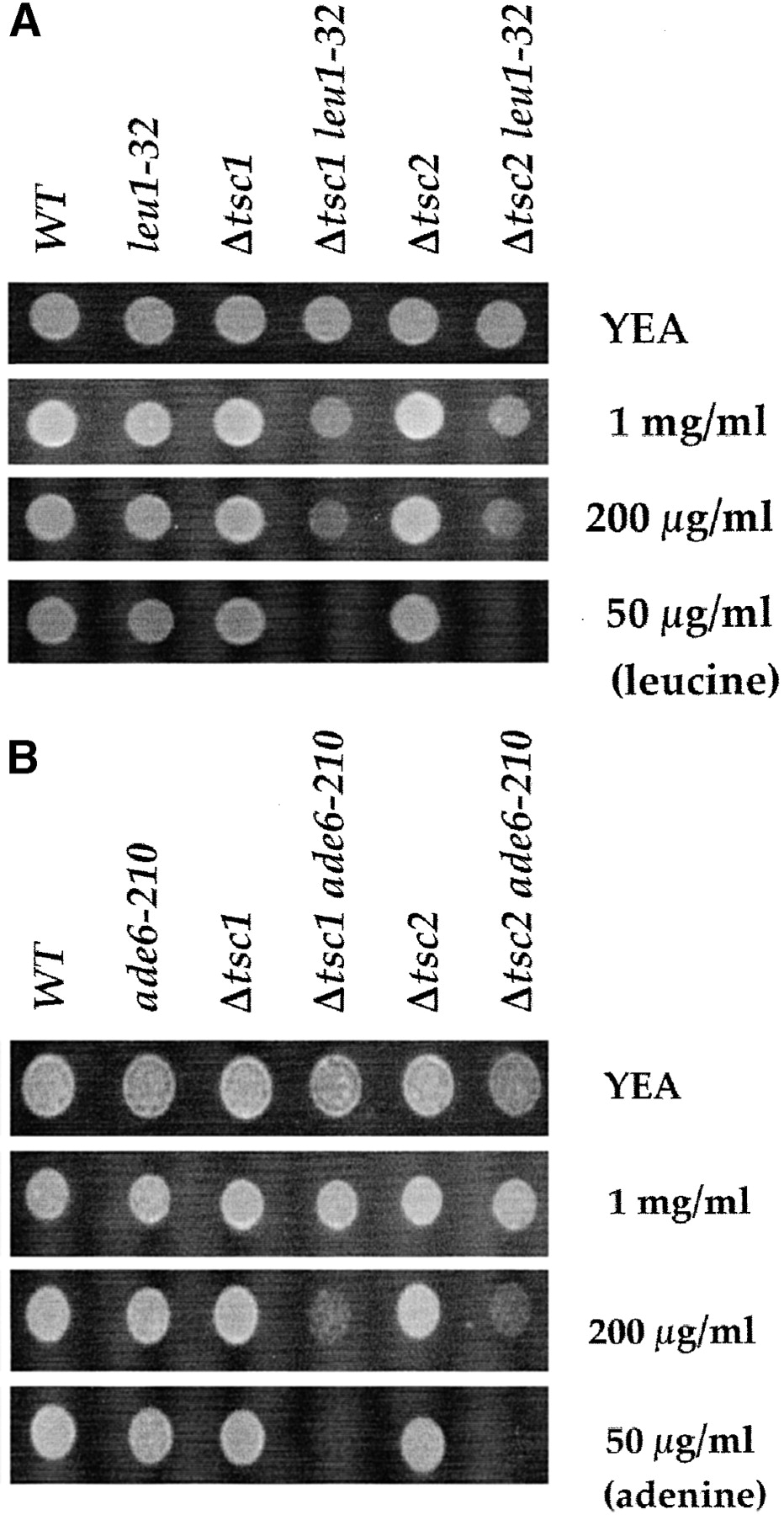 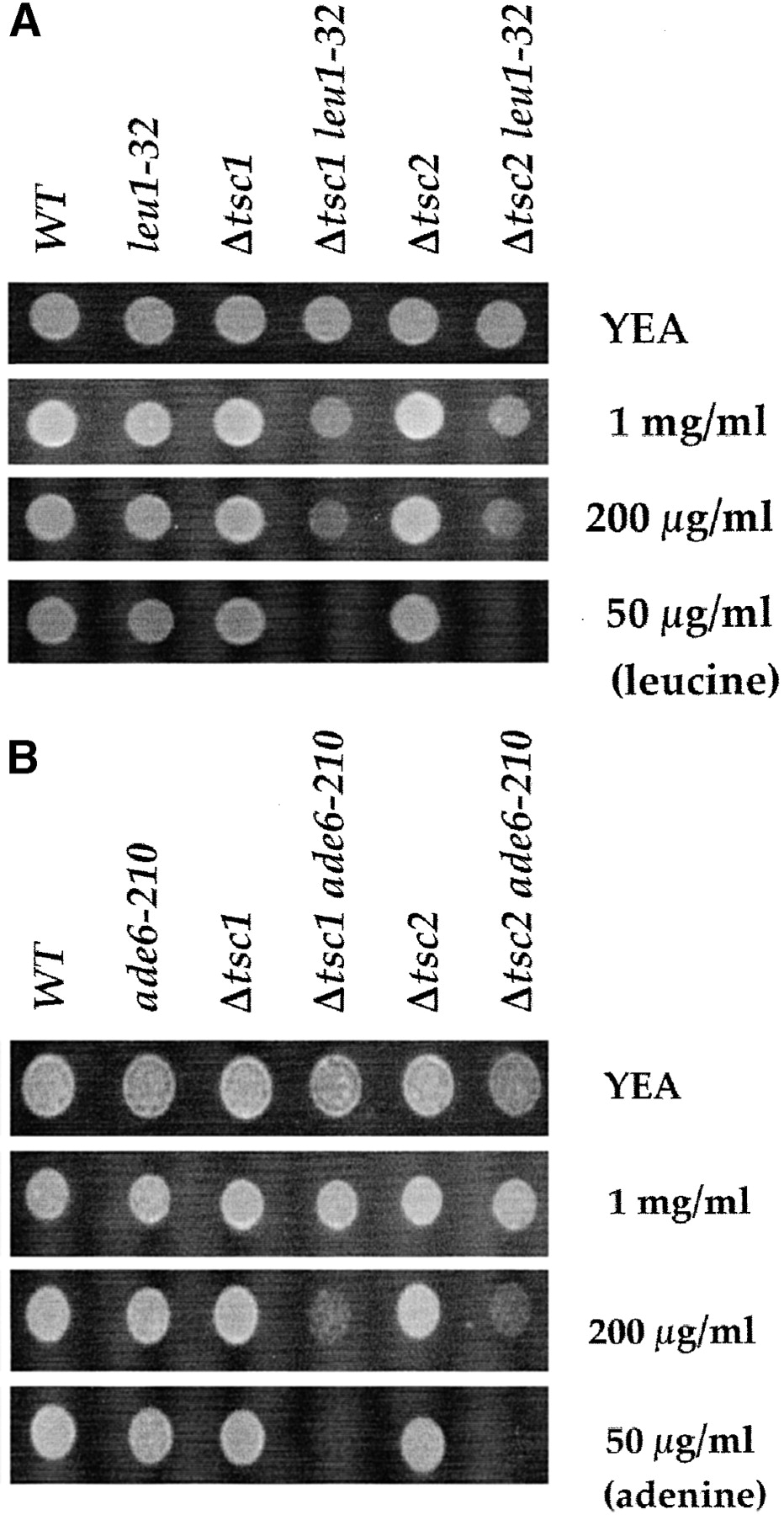 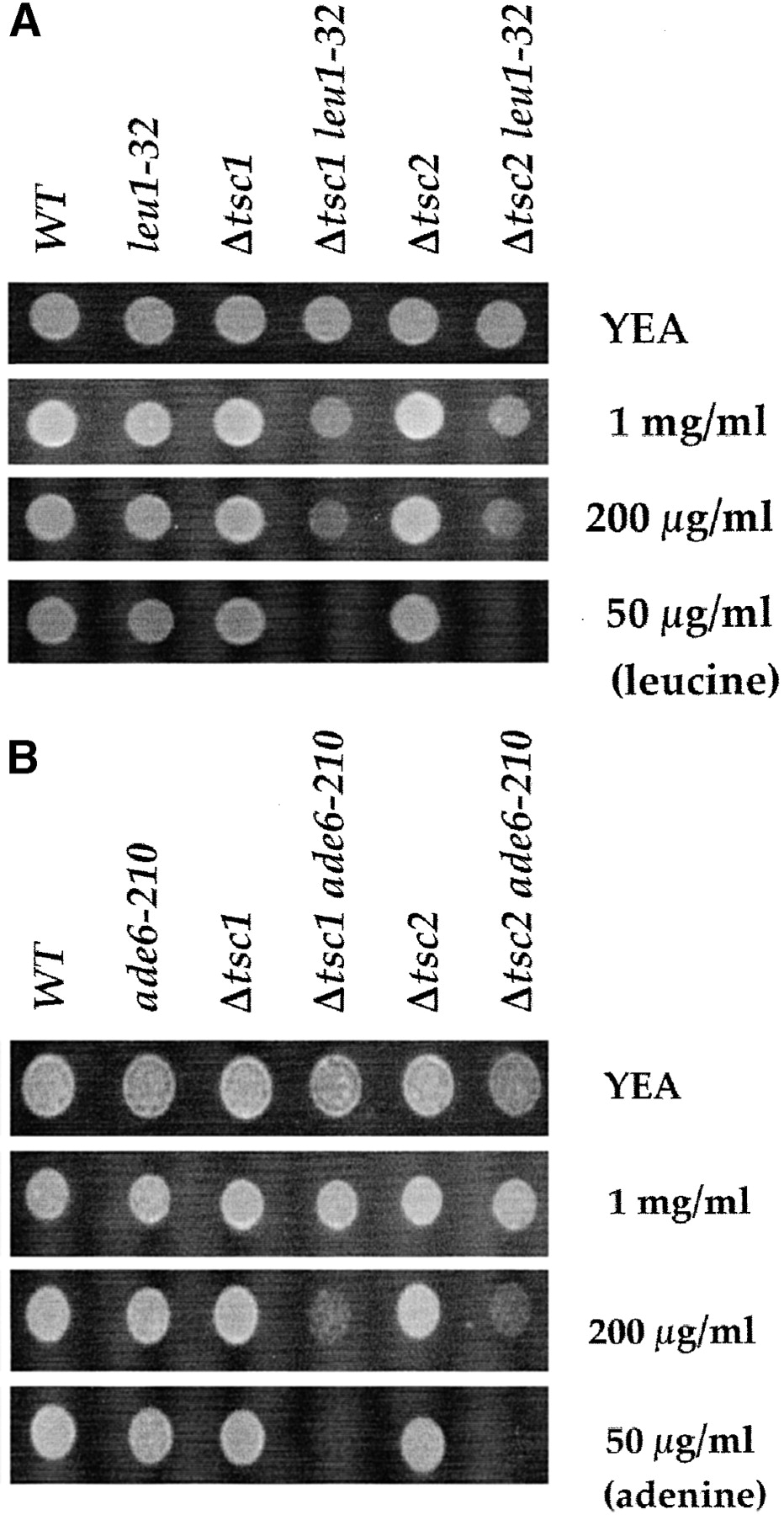 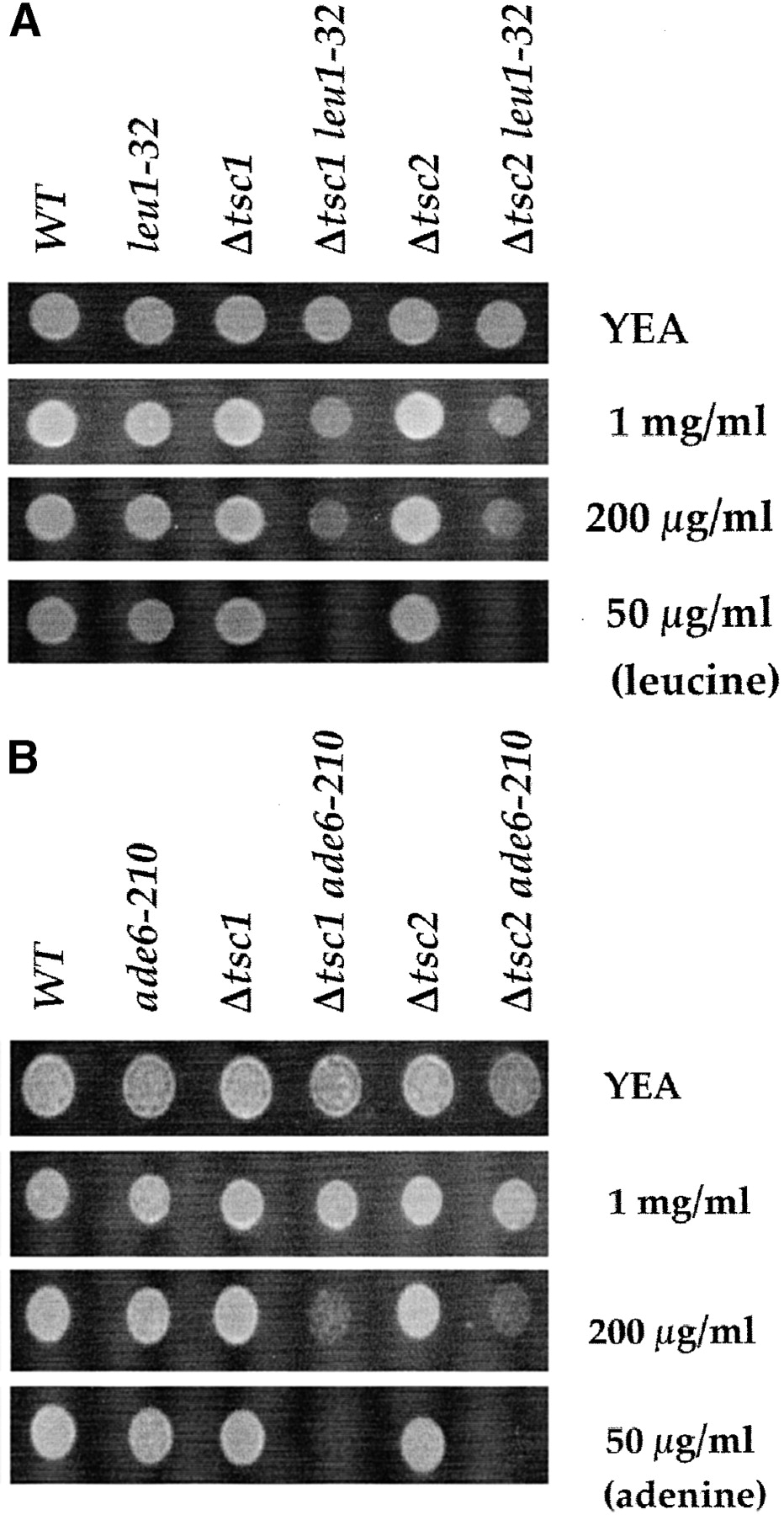 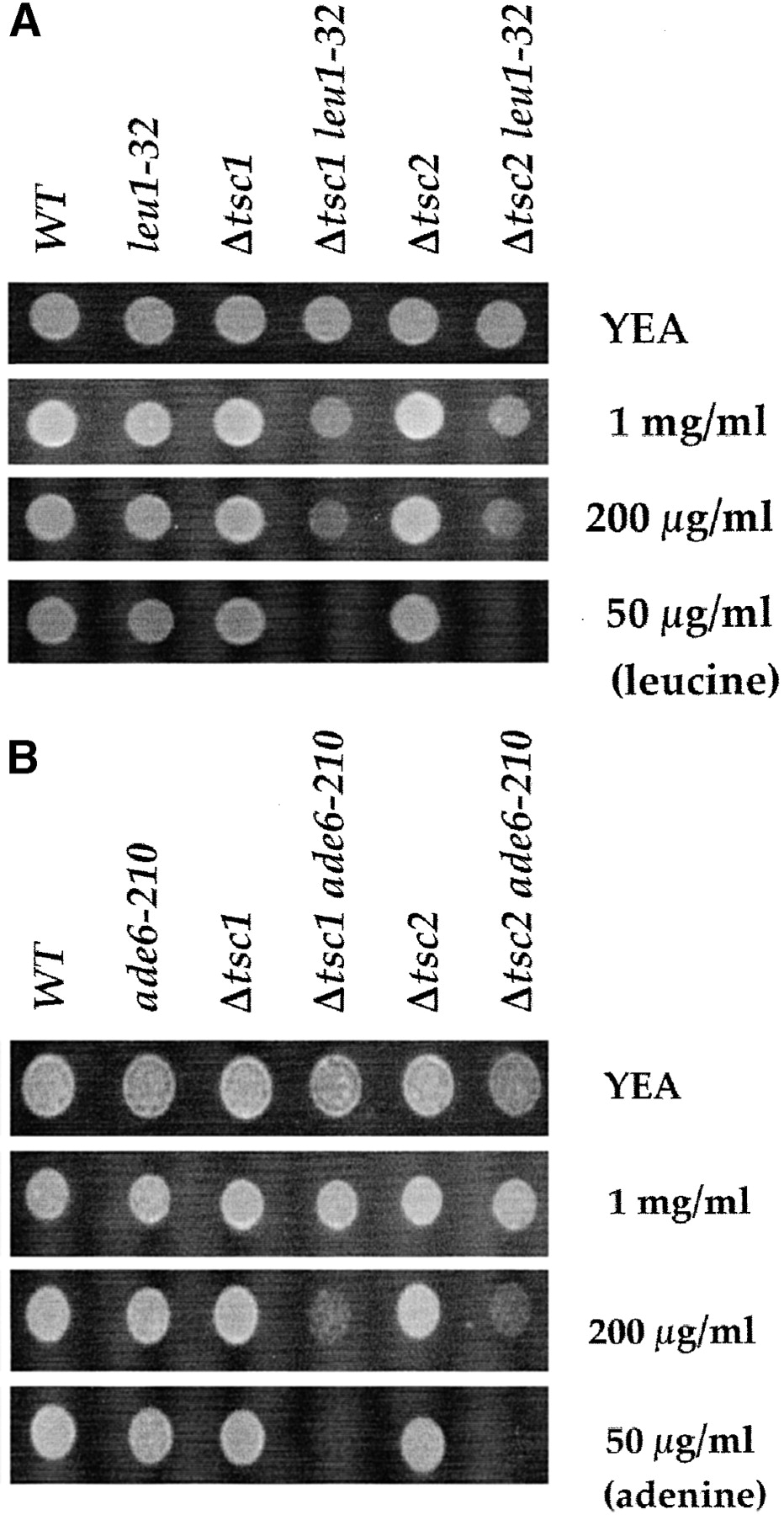 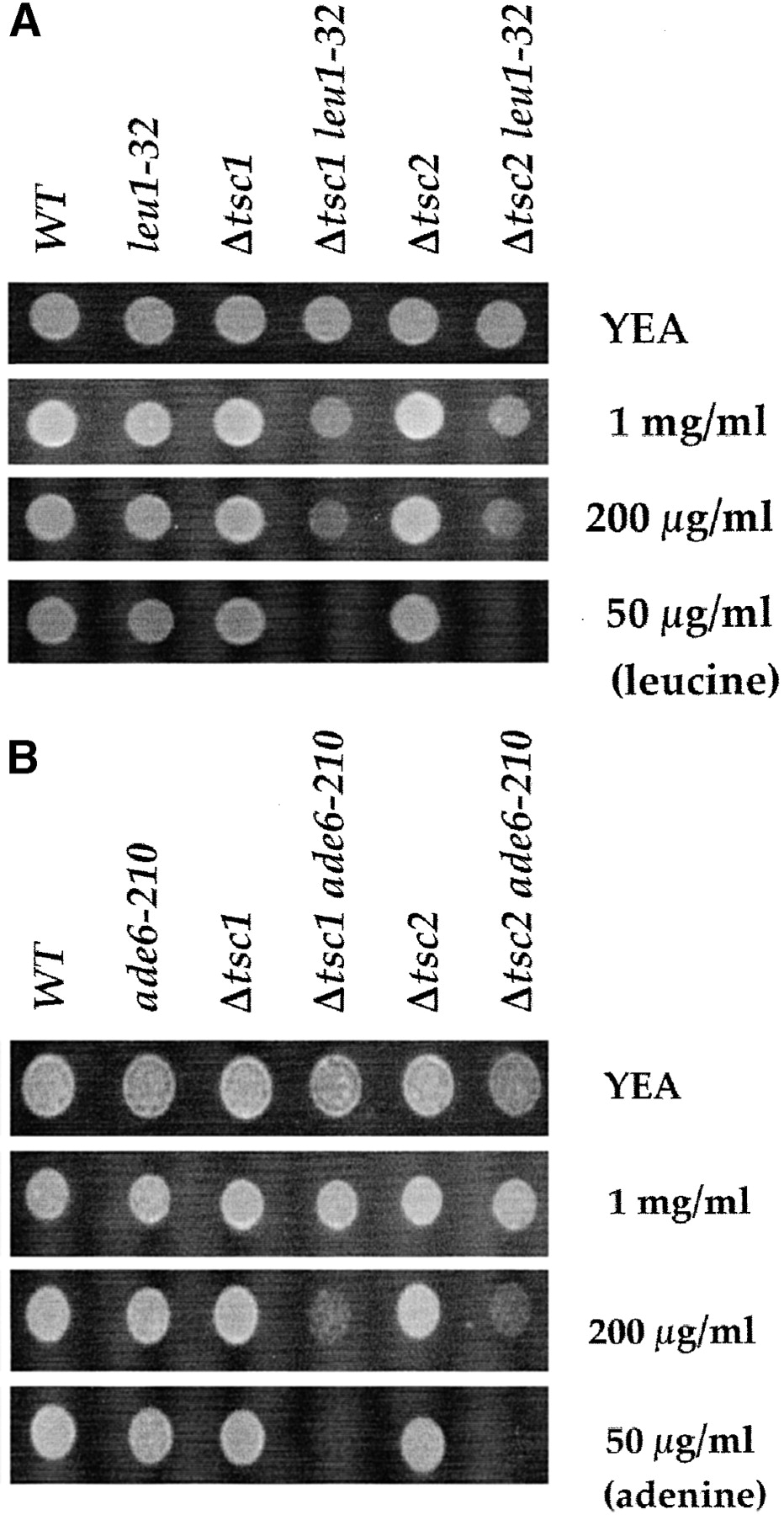 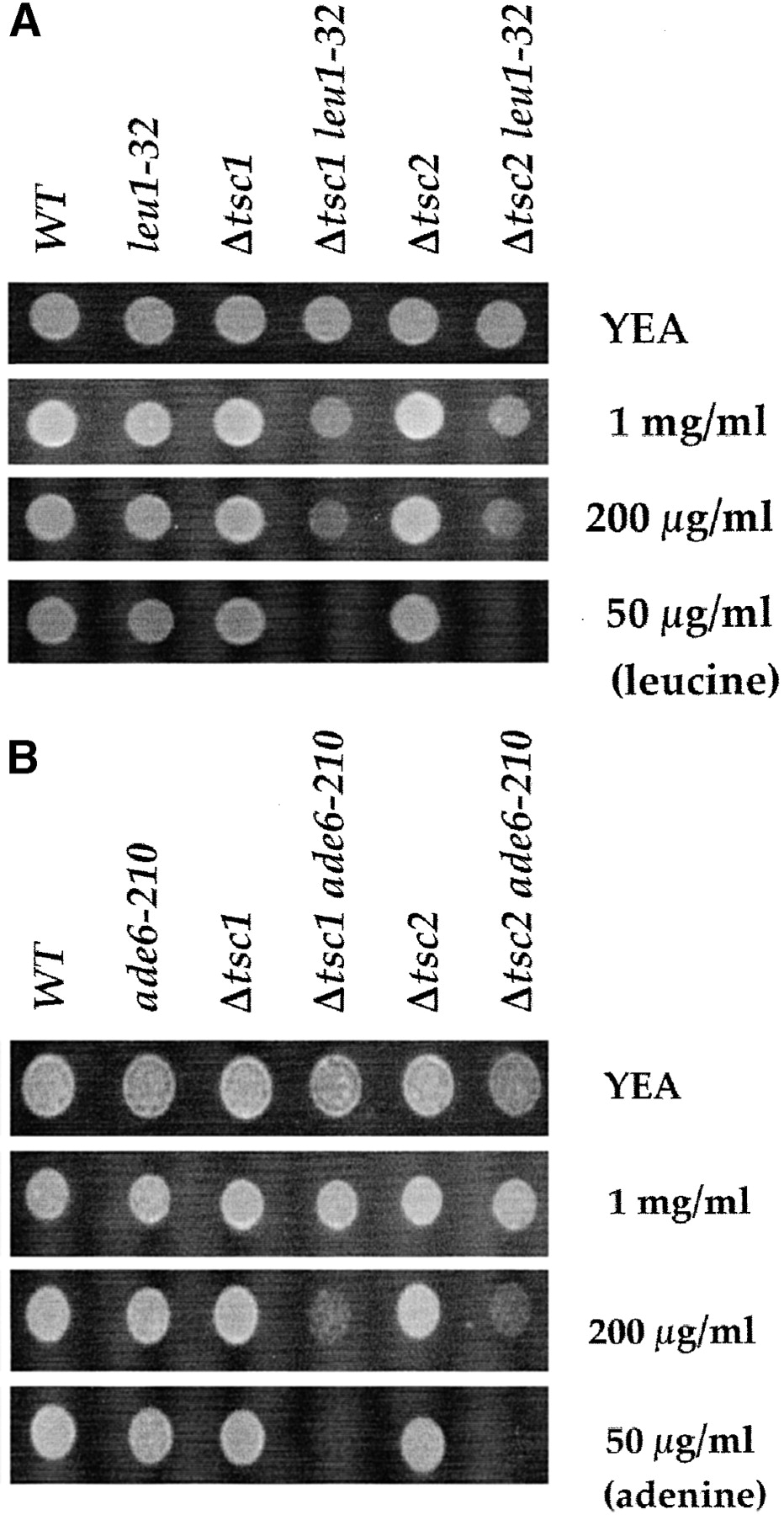 GO Groups
Regulation of response to nutrient levels: tor2, sck2
Cell cycle arrest in response to nitrogen starvation: tor2
Regulation of L-arginine import: rhb1
Aim 3: What proteins interact with TSC2 DUF3384   in nitrogen metabolism in the kidney?
DUF3384
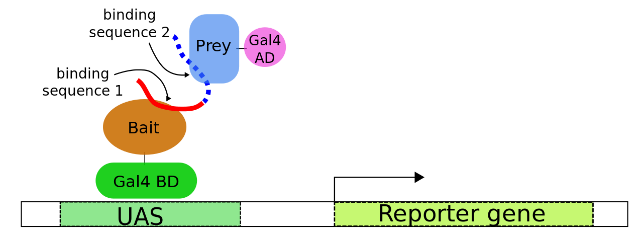 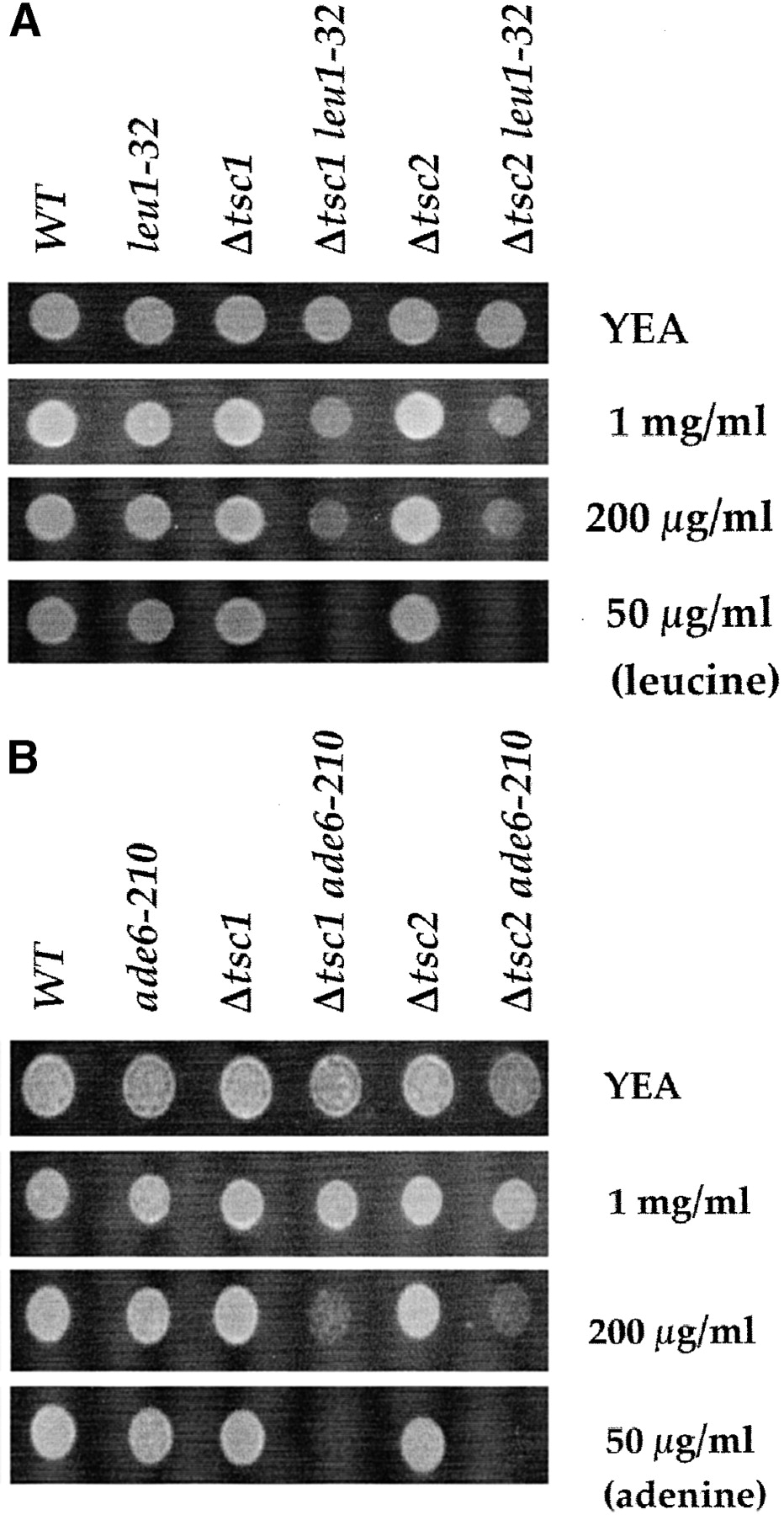 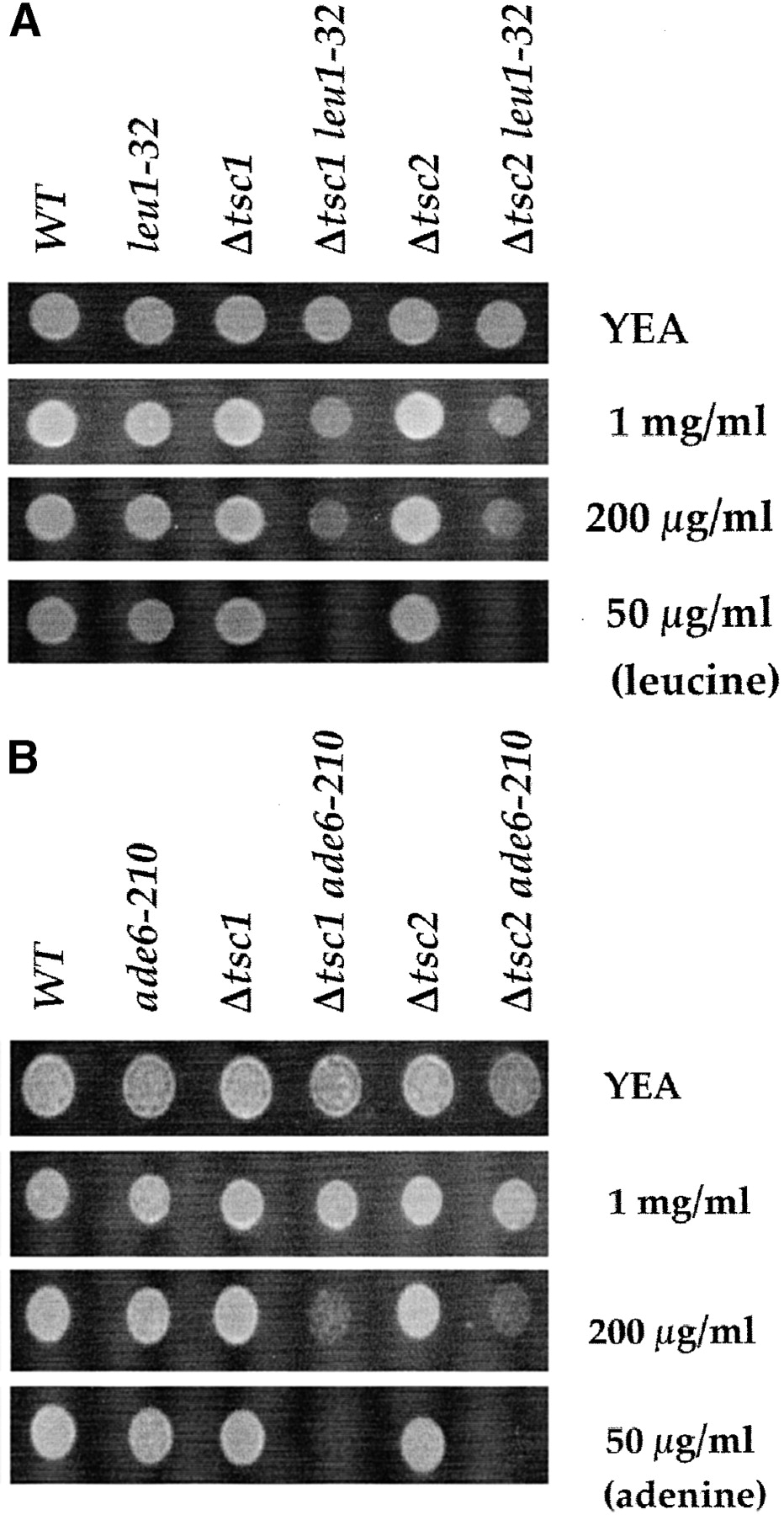 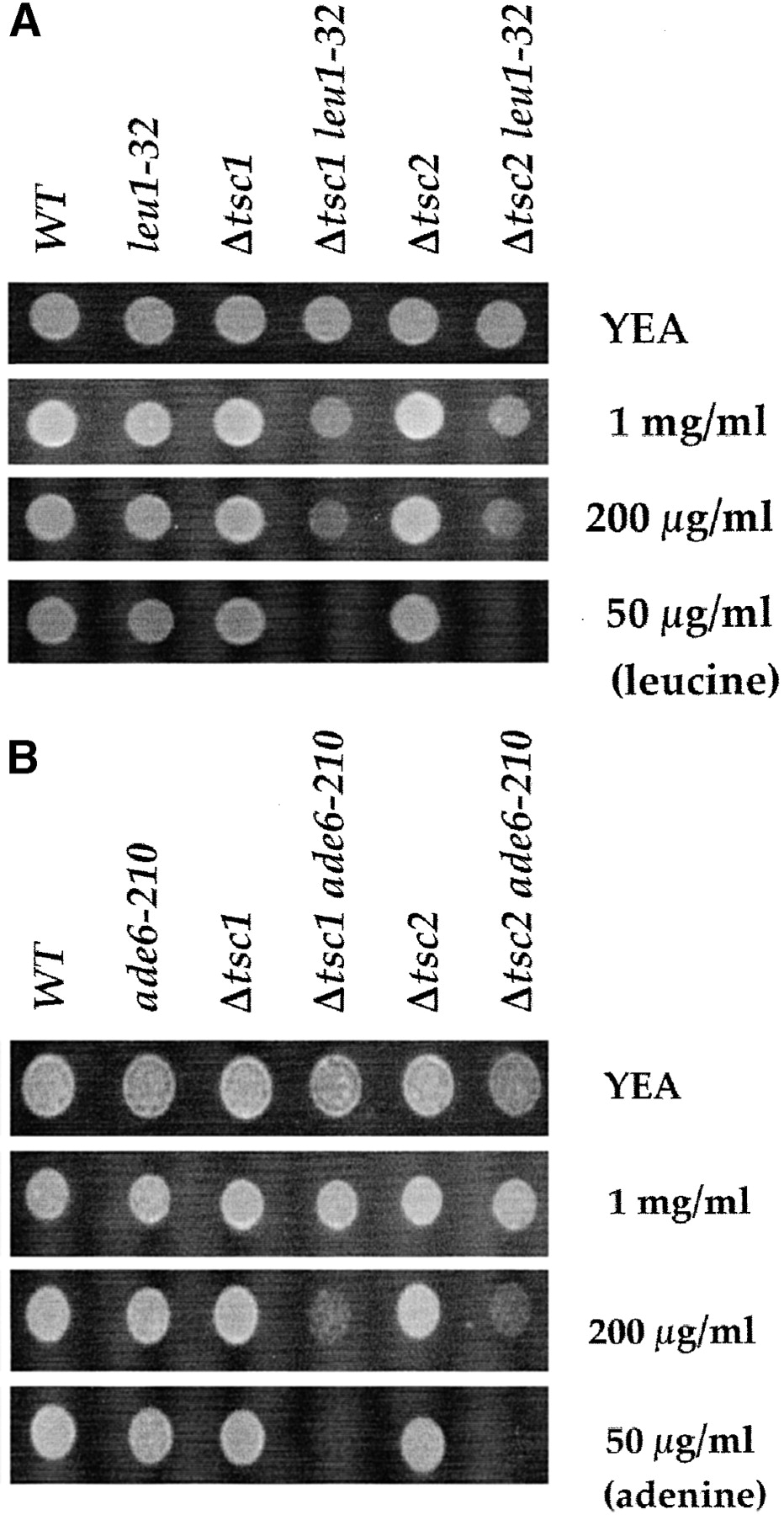 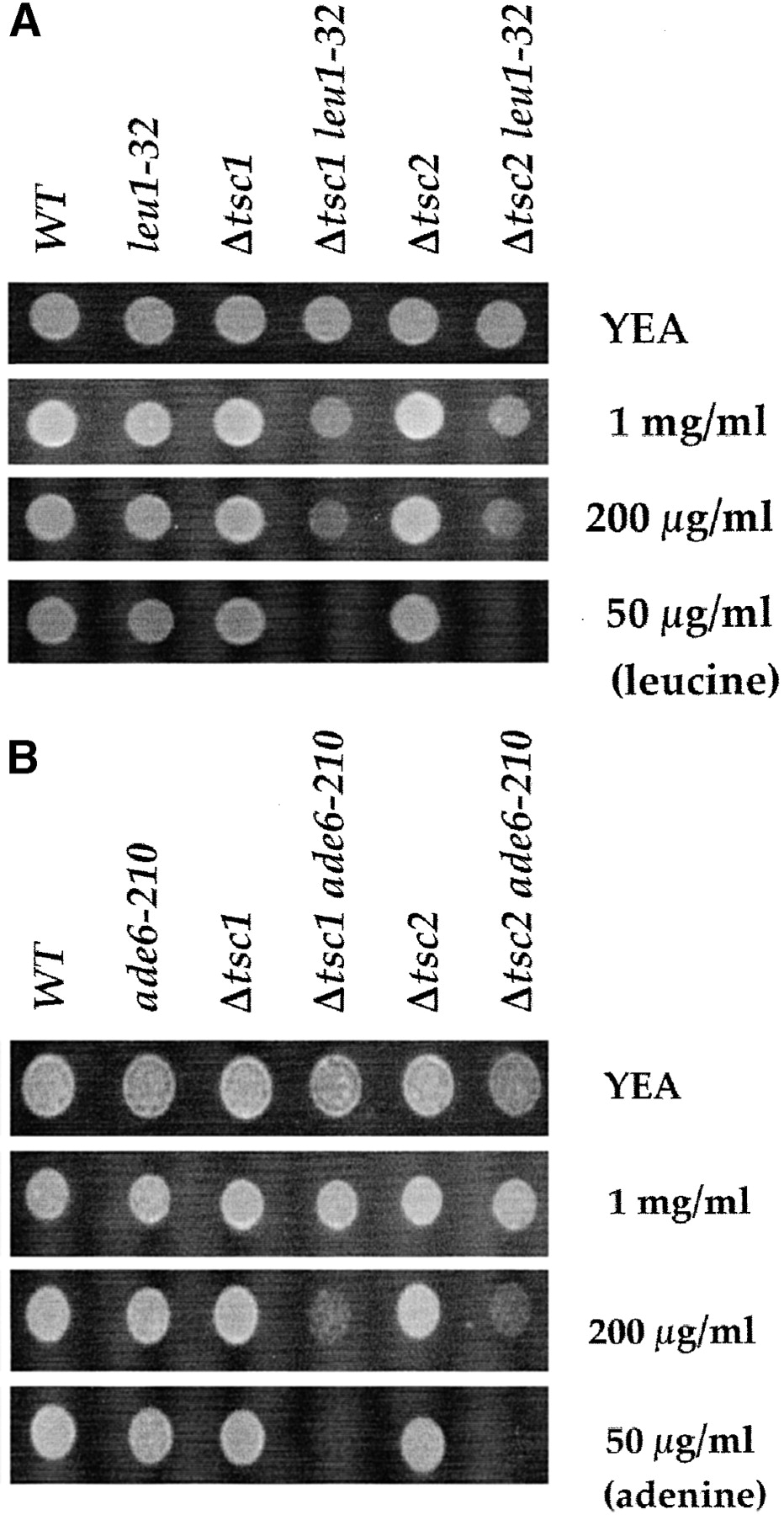 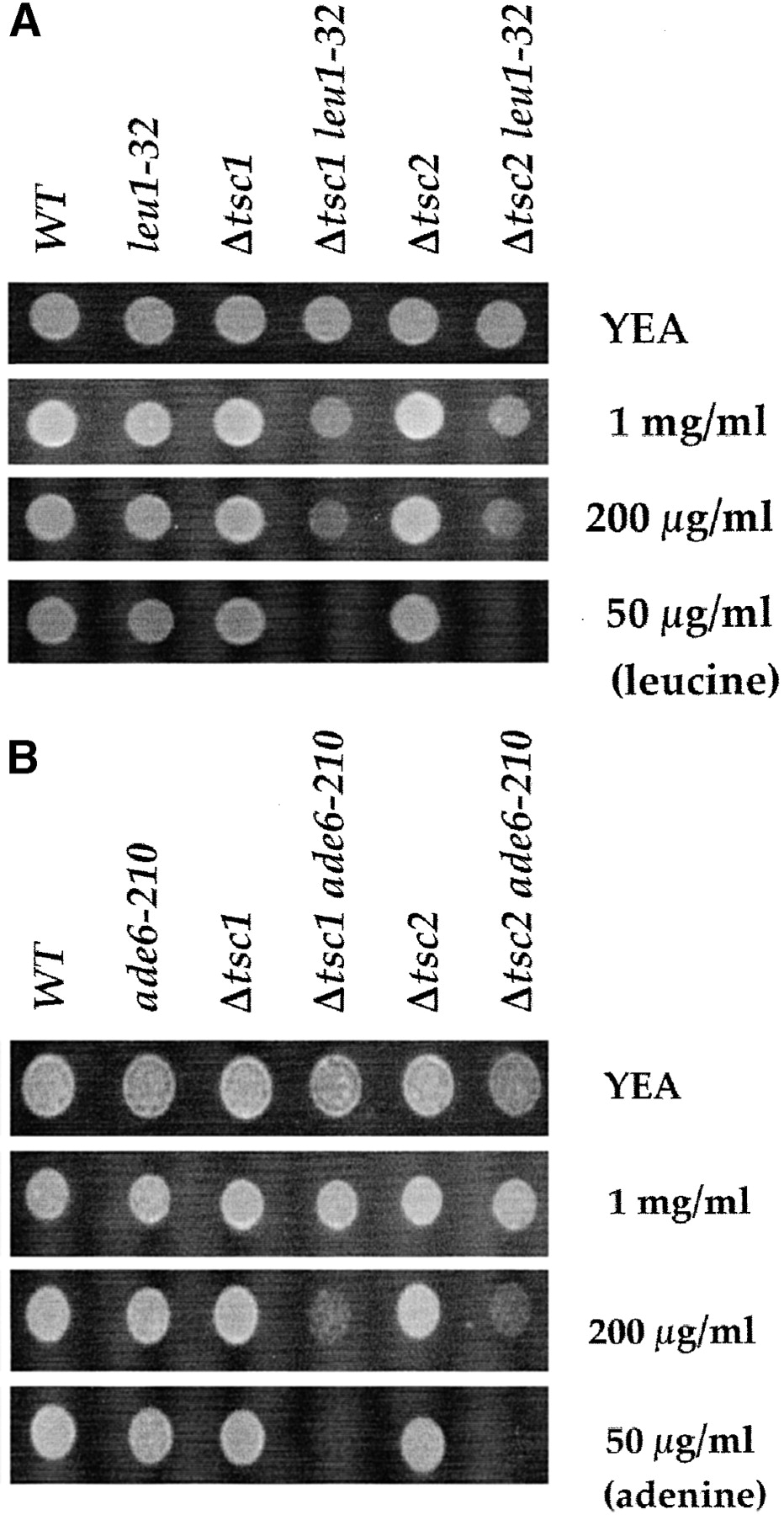 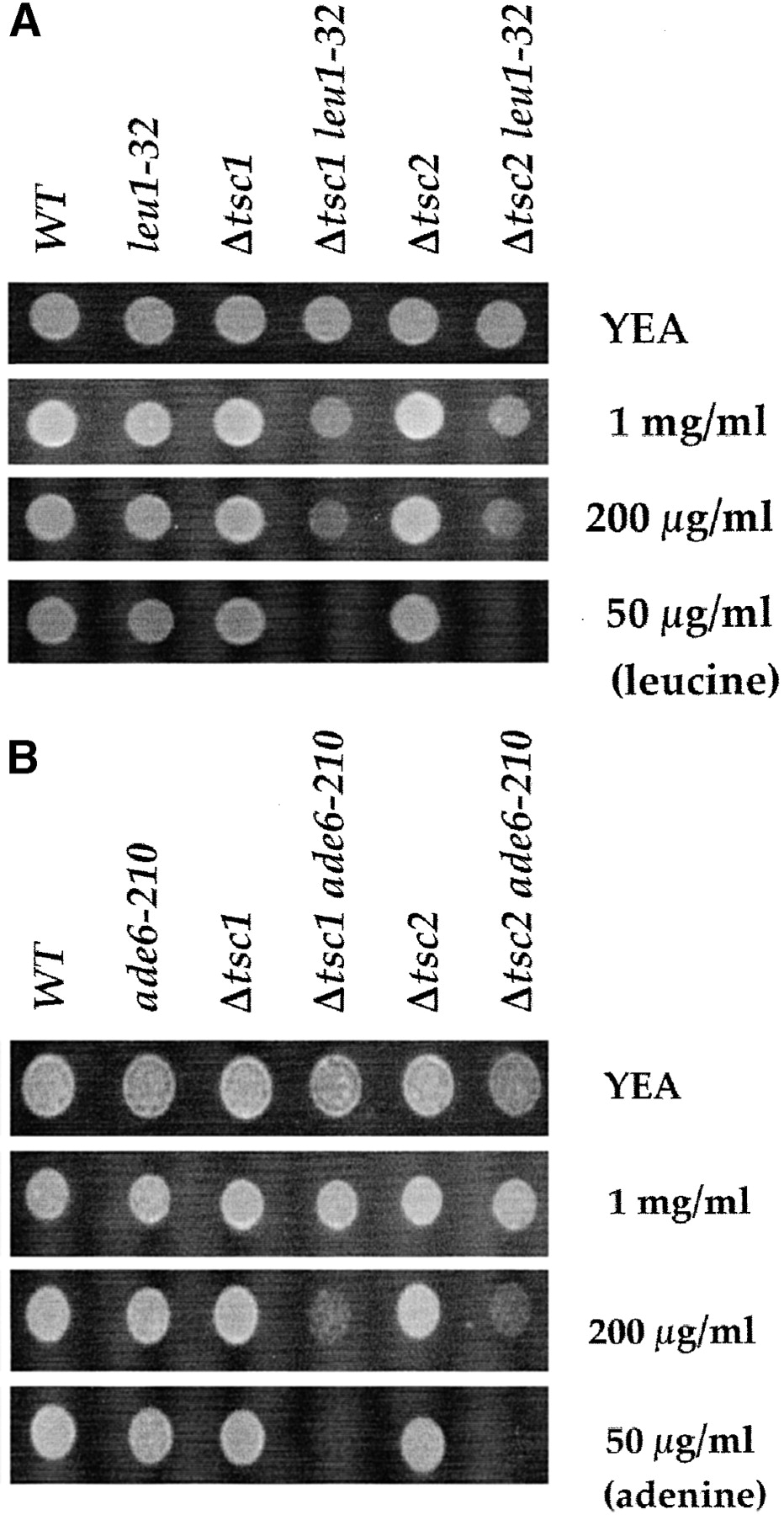 Regulation of response to nutrient levels: tor2, sck2
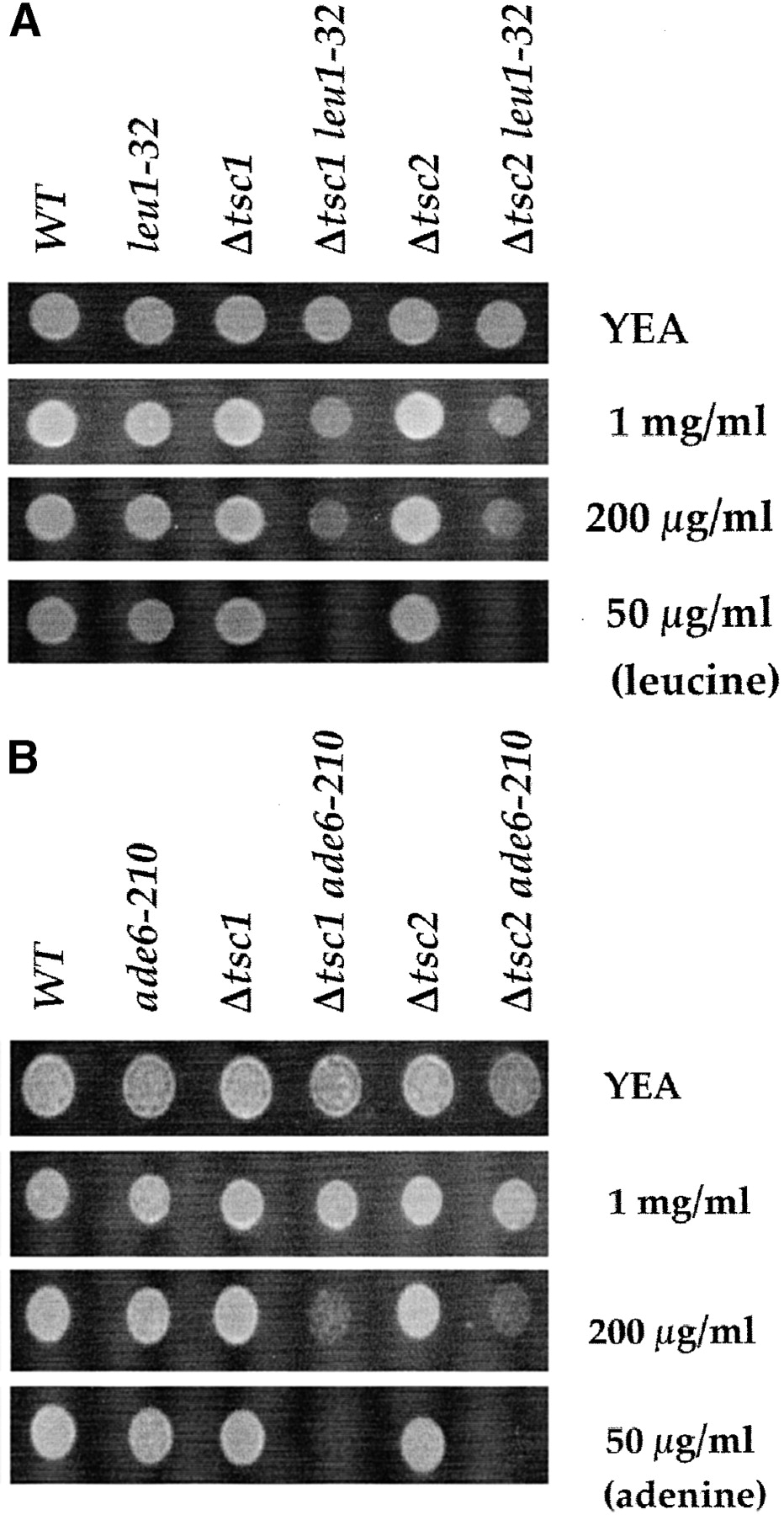 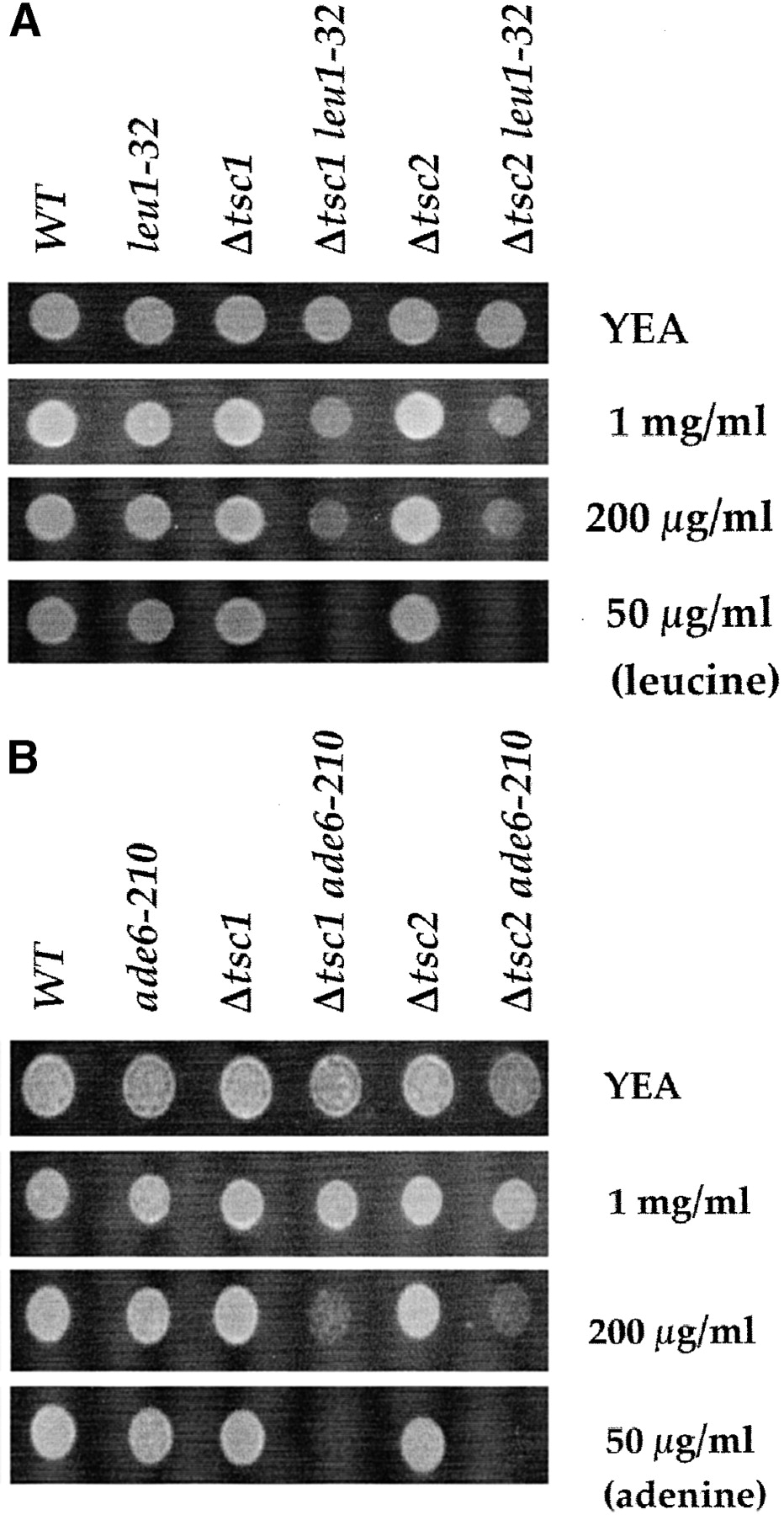 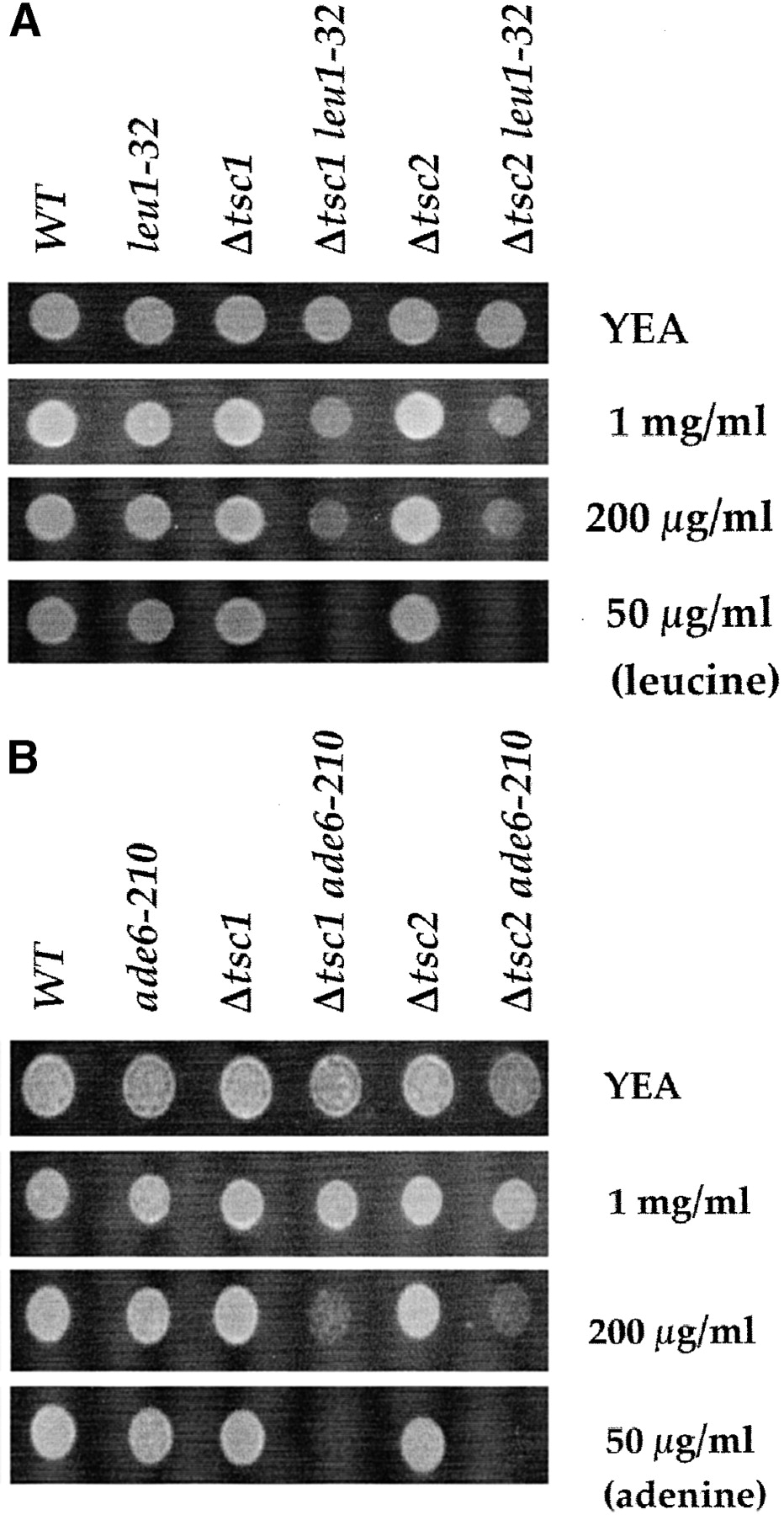 Cell cycle arrest in response to nitrogen starvation: tor2
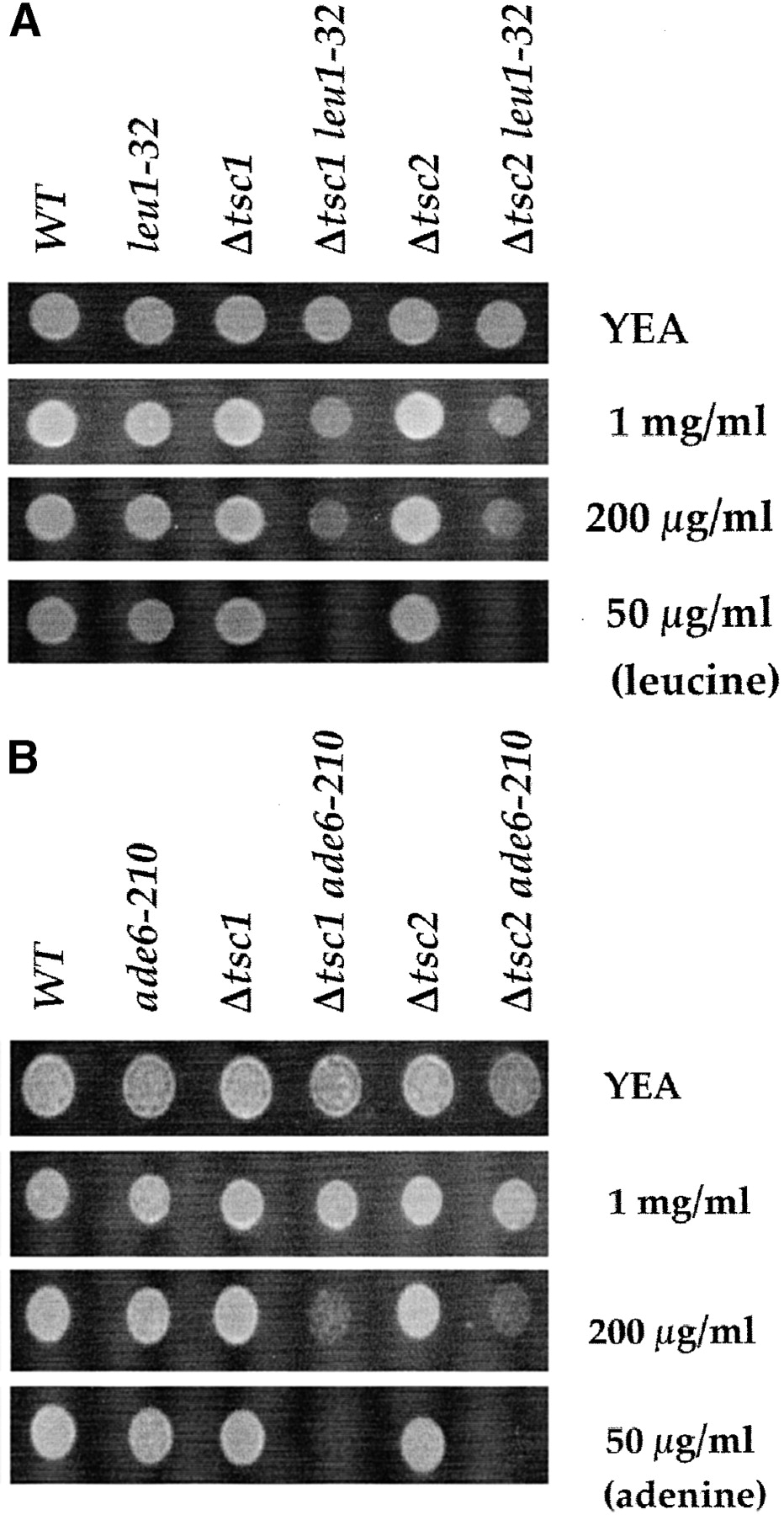 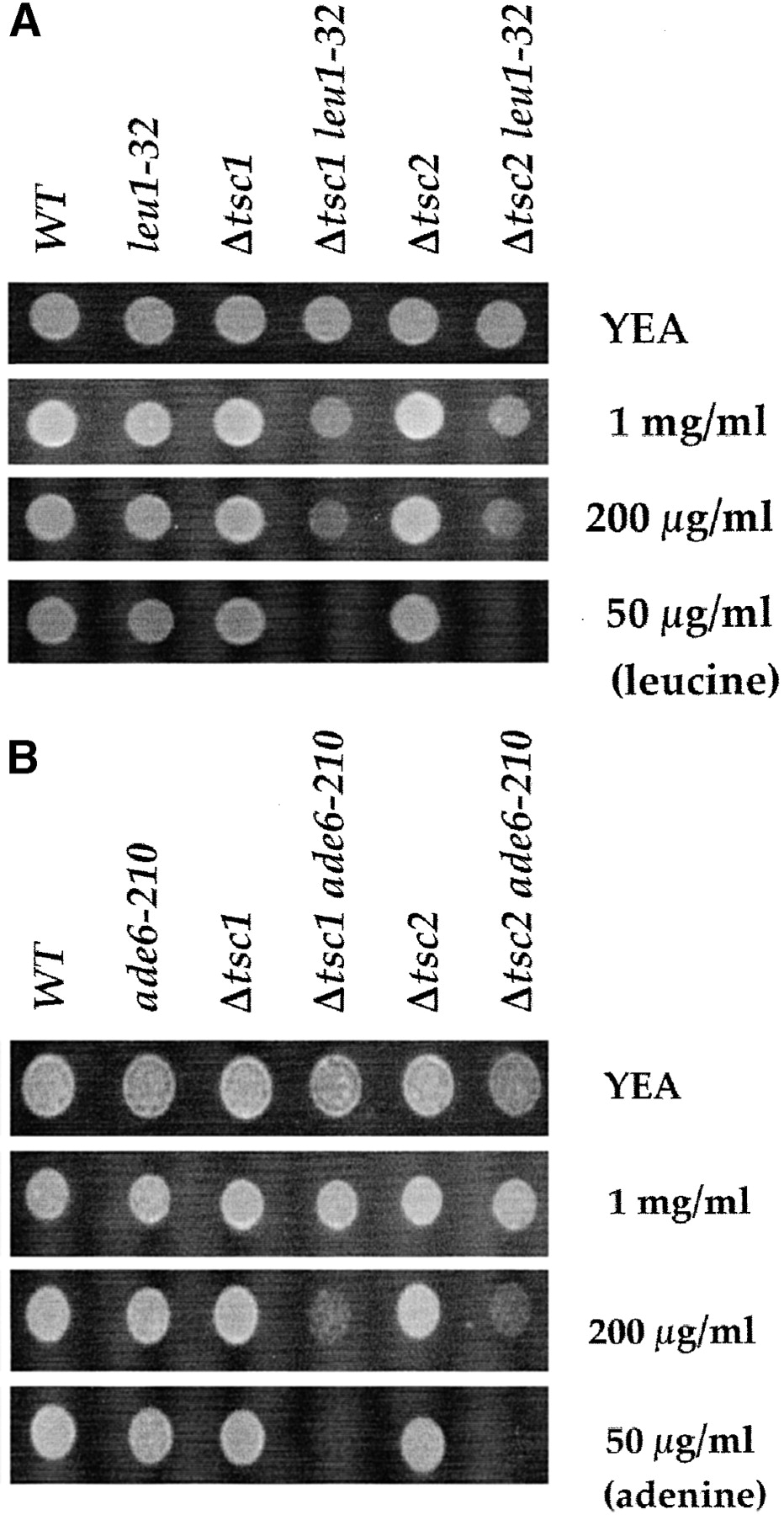 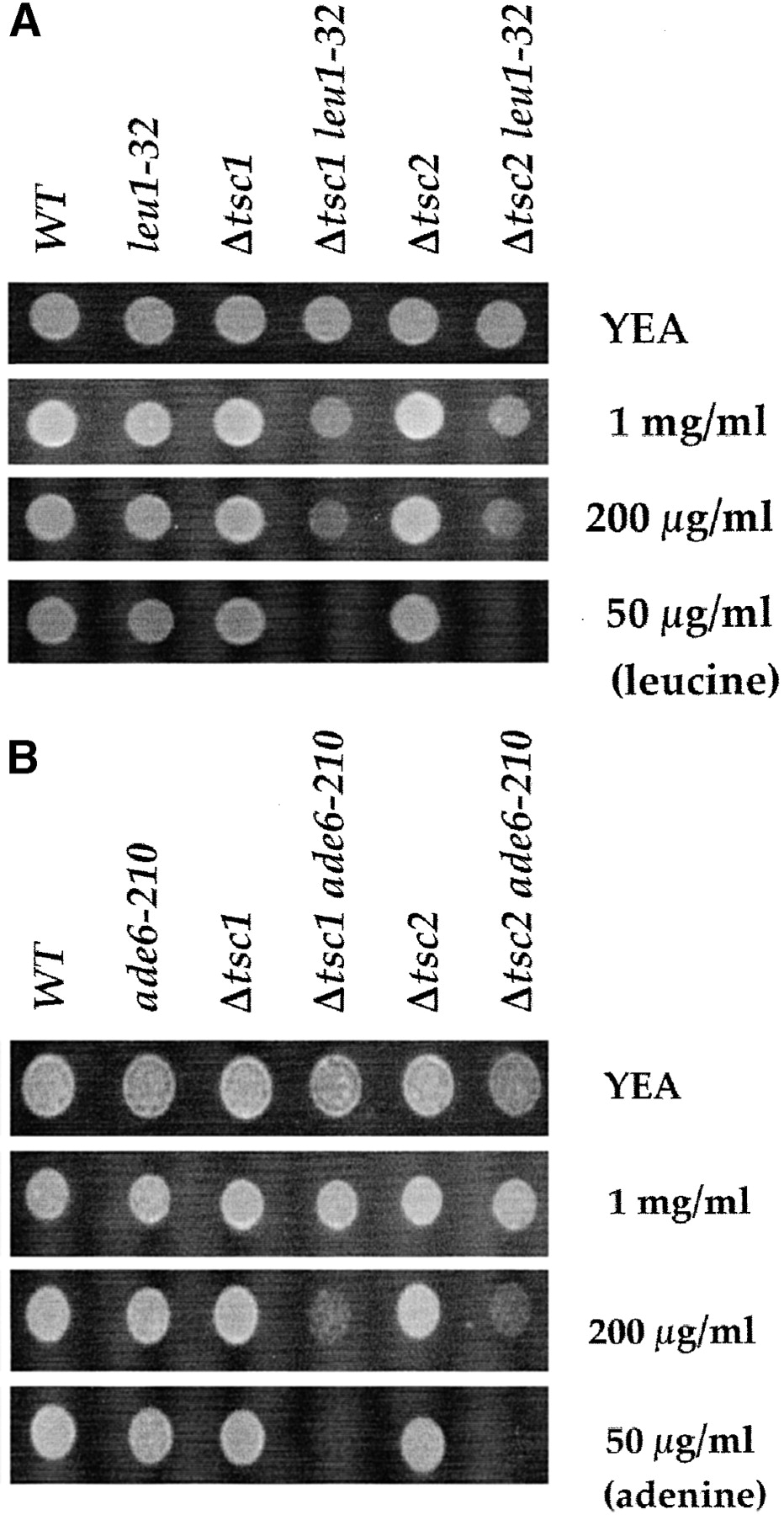 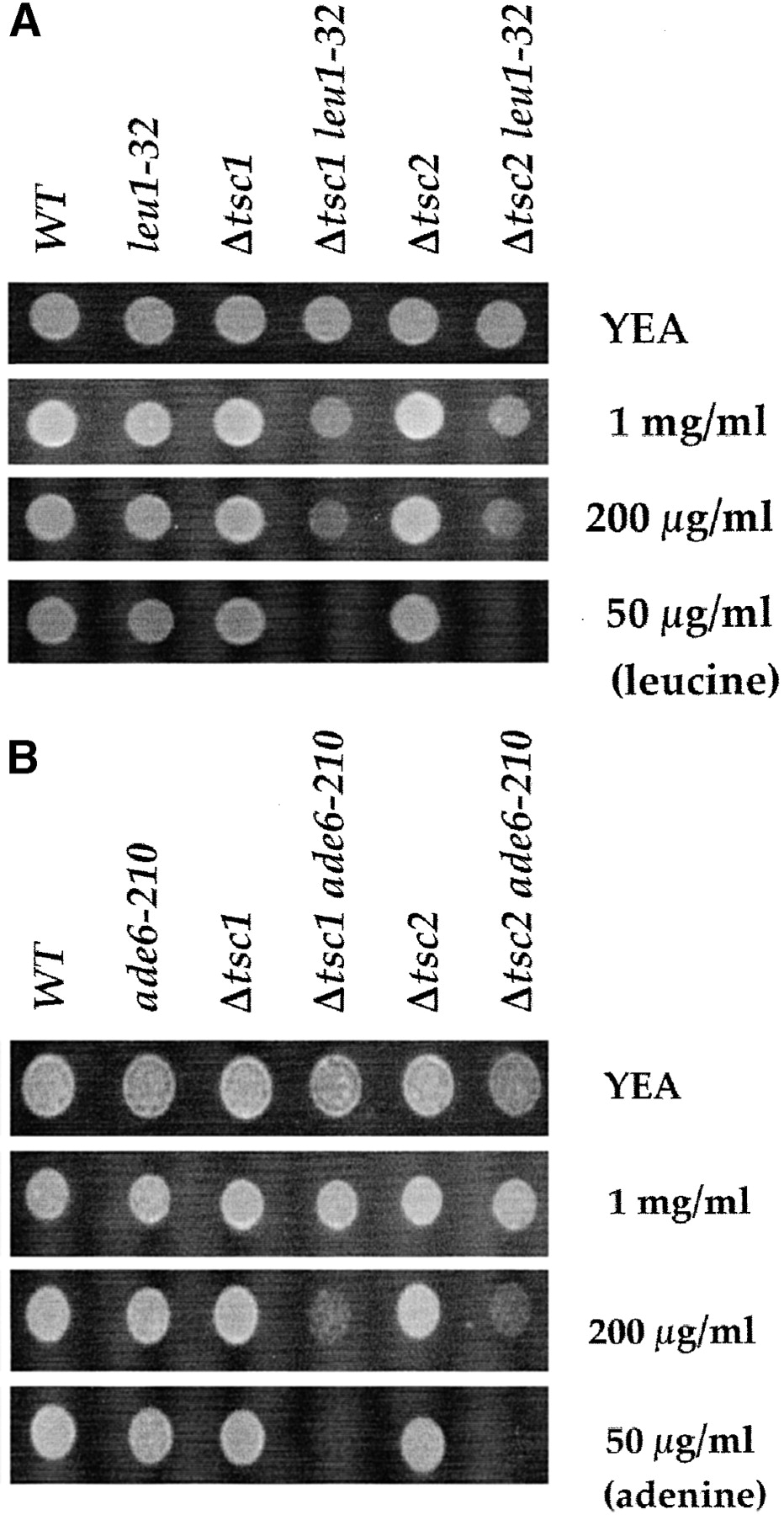 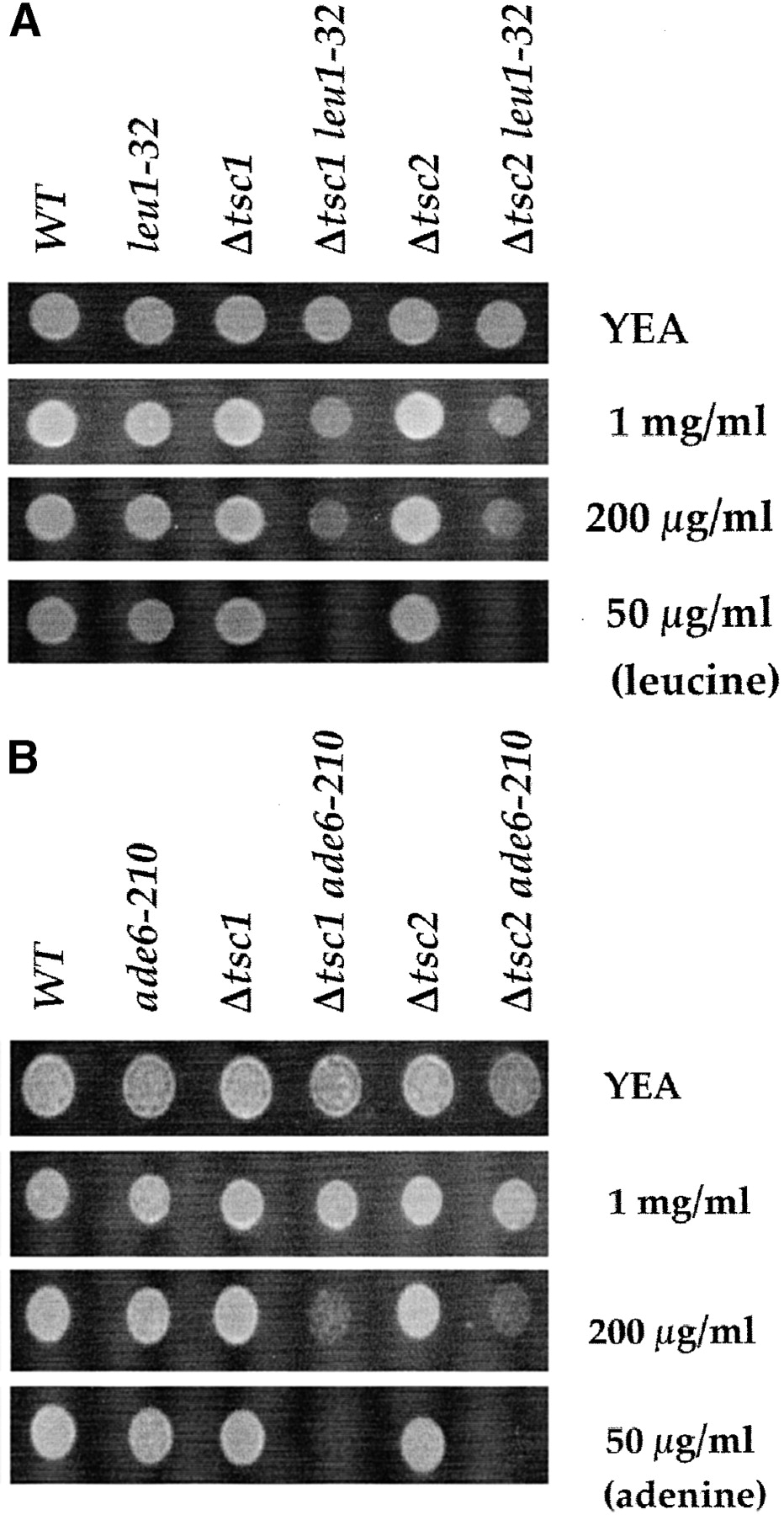 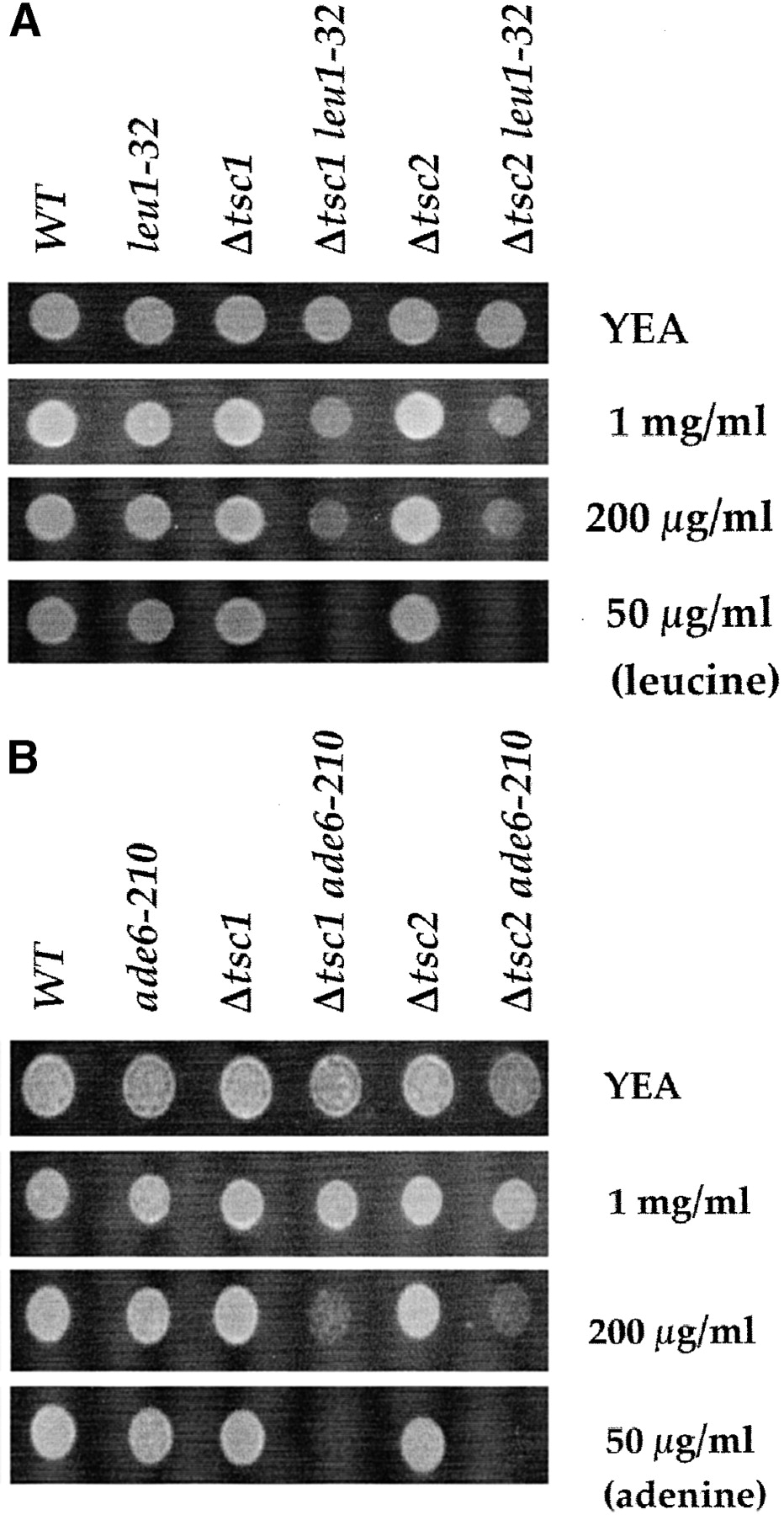 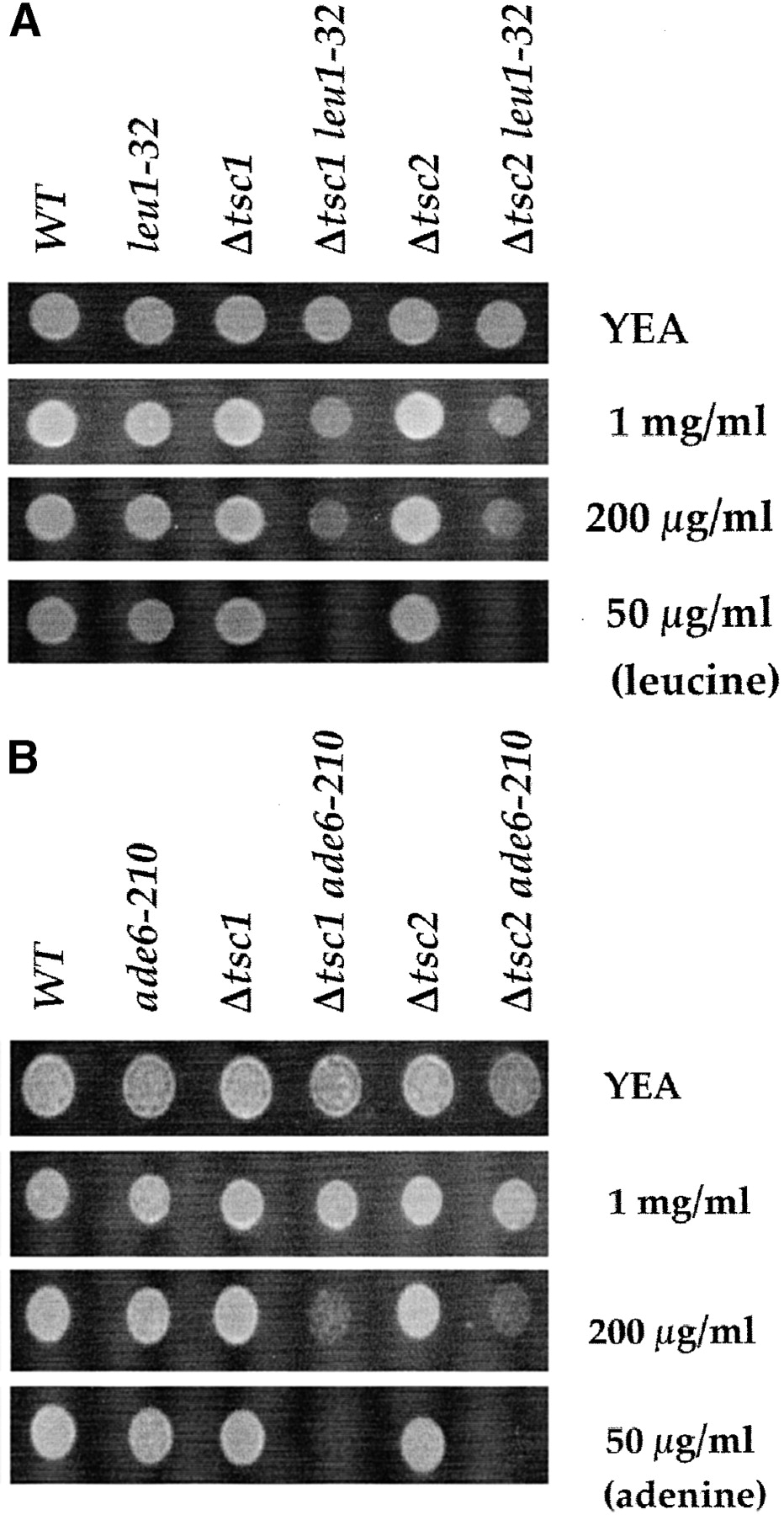 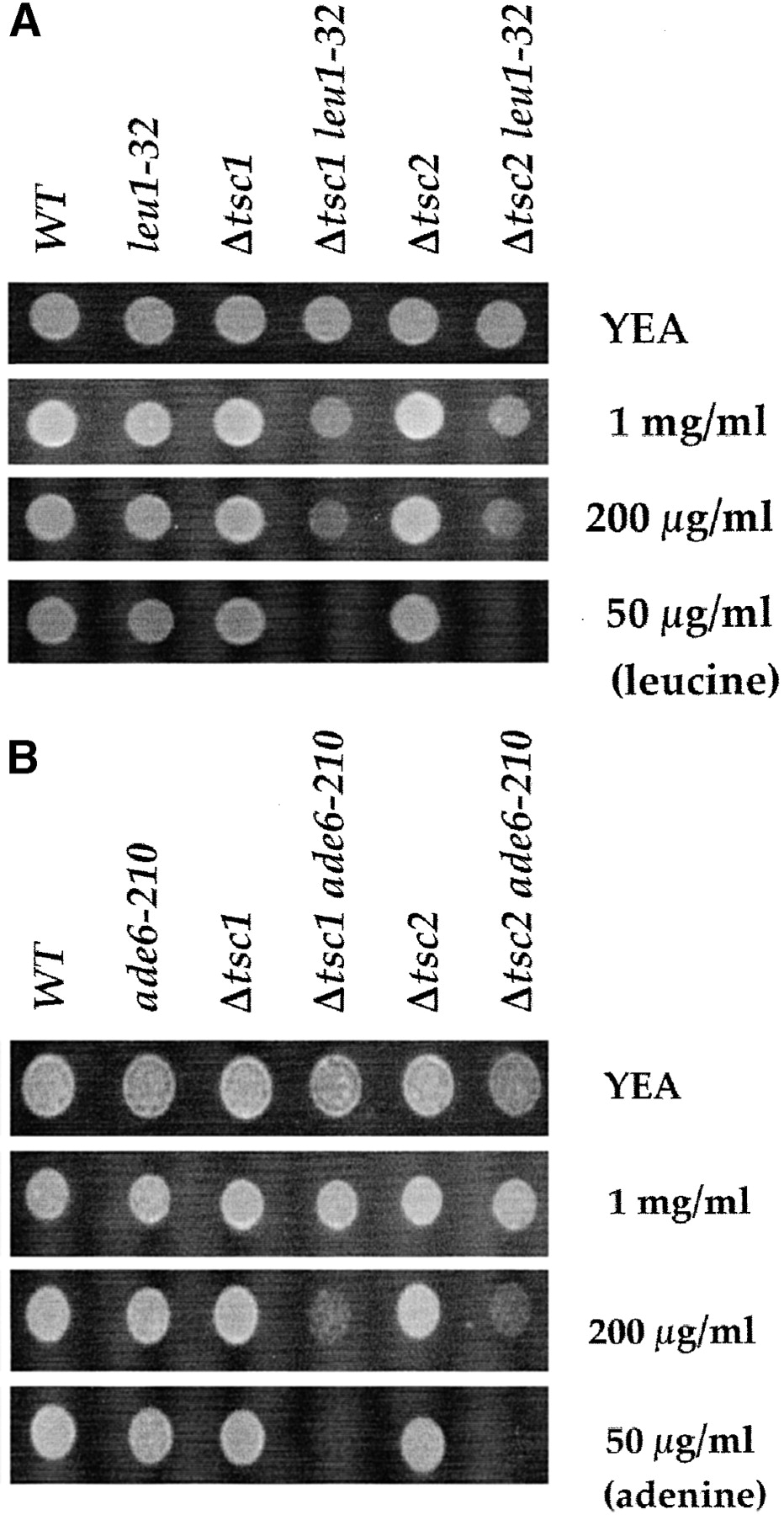 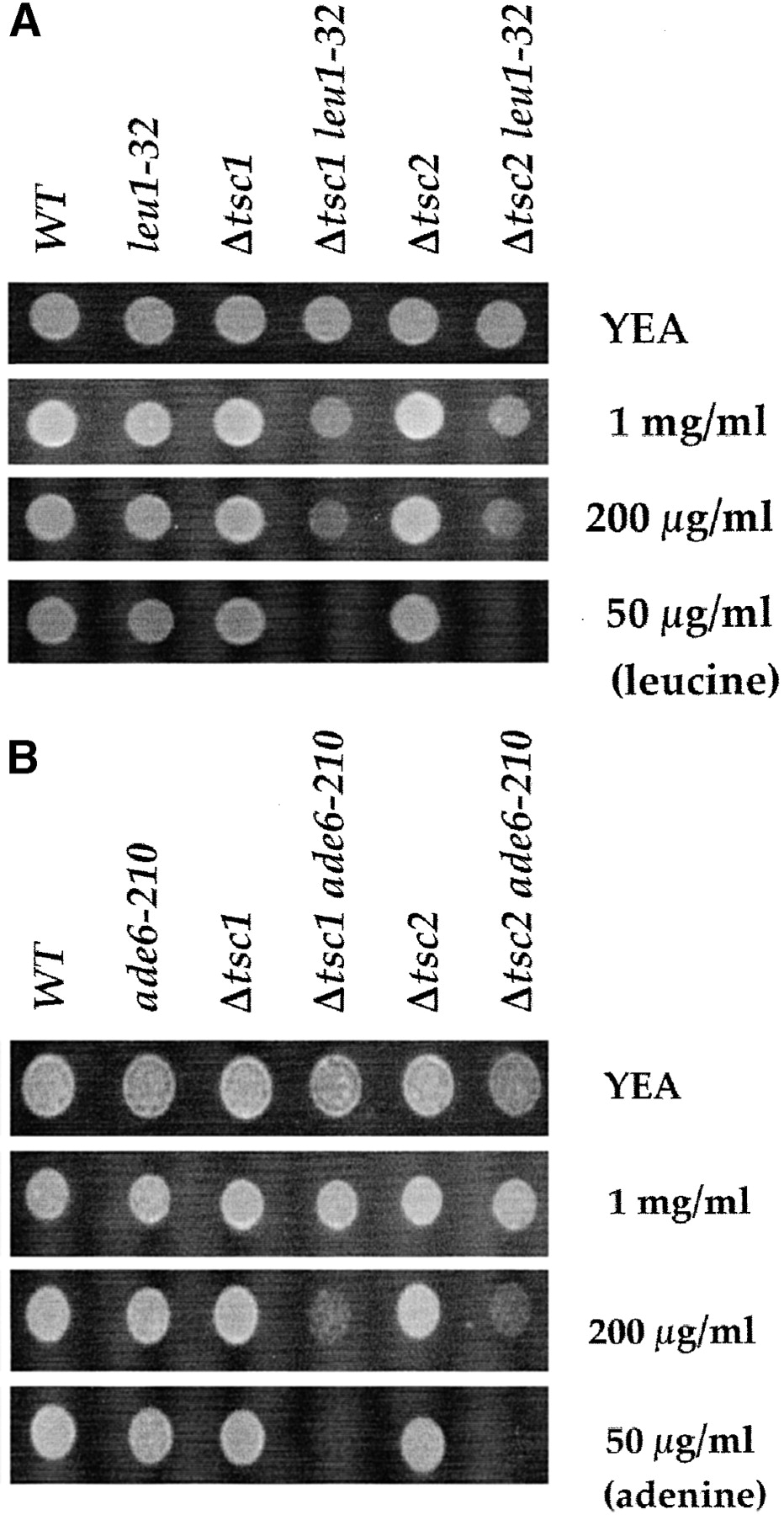 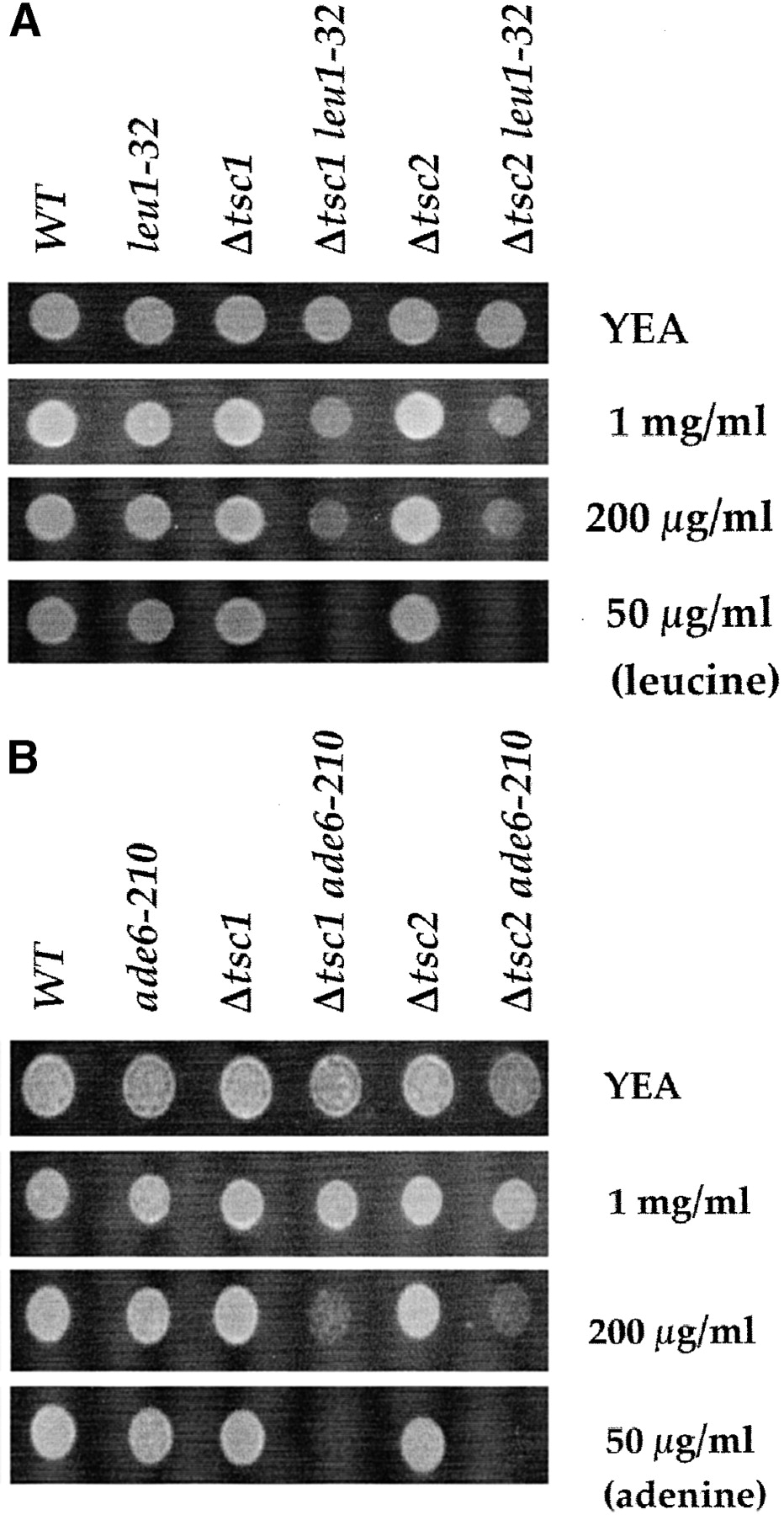 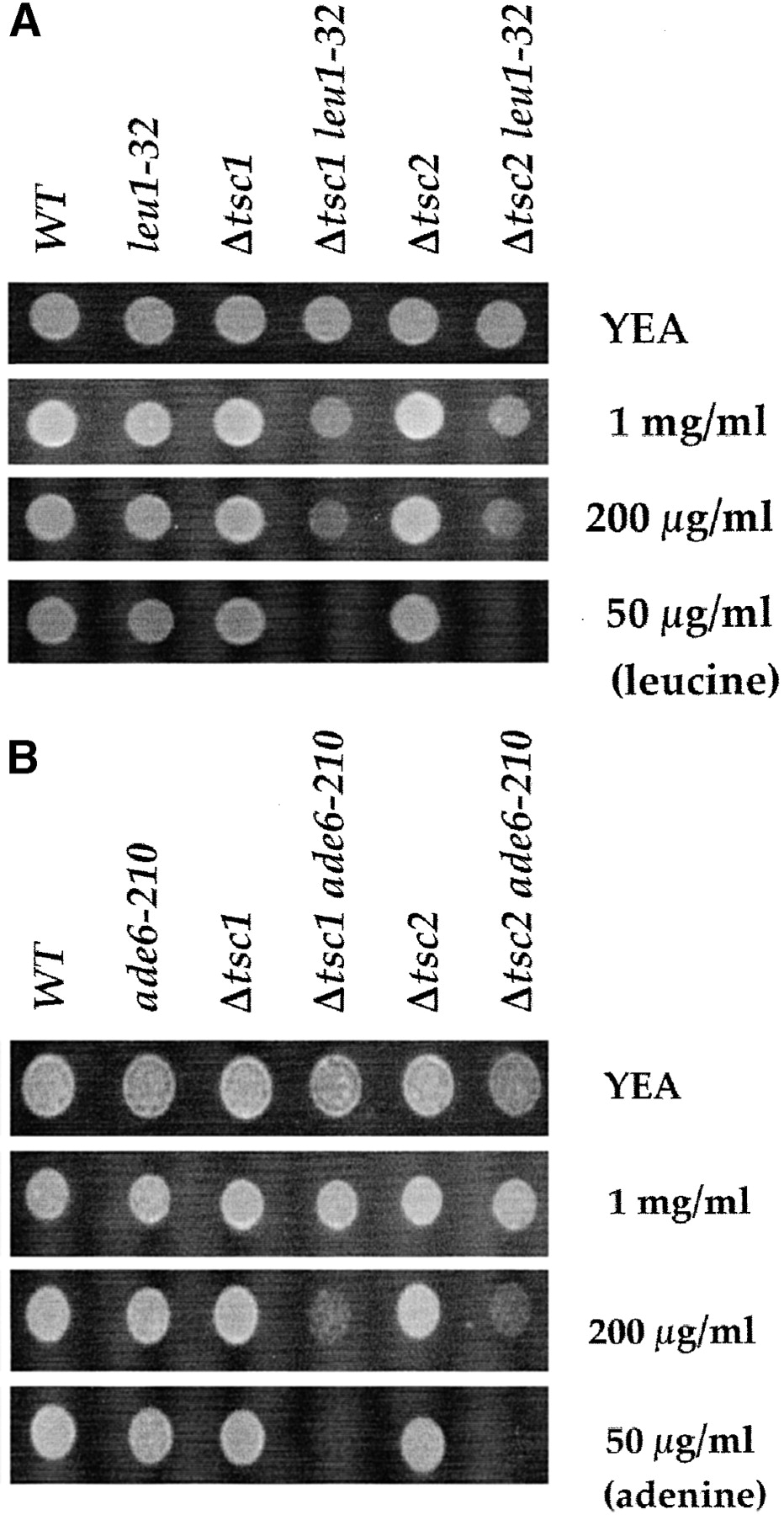 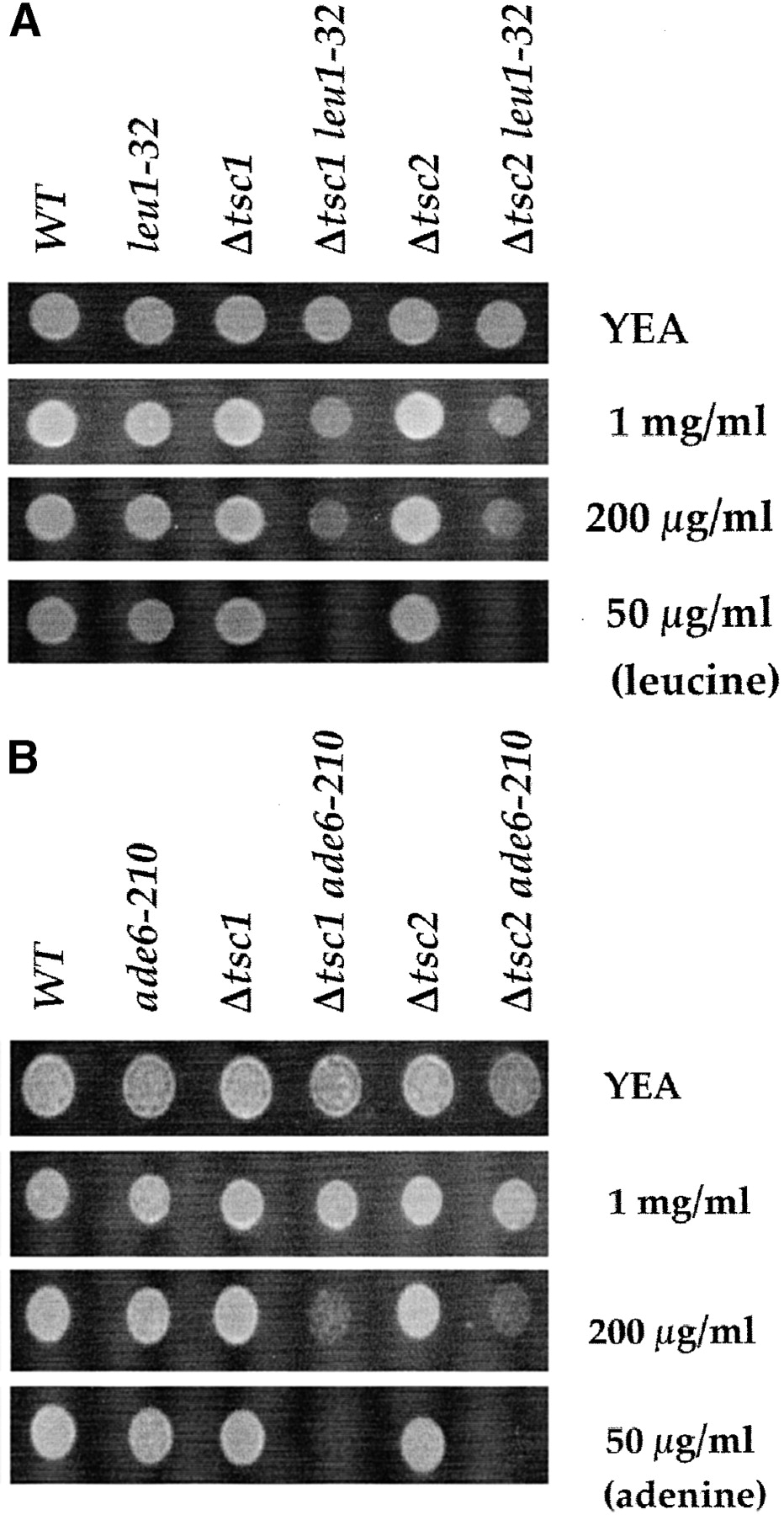 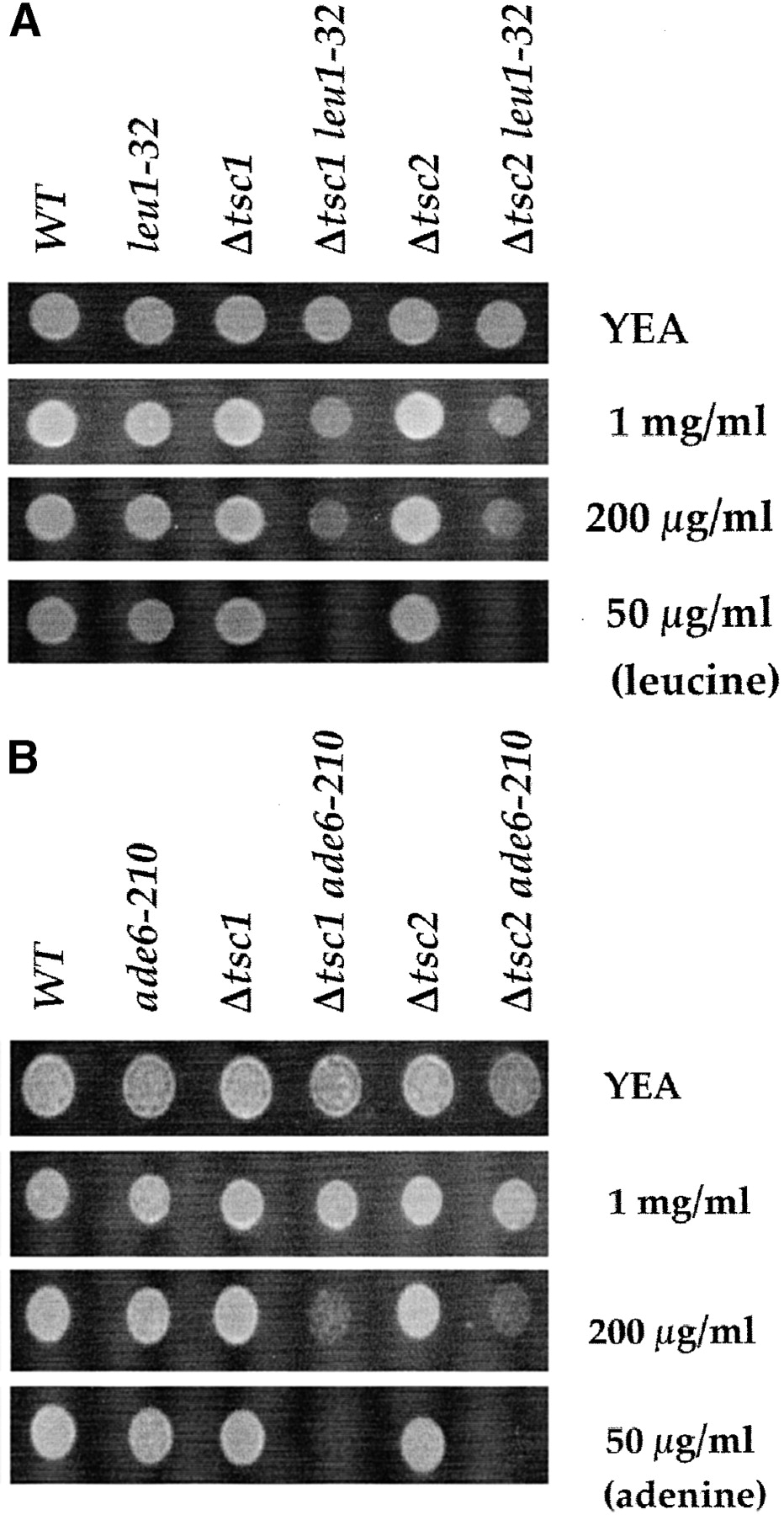 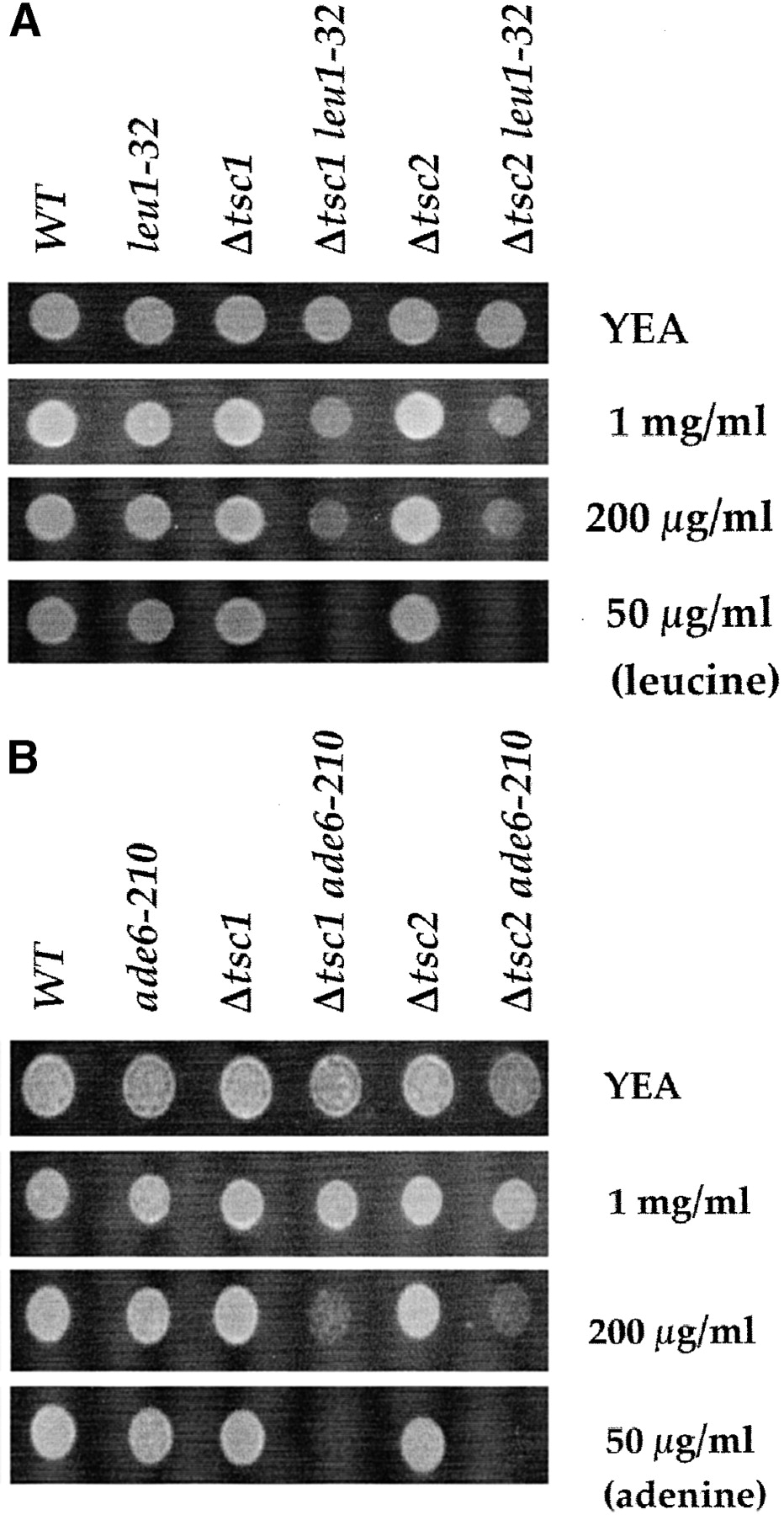 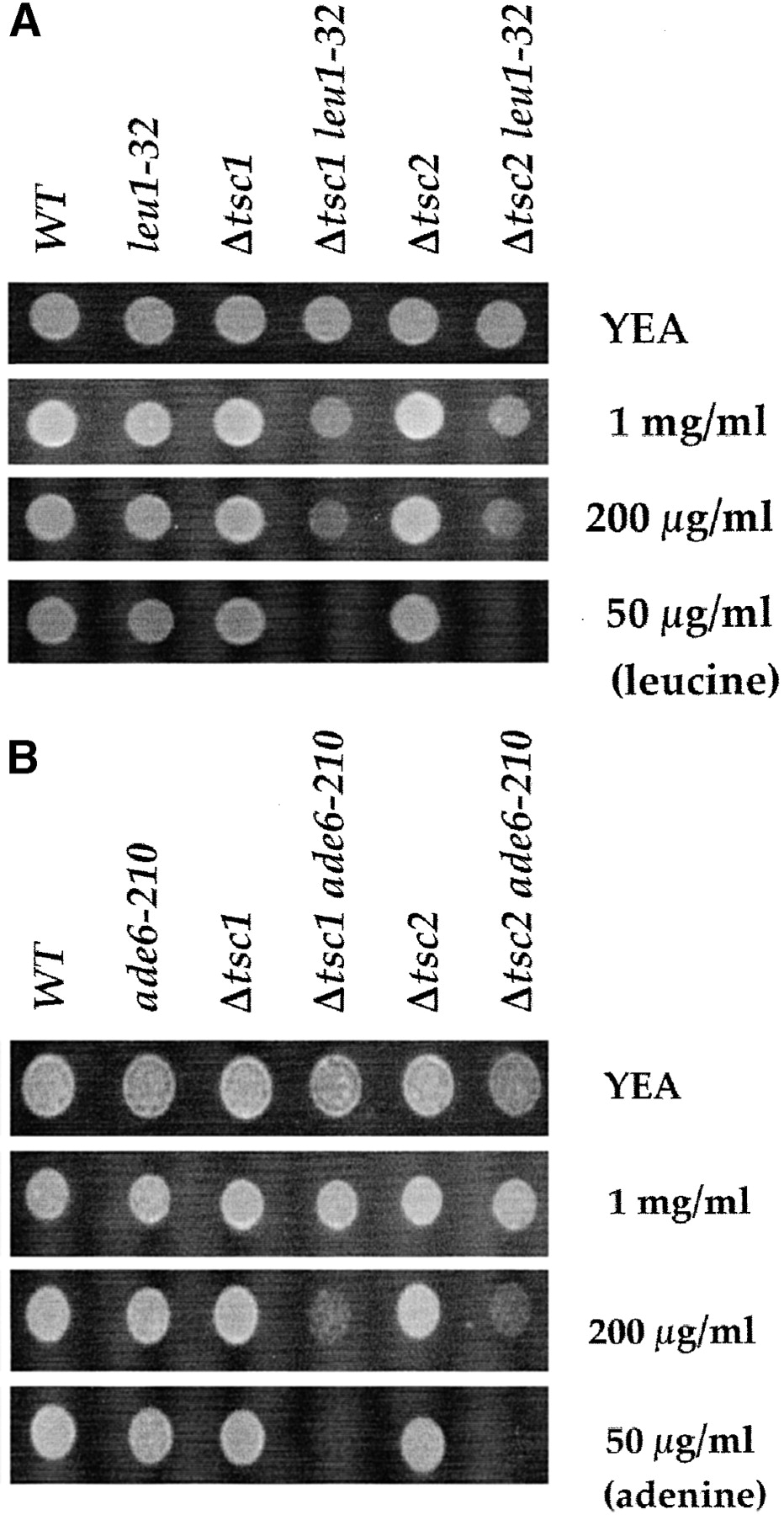 Aim 3: What proteins interact with TSC2 DUF3384   in nitrogen metabolism in the kidney?
DUF3384
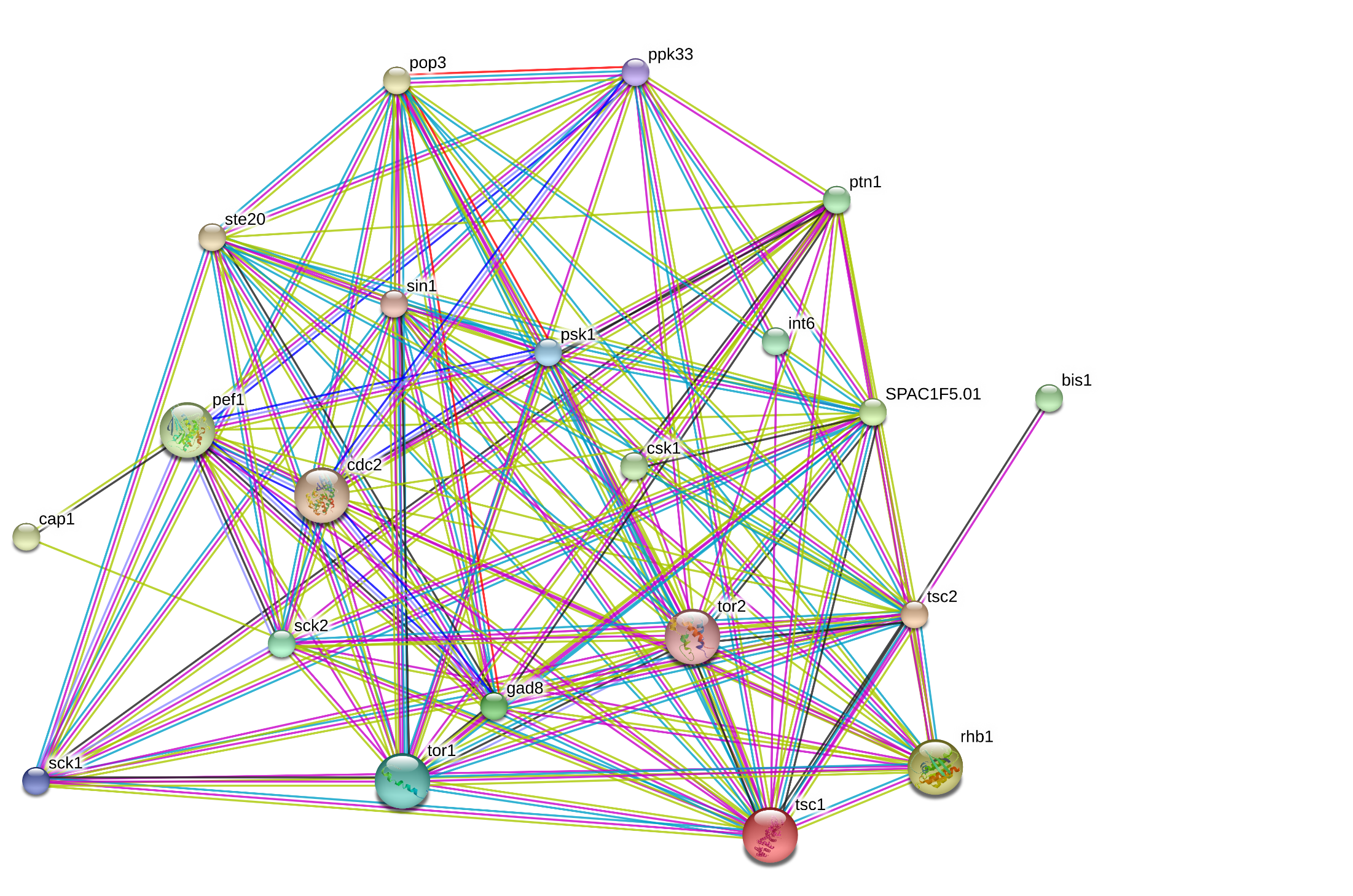 Regulation of L-arginine import
Cell cycle arrest in response to nitrogen starvation
Regulation of response to nutrient levels
Aim 3: What proteins interact with TSC2 DUF3384   in nitrogen metabolism in the kidney?
Aim 3: What proteins interact with TSC2 DUF3384   in nitrogen metabolism in the kidney?
DUF3384
DUF3384
?
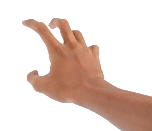 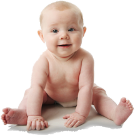 tuberin
Rap-GAP
DUF3384
1807aa
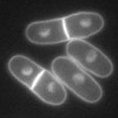 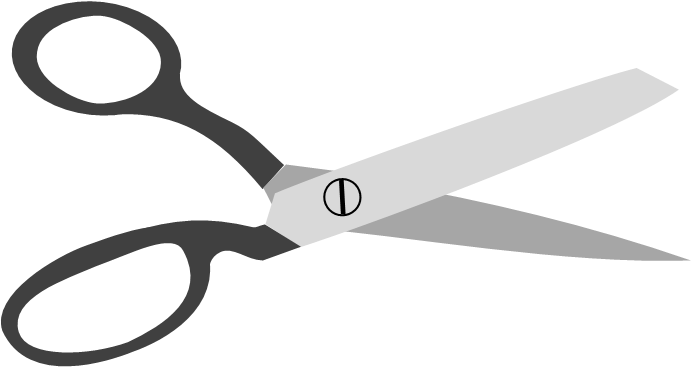 CRISPR
Regulation of response to nutrient levels: tor2, sck2
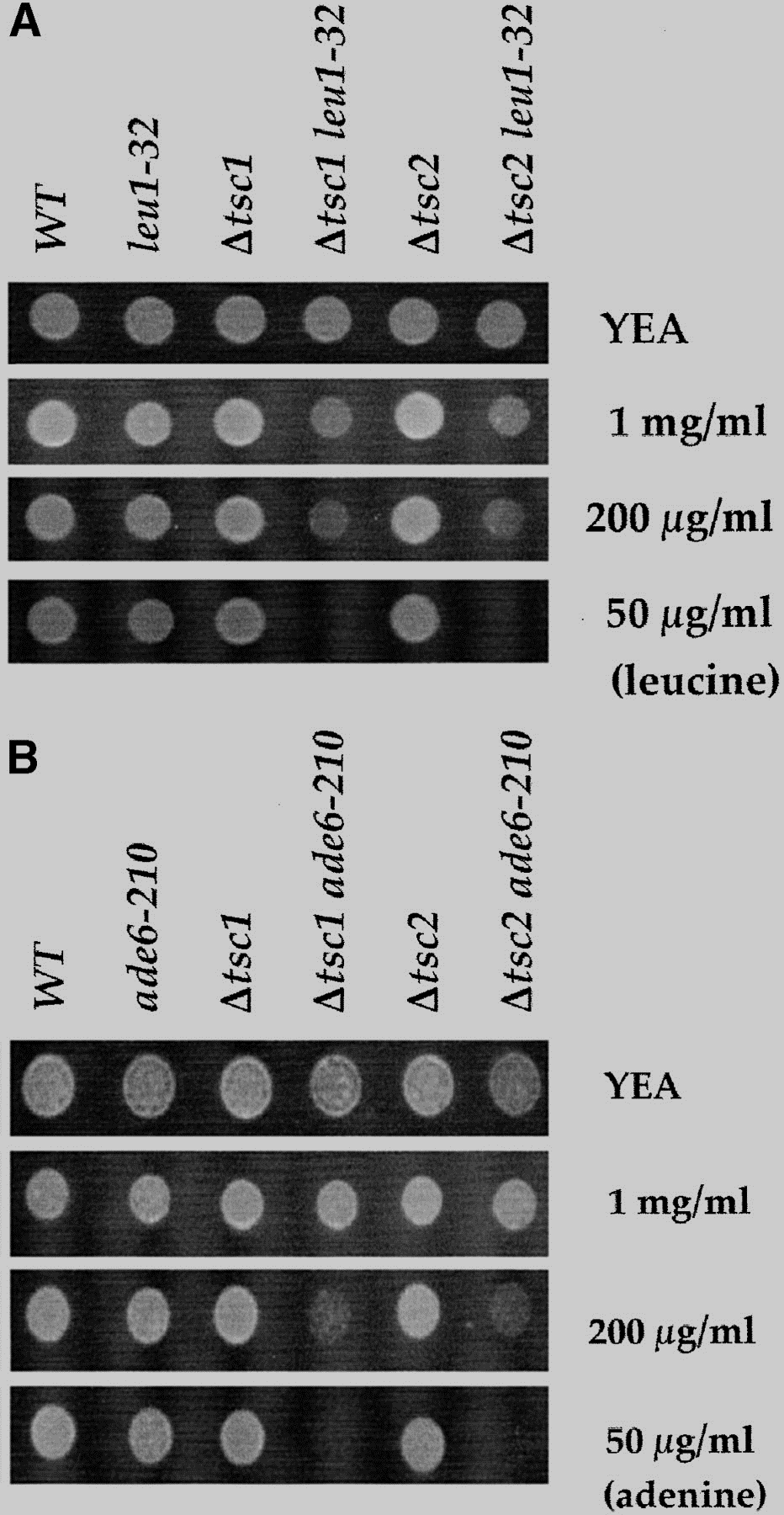 Cell cycle arrest in response to nitrogen starvation: tor2
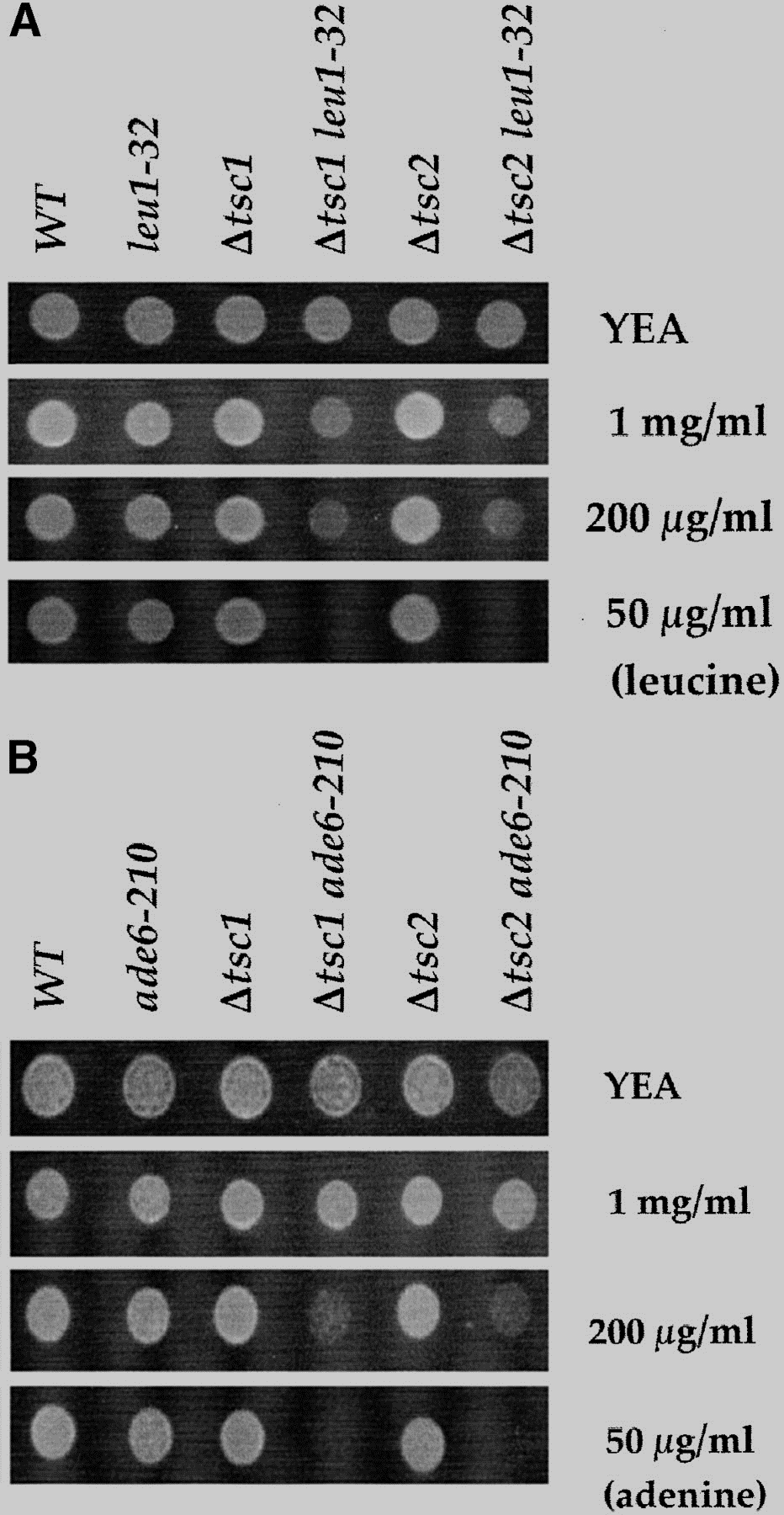 Regulation of amino acid transmembrane transport: tsc1
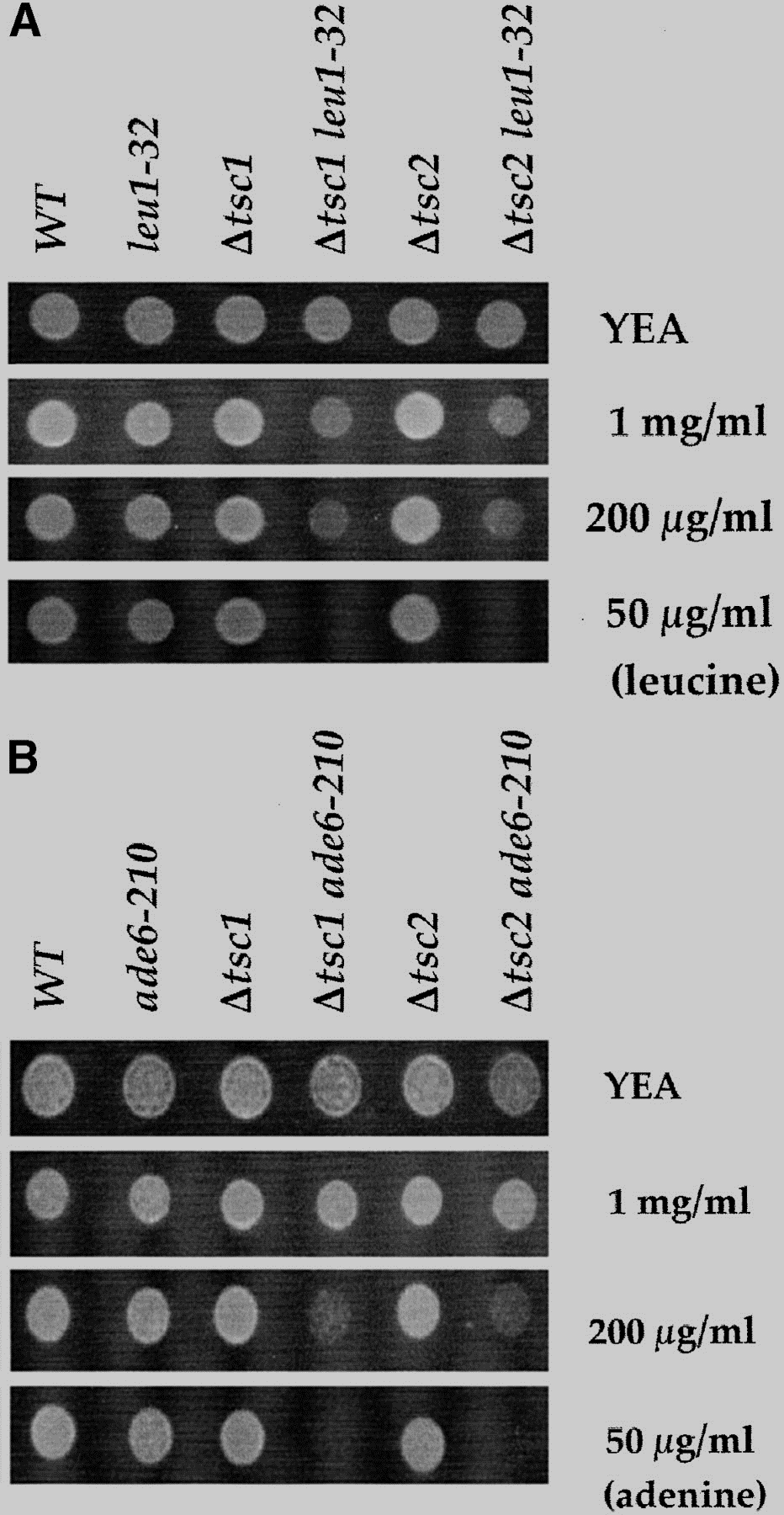 Regulation of L-arginine import: rhb1
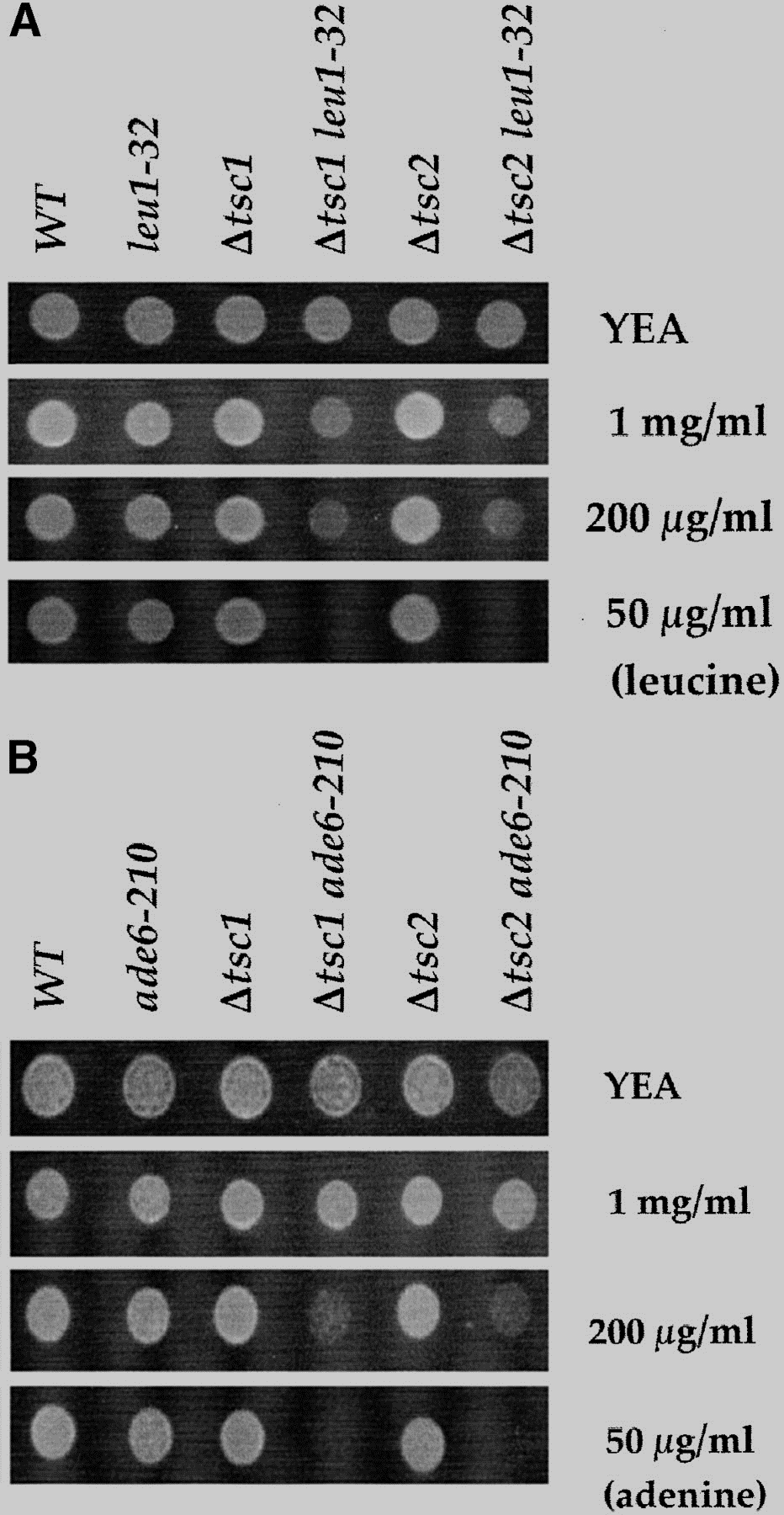 [Speaker Notes: http://www.domyownpestcontrol.com/images/content/rat.jpg
http://www.ratfanclub.org/tumors_files/image006.jpg]
Aim 3: What proteins interact with TSC2 DUF3384   in nitrogen metabolism in the kidney?
Aim 3: What proteins interact with TSC2 DUF3384   in nitrogen metabolism in the kidney?
DUF3384
DUF3384
?
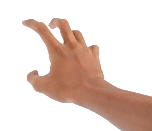 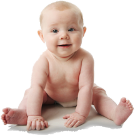 tuberin
Rap-GAP
DUF3384
1807aa
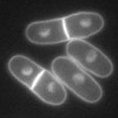 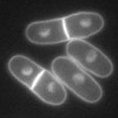 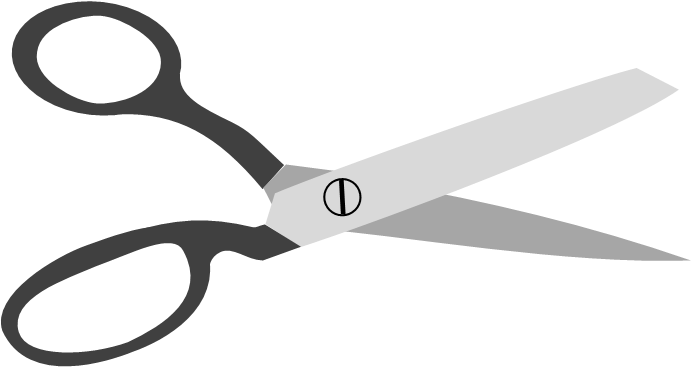 CRISPR
Regulation of response to nutrient levels: tor2, sck2
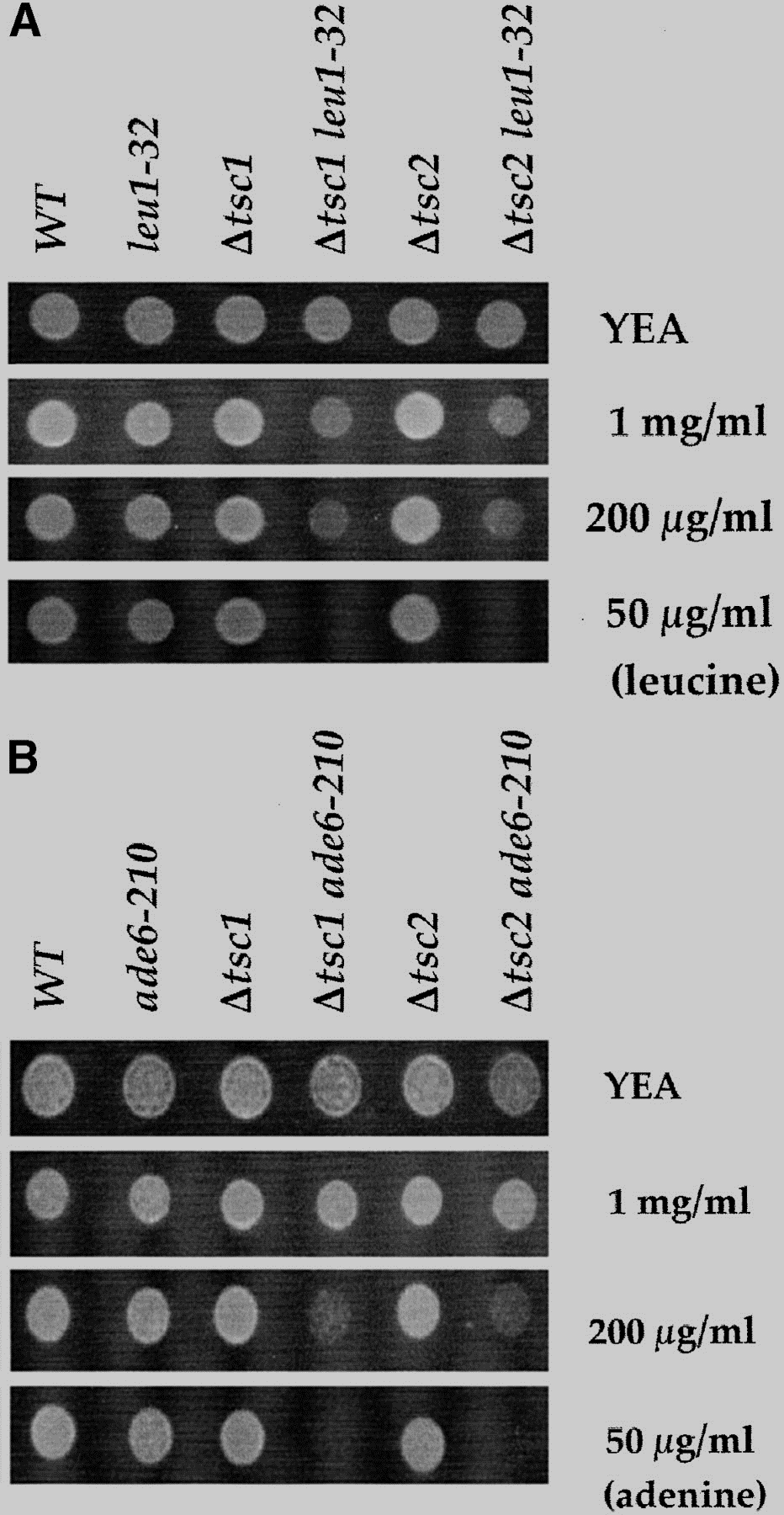 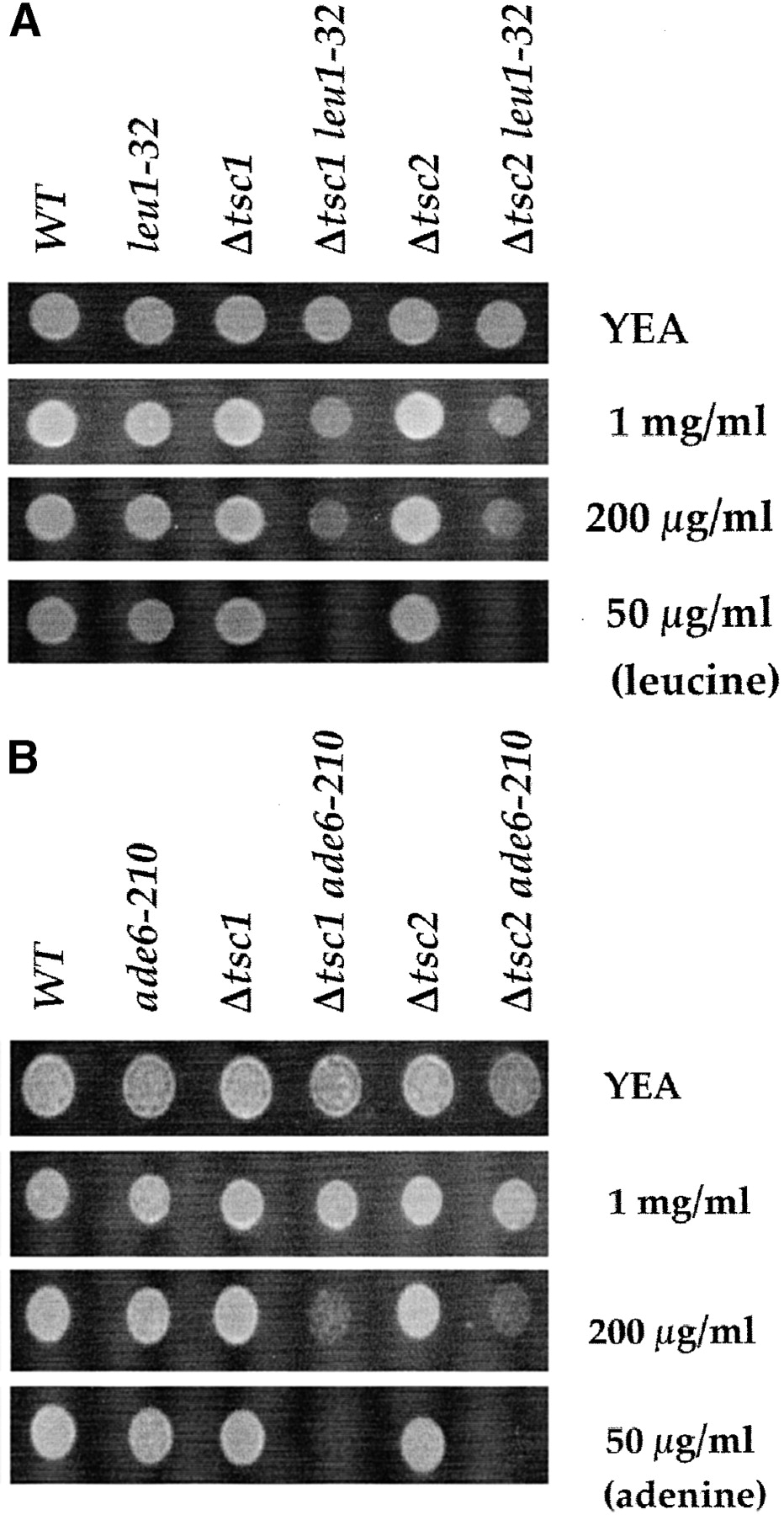 Cell cycle arrest in response to nitrogen starvation: tor2
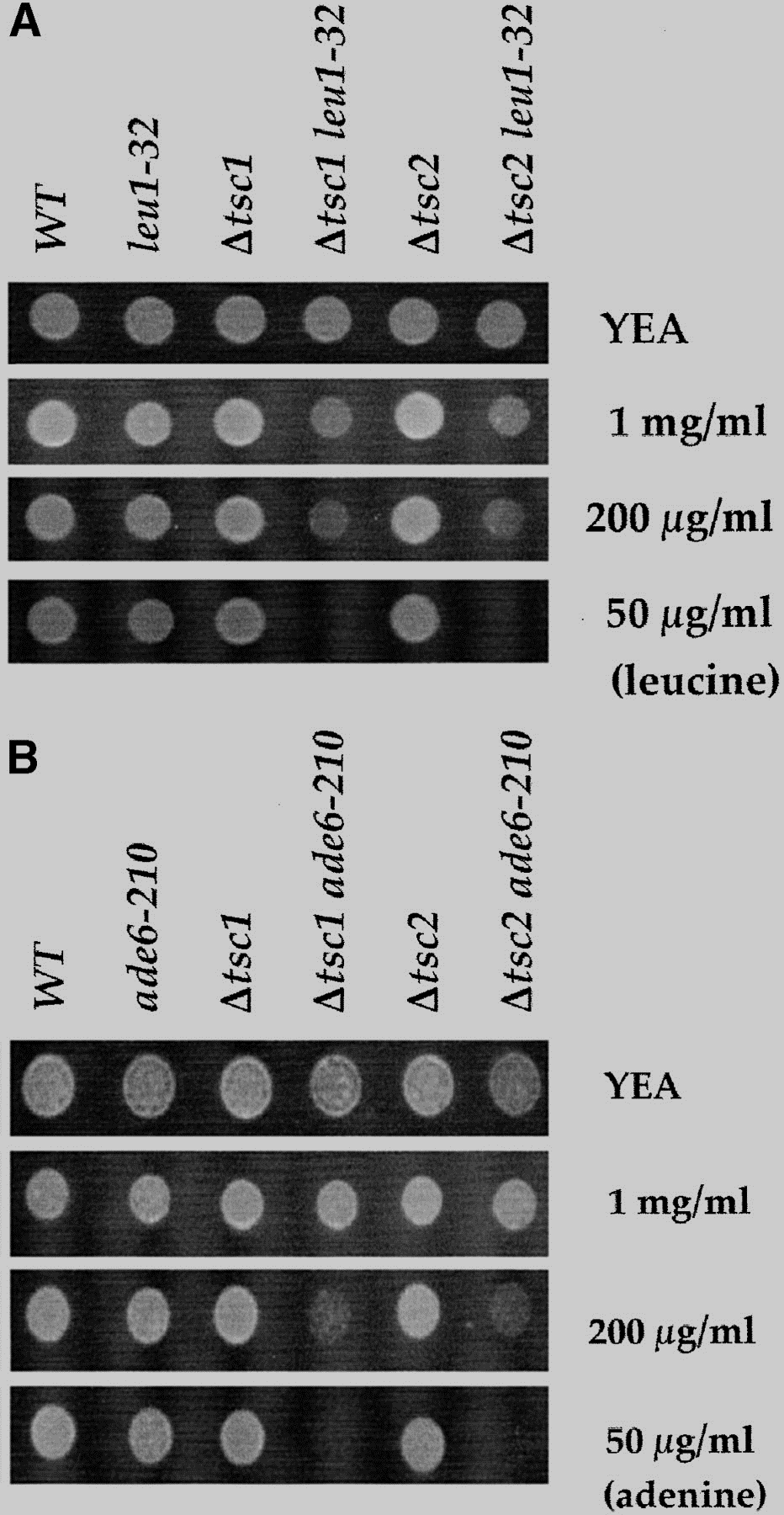 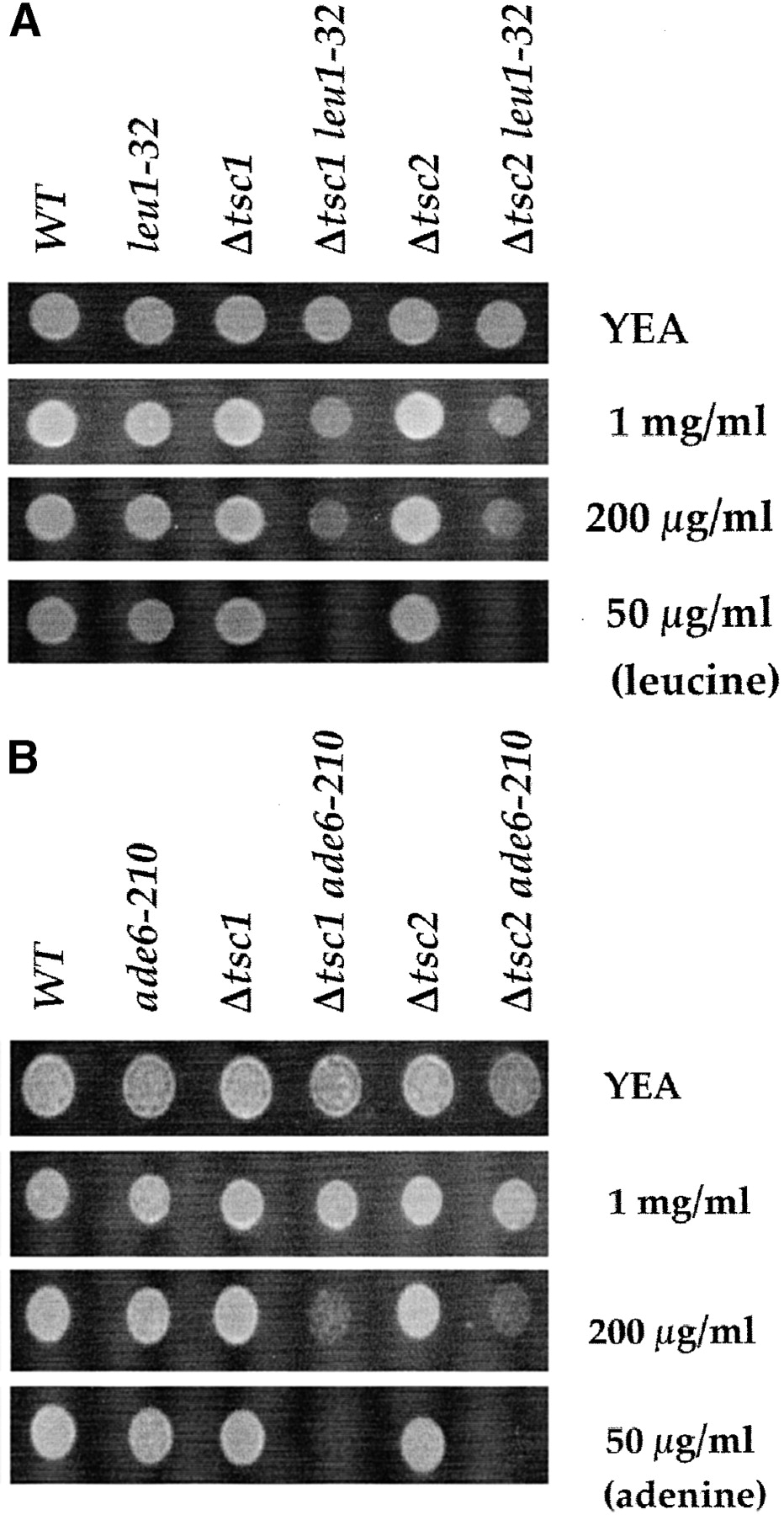 Regulation of amino acid transmembrane transport: tsc1
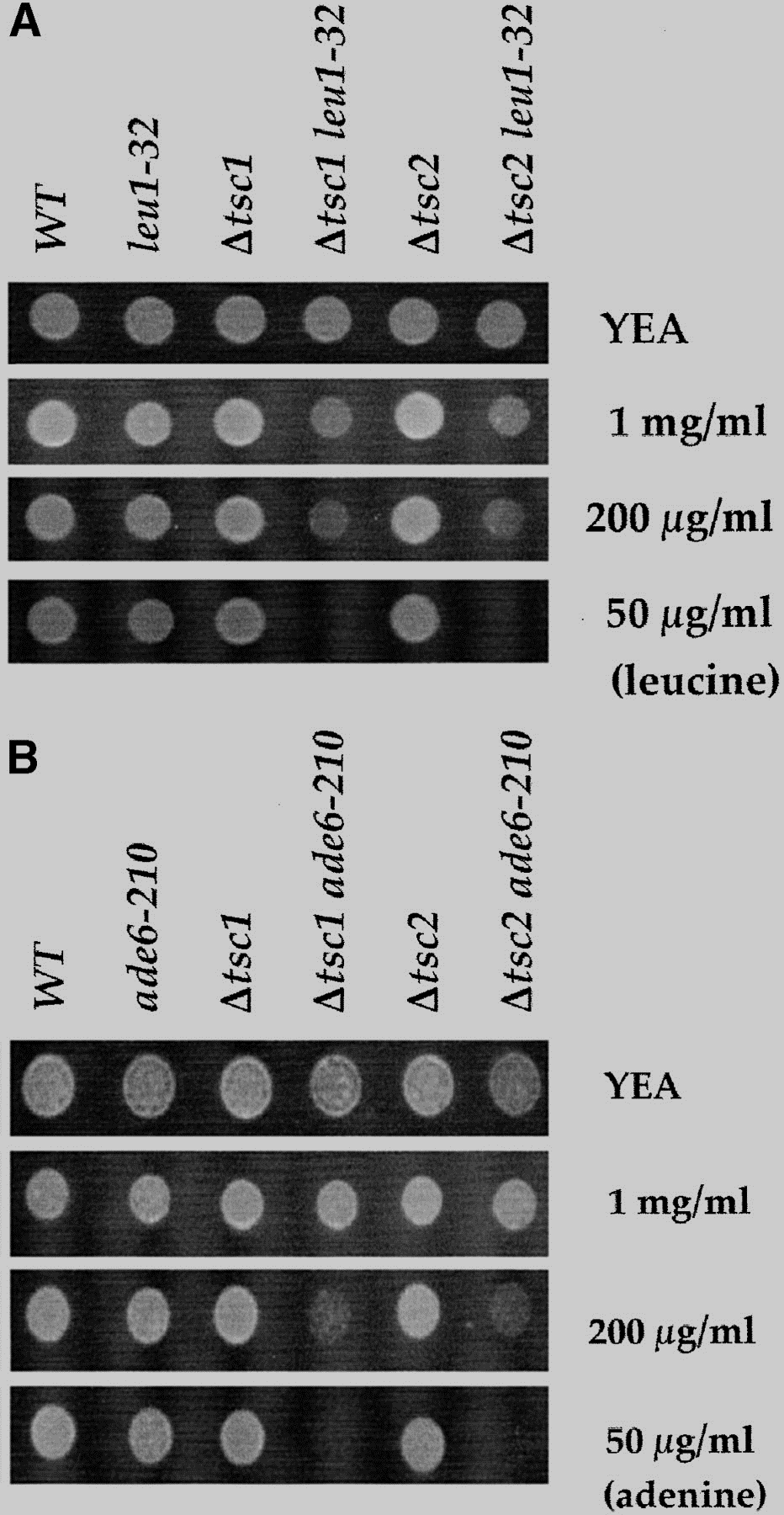 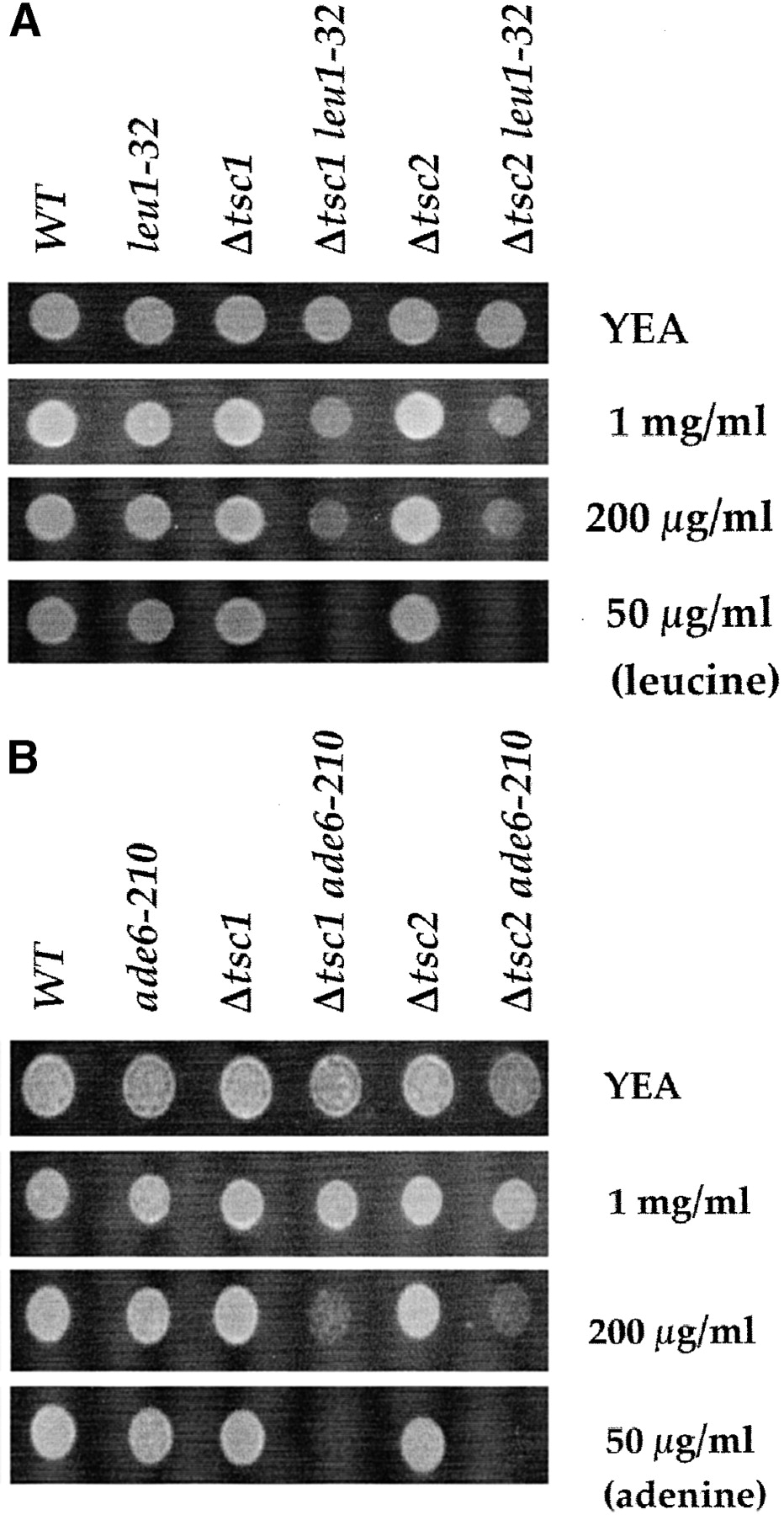 Regulation of L-arginine import: rhb1
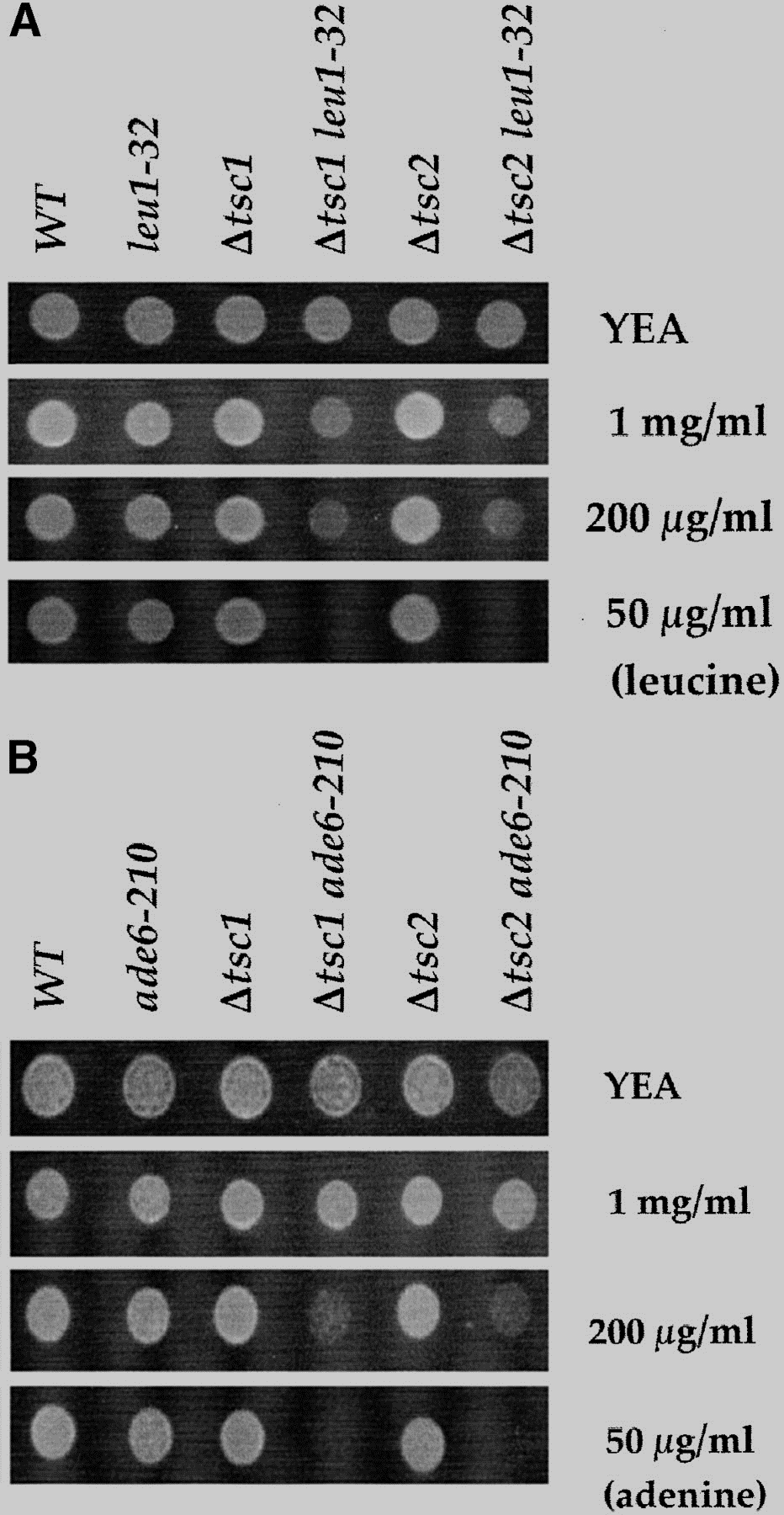 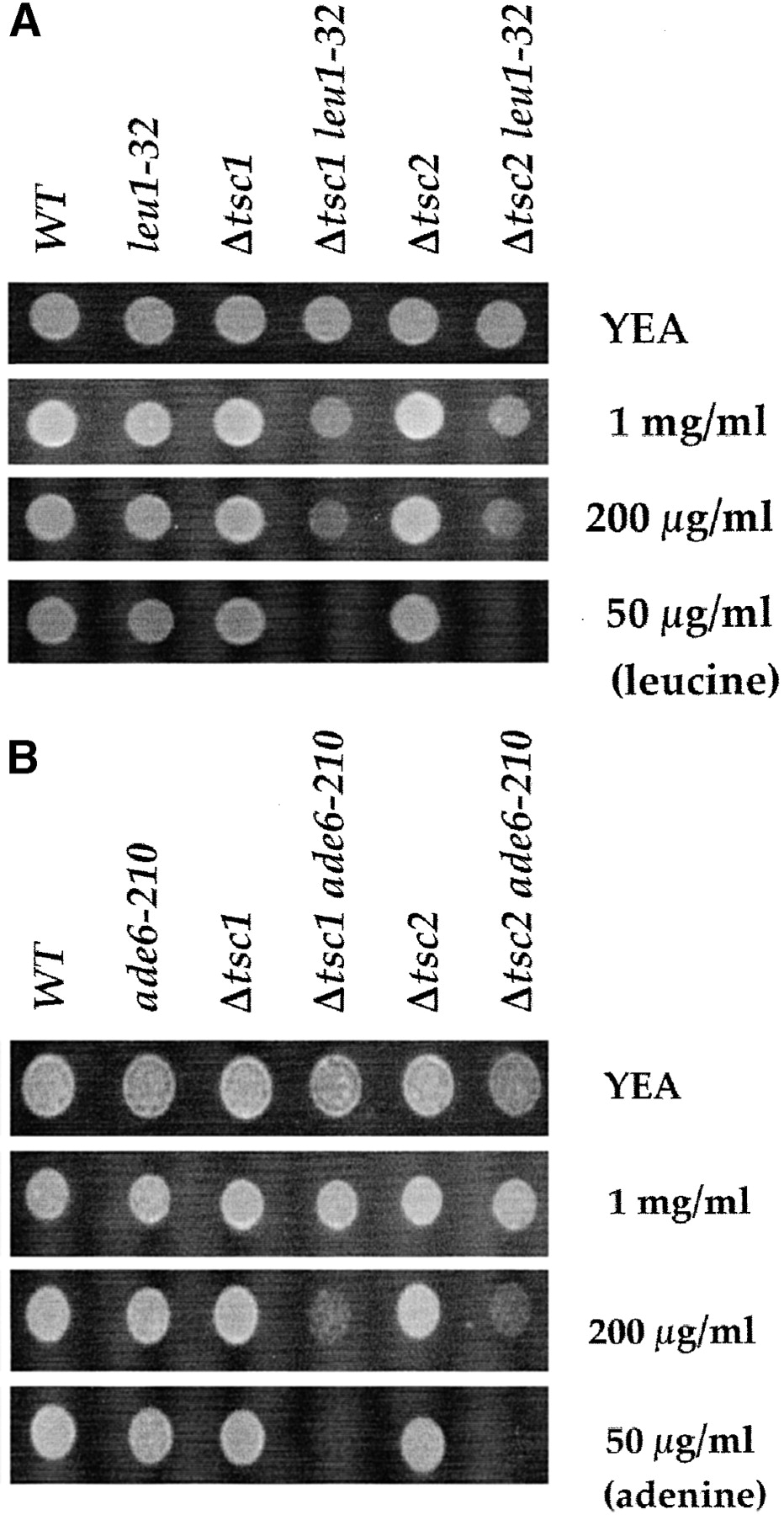 [Speaker Notes: http://www.domyownpestcontrol.com/images/content/rat.jpg
http://www.ratfanclub.org/tumors_files/image006.jpg]
Aim 3: What proteins interact with TSC2 DUF3384   in nitrogen metabolism in the kidney?
Aim 3: What proteins interact with TSC2 DUF3384   in nitrogen metabolism in the kidney?
DUF3384
DUF3384
?
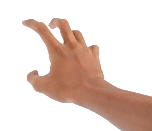 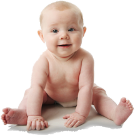 tuberin
Rap-GAP
DUF3384
1807aa
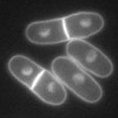 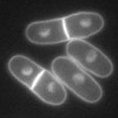 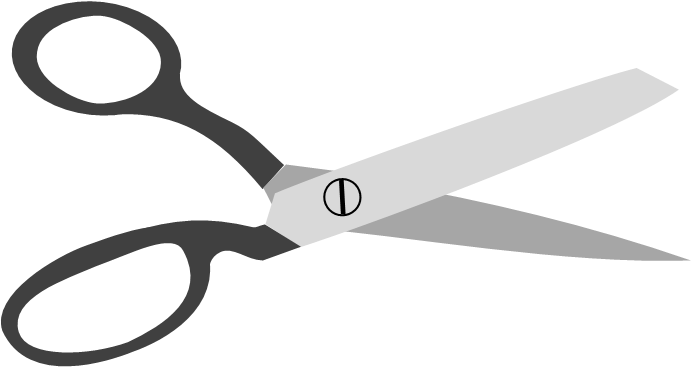 CRISPR
Regulation of response to nutrient levels: tor2, sck2
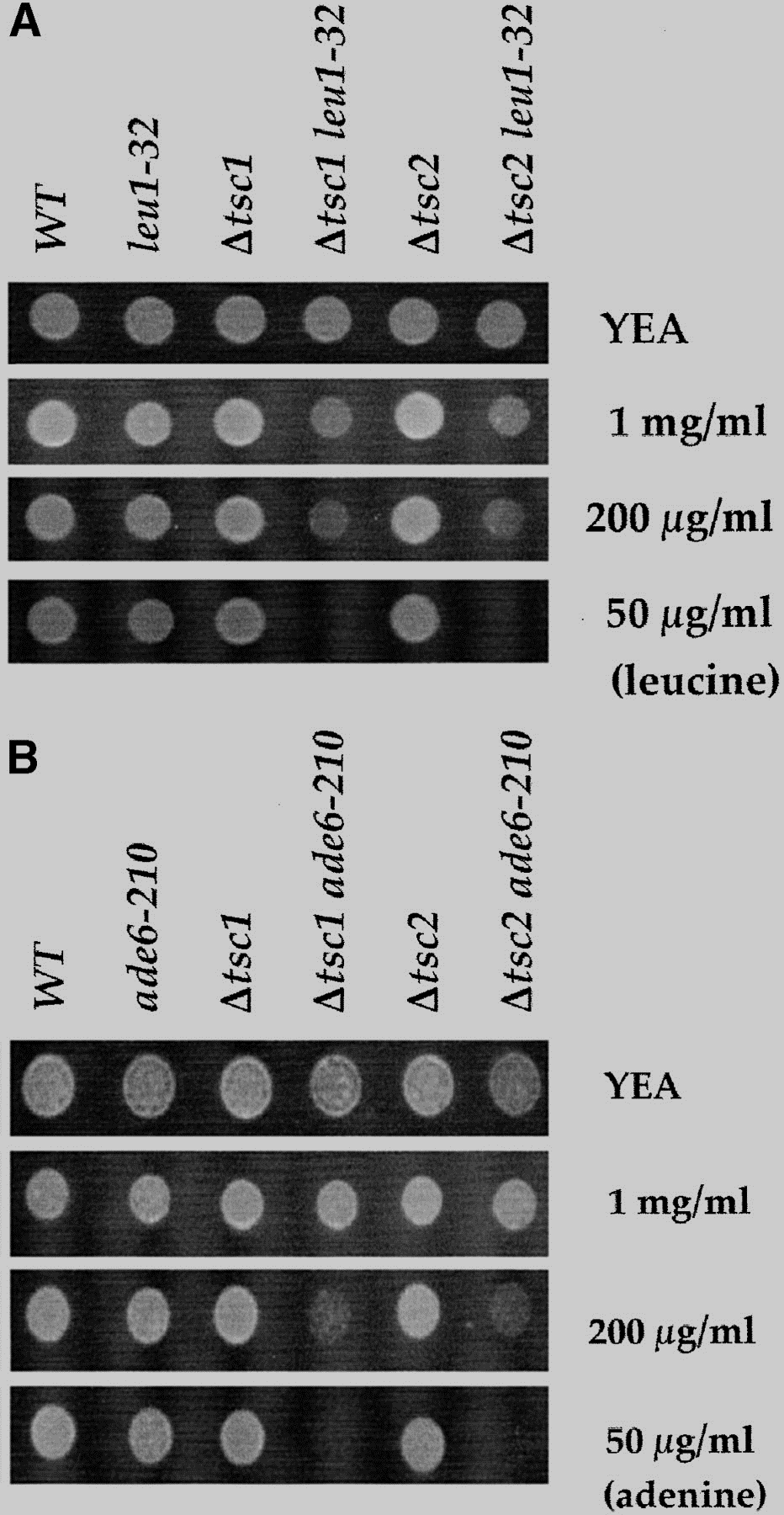 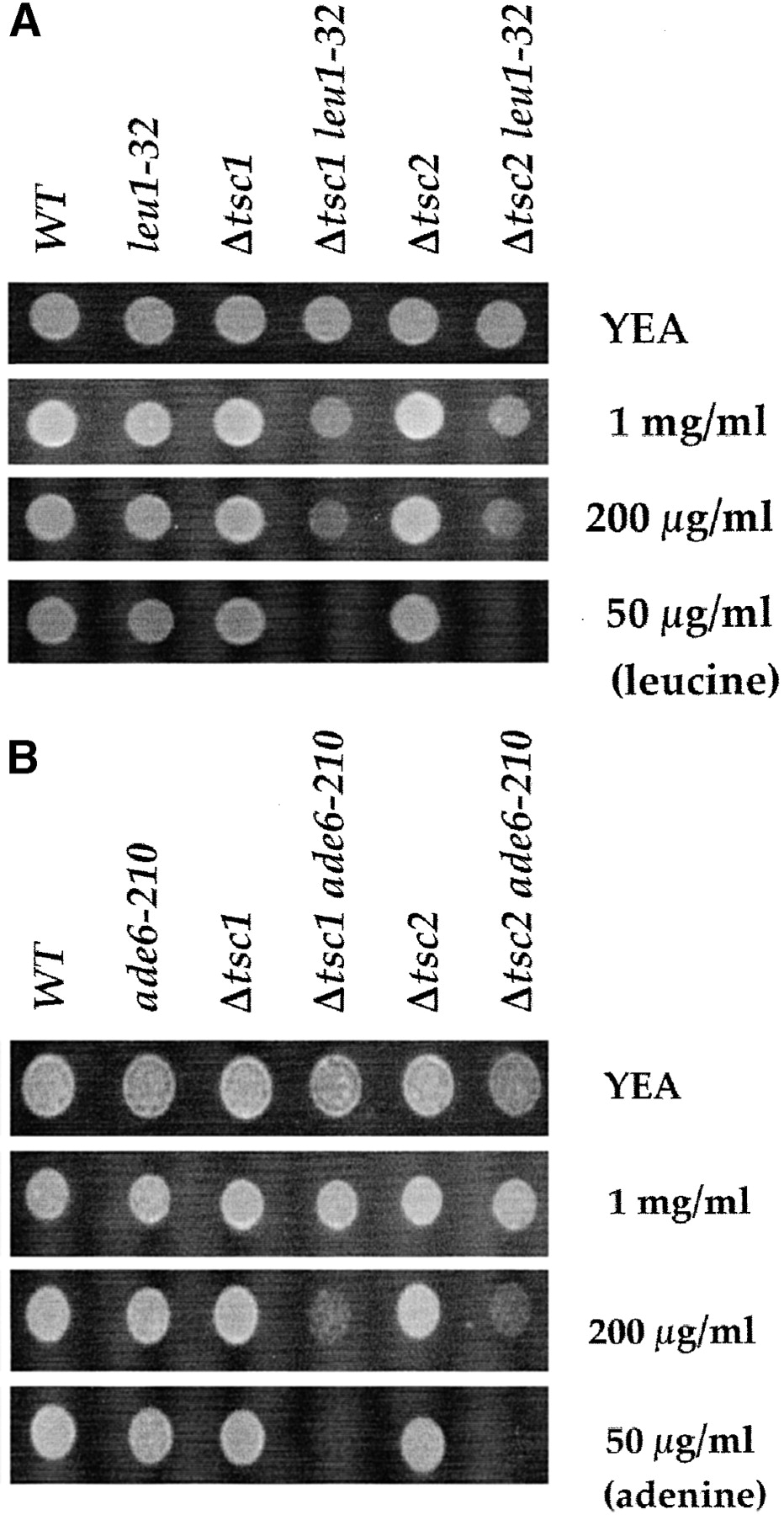 Cell cycle arrest in response to nitrogen starvation: tor2
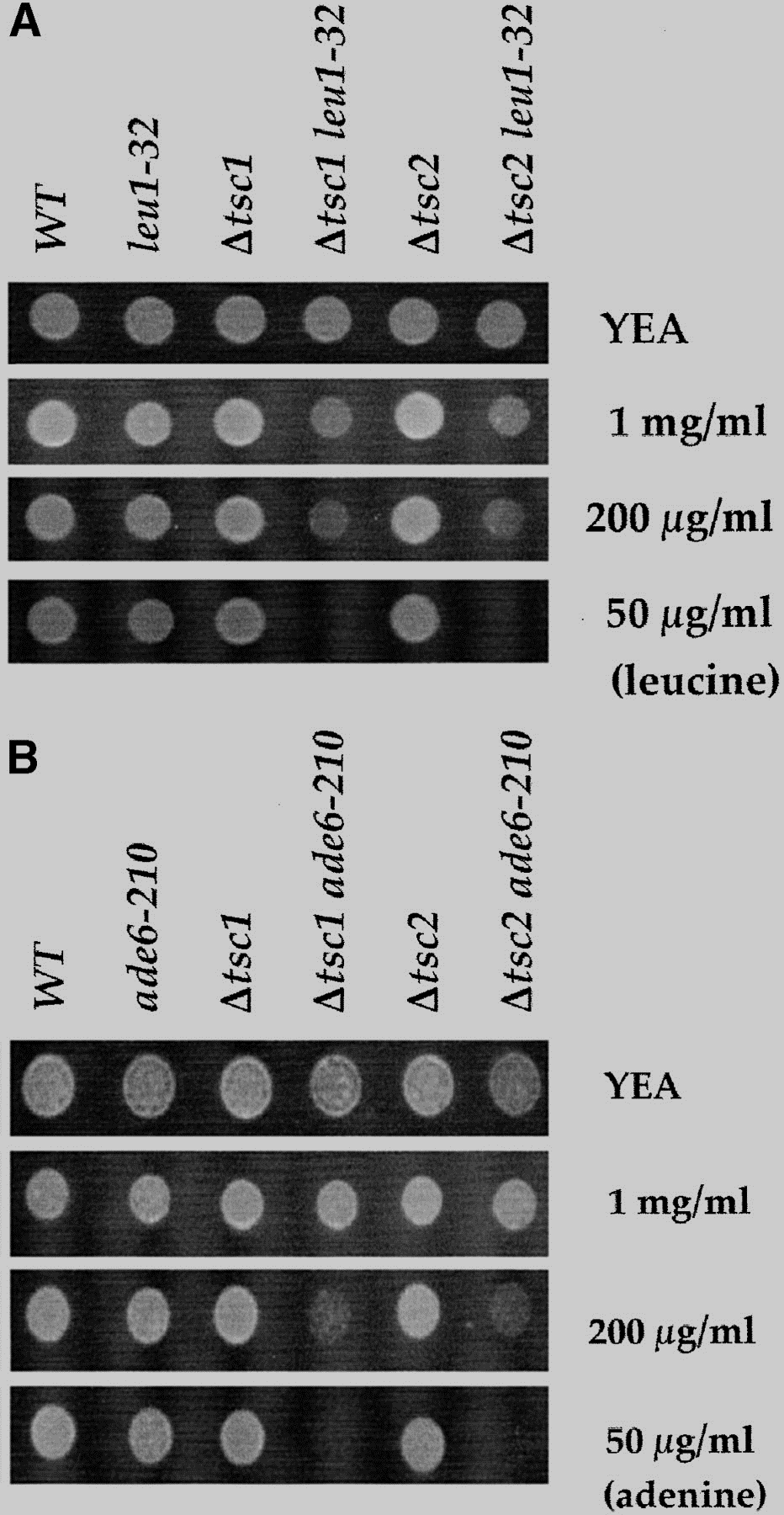 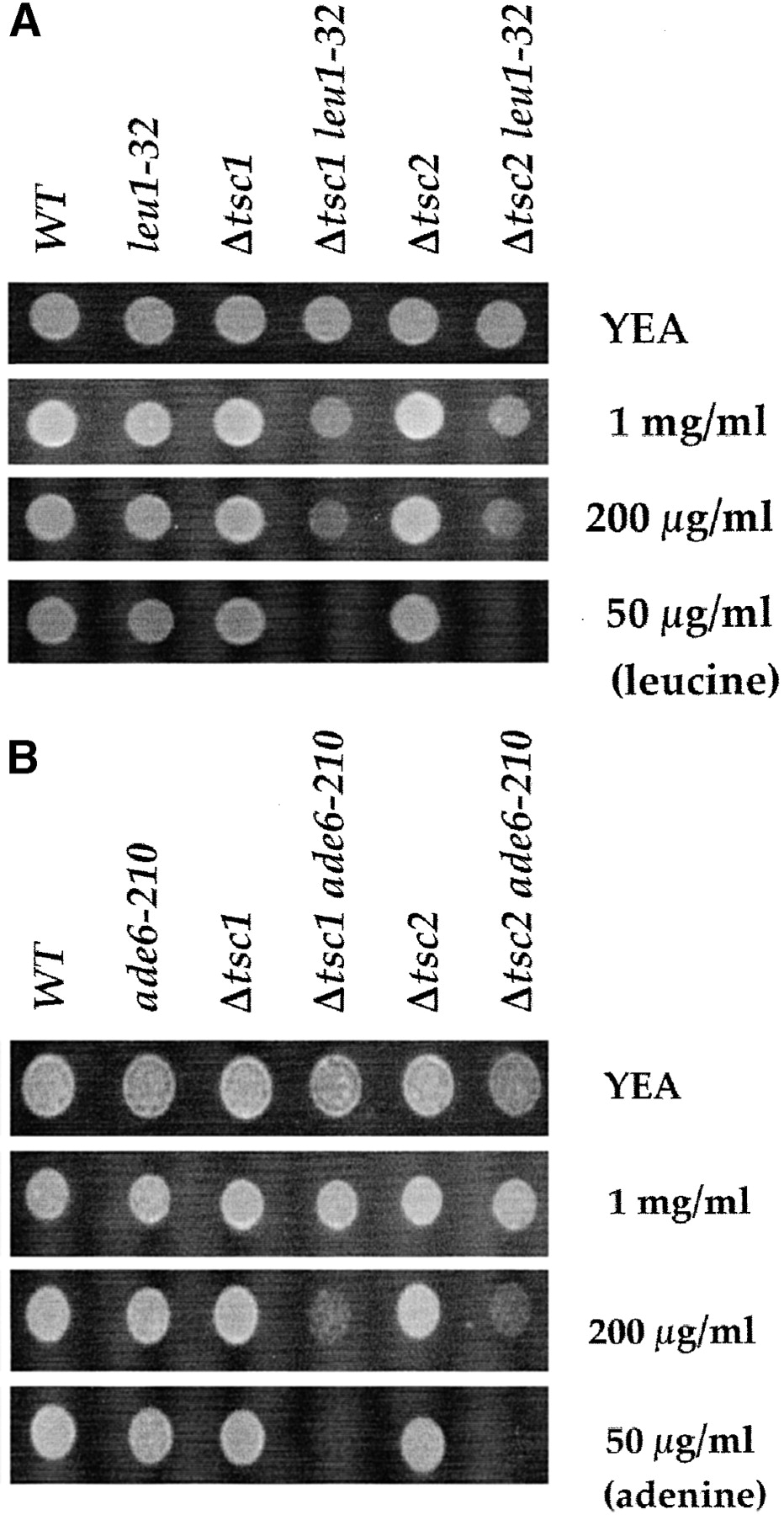 Regulation of amino acid transmembrane transport: tsc1
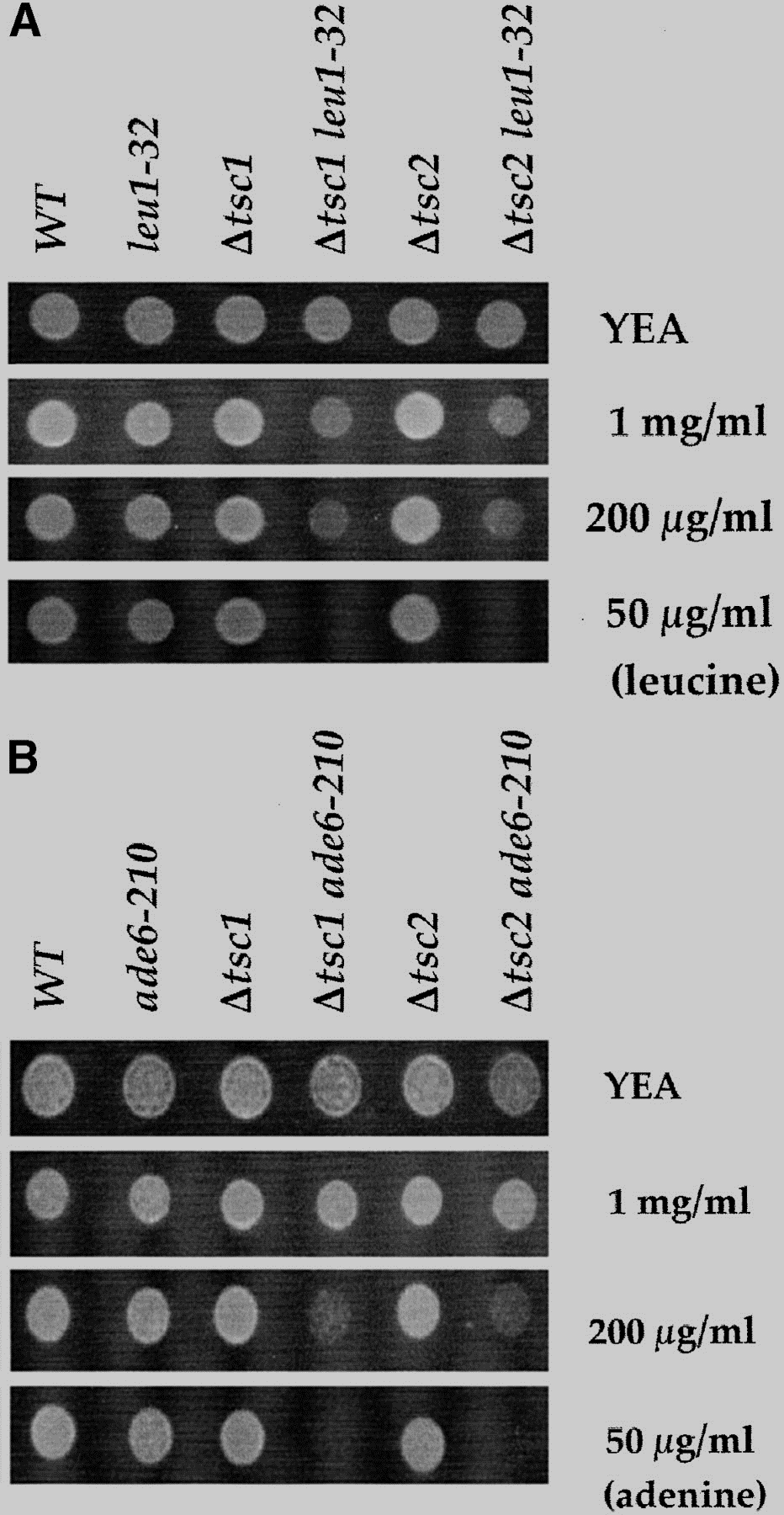 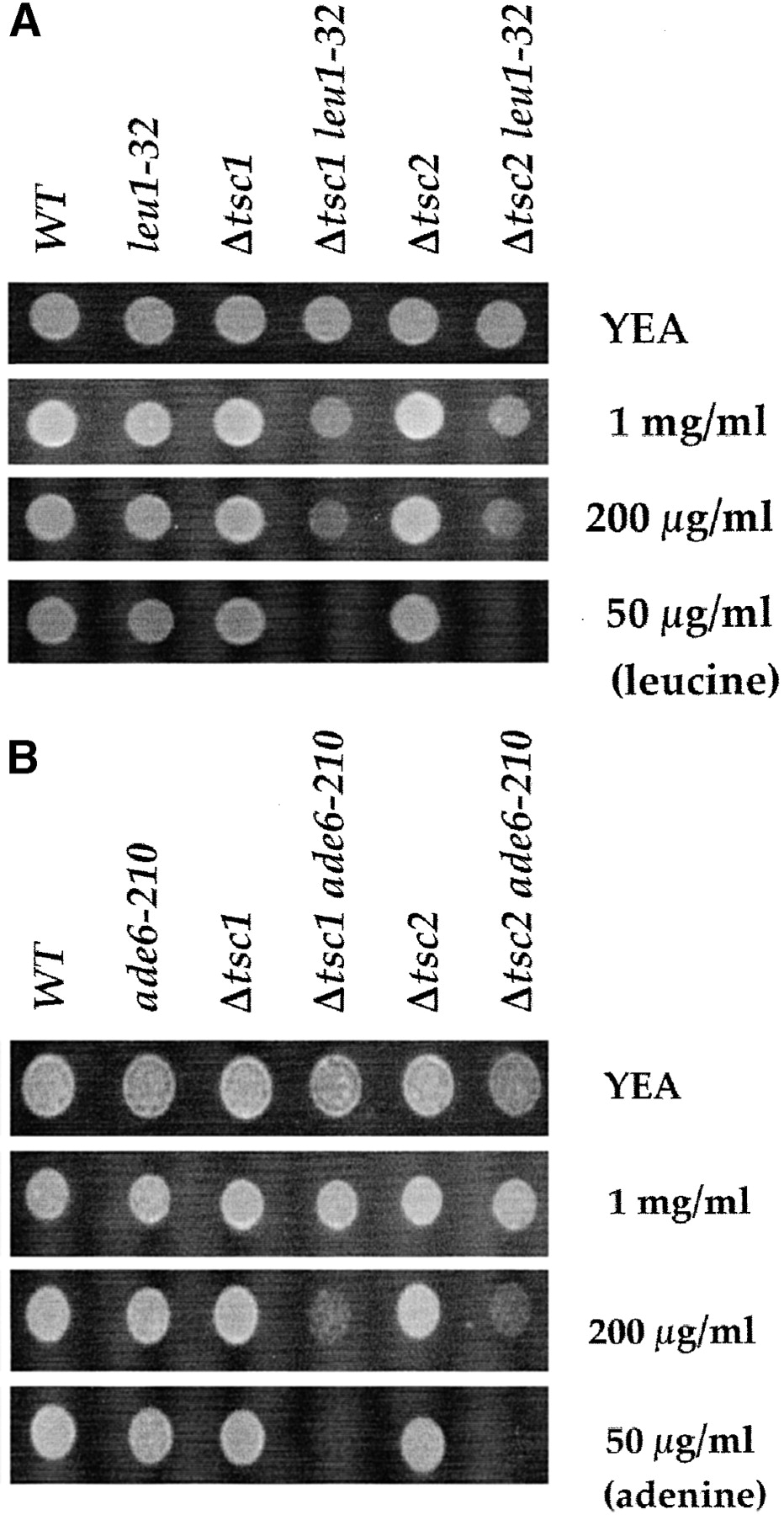 Regulation of L-arginine import: rhb1
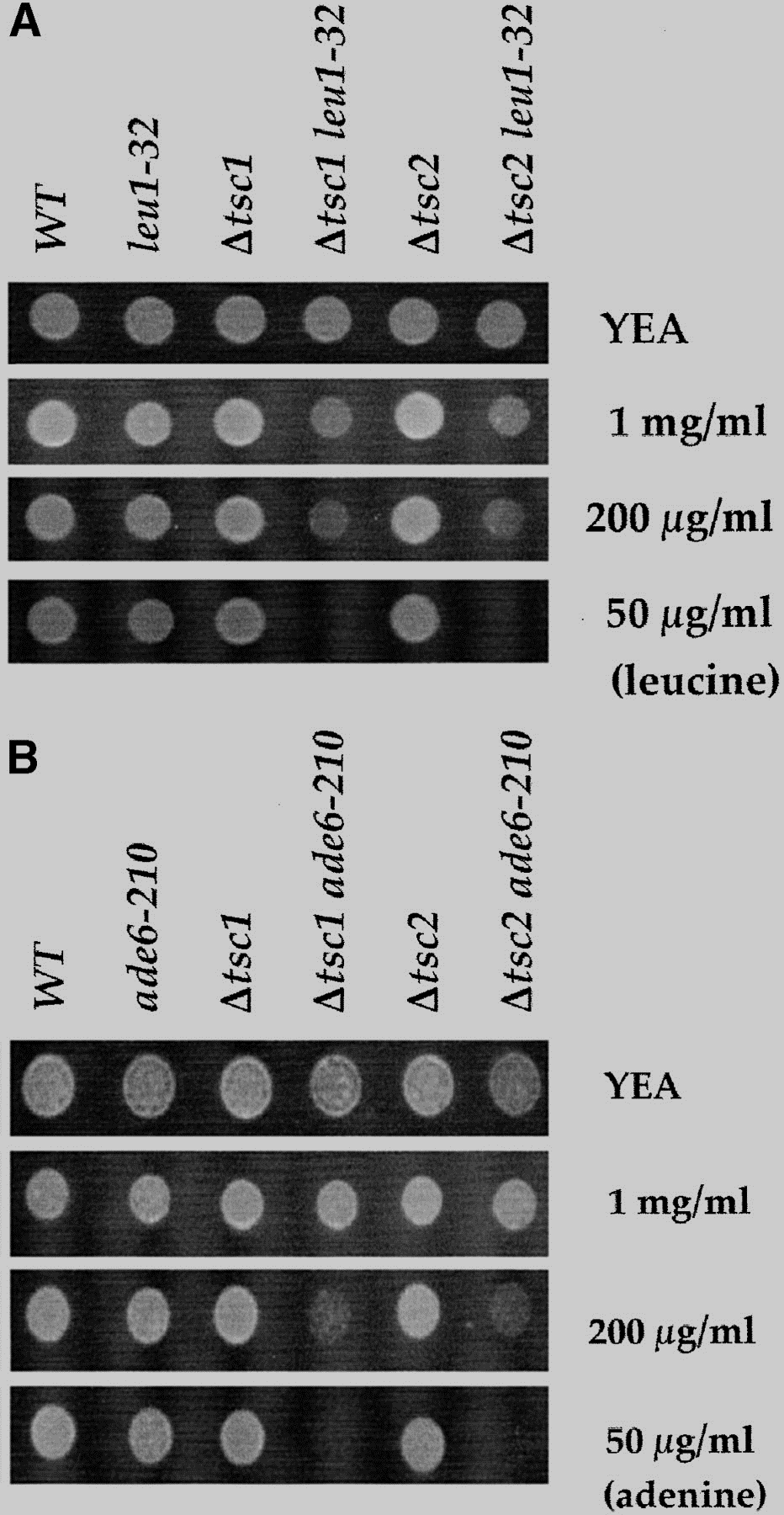 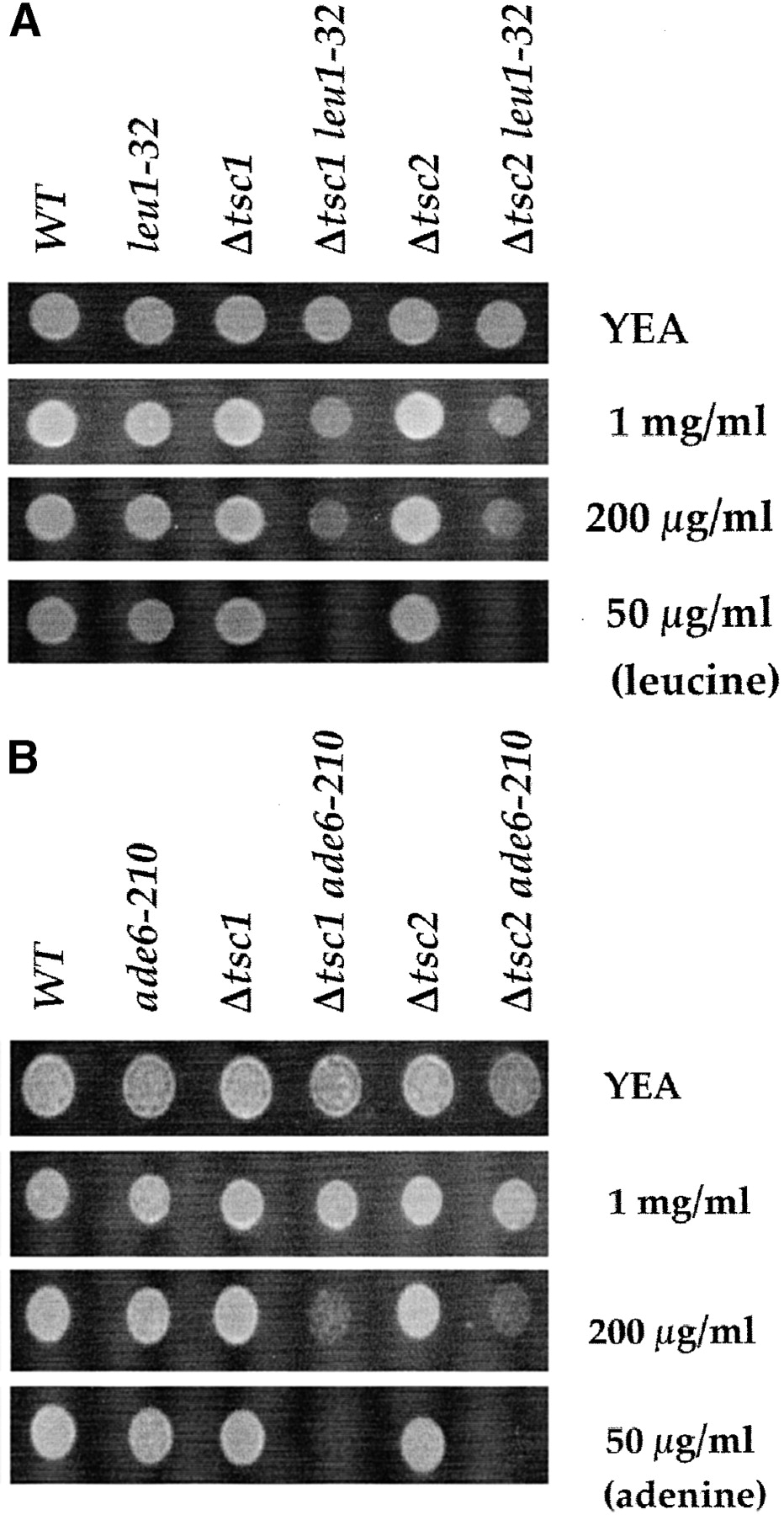 [Speaker Notes: http://www.domyownpestcontrol.com/images/content/rat.jpg
http://www.ratfanclub.org/tumors_files/image006.jpg]
Aim 3: What proteins interact with TSC2 DUF3384   in nitrogen metabolism in the kidney?
Aim 3: What proteins interact with TSC2 DUF3384   in nitrogen metabolism in the kidney?
DUF3384
DUF3384
?
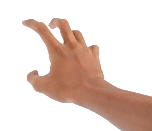 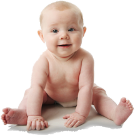 tuberin
Rap-GAP
DUF3384
1807aa
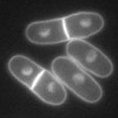 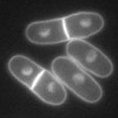 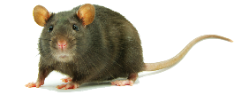 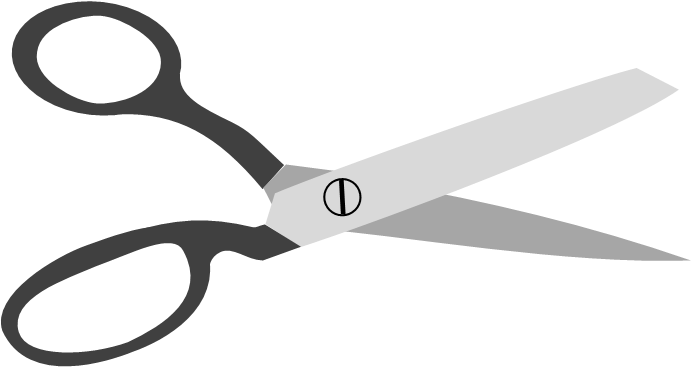 CRISPR
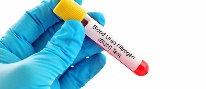 Regulation of response to nutrient levels: tor2, sck2
F
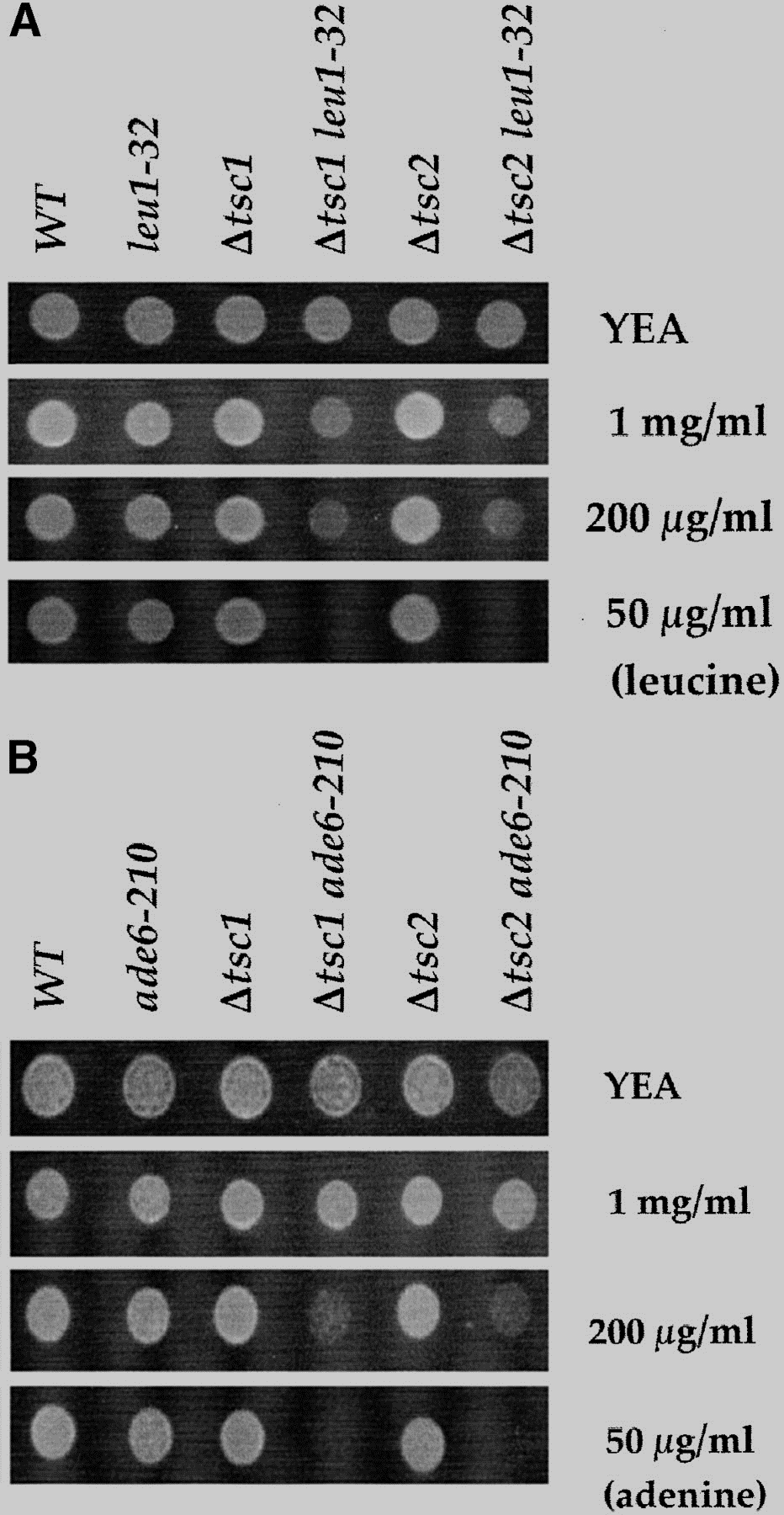 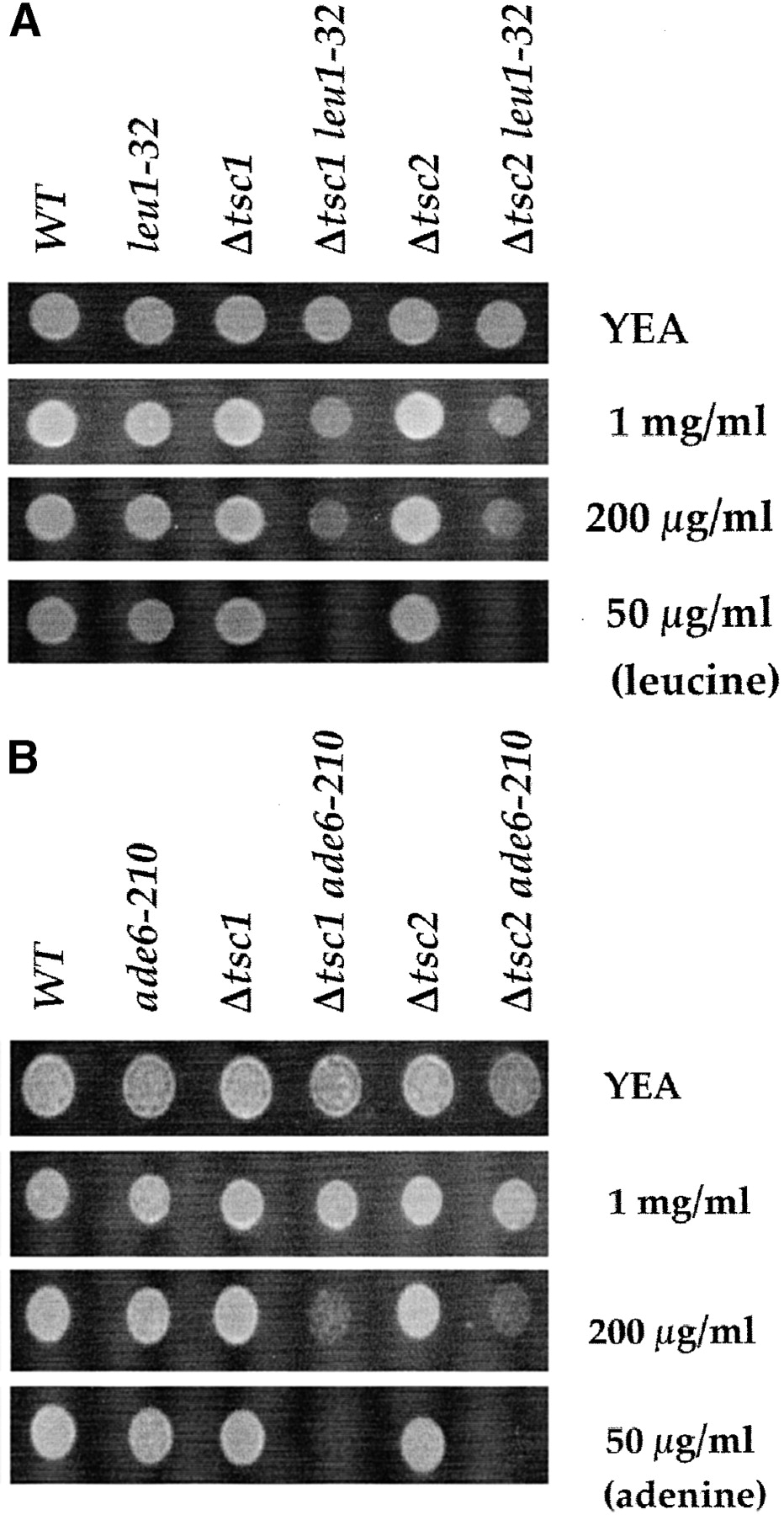 Cell cycle arrest in response to nitrogen starvation: tor2
F
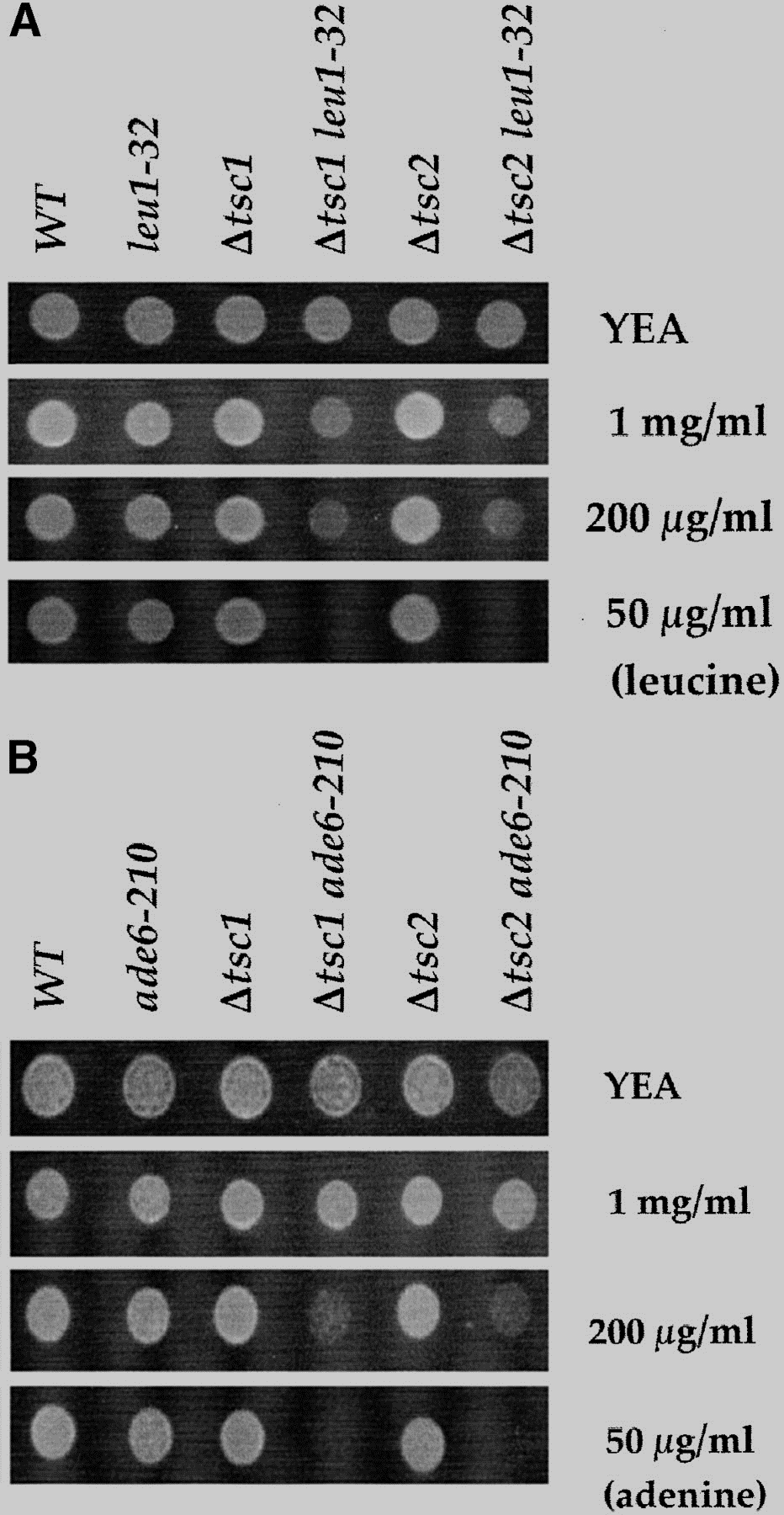 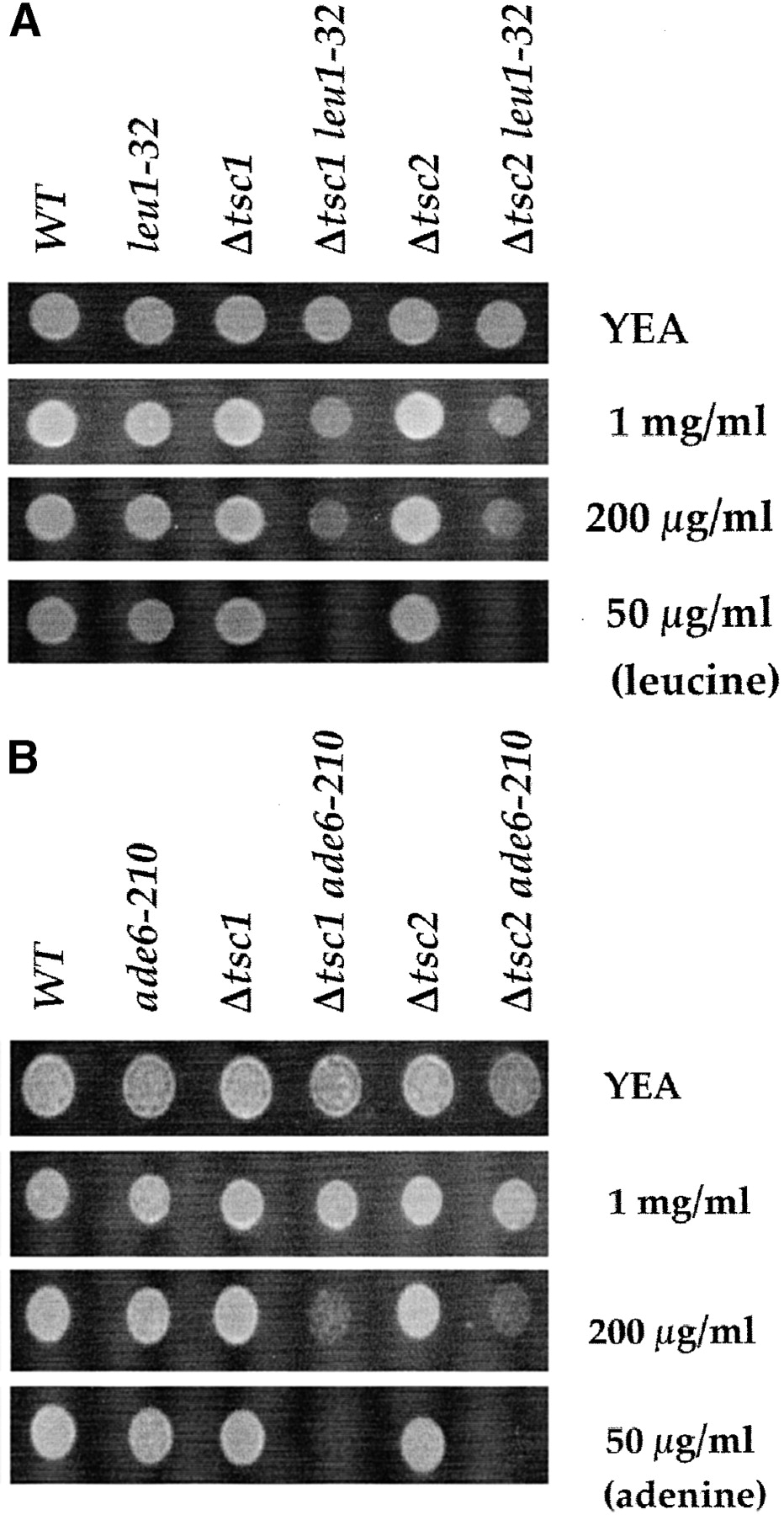 Regulation of amino acid transmembrane transport: tsc1
F
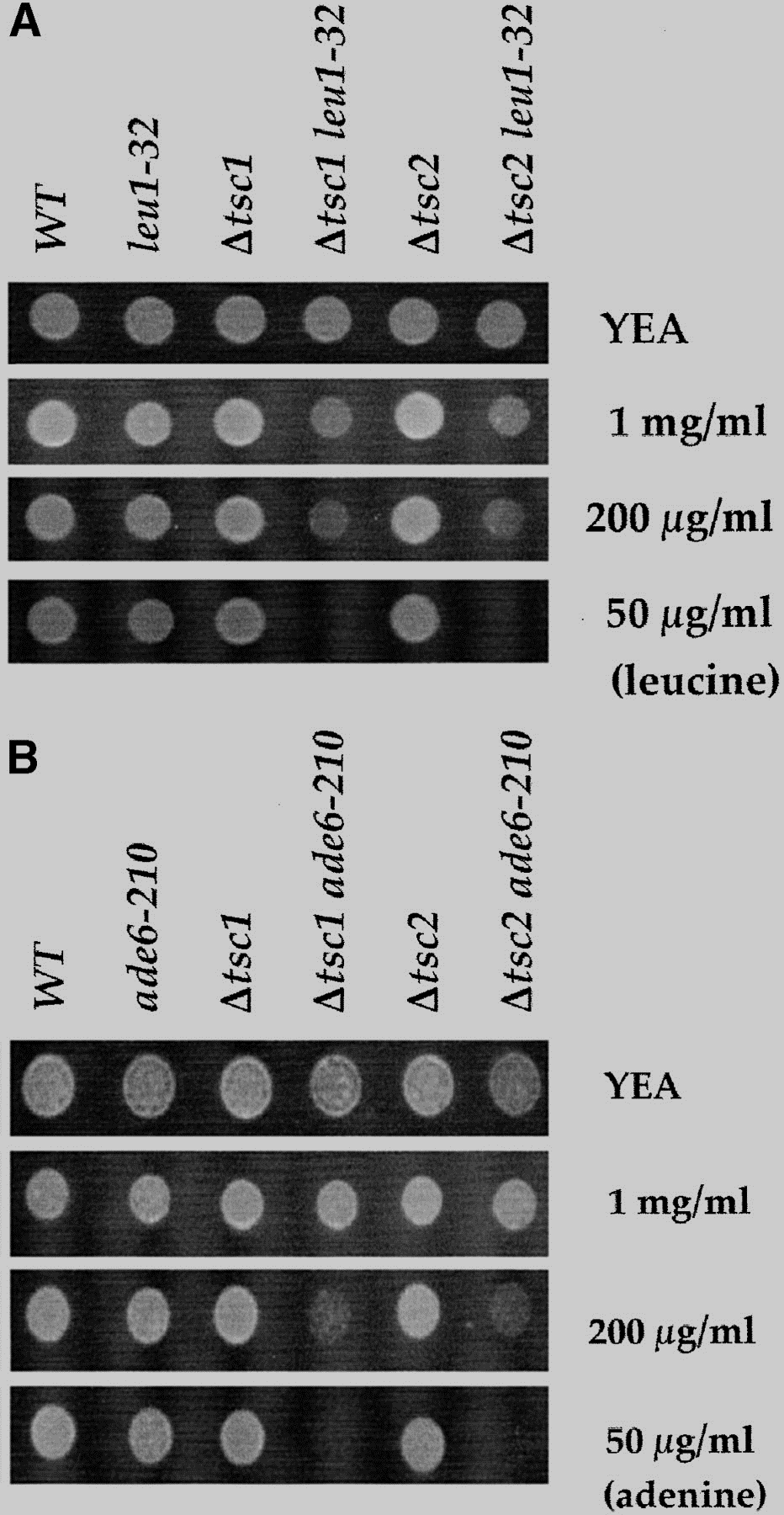 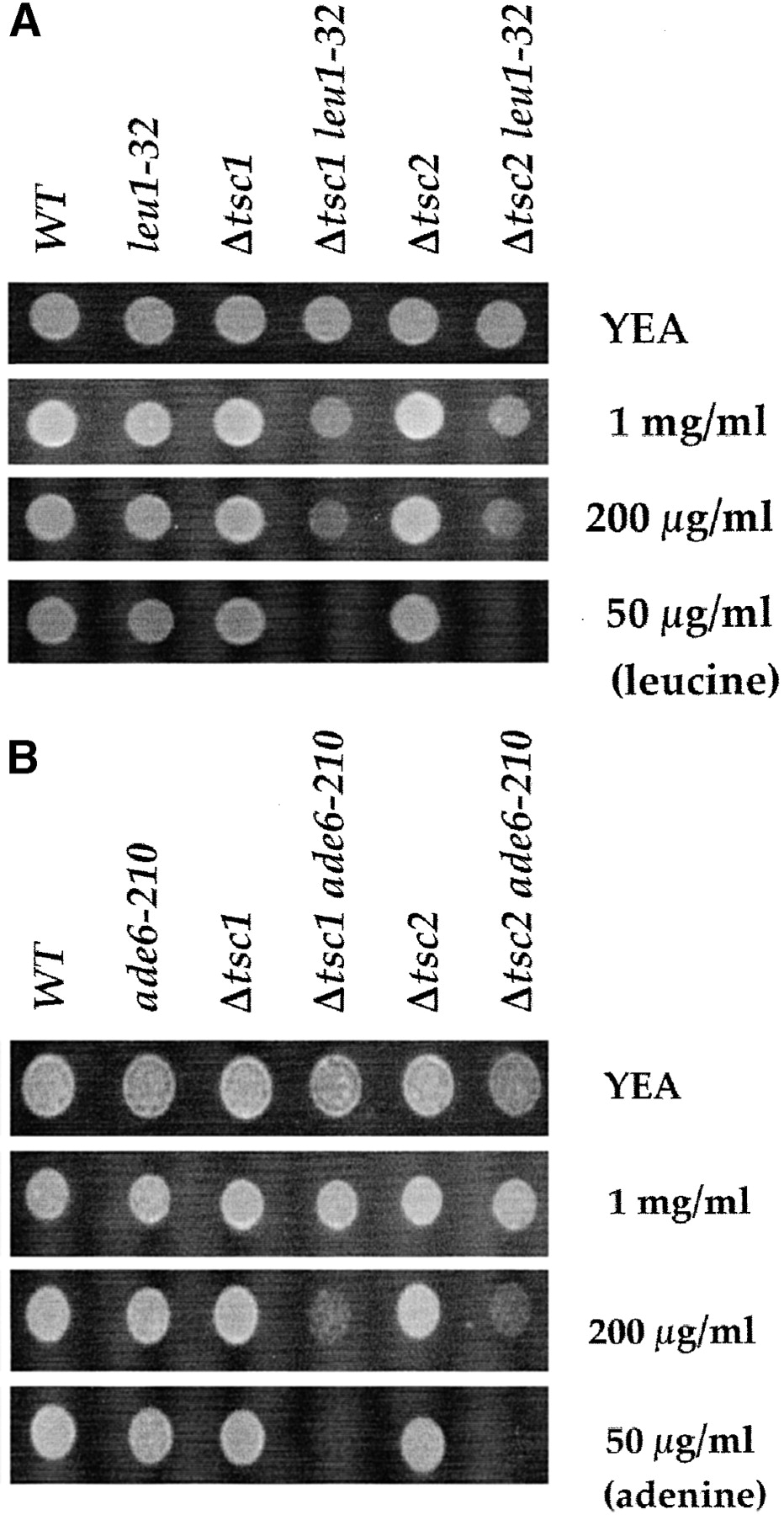 Regulation of L-arginine import: rhb1
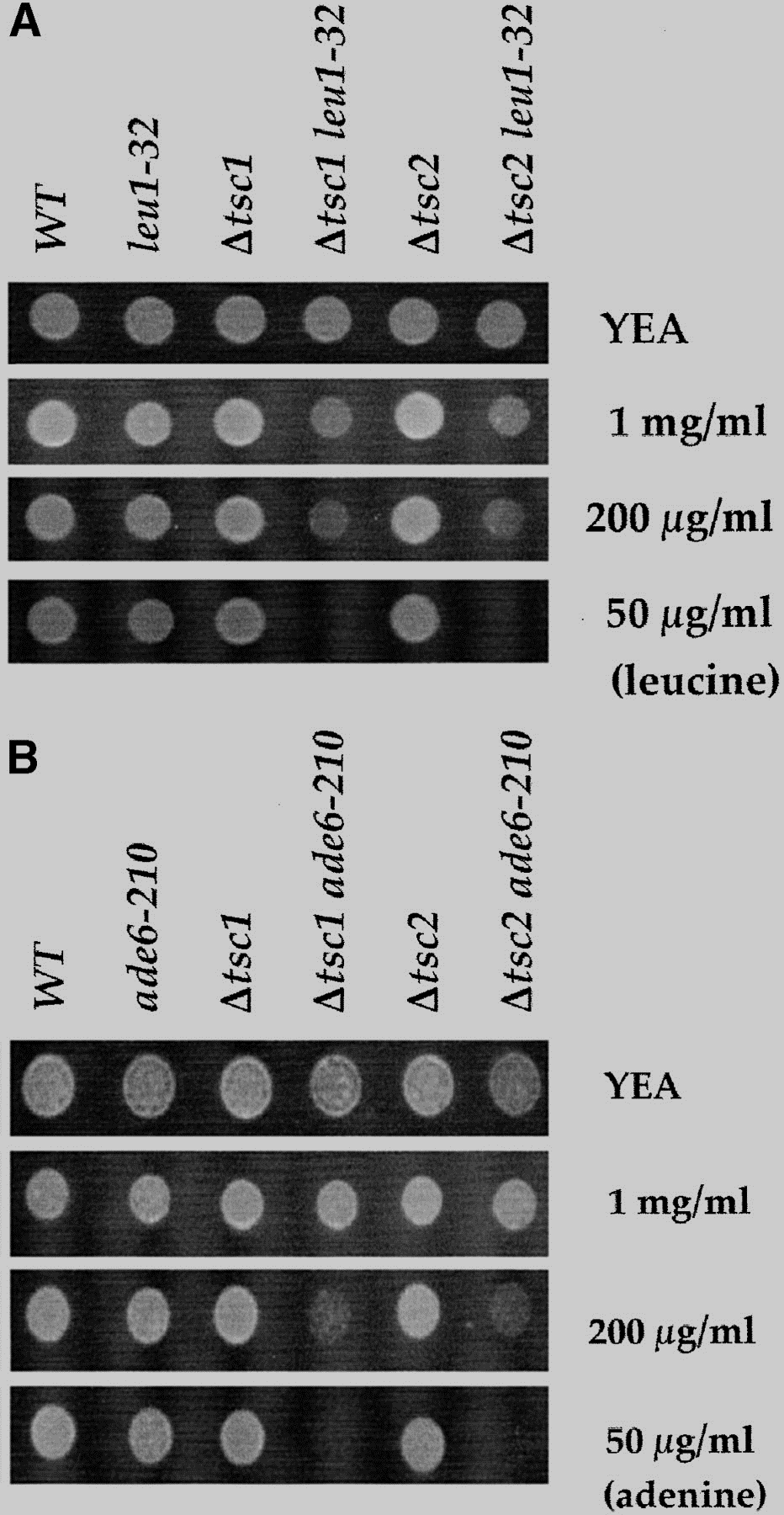 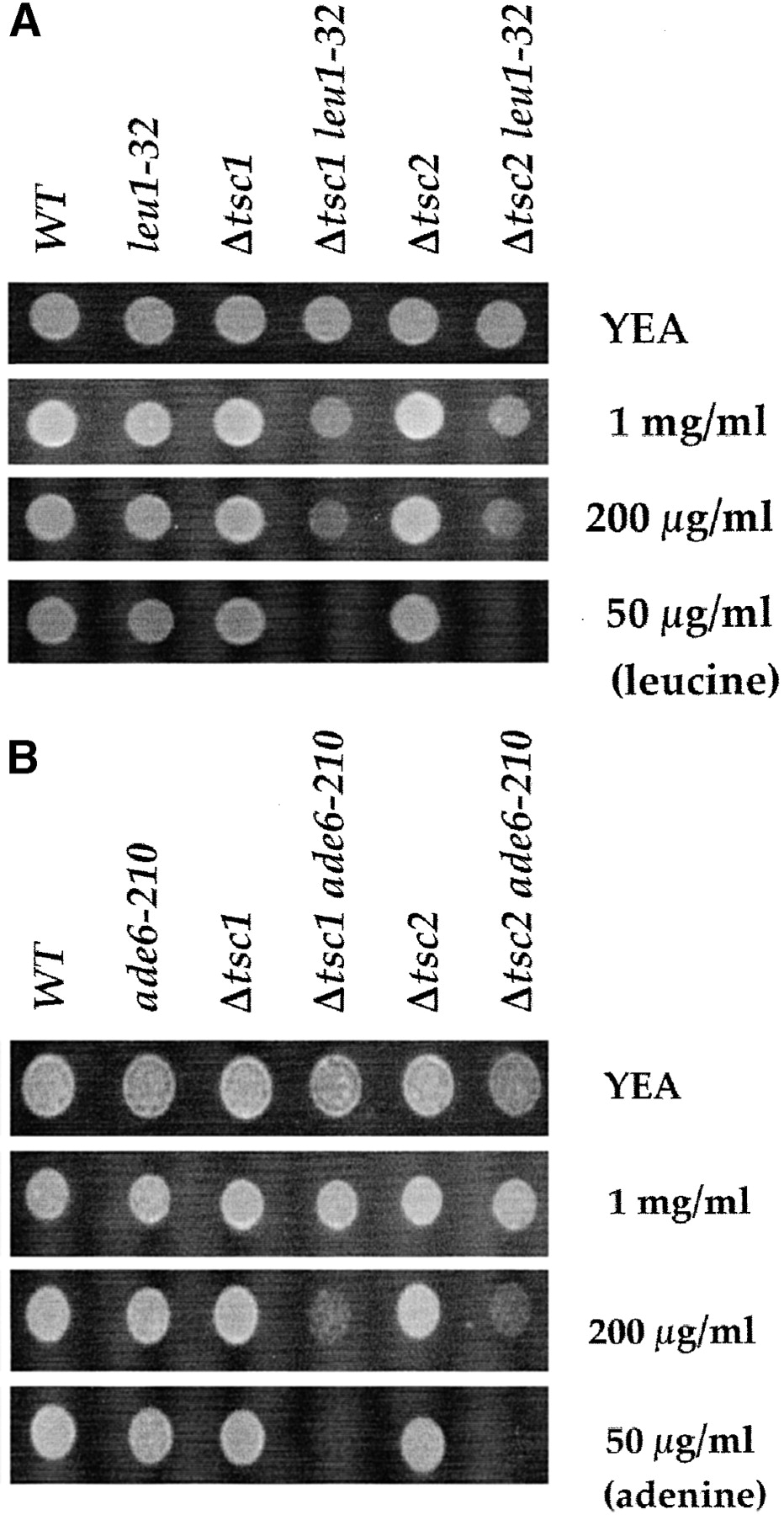 F
[Speaker Notes: http://www.domyownpestcontrol.com/images/content/rat.jpg
http://www.ratfanclub.org/tumors_files/image006.jpg]
Aim 3: What proteins interact with TSC2 DUF3384   in nitrogen metabolism in the kidney?
Aim 3: What proteins interact with TSC2 DUF3384   in nitrogen metabolism in the kidney?
DUF3384
DUF3384
?
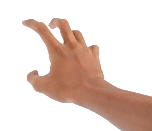 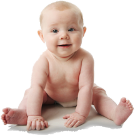 tuberin
Rap-GAP
DUF3384
1807aa
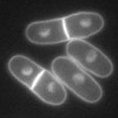 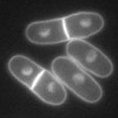 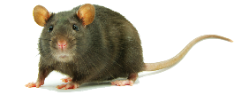 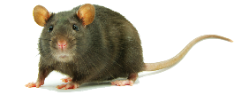 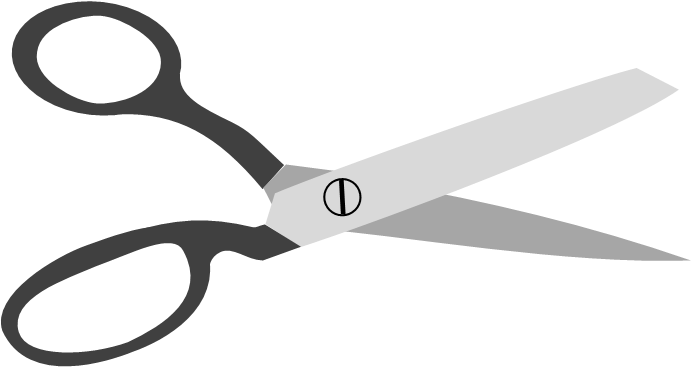 CRISPR
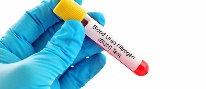 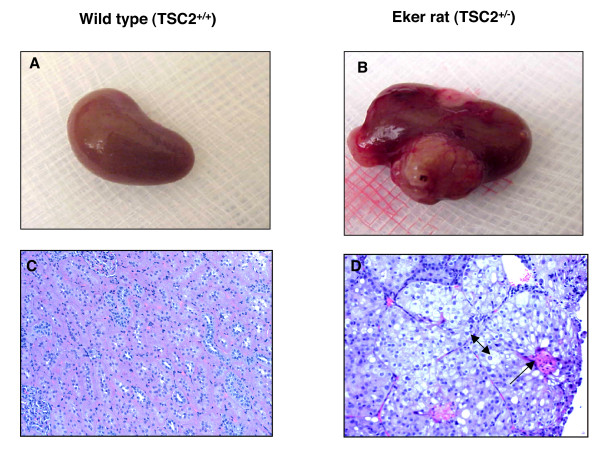 Regulation of response to nutrient levels: tor2, sck2
F
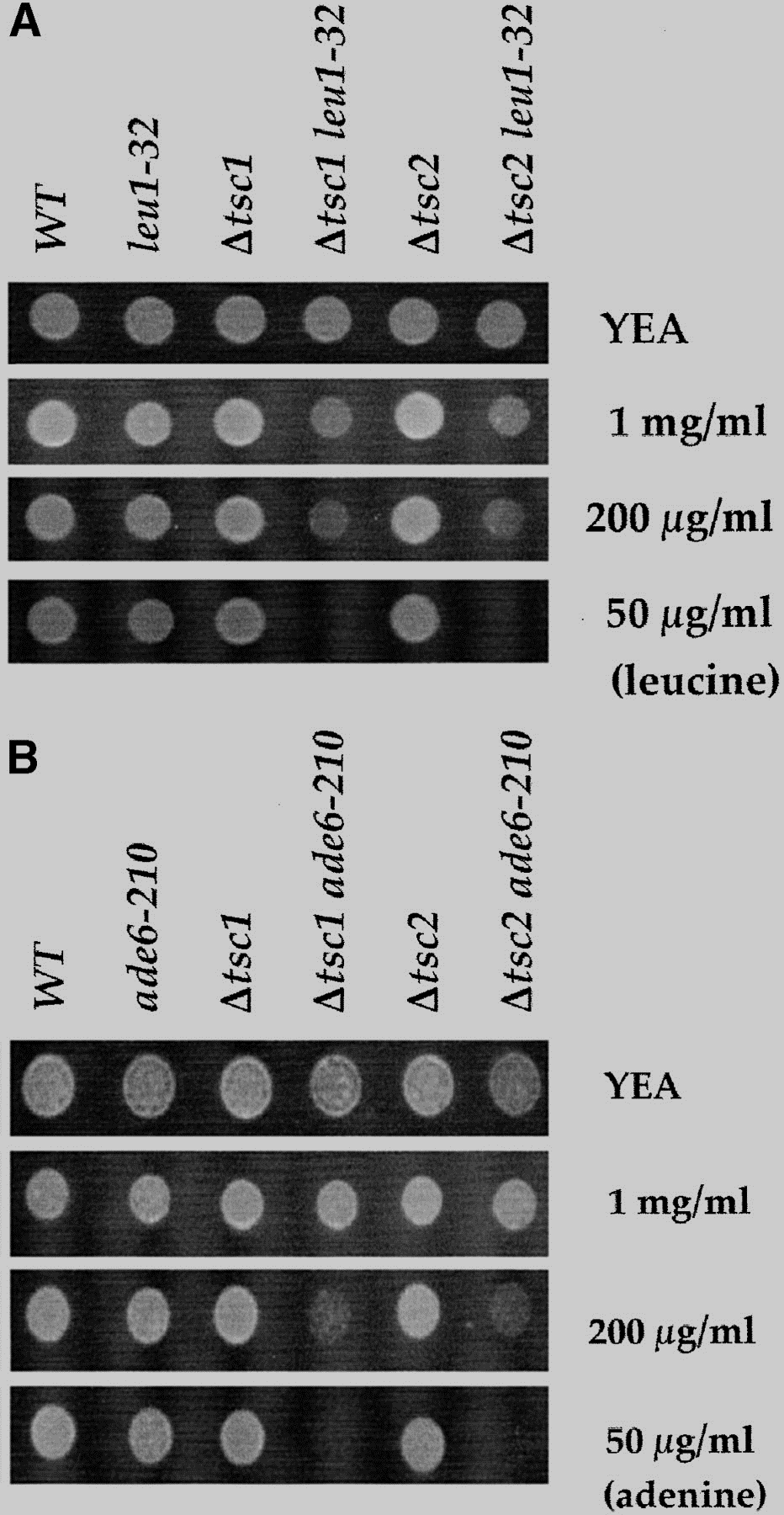 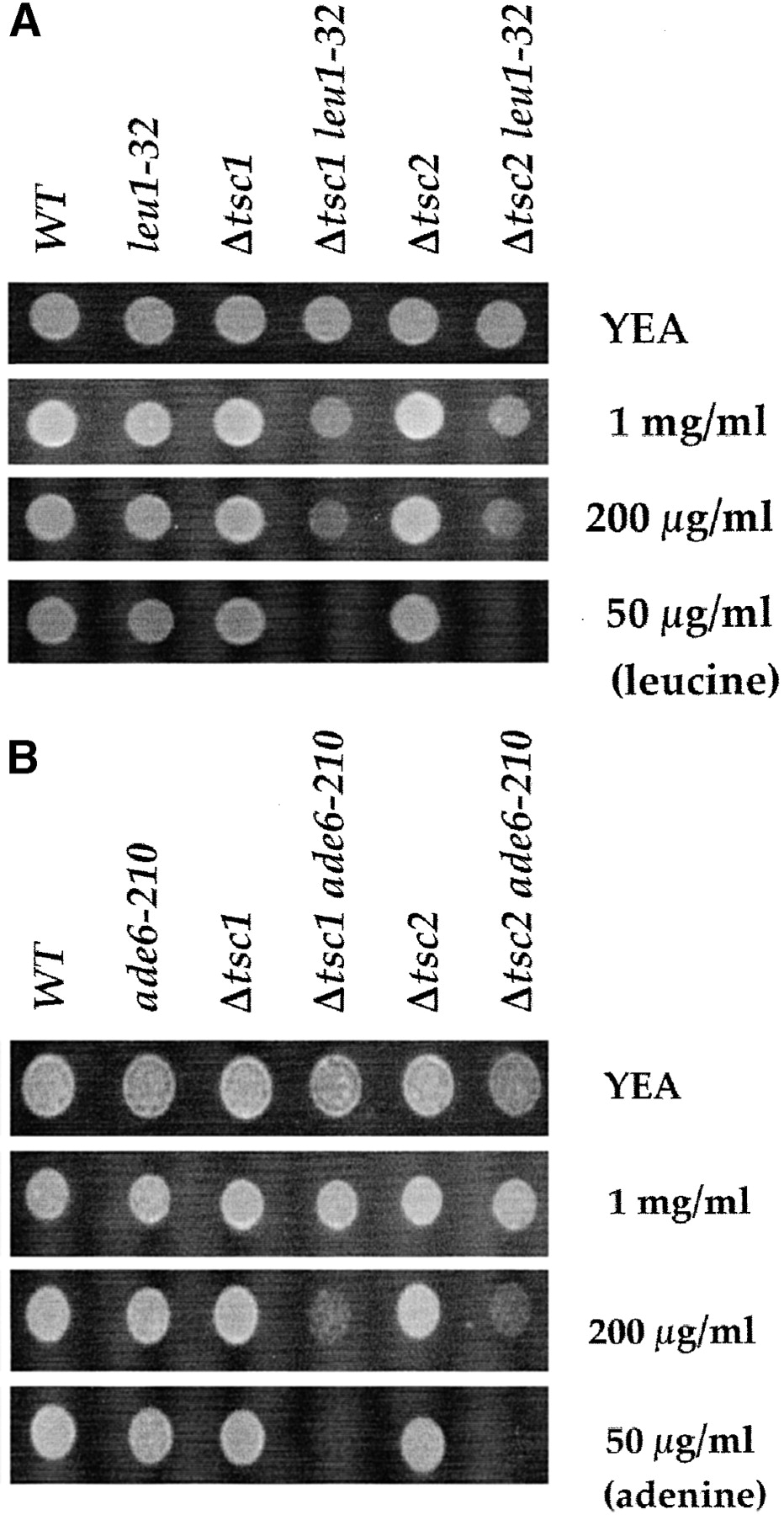 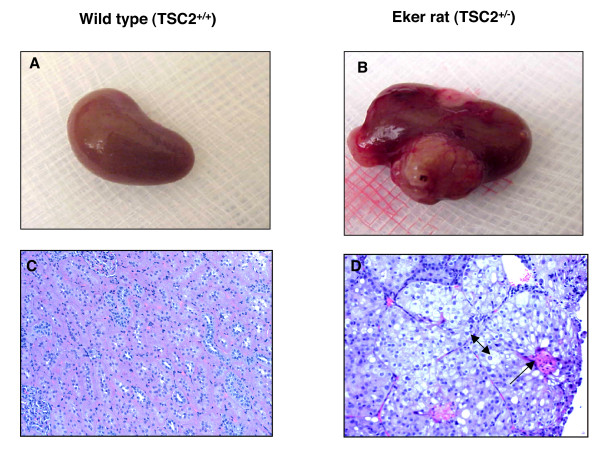 Cell cycle arrest in response to nitrogen starvation: tor2
F
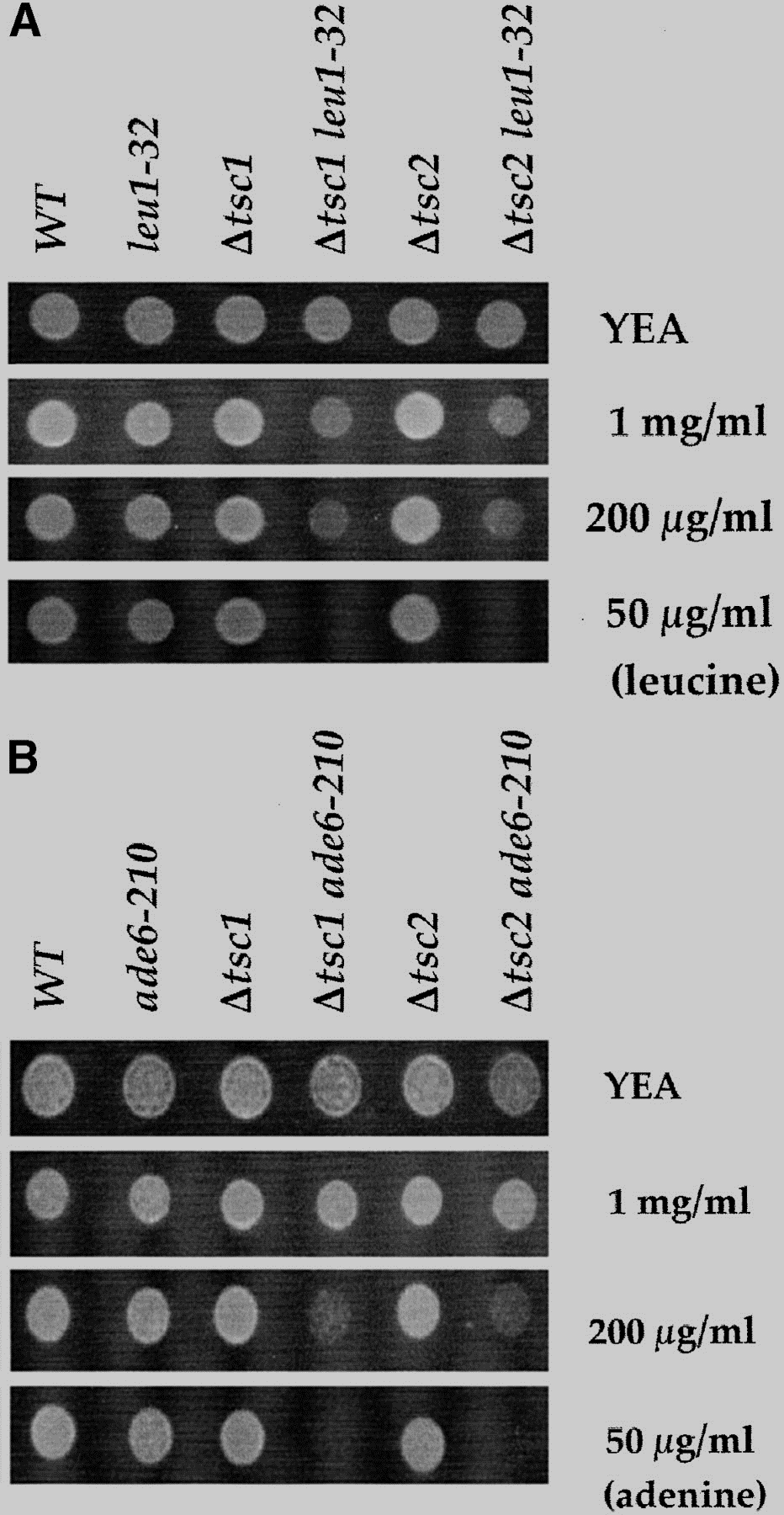 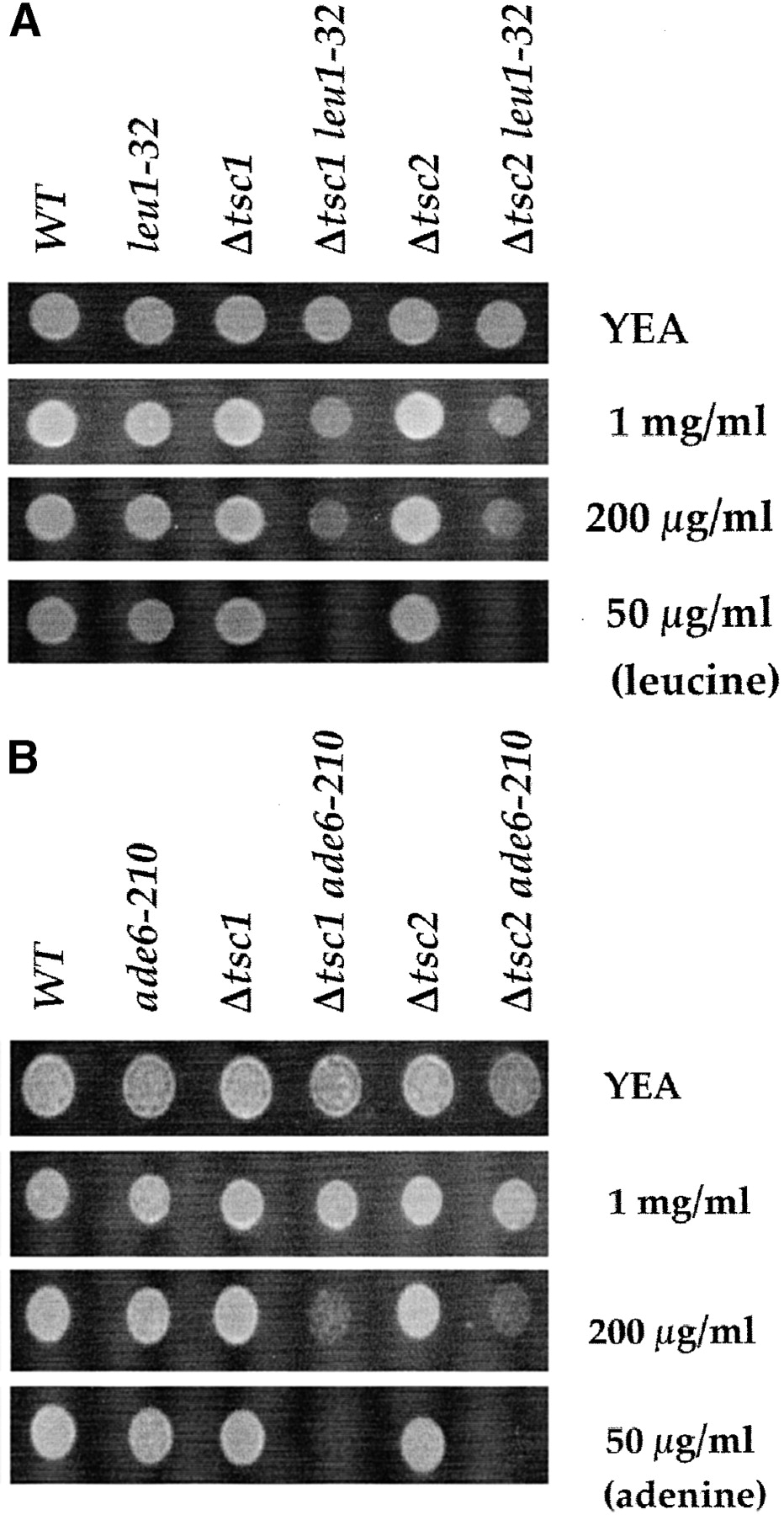 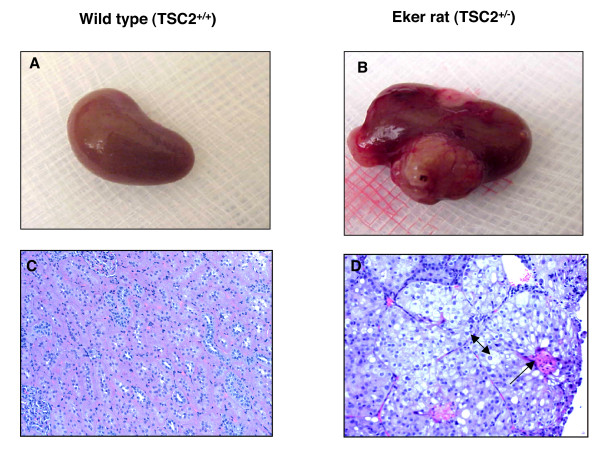 Regulation of amino acid transmembrane transport: tsc1
F
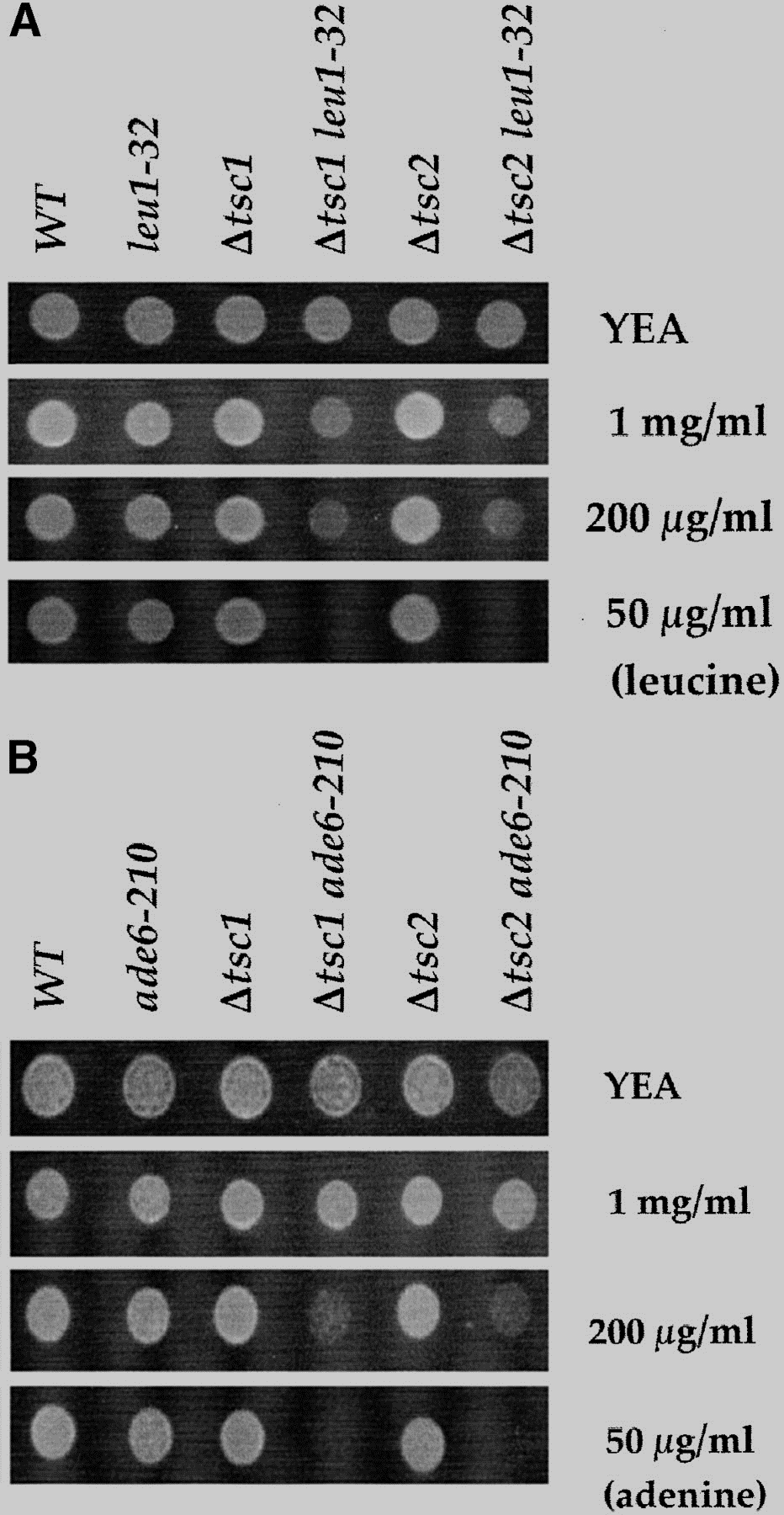 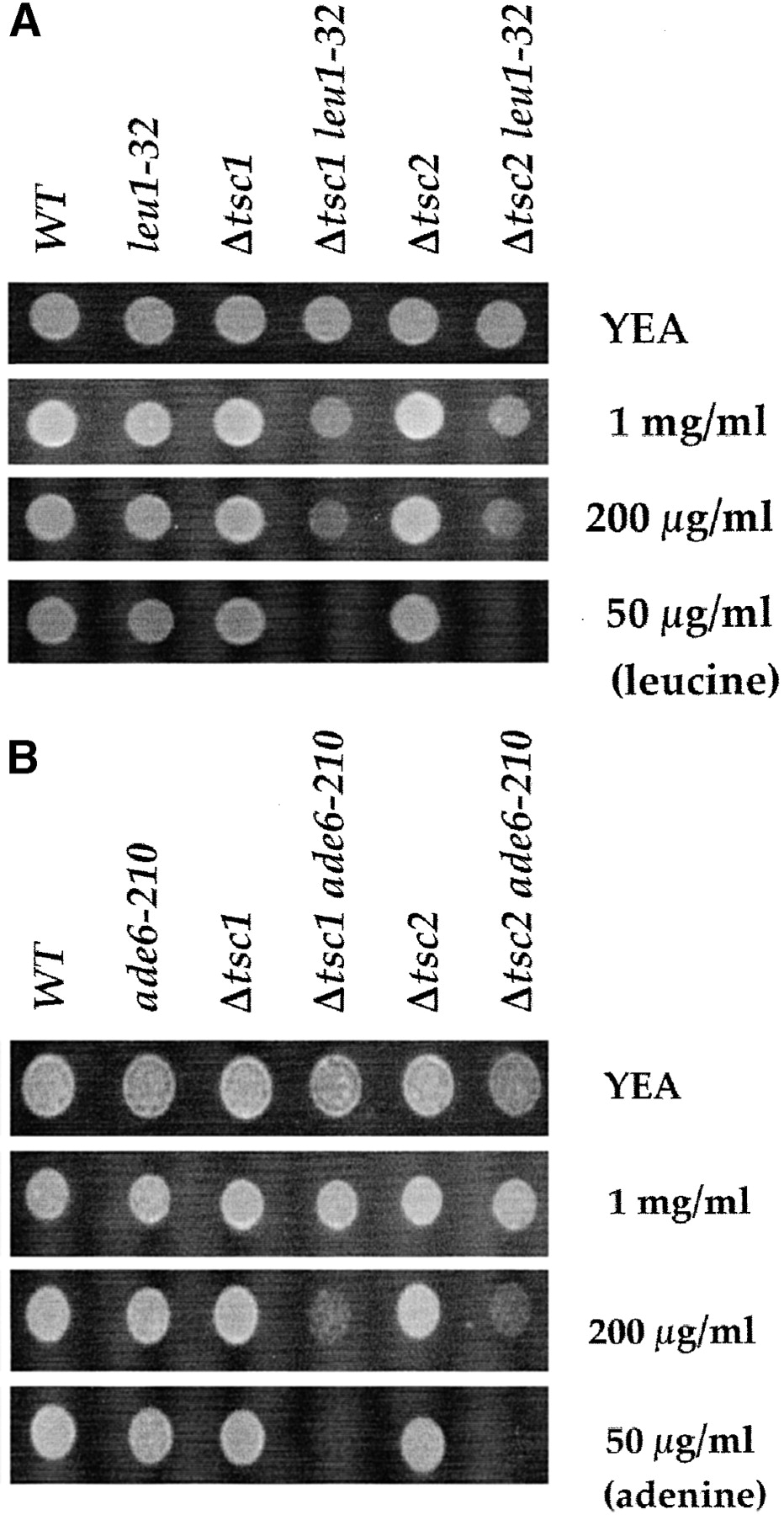 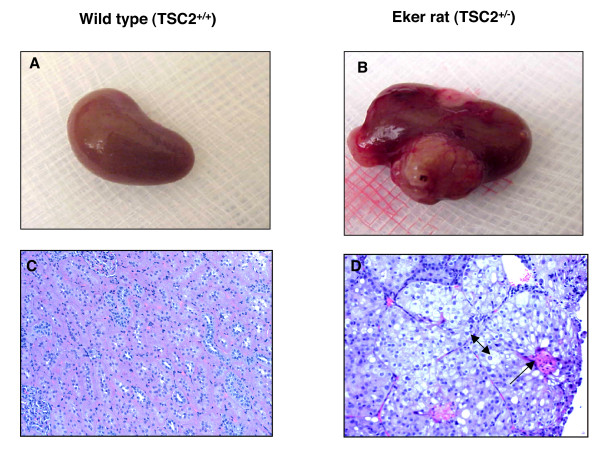 Regulation of L-arginine import: rhb1
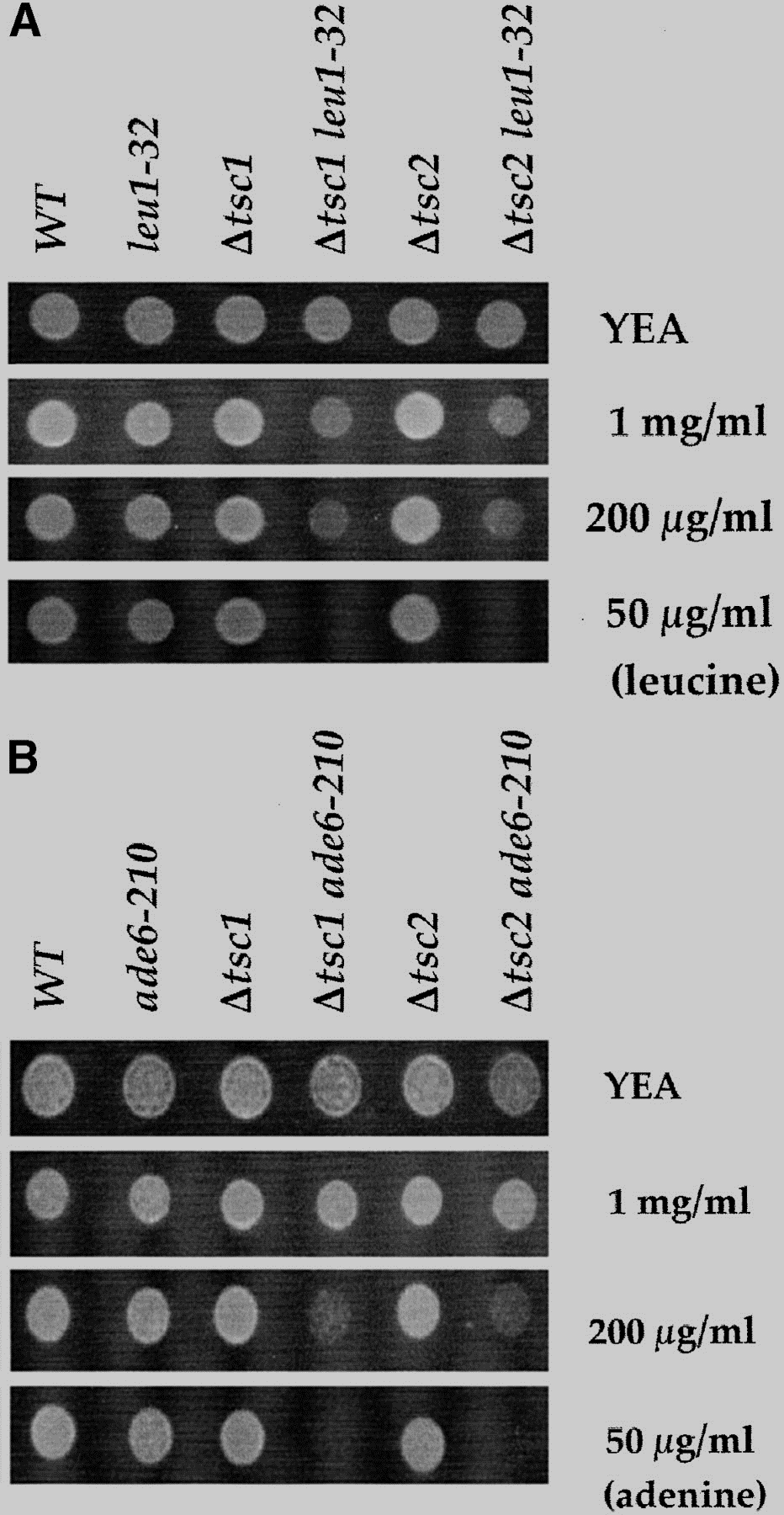 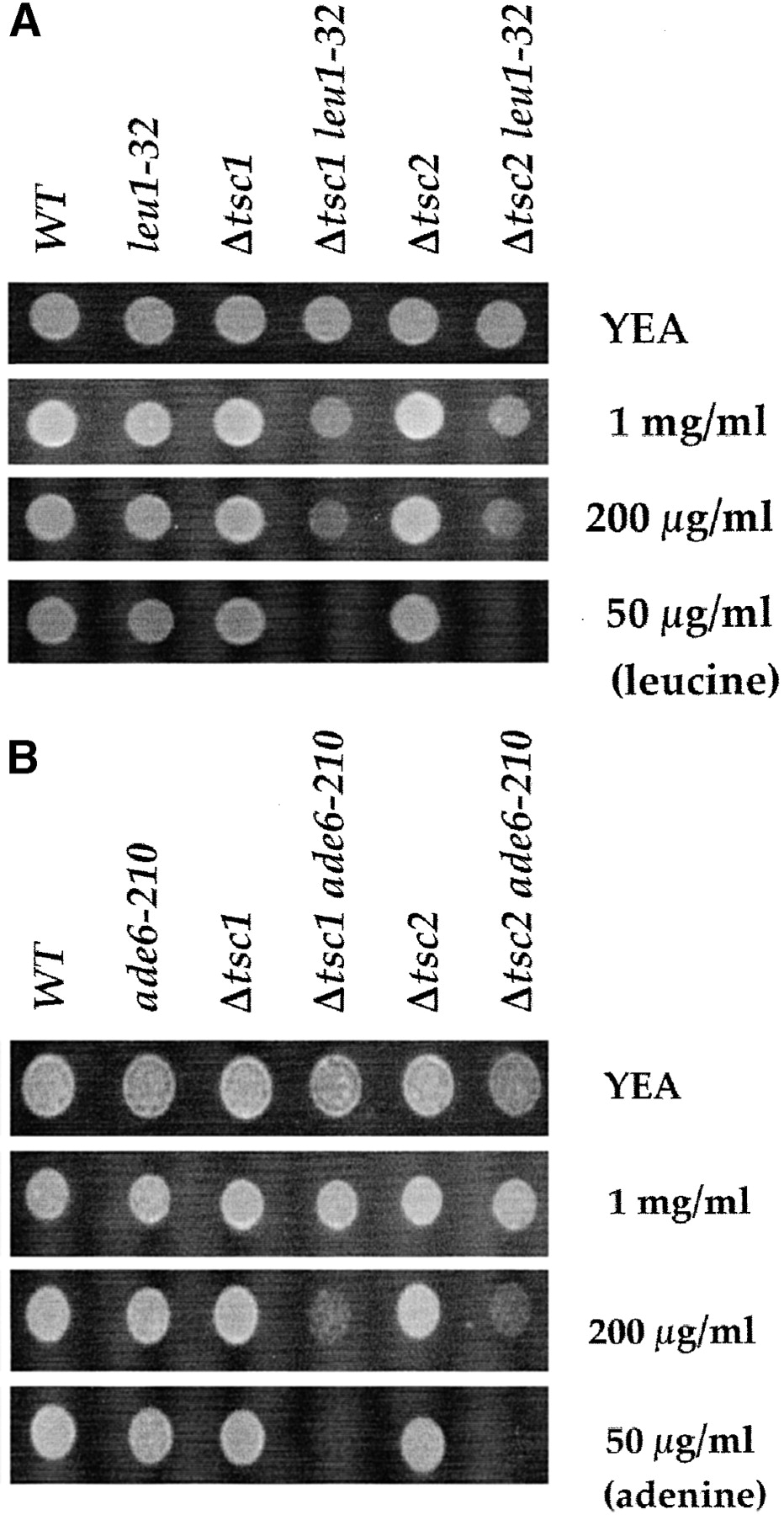 F
Hypothesis: DUF3384  interacts with other proteins that act in nitrogen metabolism in the kidney
DUF3384
[Speaker Notes: http://www.domyownpestcontrol.com/images/content/rat.jpg
http://www.ratfanclub.org/tumors_files/image006.jpg]
Conclusions & Expected Findings
TSC2
tuberin
Rap-GAP
DUF3384
1807aa
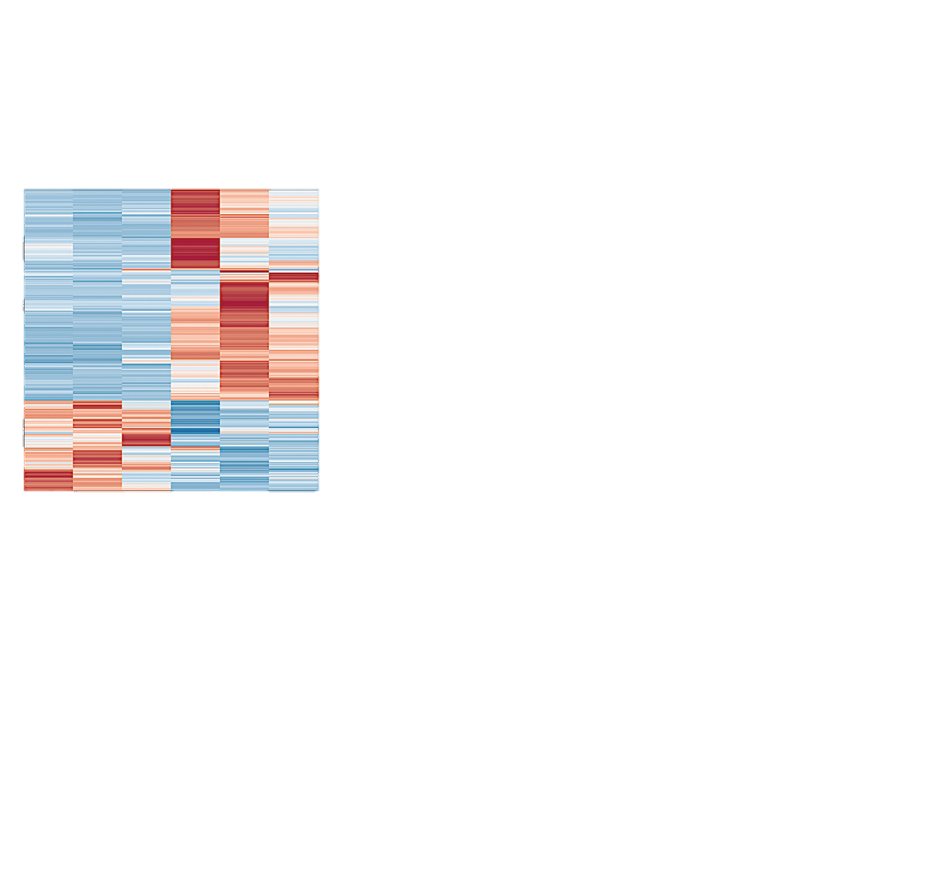 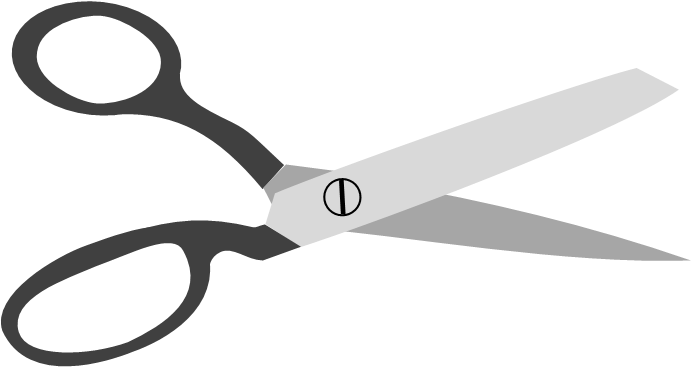 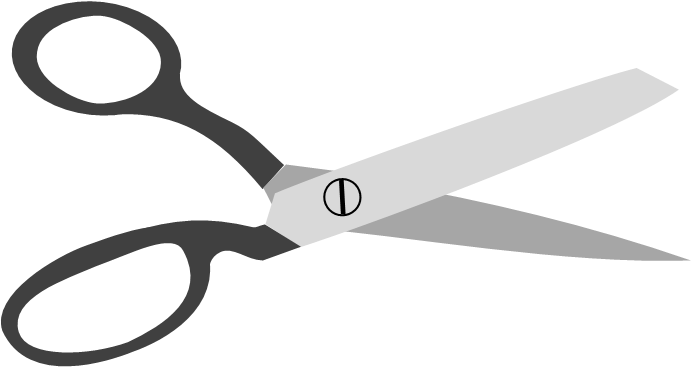 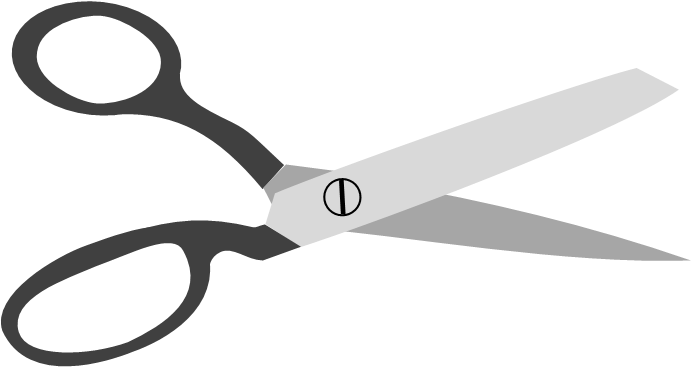 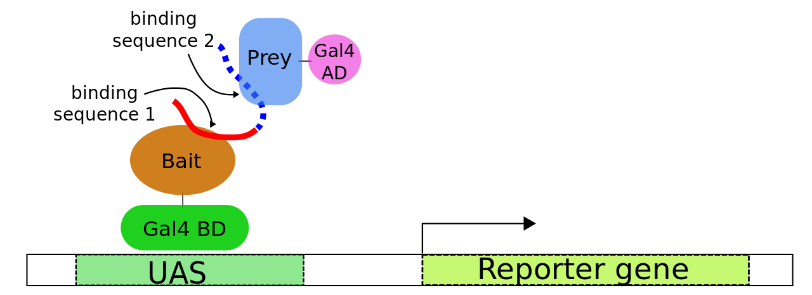 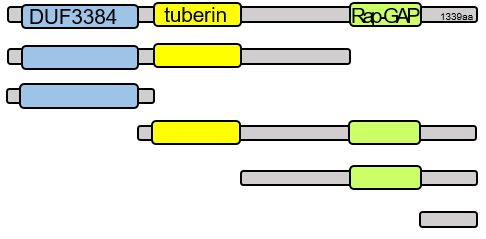 DUF3384
WT     ΔDUF3384
Aim 1
Aim 2
Aim 3
DUF3384
TSC2 DUF3384   has a role in nitrogen metabolism in the kidney
It affects transcript levels and proteins involving cell cycle arrest in response to nitrogen deprivation and amino acid transport
A BUN test can be used for early detection of TSC-associated kidney tumors
Where do we go from here?
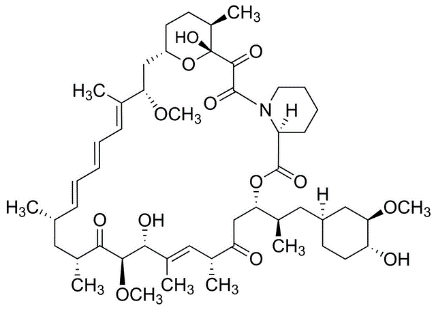 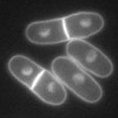 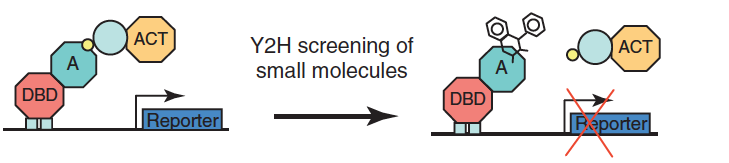 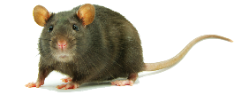 [Speaker Notes: At what point in tumor development does a BUN test show results?
Is this applicable to humans?
Is this the reason that cancerous RCC develops in TSC patients?]
References
[1] Orlova, K. A., Crino, P. B. (2010). The tuberous sclerosis complex. Annals of the New York Academy of Sciences, 1184, 87–105. http://doi.org/10.1111/j.1749-6632.2009.05117.x[2] Davis, P. E., Peters, J. M., Krueger, D. A., & Sahin, M. (2015). Tuberous Sclerosis: A New Frontier in Targeted Treatment of Autism. Neurotherapeutics, 12(3), 572–583. http://doi.org/10.1007/s13311-015-0359-5[3] Chu-Shore, C. J., Major, P., Camposano, S., Muzykewicz, D. and Thiele, E. A. (2010). The natural history of epilepsy in tuberous sclerosis complex. Epilepsia, 51, 1236–1241. http://doi.org/10.1111/j.1528-1167.2009.02474.x[4] Yang, P., Cornejo, K. M., Sadow, P. M., Cheng, L., Wang, M., Xiao, Y., … Wu, C.-L. (2014). Renal Cell Carcinoma in Tuberous Sclerosis Complex. The American Journal of Surgical Pathology, 38(7), 895–909. http://doi.org/10.1097/PAS.0000000000000237[5] Inoki, K., Corradetti, M. N., Guan, K. (2005). Dysregulation of the TSC-mTOR pathway in human disease. Nature Genetics 37, 19-24. http://doi.org/10.1038/ng1494[6] Roach, E.S., Gomez, Manuel, R., Northup, H. (1998). Tuberous Sclerosis Complex Consensus Conference: Revised Clinical Diagnostic Criteria. Journal of Child Neurology, 13(12) 624-628. http://doi.org/10.1177/088307389801301206[7] Kwiatkowski, D. J., Palmer, M. R., Jozwiak, S., Bissler, J., et al. (2015). Response to everolimus is seen in TSC-associated SEGAs and angiomyolipomas independent of mutation type and site in TSC1 and TSC2. European Journal of Human Genetics 23, 1665–1672. http://doi.org/10.1038/ejhg.2015.47[8] Qin, W., Kozlowski, P., Taillon, B.E. et al. (2010). Ultra deep sequencing detects a low rate of mosaic mutations in tuberous sclerosis complex. Human Genetics, 127(5), 573-582. http://doi.org/10.1007/s00439-010-0801-z[9] Tyburczy M. E., Dies K. A., Glass J., Camposano S., Chekaluk Y., et al. (2015) Mosaic and Intronic Mutations in TSC1/TSC2 Explain the Majority of TSC Patients with No Mutation Identified by Conventional Testing. PLOS Genetics 11(11): e1005637. http://doi.org/10.1371/journal.pgen.1005637[10] Giannikou K., Malinowska I. A., Pugh T. J., Yan R., Tseng Y. Y., et al. (2016). Whole Exome Sequencing Identifies TSC1/TSC2 Biallelic Loss as the Primary and Sufficient Driver Event for Renal Angiomyolipoma Development. PLOS Genetics 12(8): e1006242. http://doi.org/0.1371/journal.pgen.1006242[11] Crino, P. B., Aronica, E., Baltuch, G., & Nathanson, K. L. (2010). Biallelic TSC gene inactivation in tuberous sclerosis complex. Neurology, 74(21), 1716–1723. http://doi.org/10.1212/WNL.0b013e3181e04325[12] Foulkes, W. D., & Real, F. X. (2013). Many mosaic mutations. Current Oncology, 20(2), 85–87. http://doi.org/10.3747/co.20.1449
[13] Tee AR, Manning BD, Roux PP, Cantley LC, Blenis J (2003) Tuberous sclerosis complex gene products, tuberin and hamartin, control mTOR signaling by acting as a GTPase-activating protein complex toward Rheb. Curr Biol 13(15), 1259–68. http://doi.org/10.1016/S0960-9822(03)00506-2.
[14] Giannikou K, Malinowska IA, Pugh TJ, Yan R, Tseng Y-Y, Oh C, et al. (2016) Whole Exome Sequencing Identifies TSC1/TSC2 Biallelic Loss as the Primary and Sufficient Driver Event for Renal Angiomyolipoma Development. PLoS Genet 12(8): e1006242. http://doi.org/10.1371/journal.pgen.1006242[15] Tyburczy ME, Dies KA, Glass J, Camposano S, Chekaluk Y, Thorner AR, et al. (2015) Mosaic and Intronic Mutations in TSC1/TSC2 Explain the Majority of TSC Patients with No Mutation Identified by Conventional Testing. PLoS Genet 11(11): e1005637. http://doi.org/10.1371/journal.pgen.1005637
Image References
http://ars.els-cdn.com/content/image/1-s2.0-S0190962212003660-gr1.jpg
http://medlinkscostcontainment.com/wp-content/uploads/2014/11/BLOOD-DRAWING.jpg
http://www.scielo.br/img/revistas/gmb/2017nahead//1415-4757-gmb-1678-4685-GMB-2015-0321-gf01.jpg
http://www.domyownpestcontrol.com/images/content/rat.jpg
http://www.ratfanclub.org/tumors_files/image006.jpg
http://www.nature.com/ncb/journal/v15/n10/images/ncb2835-f2.jpg
http://www.elveflow.com/wp-content/uploads/2014/12/Temperature-sensitive-mutant-fission-yeast-live-cell-imaging-300x300.jpg
http://advan.physiology.org/content/ajpadvan/36/4/313/F2.large.jpg
http://sprout038.sprout.yale.edu/imagefinder/ImageDownloadService.svc?articleid=2265742&file=1476-4598-7-10-3&size=LARGE
https://i2.wp.com/selfhacked.com/wp-content/uploads/2016/01/bigstock-142429214-min.jpg?resize=806%2C350&ssl=1
https://openi.nlm.nih.gov/imgs/512/92/2265742/PMC2265742_1476-4598-7-10-3.png
http://kingofwallpapers.com/bonobo/bonobo-006.jpg
http://www.freeiconspng.com/free-images/baby-png-27900
http://www.domyownpestcontrol.com/images/content/mouse.jpg
http://www.pngmart.com/image/19970
http://www.knudra.com/services/get-started/
https://www.enasco.com/product/LM00823MX
https://wellgenetics.com/genomeediting.html 
http://www.knudra.com/services/get-started/
http://www.evo-ed.com/Images/Ecoli/ecoli.png
http://www.animalfactguide.com/animal-facts/bonobo/
https://www.reddit.com/r/photoshopbattles/comments/4g8bpj/battle_208_naked_mole_rat_via_previous_winner_i/?st=iyq80cl3&sh=6eb8a0de
http://www.delmarpediatricspllc.com/delmar-pediatrics-newborn-information
Thank you all for listening and for a great semester!And a special thanks to Dr. Skop for teaching me how to think in new ways and for your mentorship throughout the semester. This was really a special class
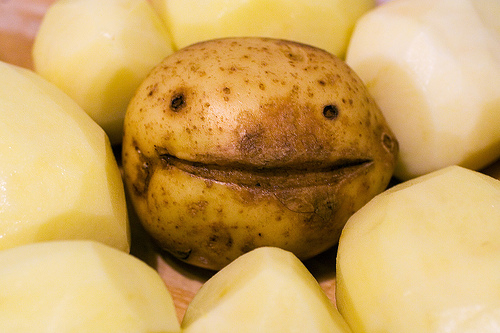